Old Spec Q’s
3D Lines & Planes
SAM (i)
SAM 1
SAM 2
SAM (ii)
2019 1
2018
2019 (i)
2019 (ii)
SAM
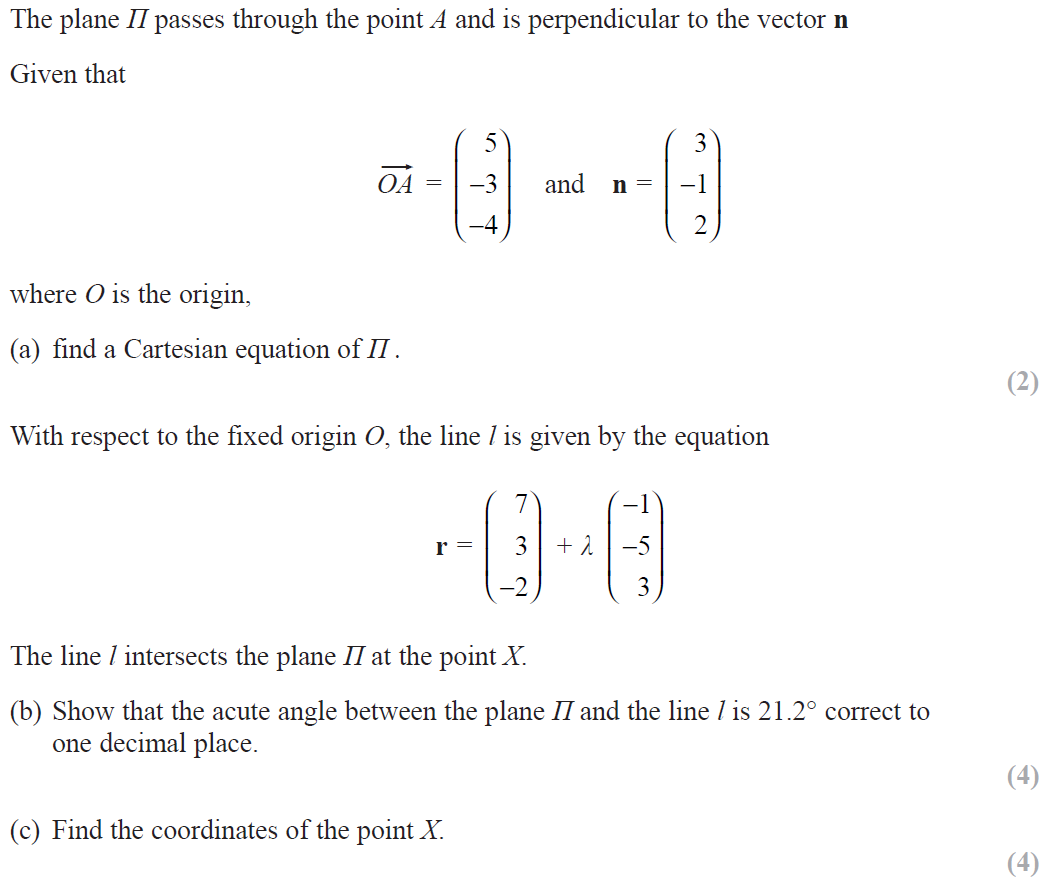 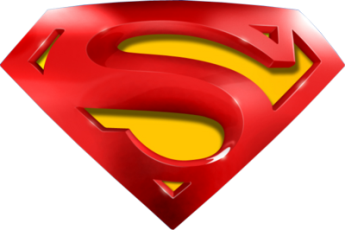 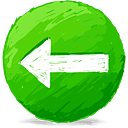 SAM
A
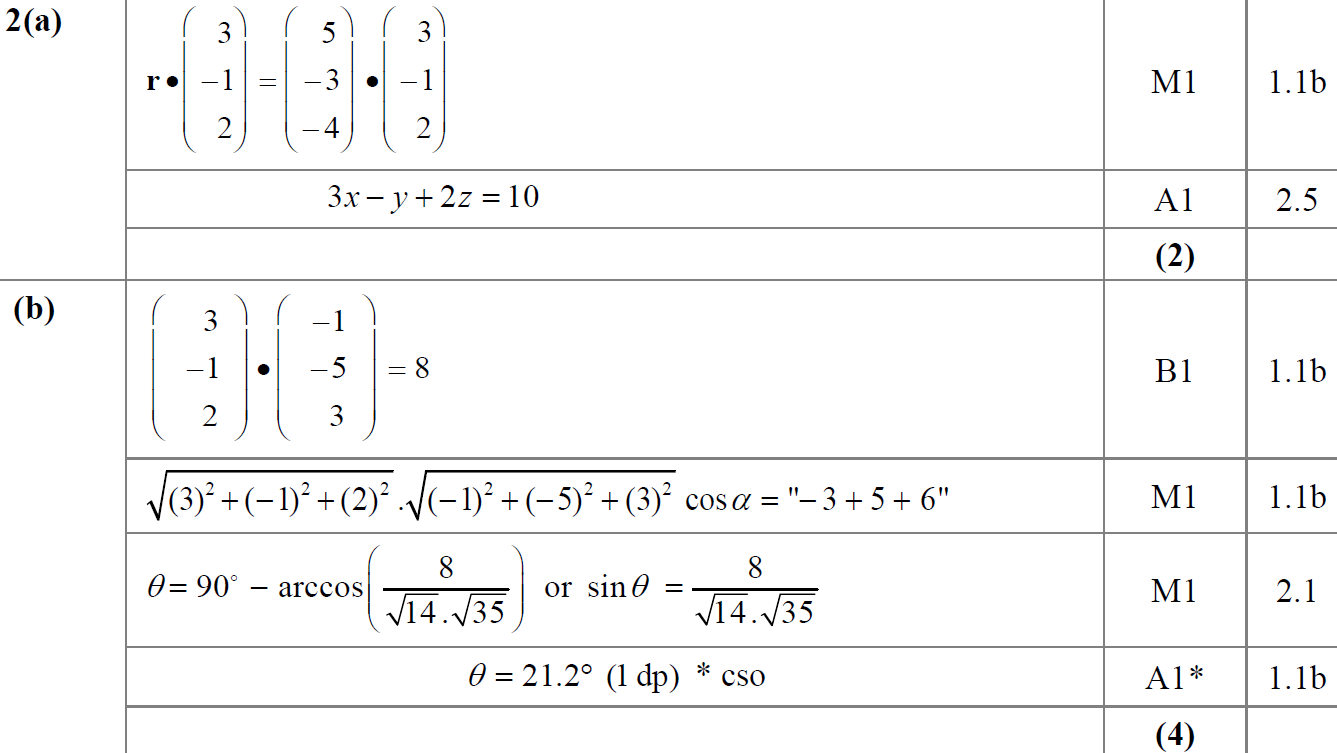 B
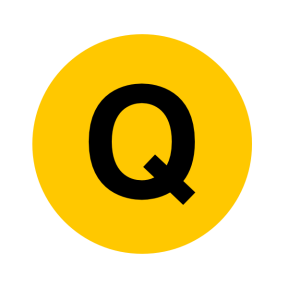 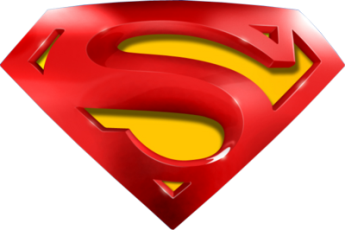 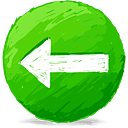 SAM
C
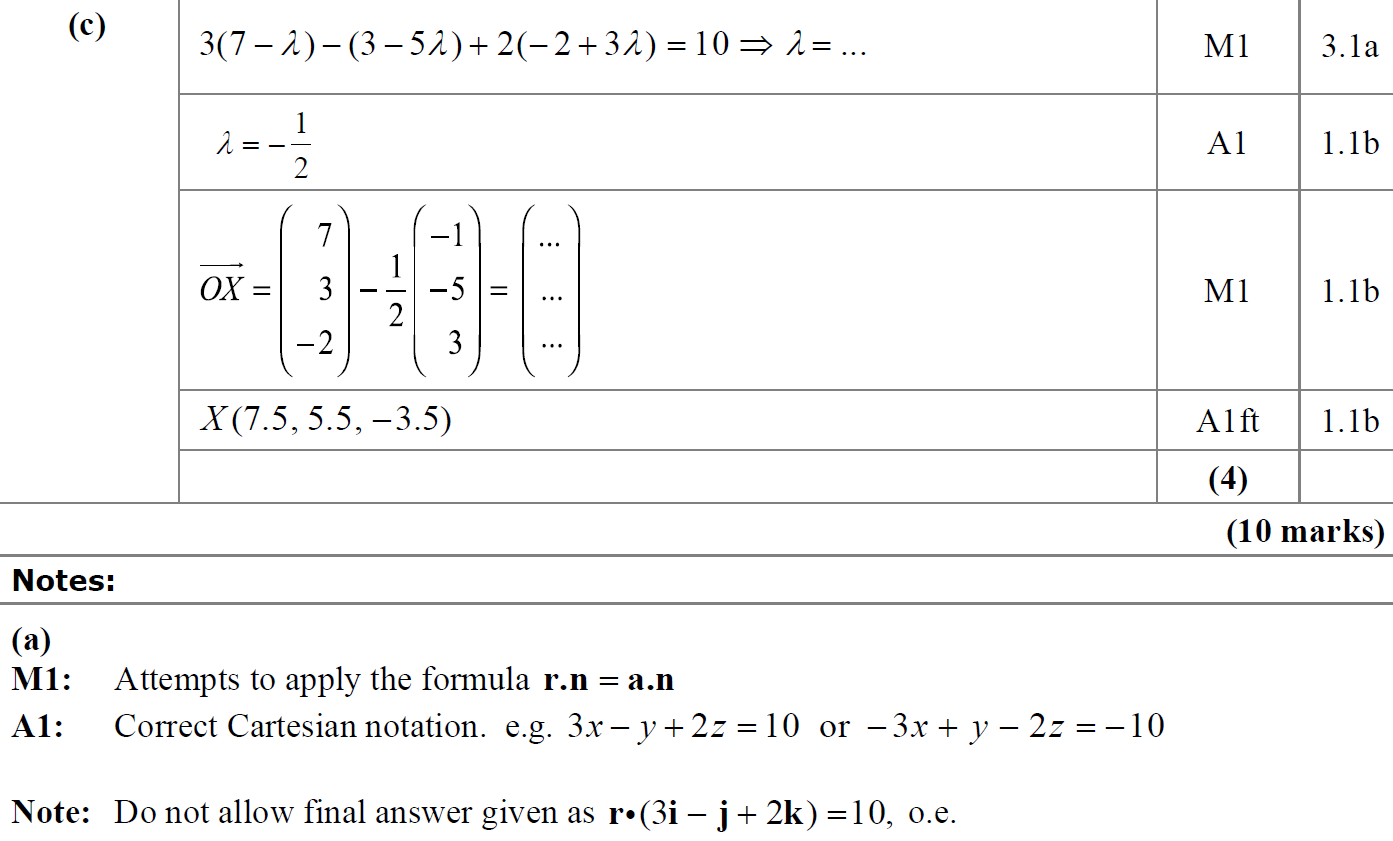 A notes
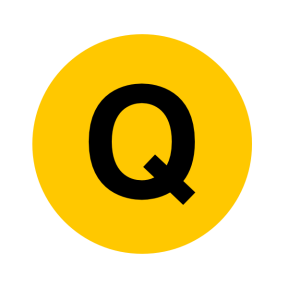 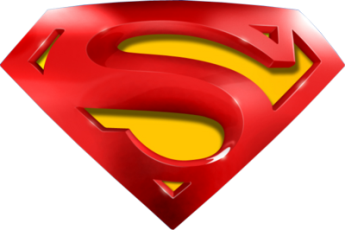 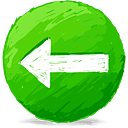 SAM
B notes
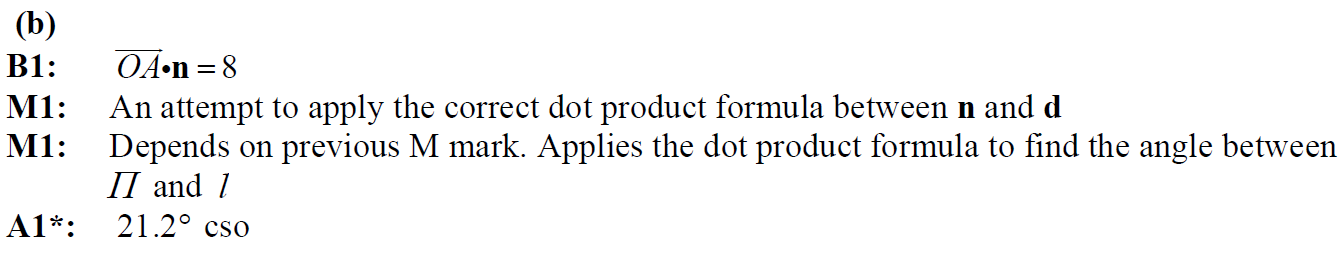 C notes
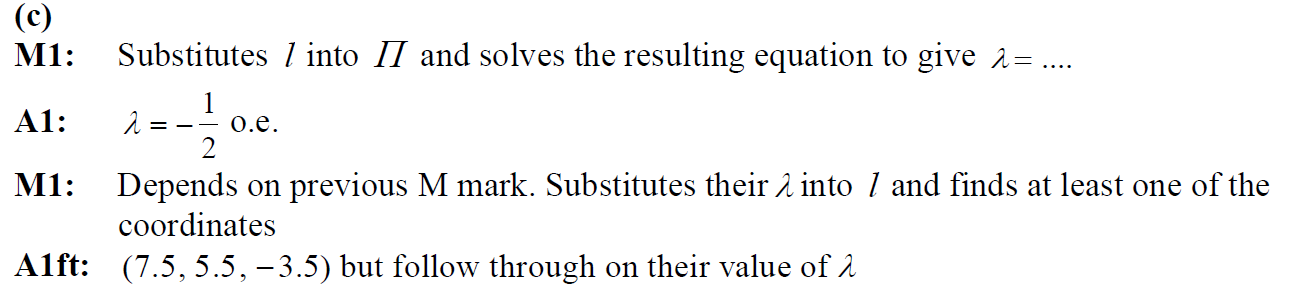 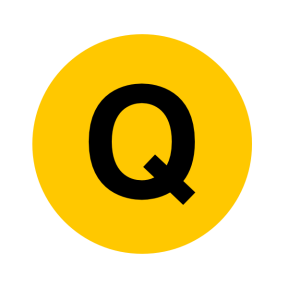 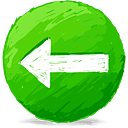 SAM
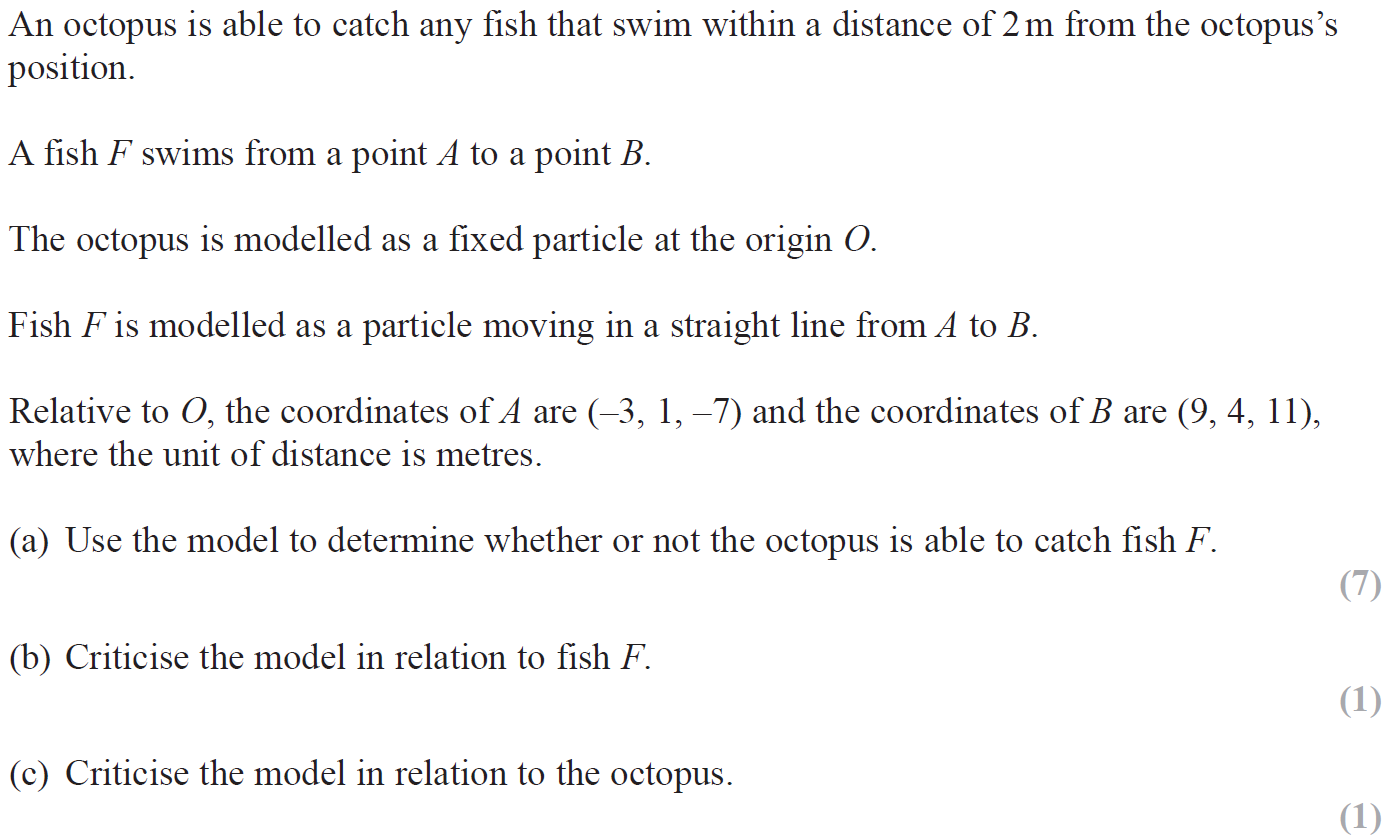 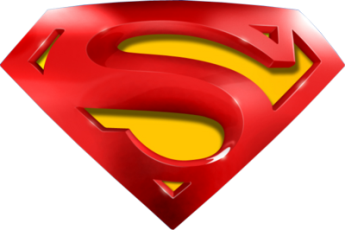 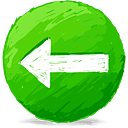 SAM
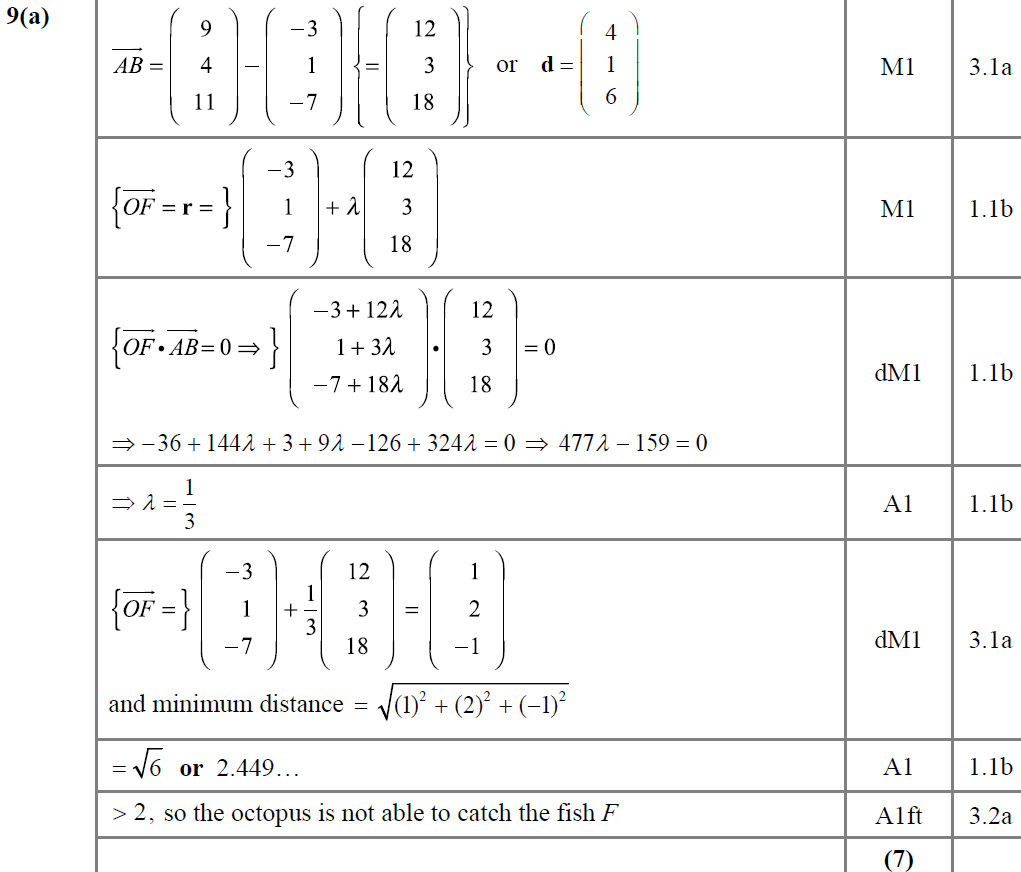 A
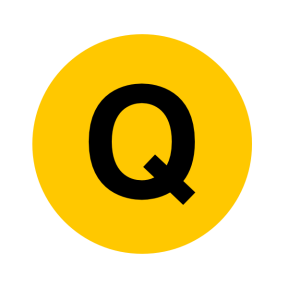 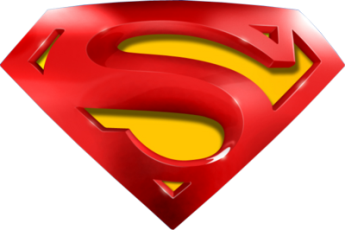 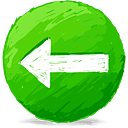 SAM
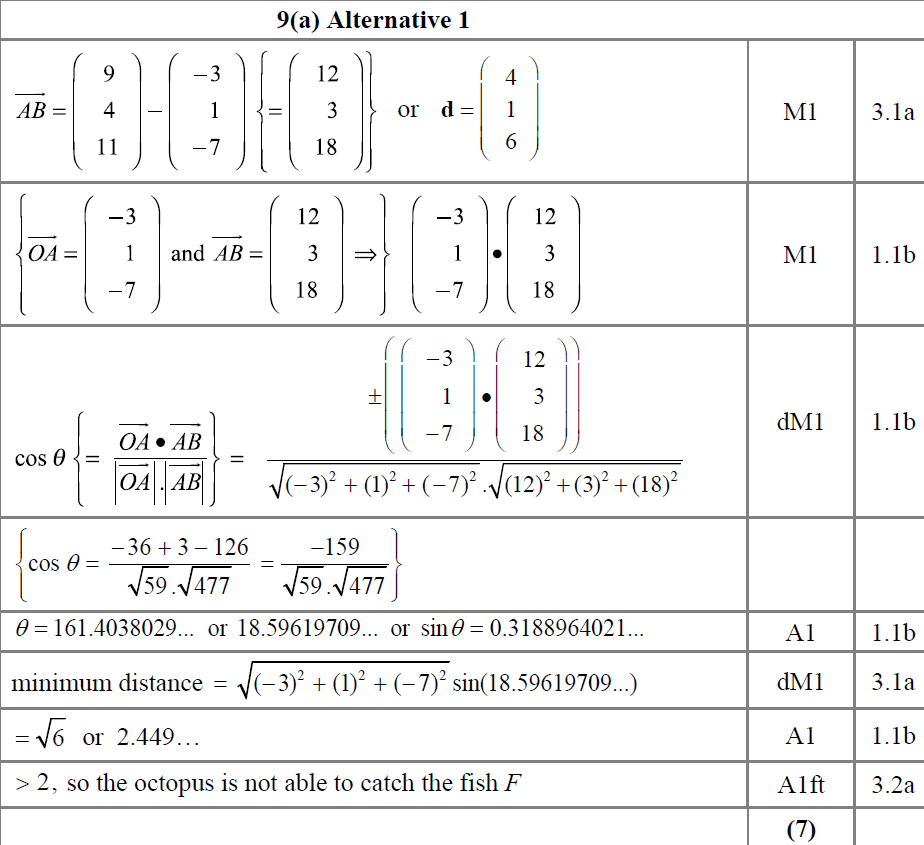 A Alternative 1
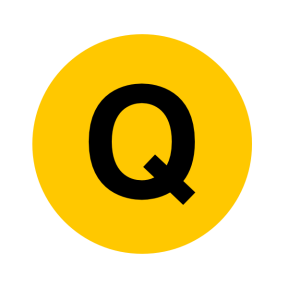 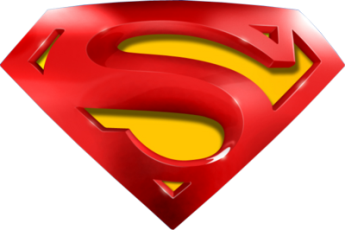 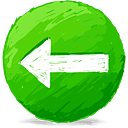 SAM
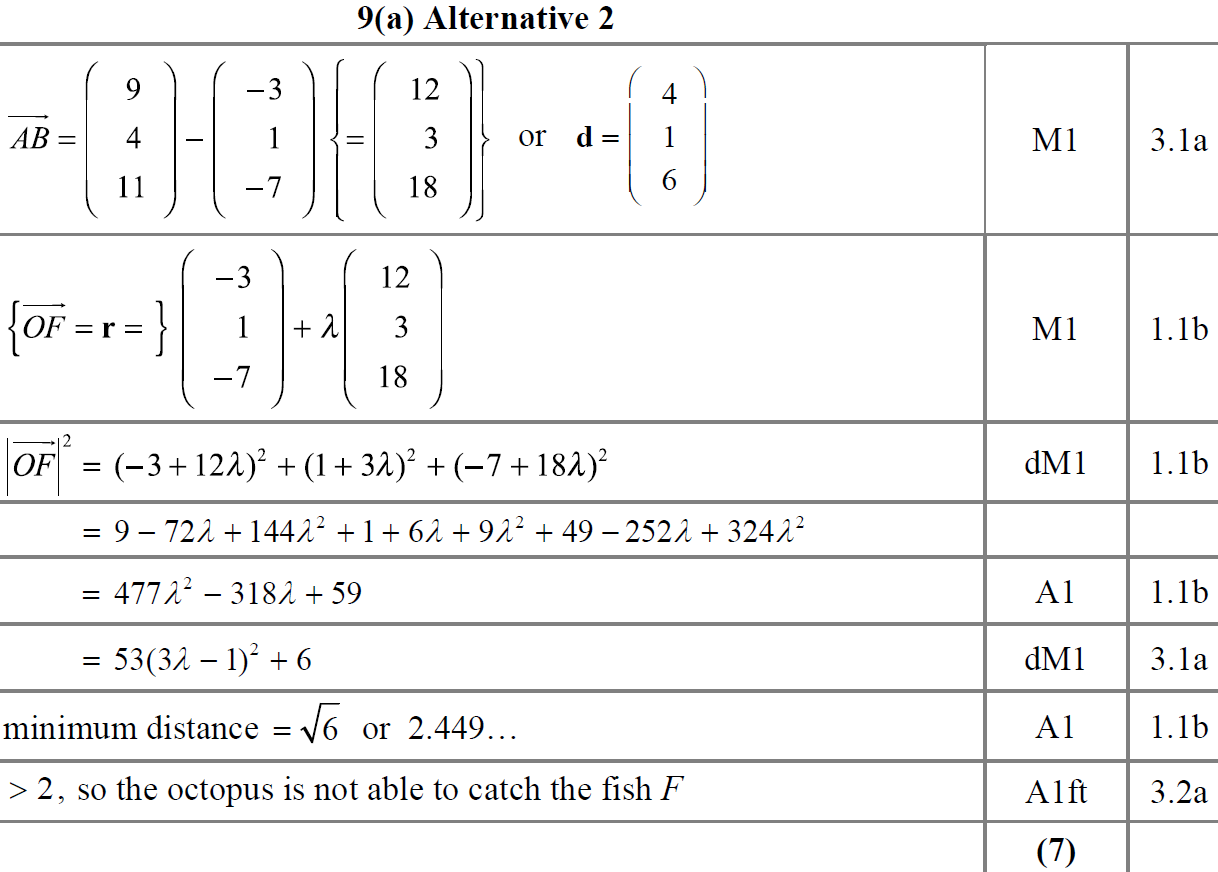 A Alternative 2
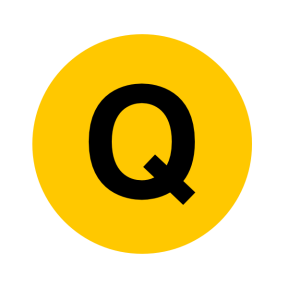 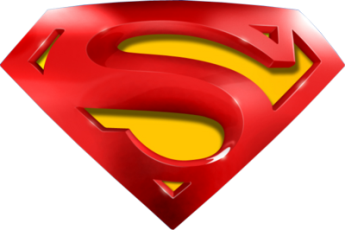 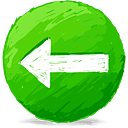 SAM
B
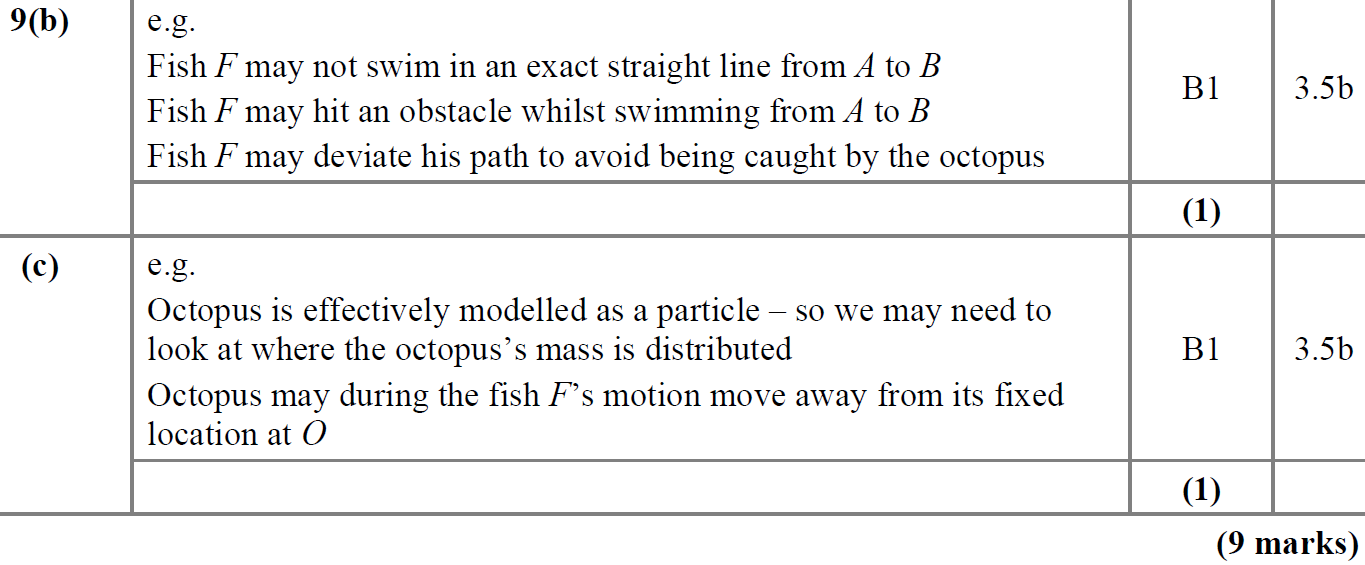 C
B notes
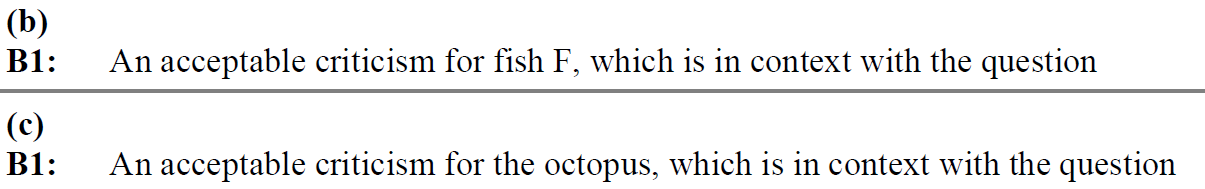 C notes
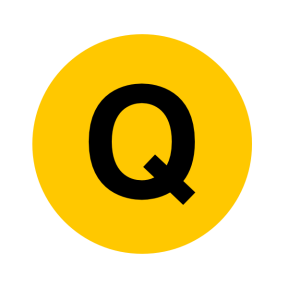 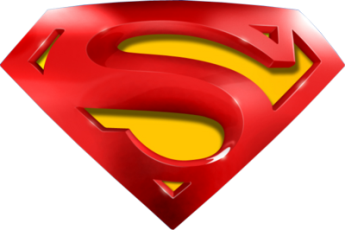 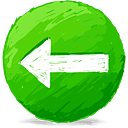 SAM
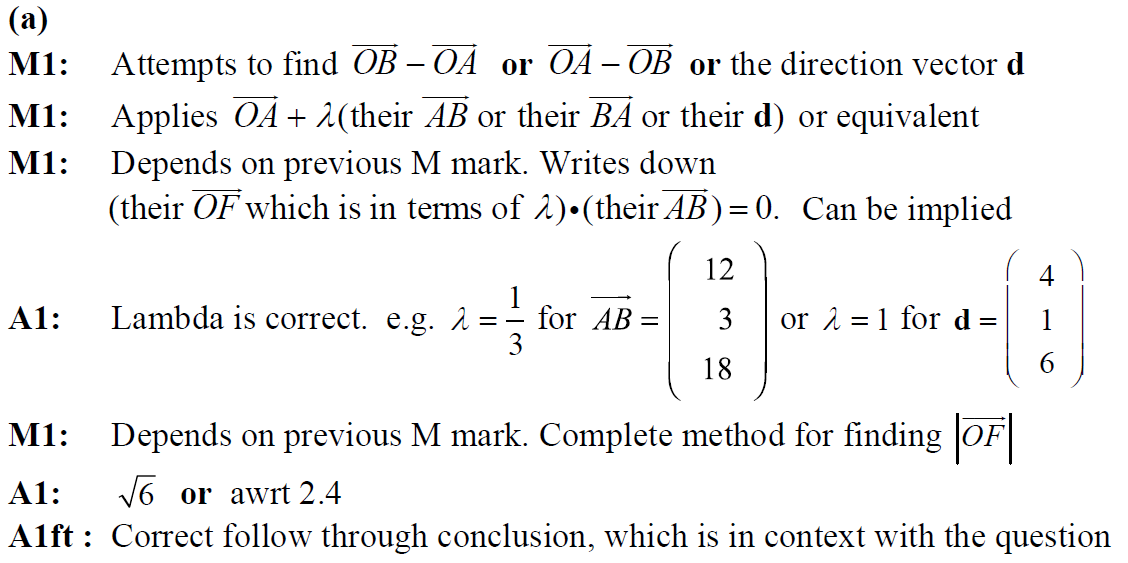 A notes
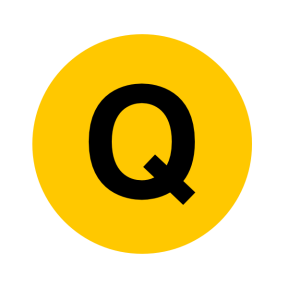 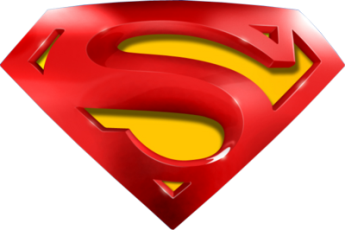 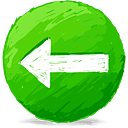 SAM
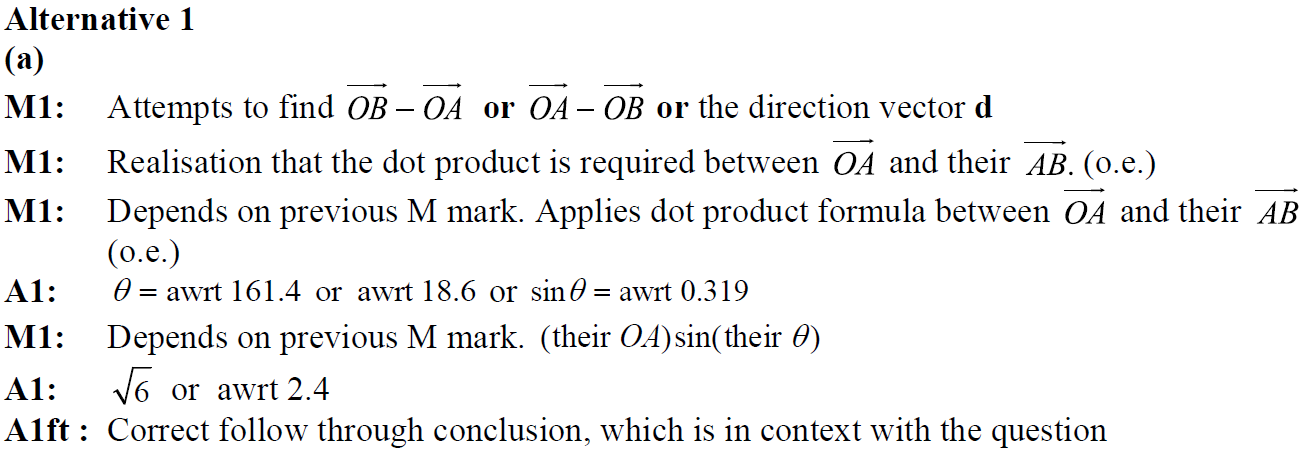 A Alternative 1 notes
A Alternative 2 notes
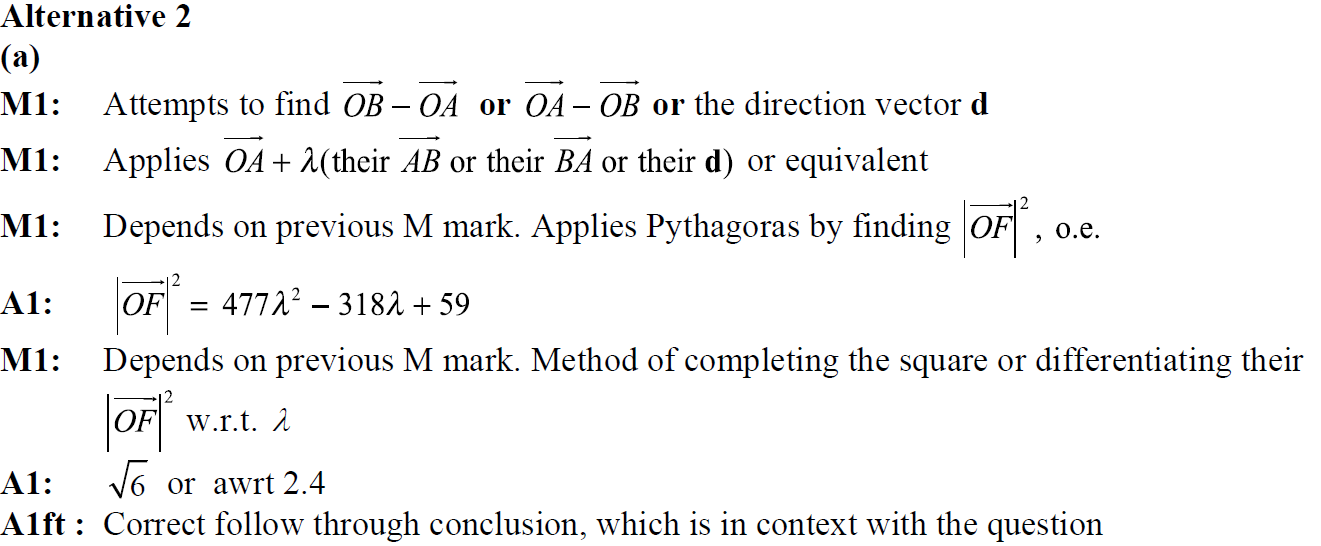 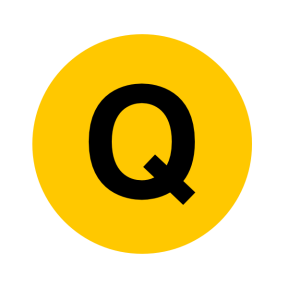 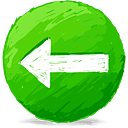 2018
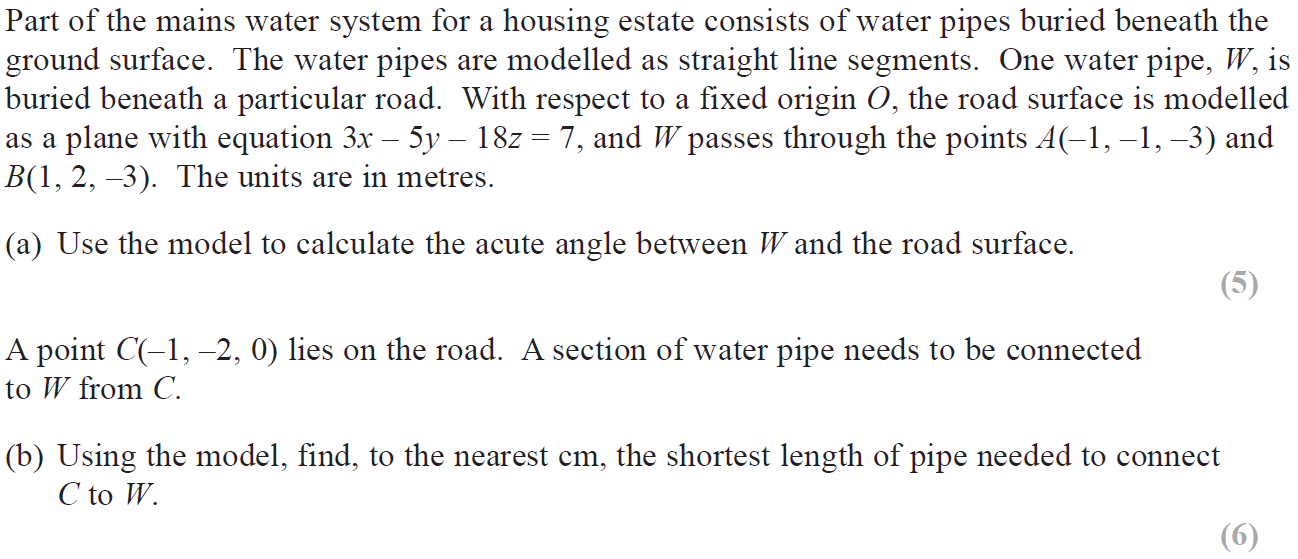 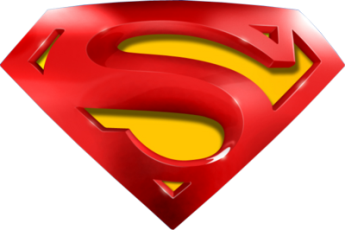 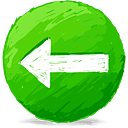 2018
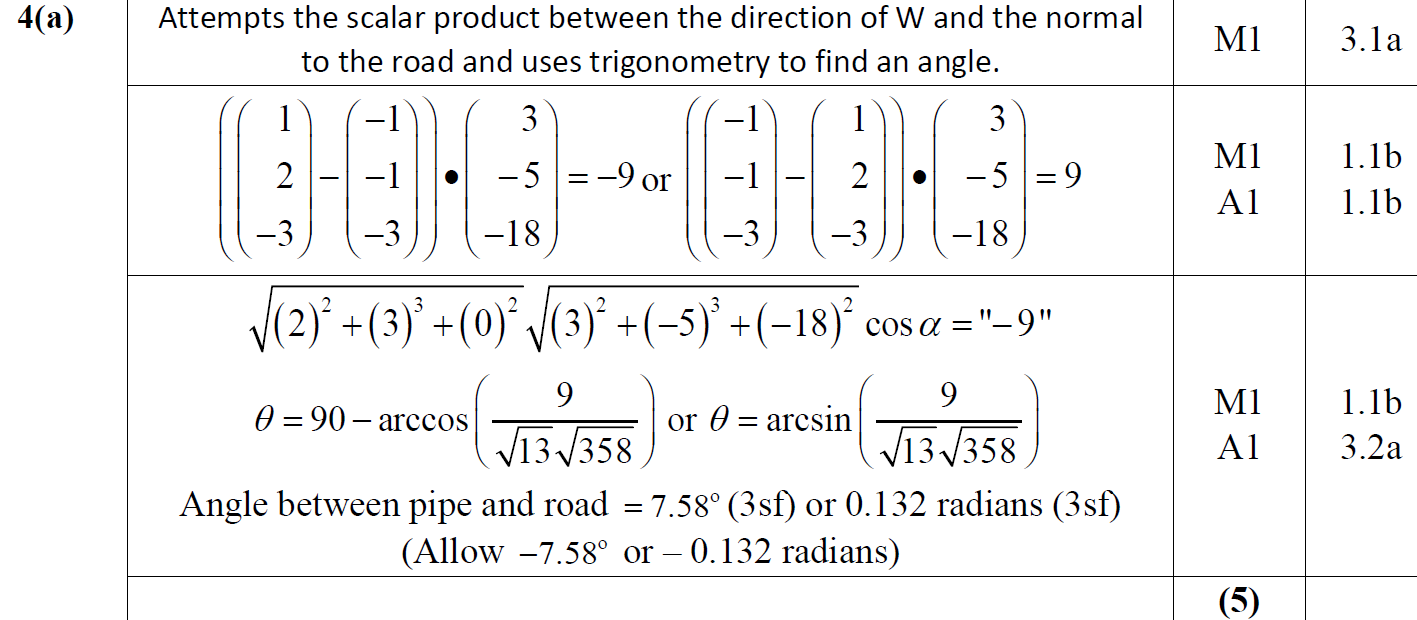 A
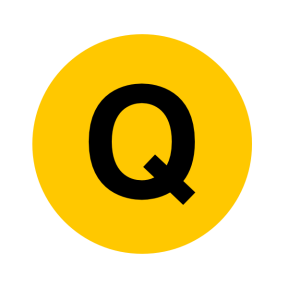 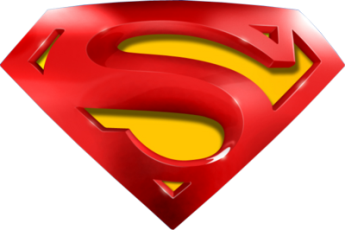 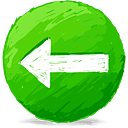 2018
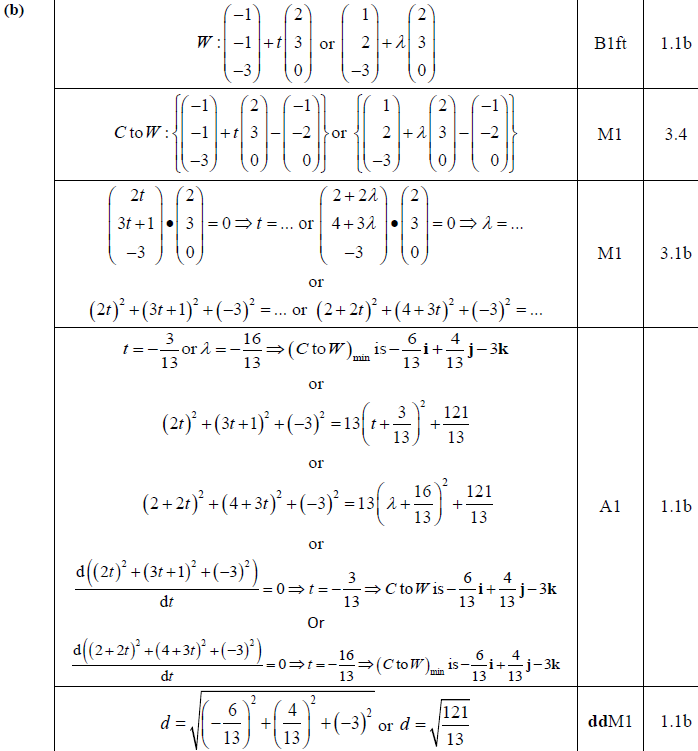 B
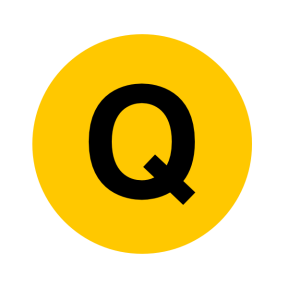 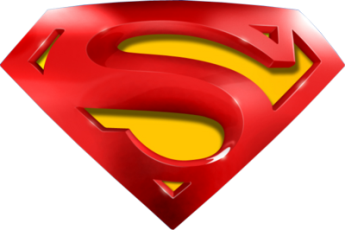 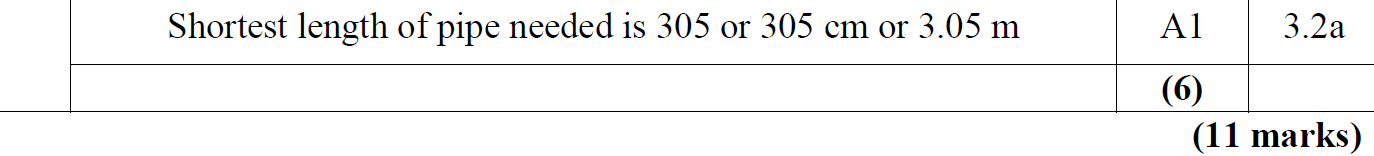 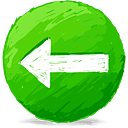 2018
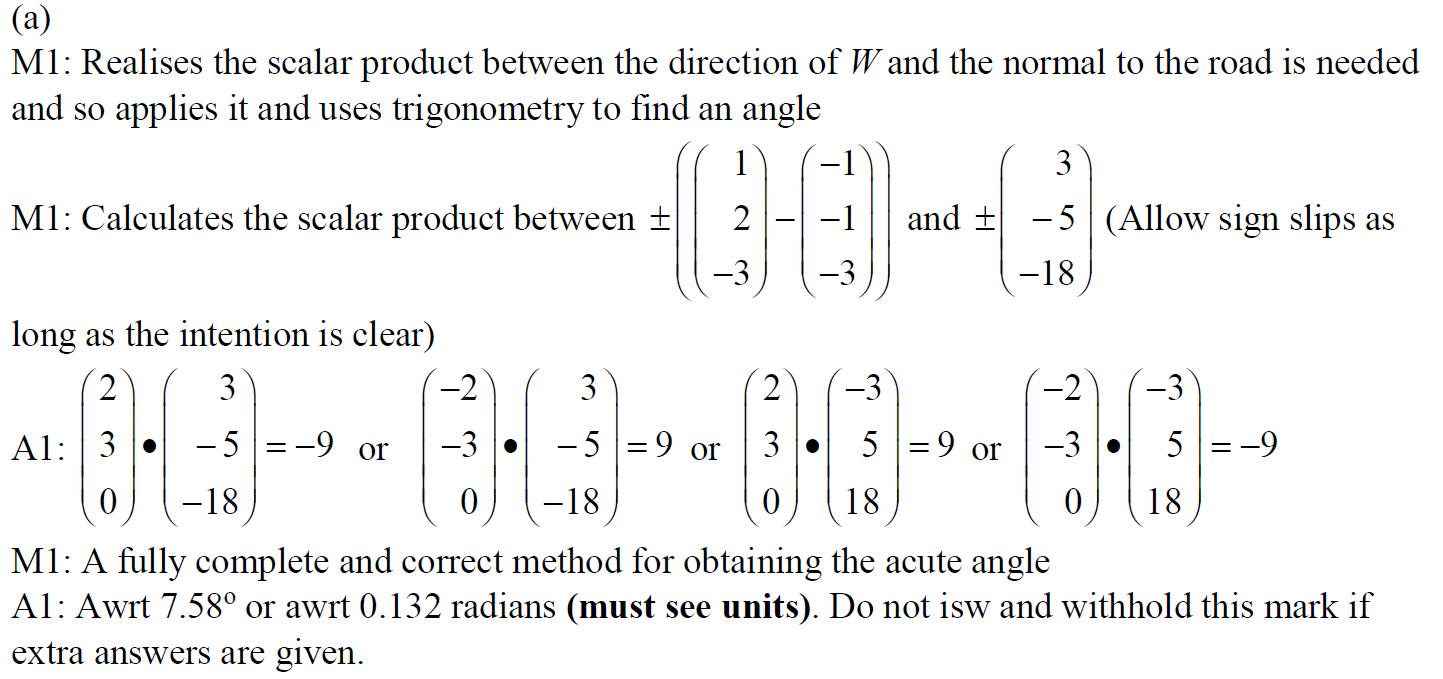 A notes
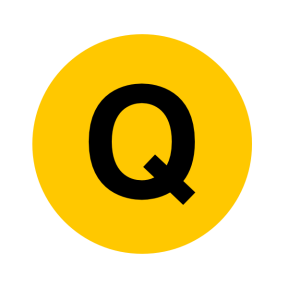 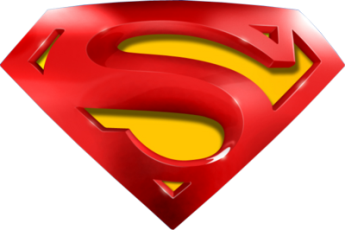 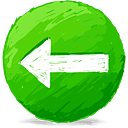 2018
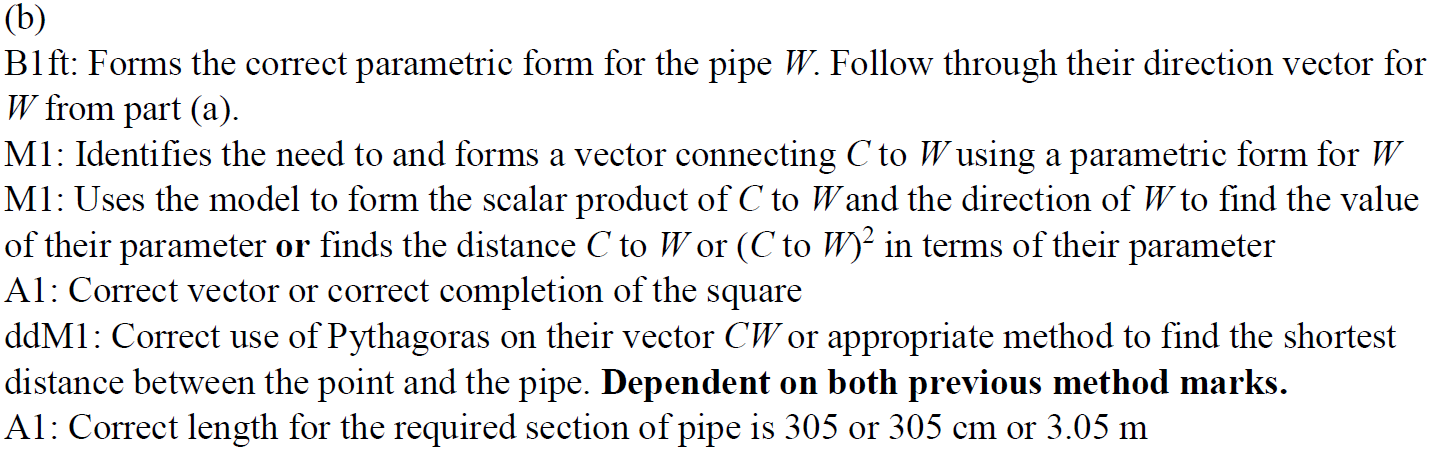 B notes
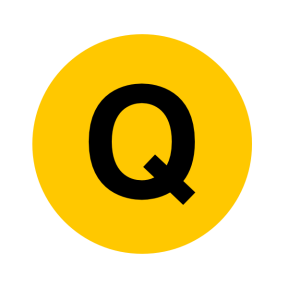 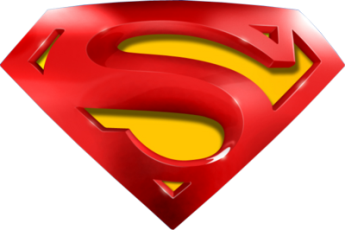 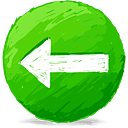 2018
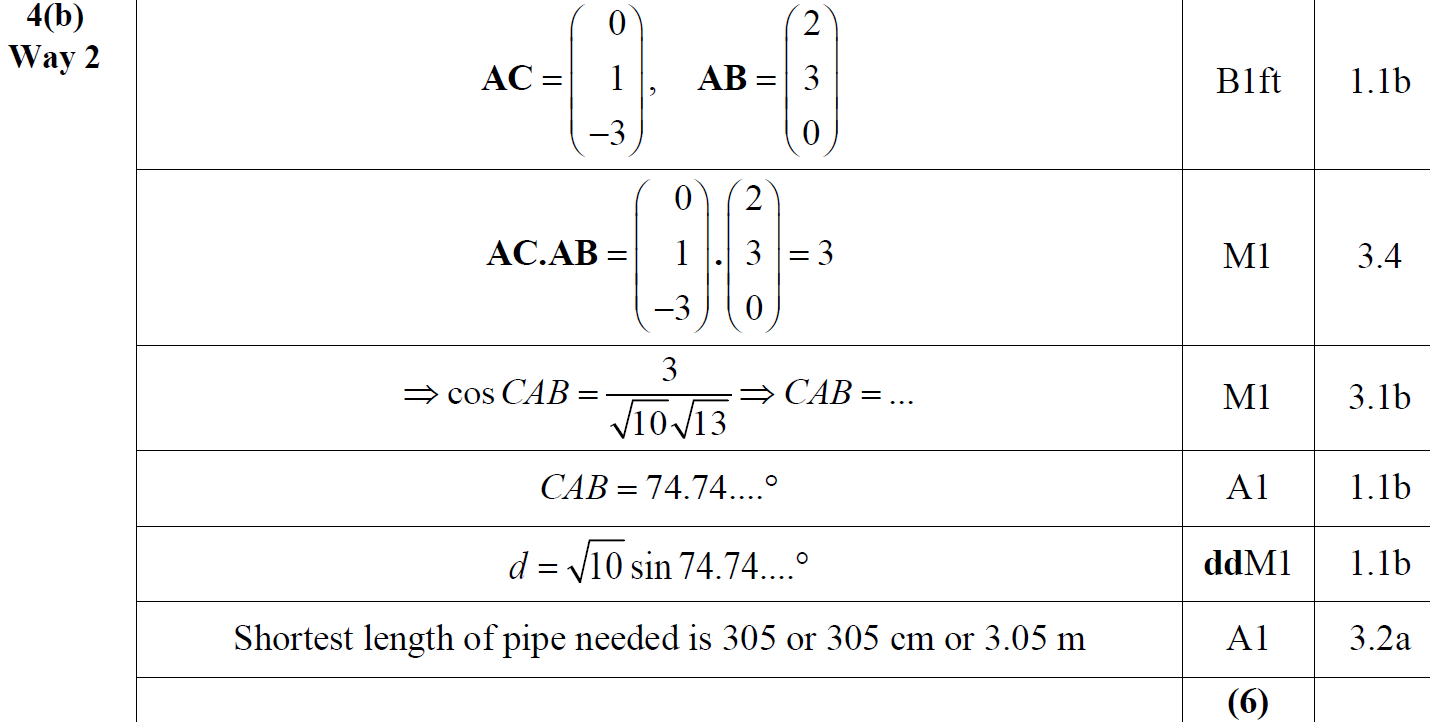 B Alternative 1
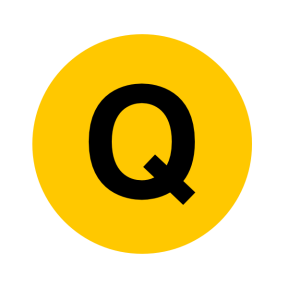 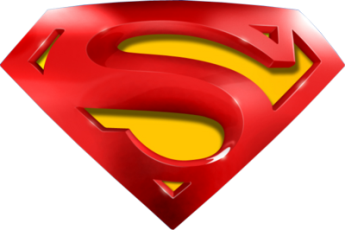 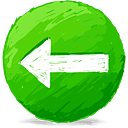 2018
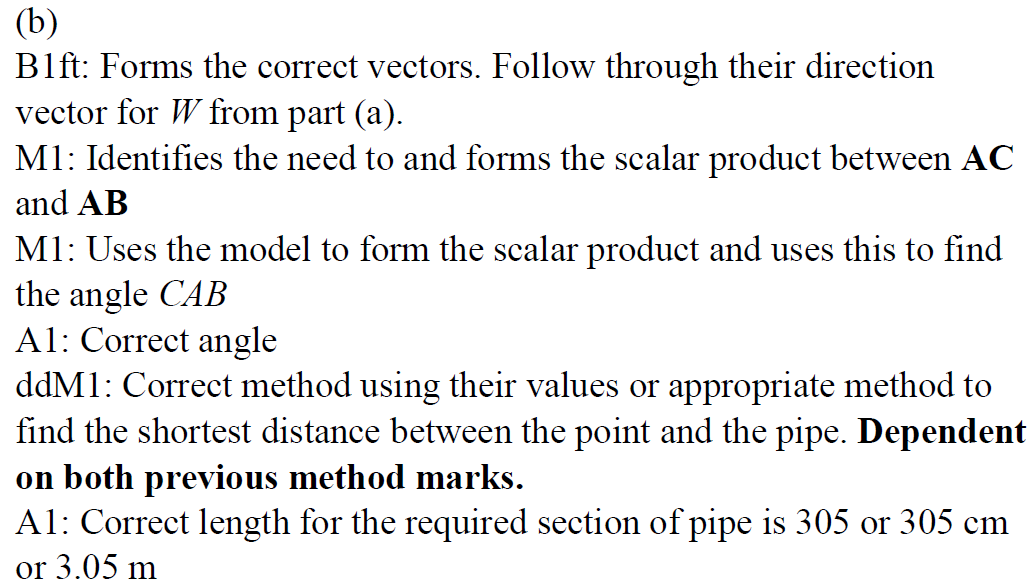 B Alternative 1 notes
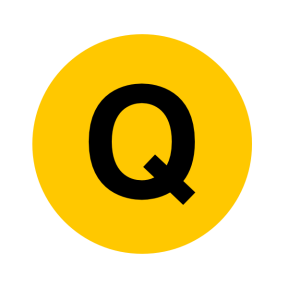 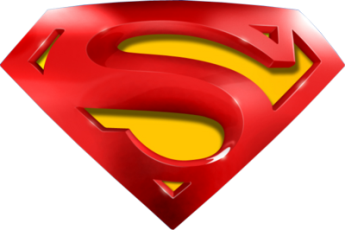 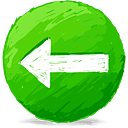 2018
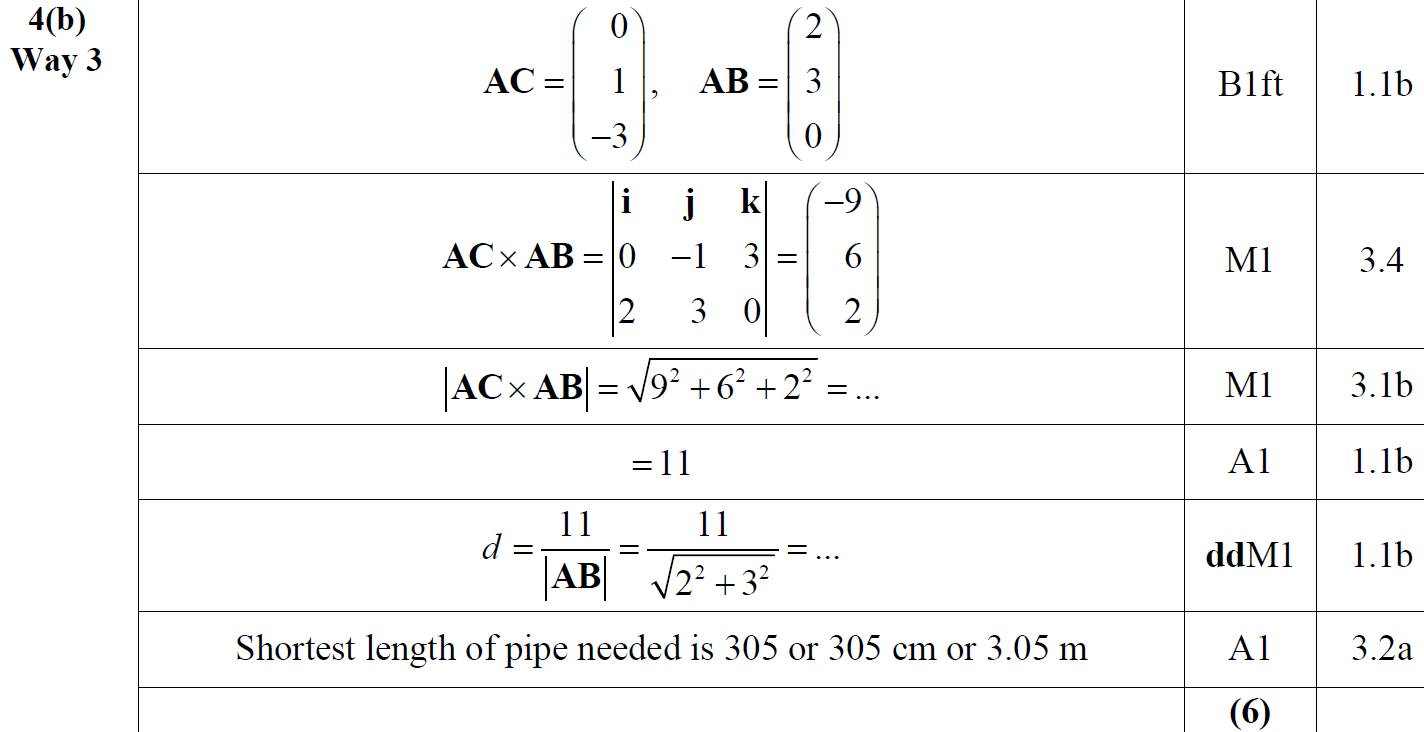 B Alternative  2
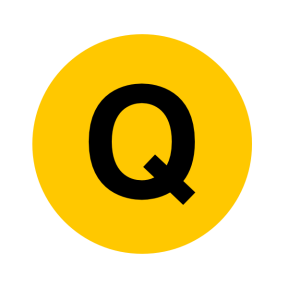 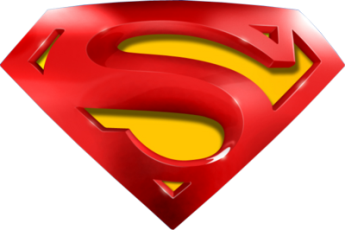 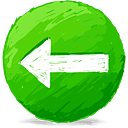 2018
B Alternative 2 notes
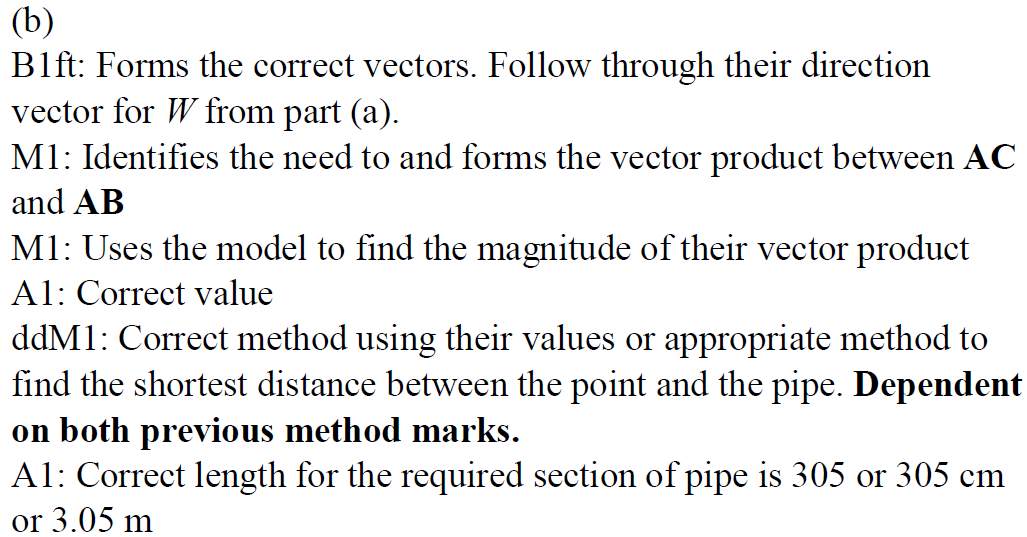 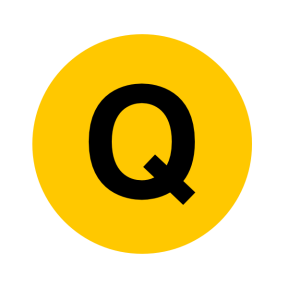 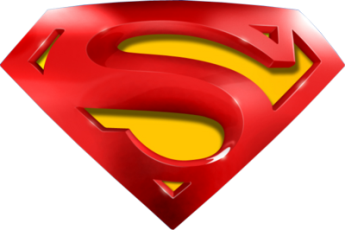 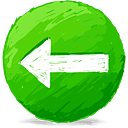 2018
A SF
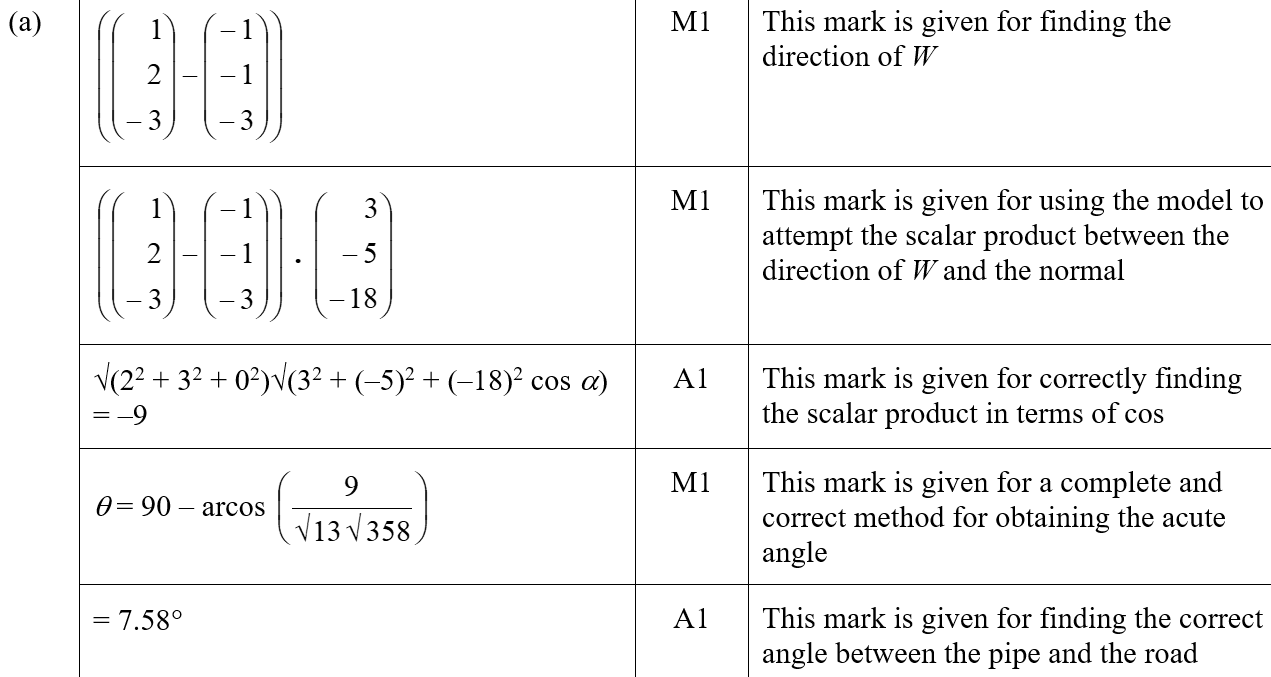 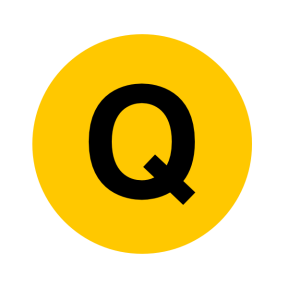 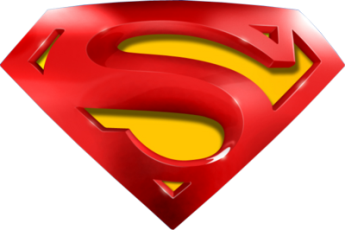 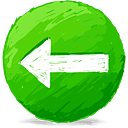 2018
B SF
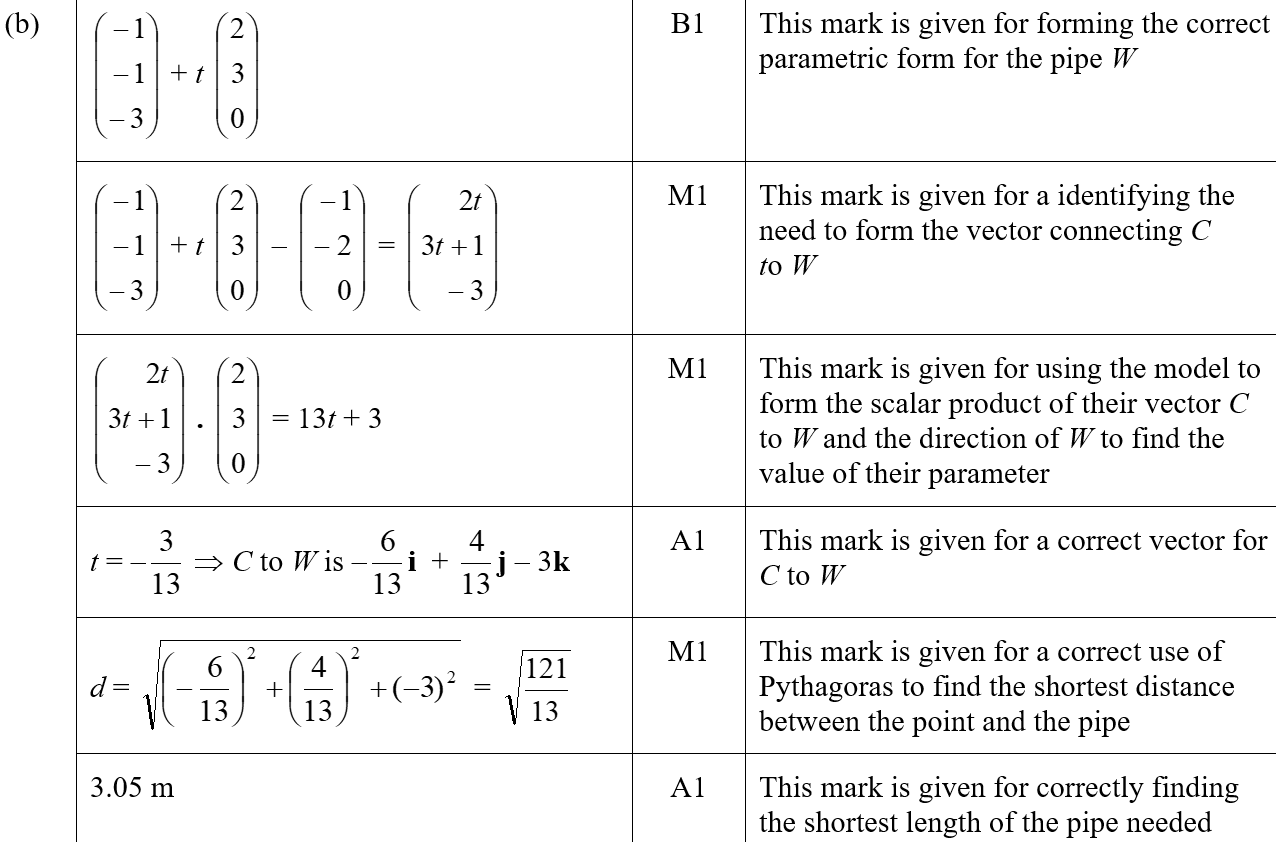 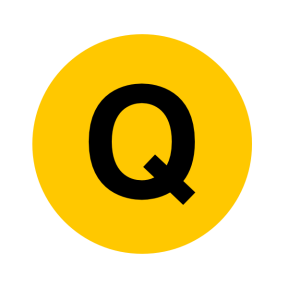 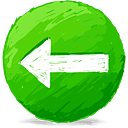 2019
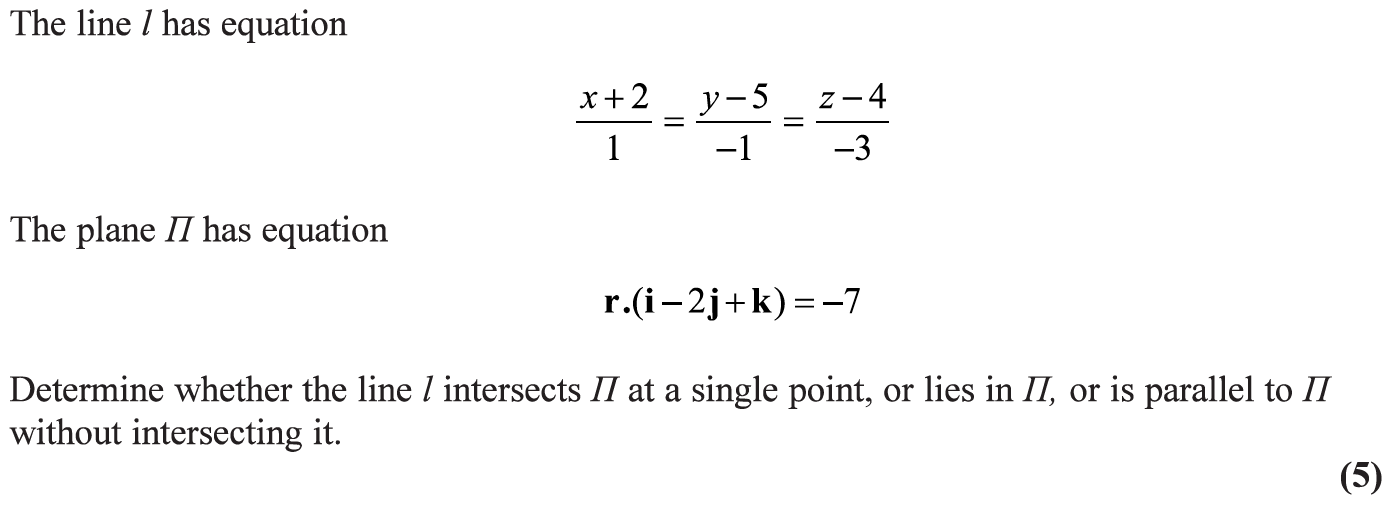 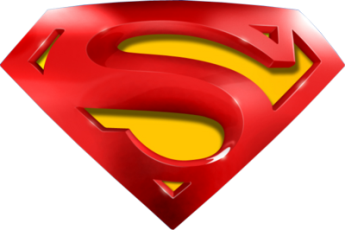 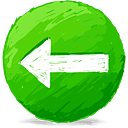 2019
A
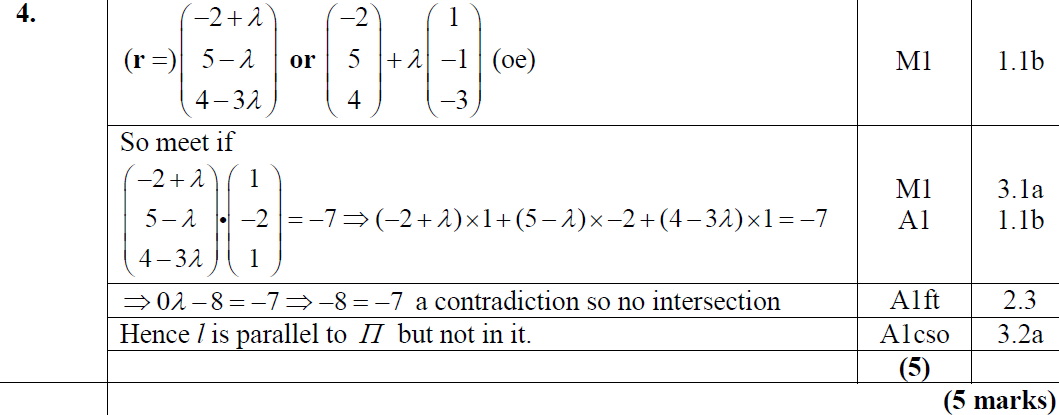 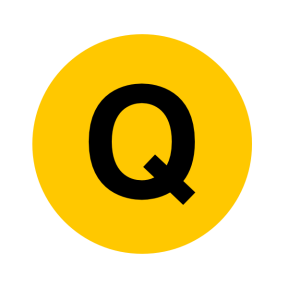 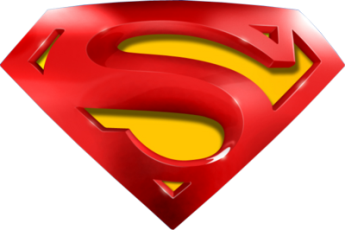 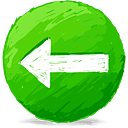 2019
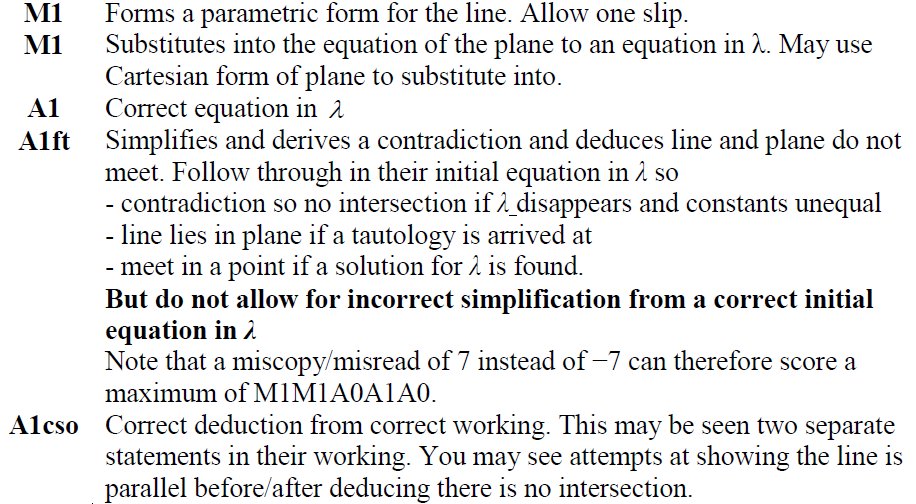 A notes
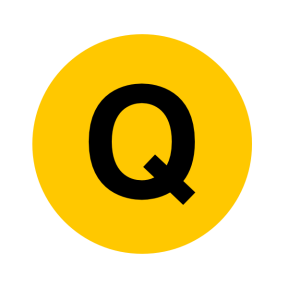 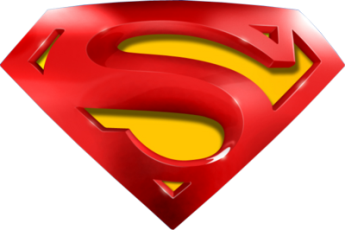 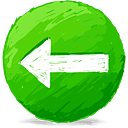 2019
A Alternative 1
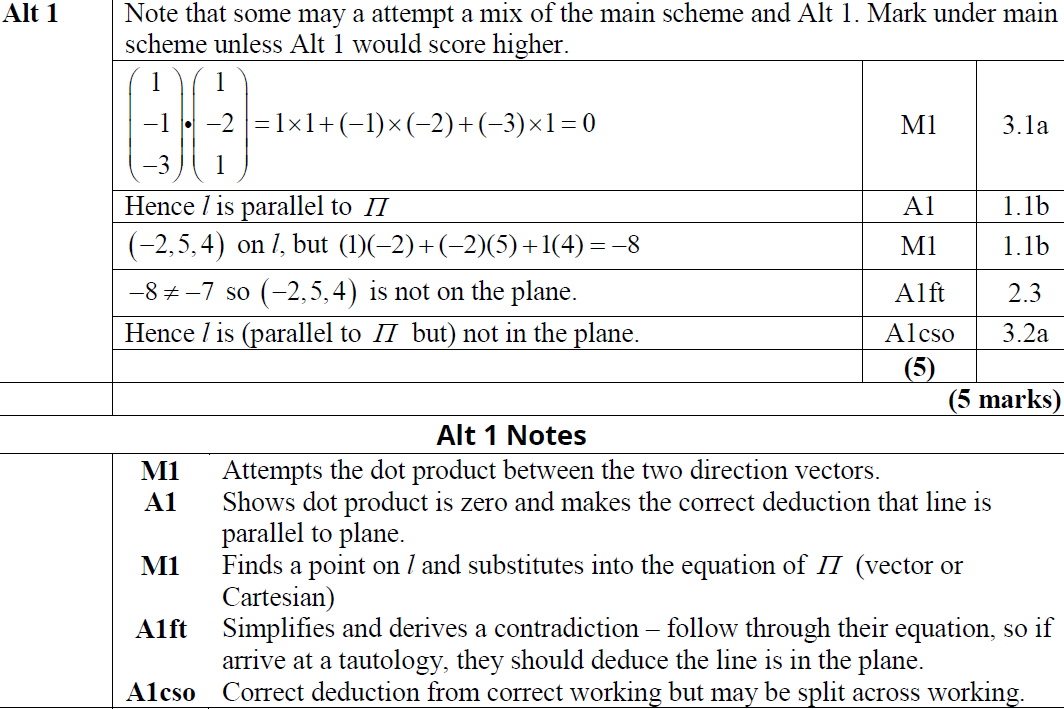 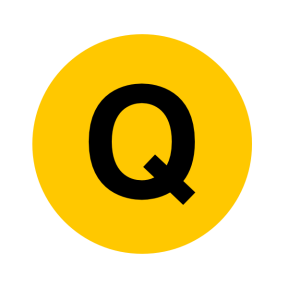 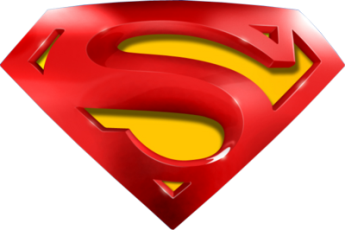 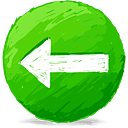 2019
A Alternative 2
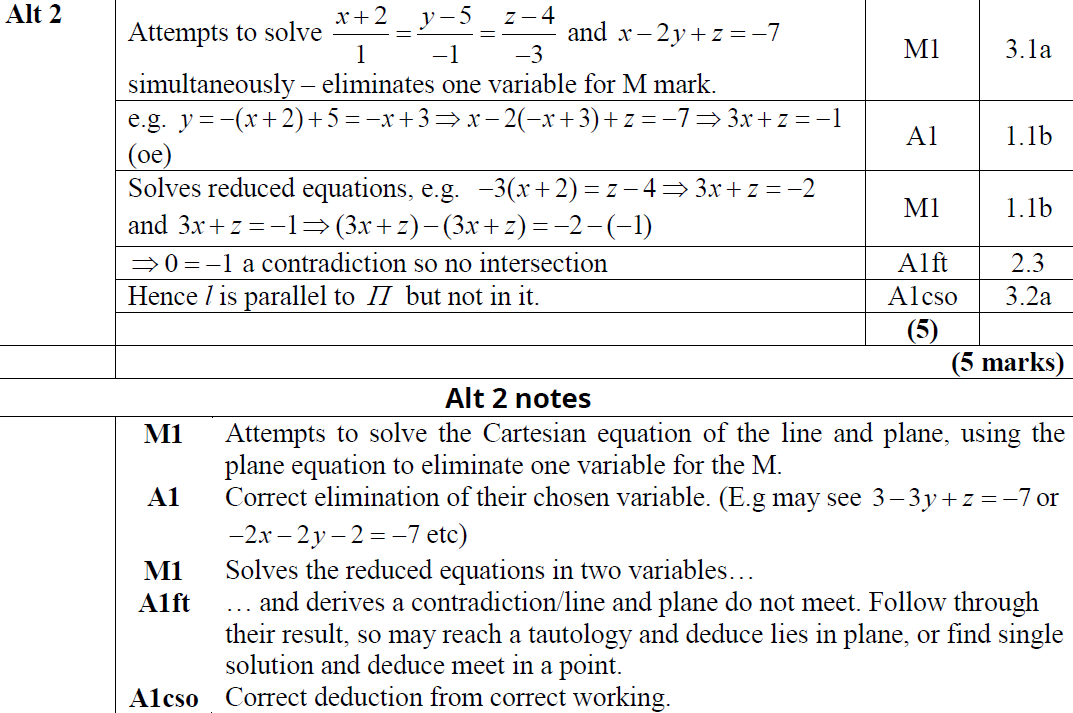 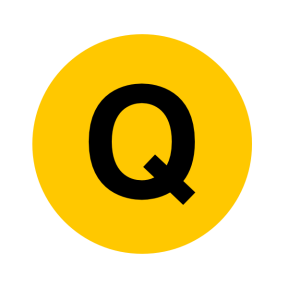 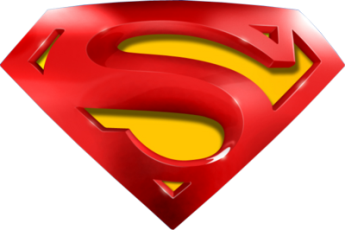 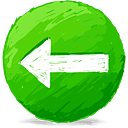 2019
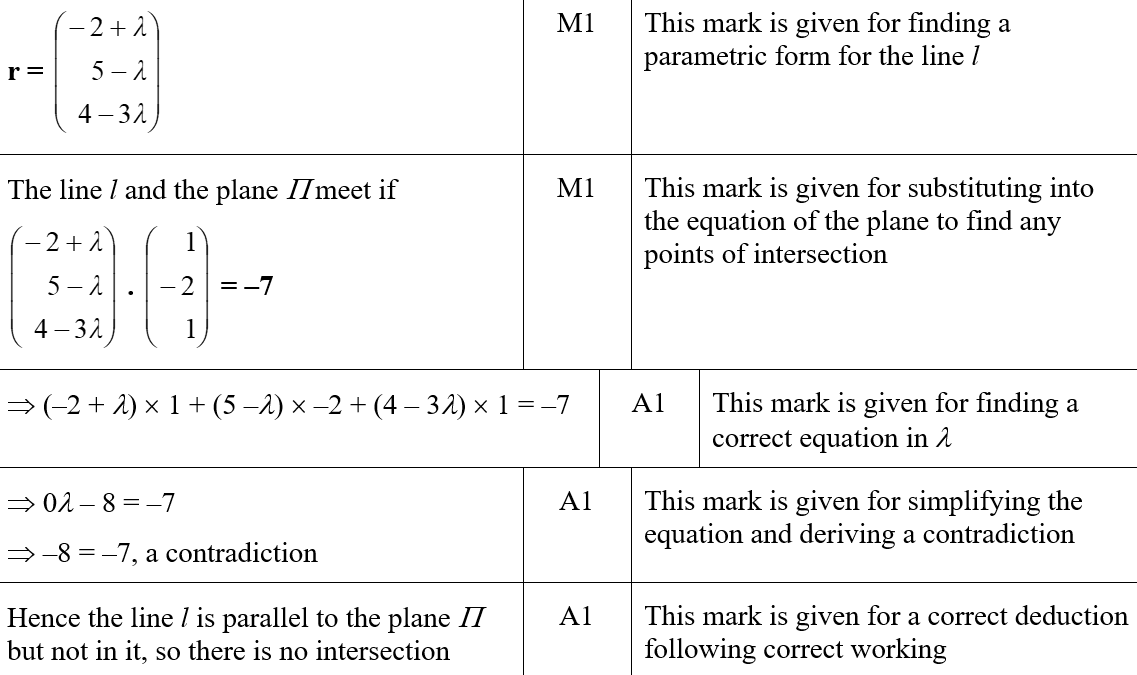 A SF
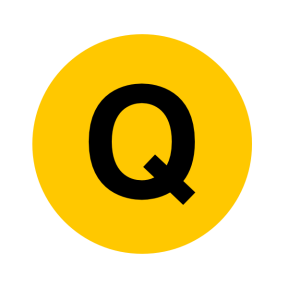 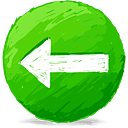 2019
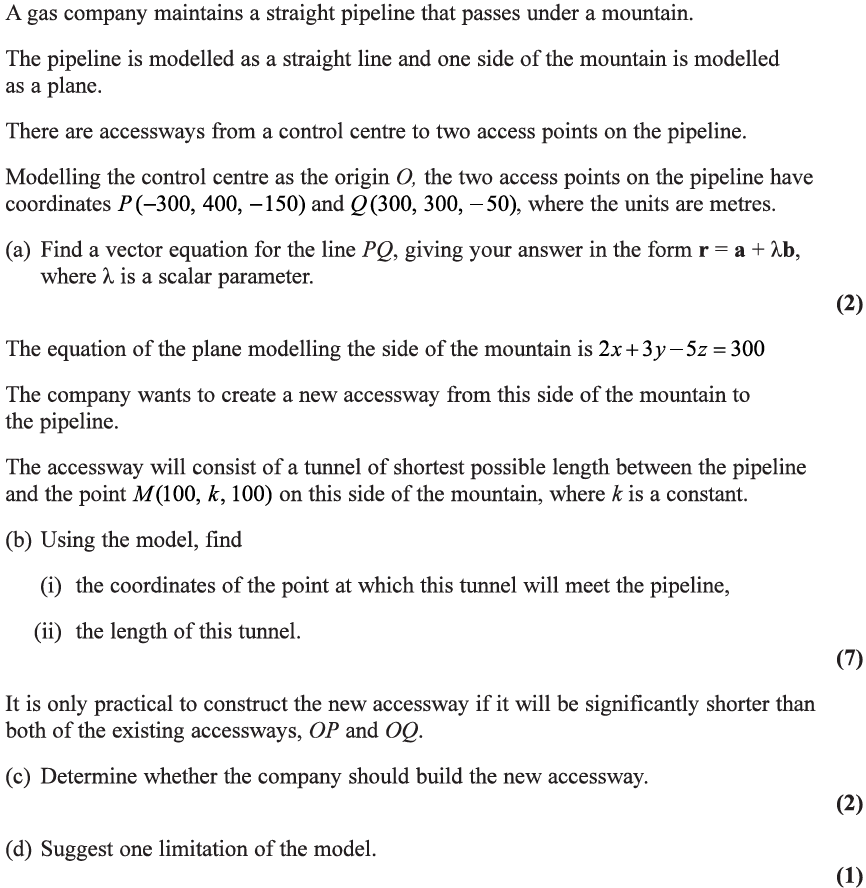 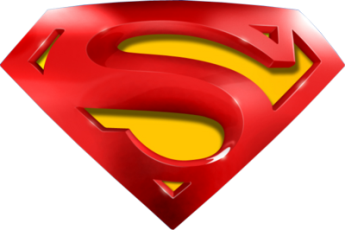 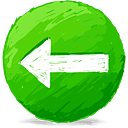 2019
A
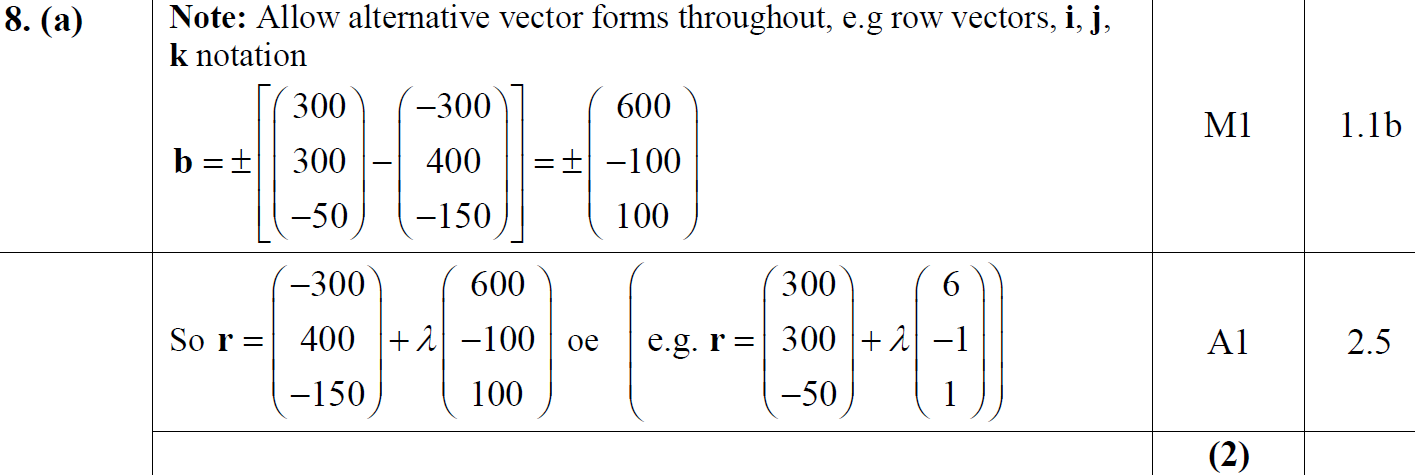 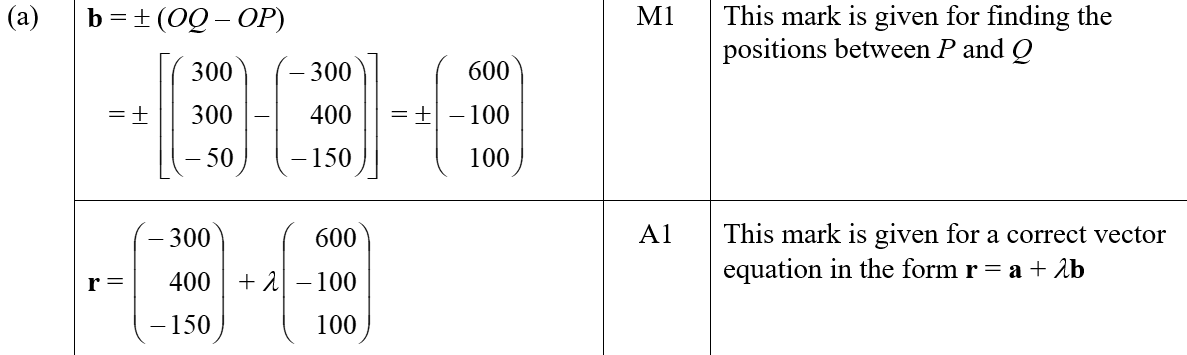 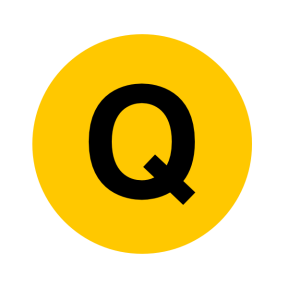 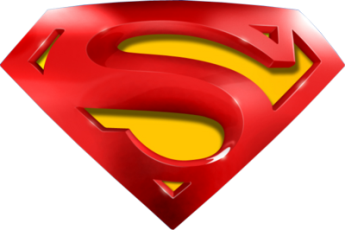 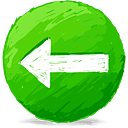 2019
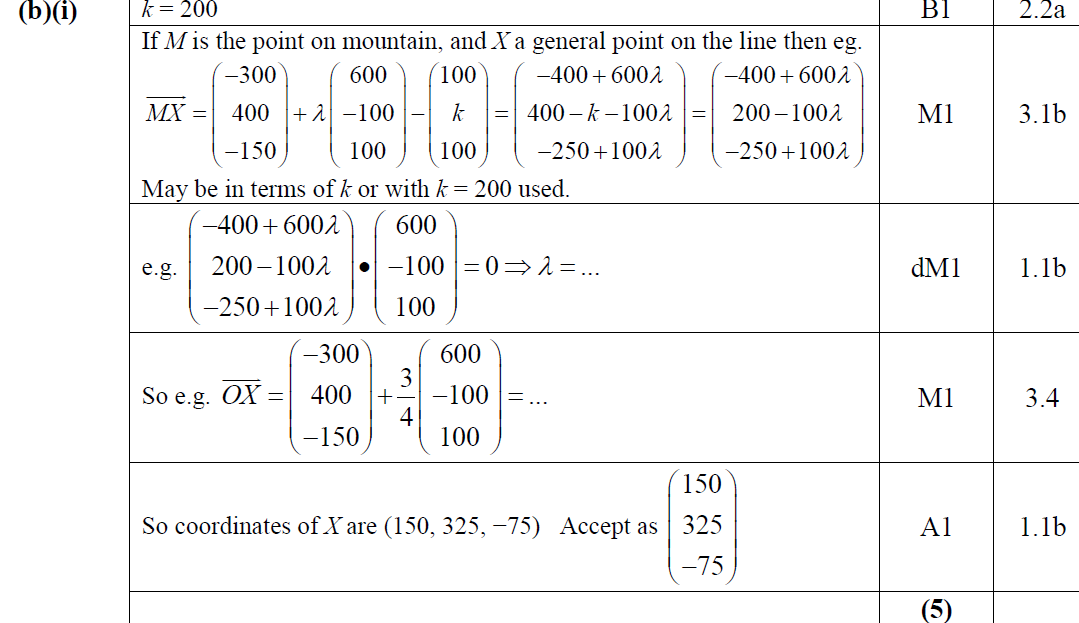 B (i)
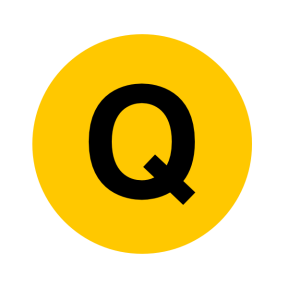 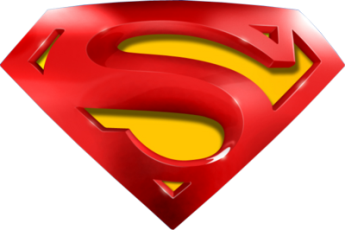 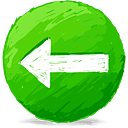 2019
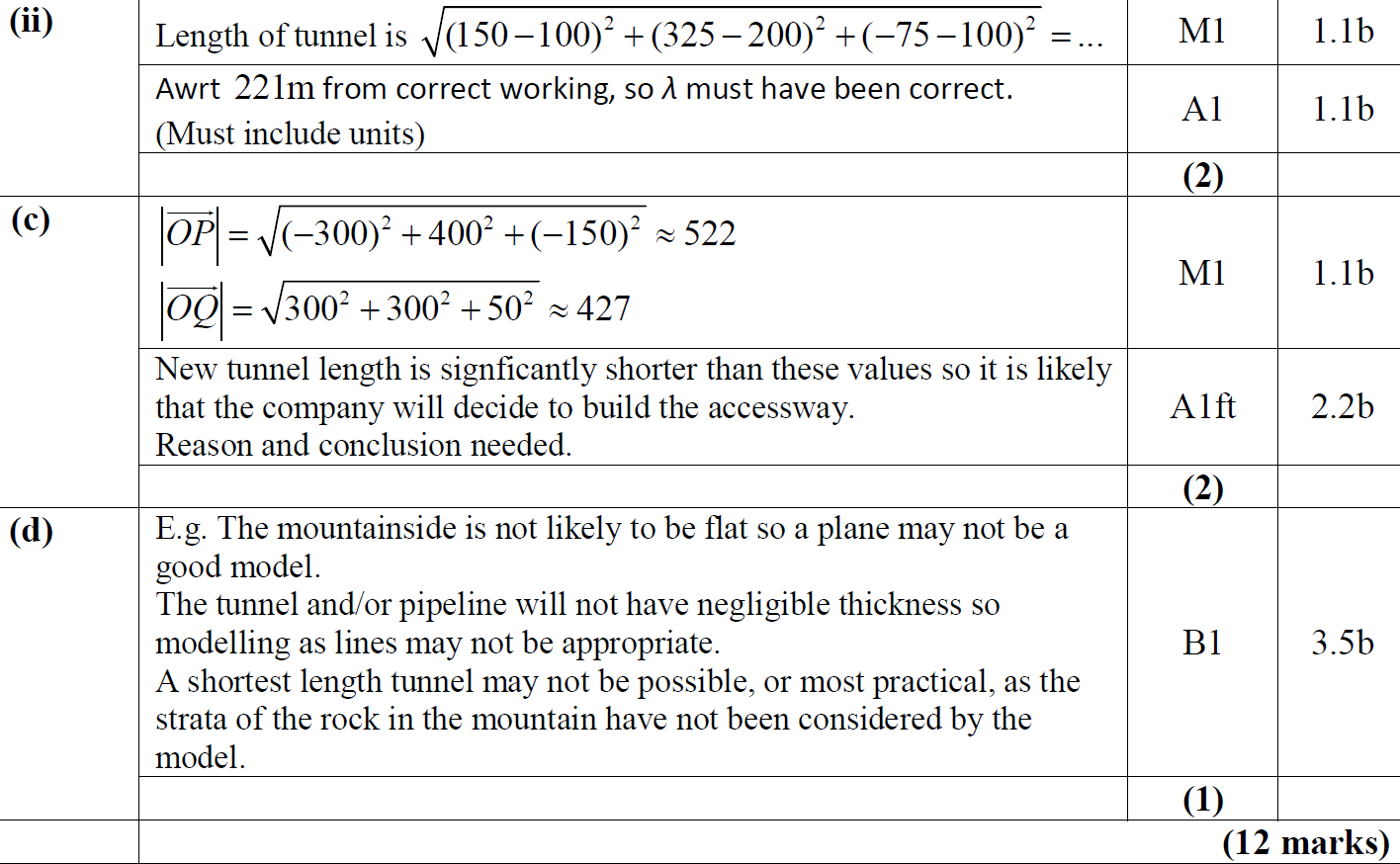 B (ii)
C
D
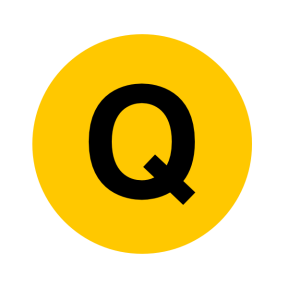 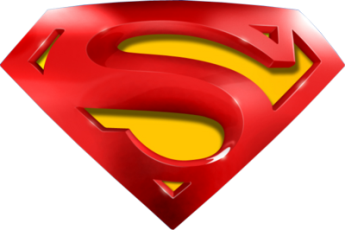 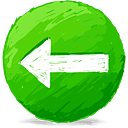 2019
A notes
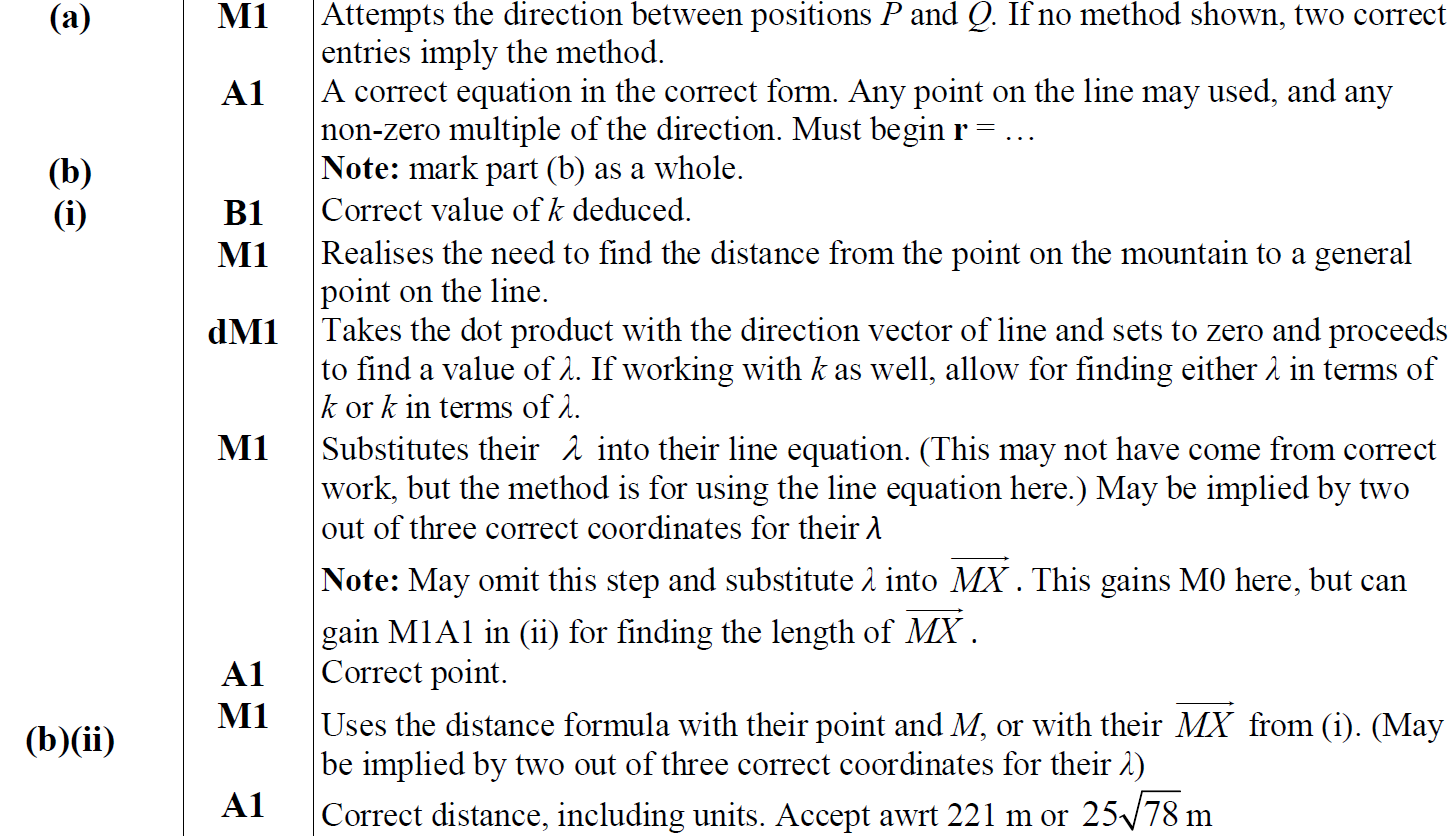 B (i) notes
B (ii) notes
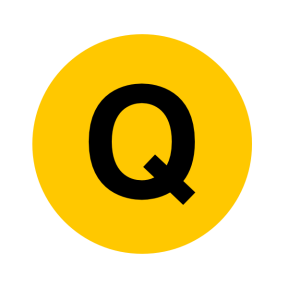 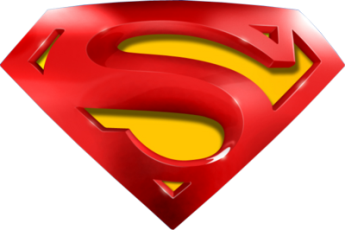 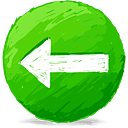 2019
C notes
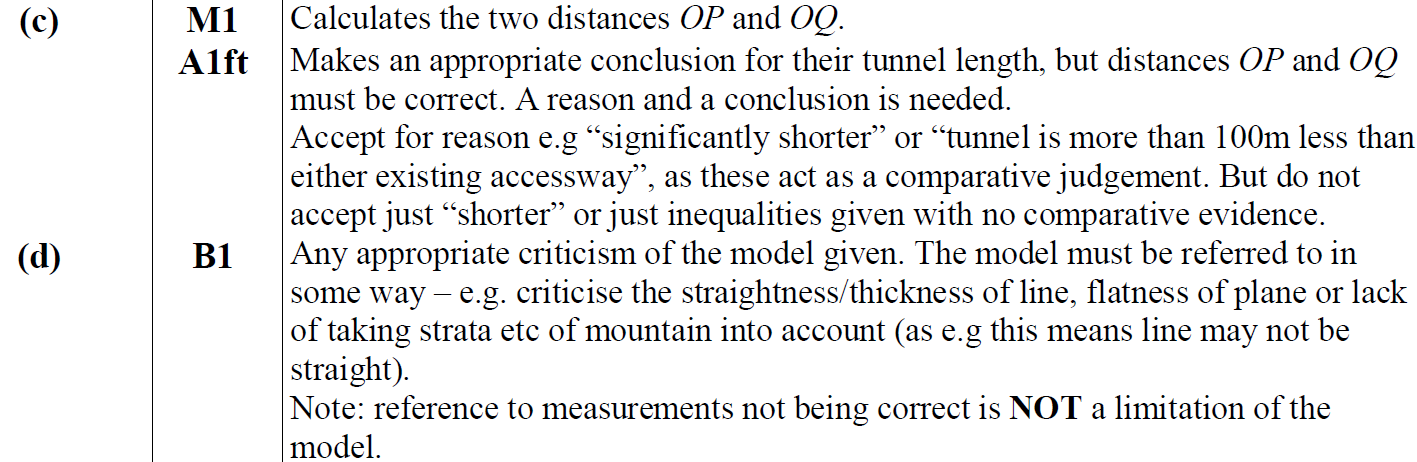 D notes
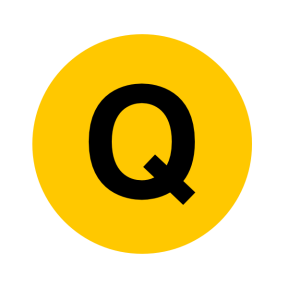 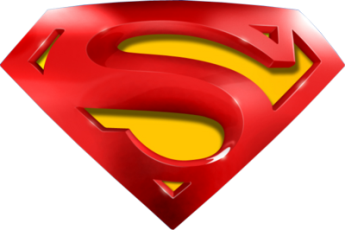 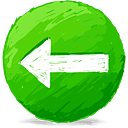 2019
B (i) reference
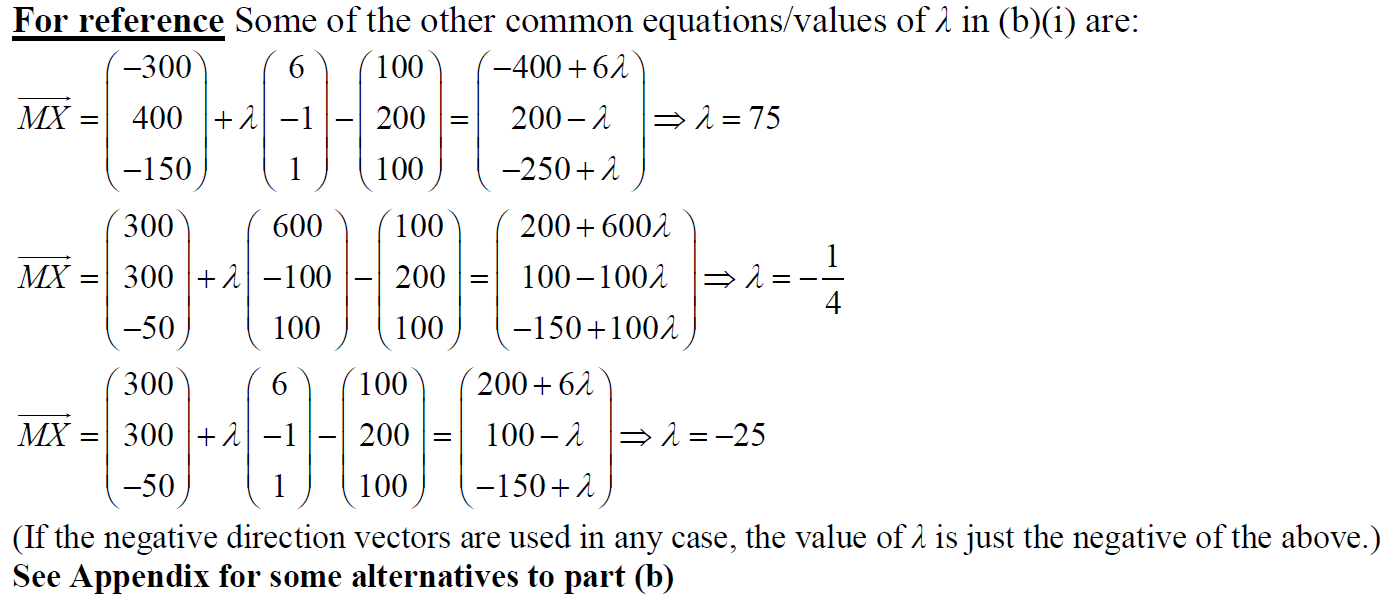 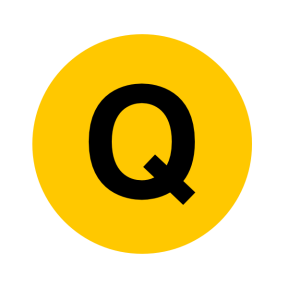 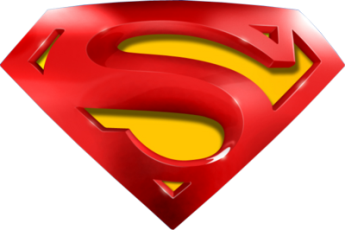 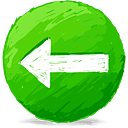 2019
B Alternative 1
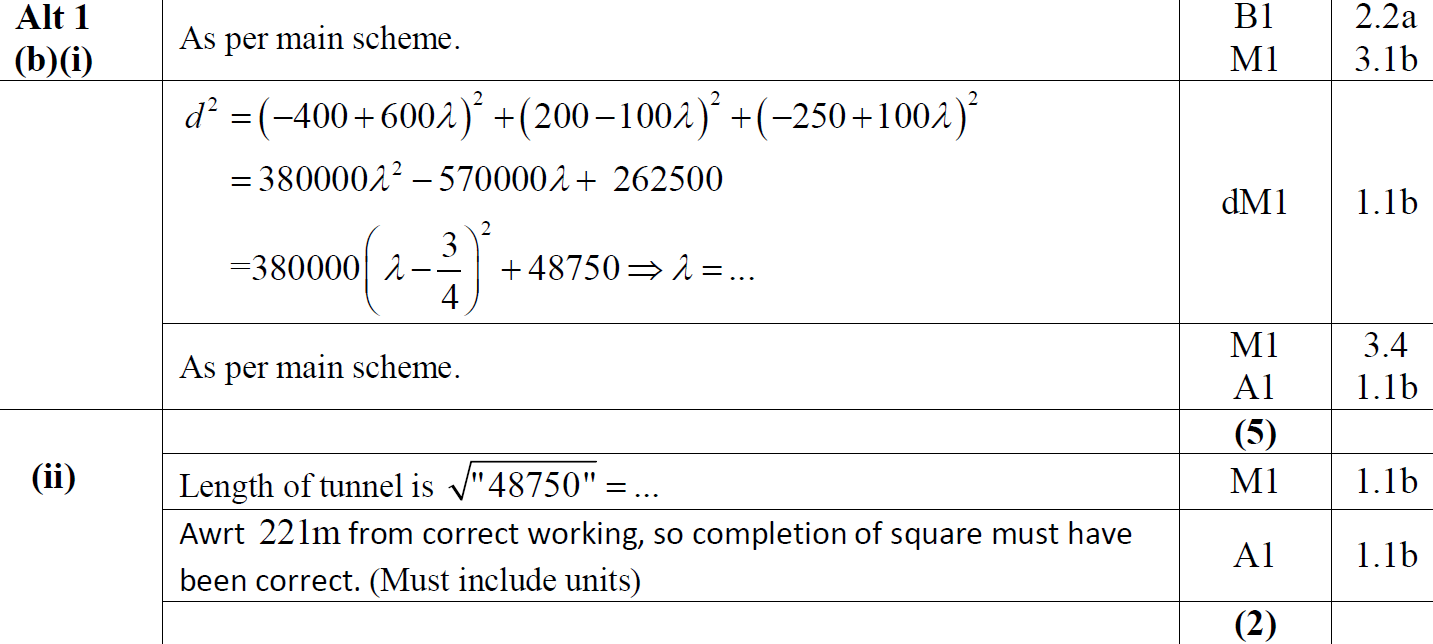 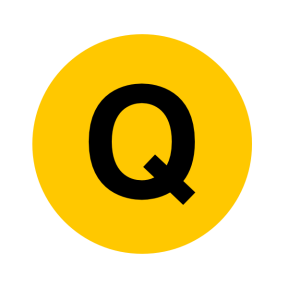 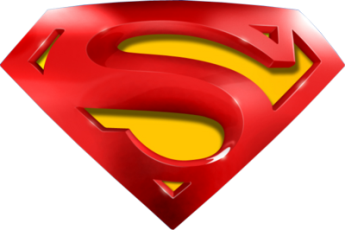 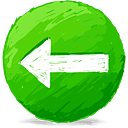 2019
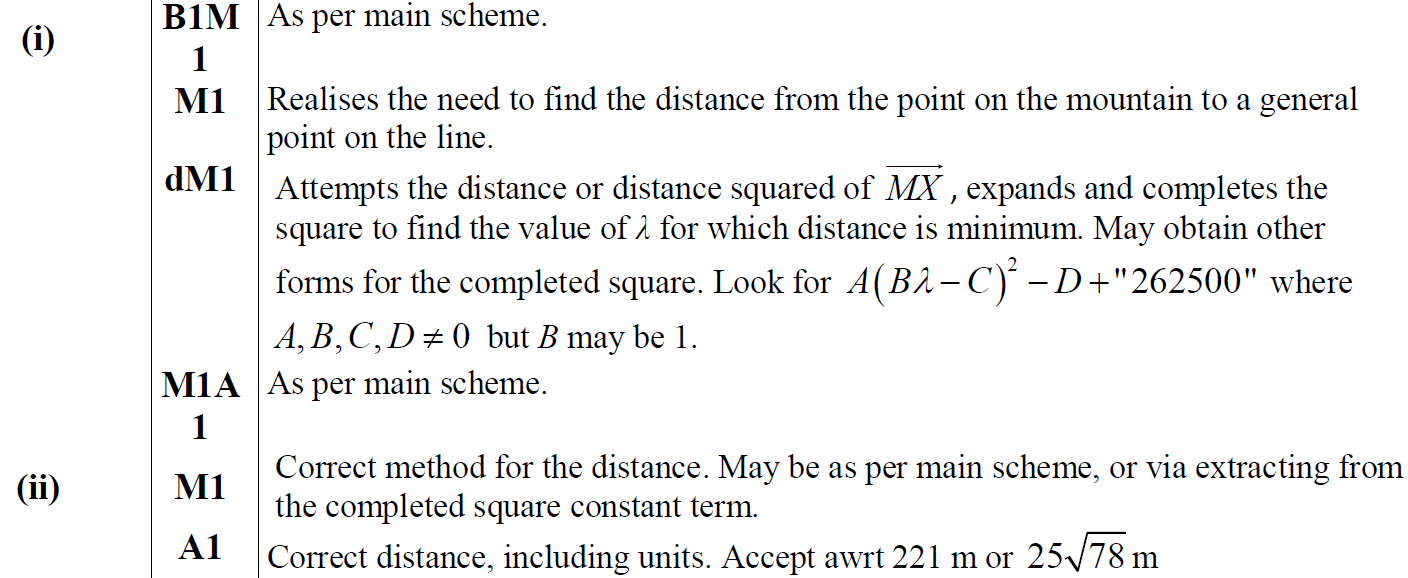 B Alternative 1 notes
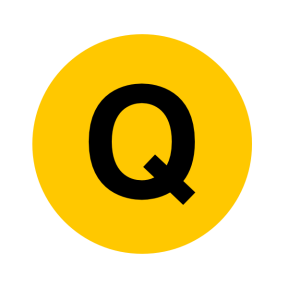 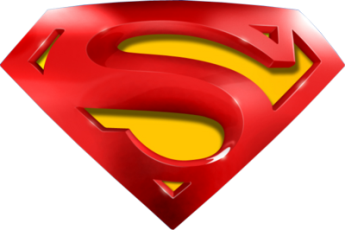 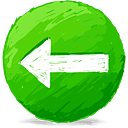 2019
B Alternative 2
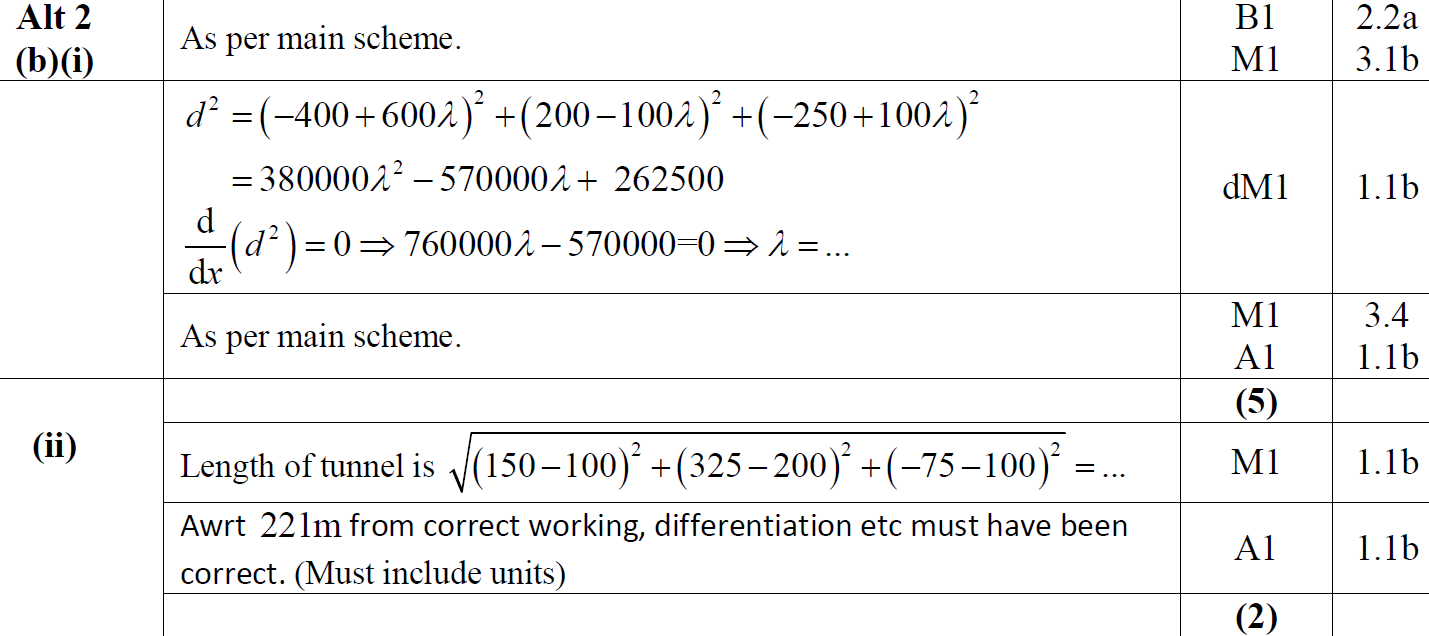 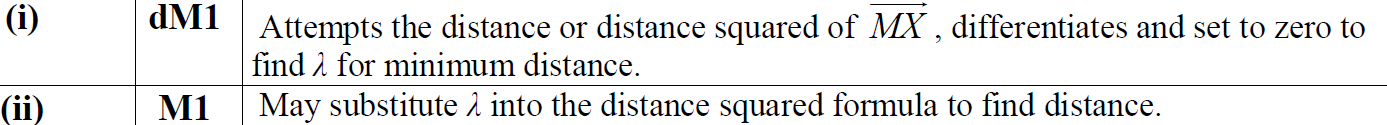 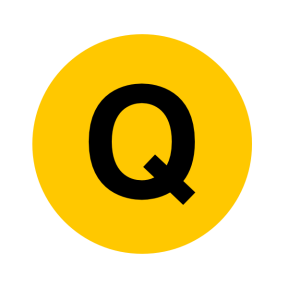 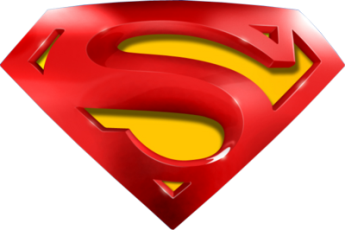 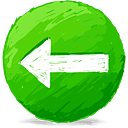 2019
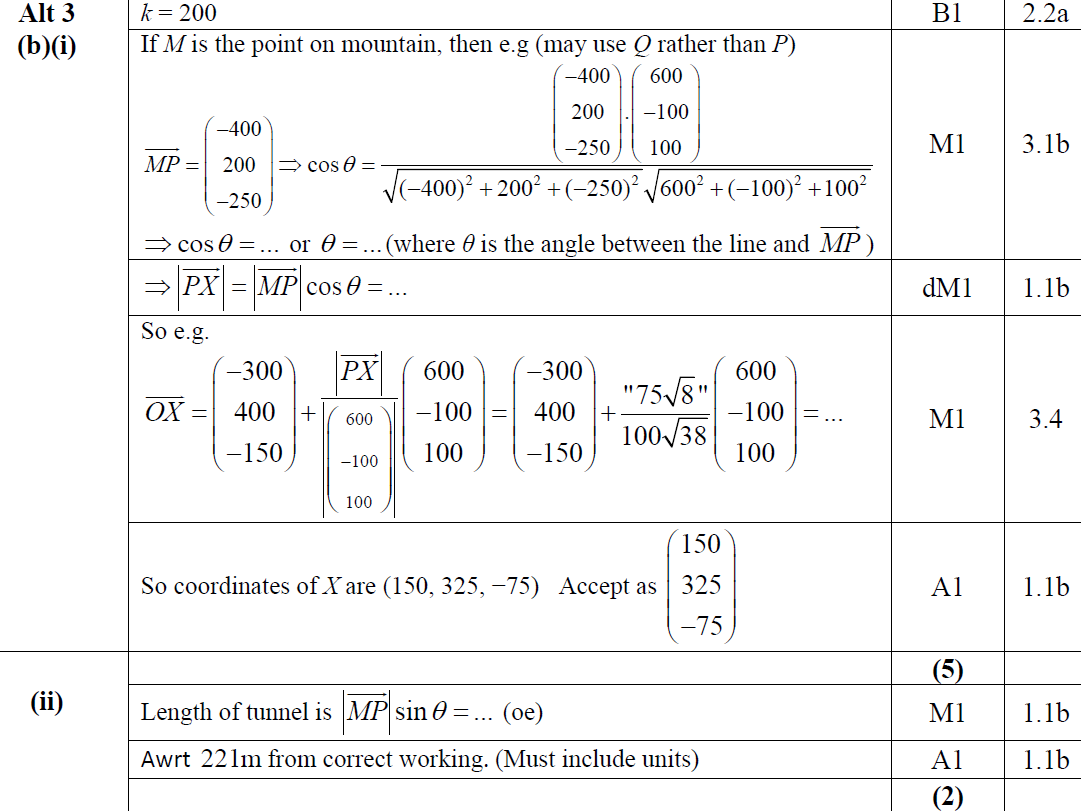 B Alternative 3
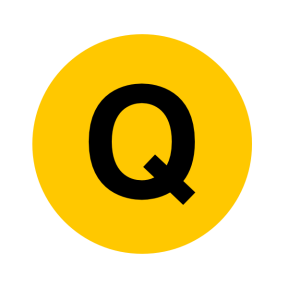 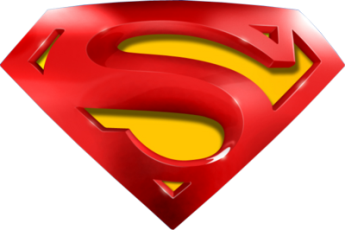 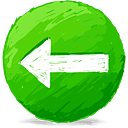 2019
B Alternative 3 notes & useful diagram
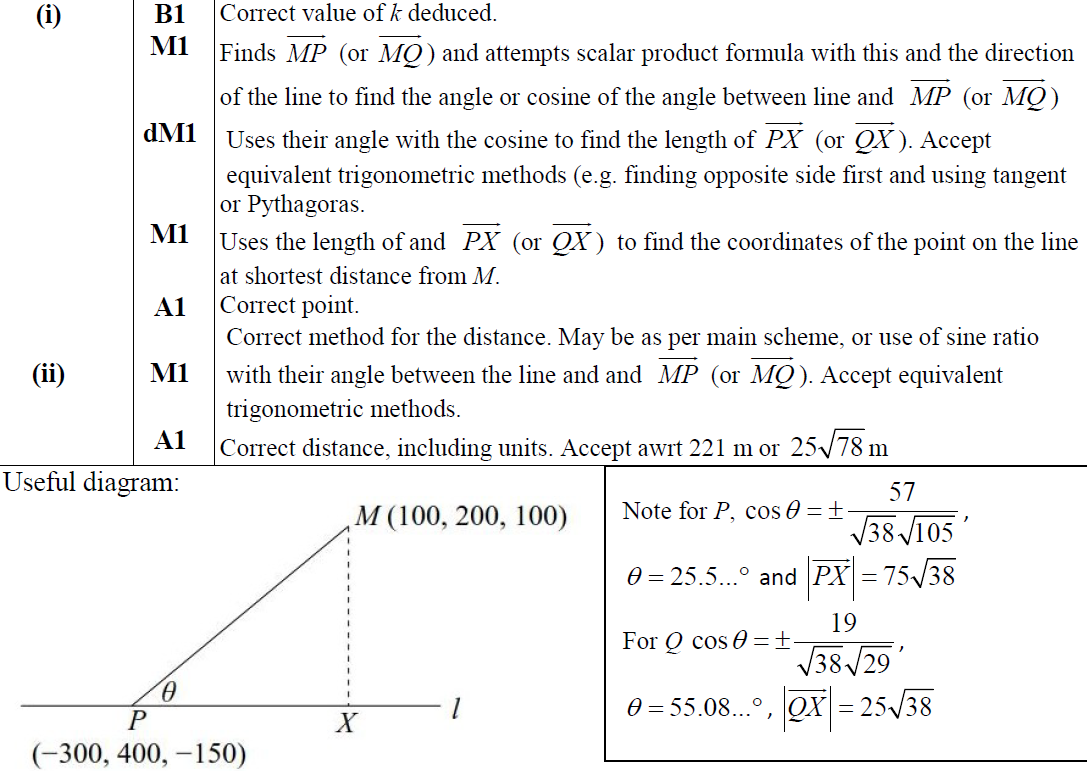 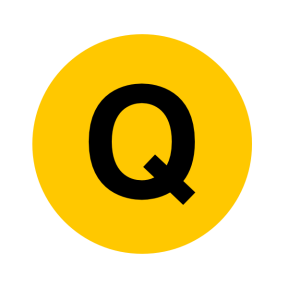 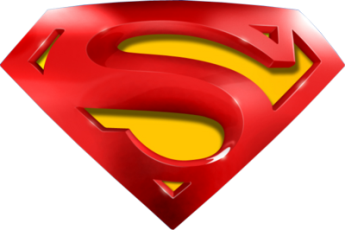 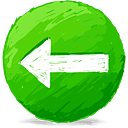 2019
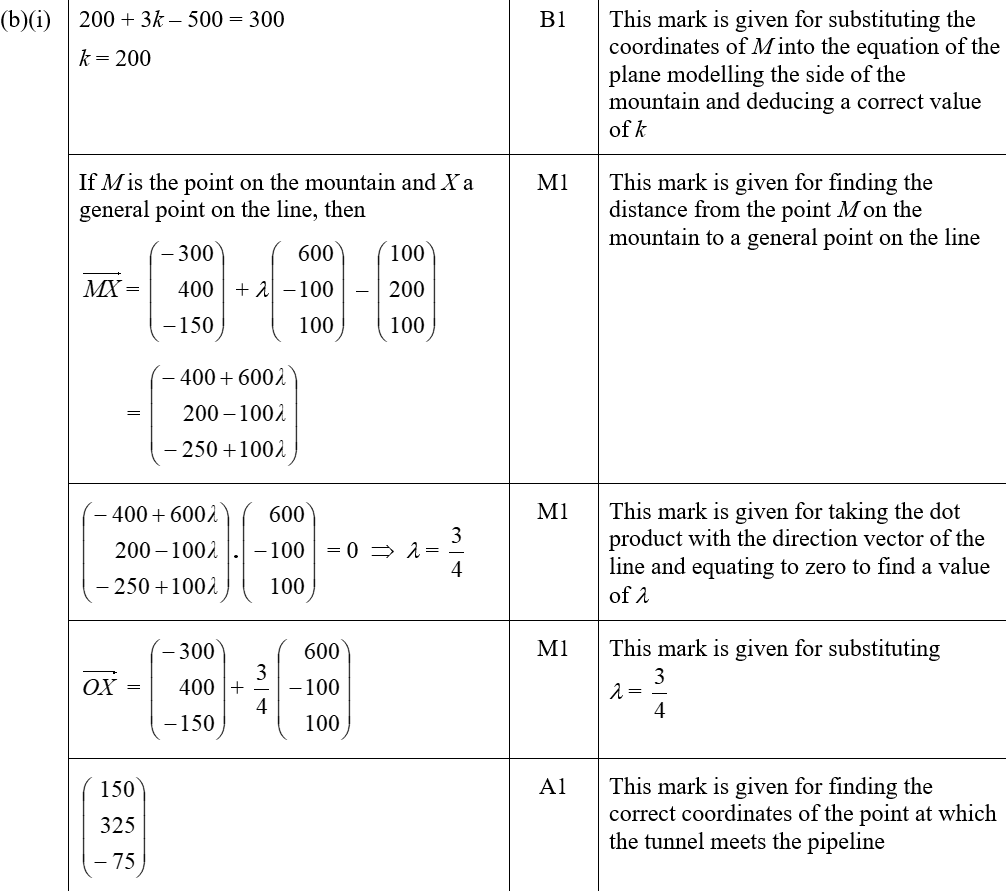 B (i) SF
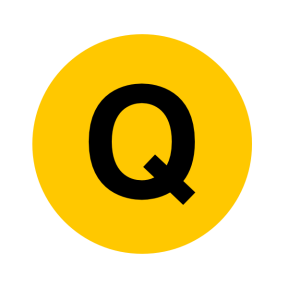 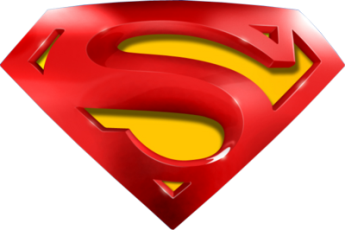 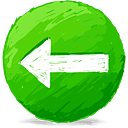 2019
B (ii) SF
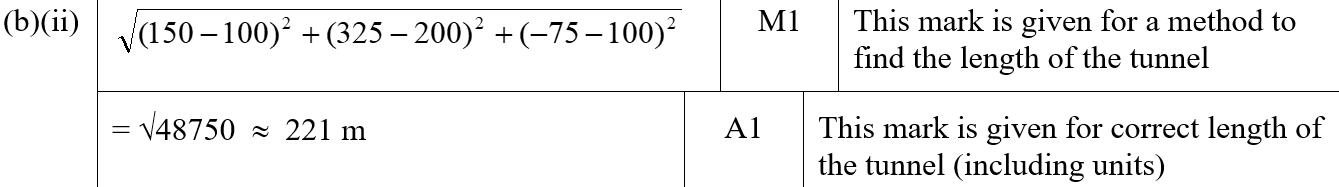 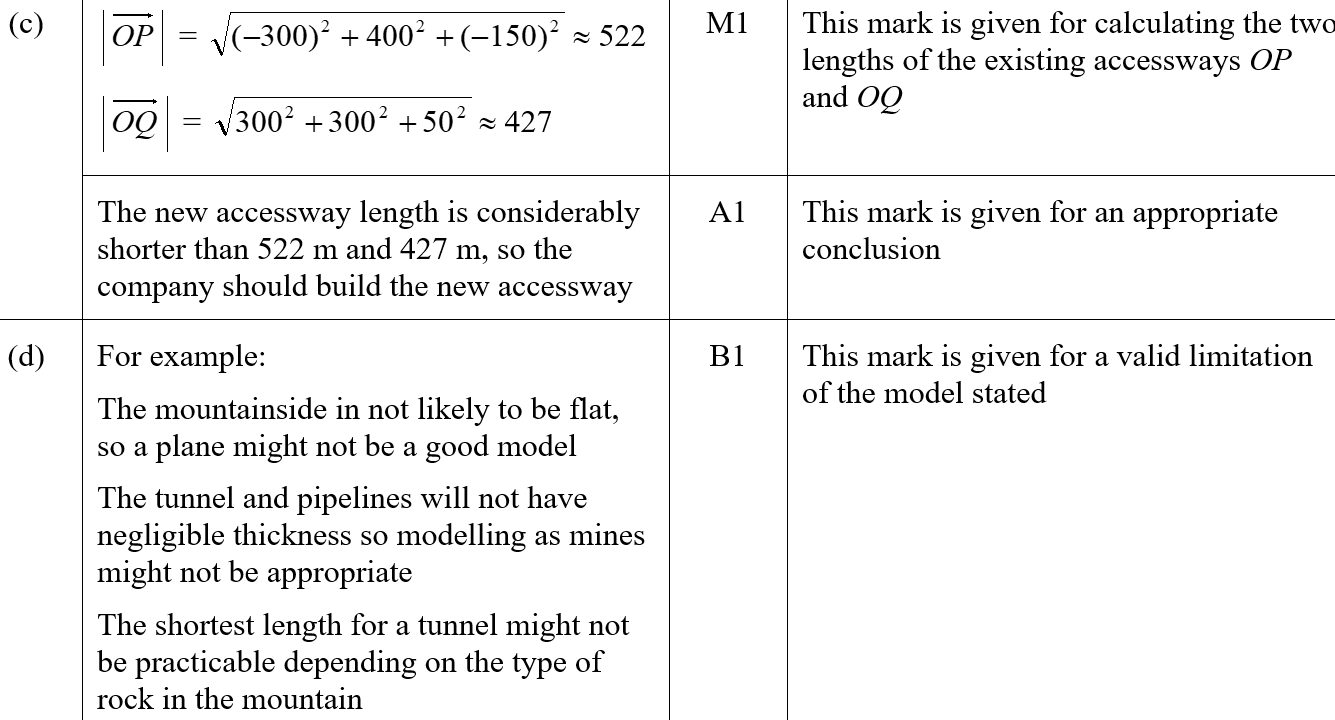 C SF
D SF
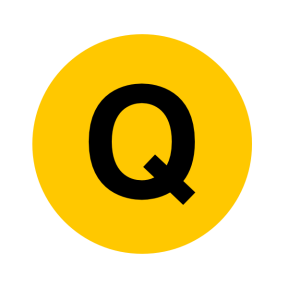 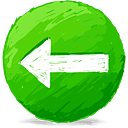 SAM Paper 1
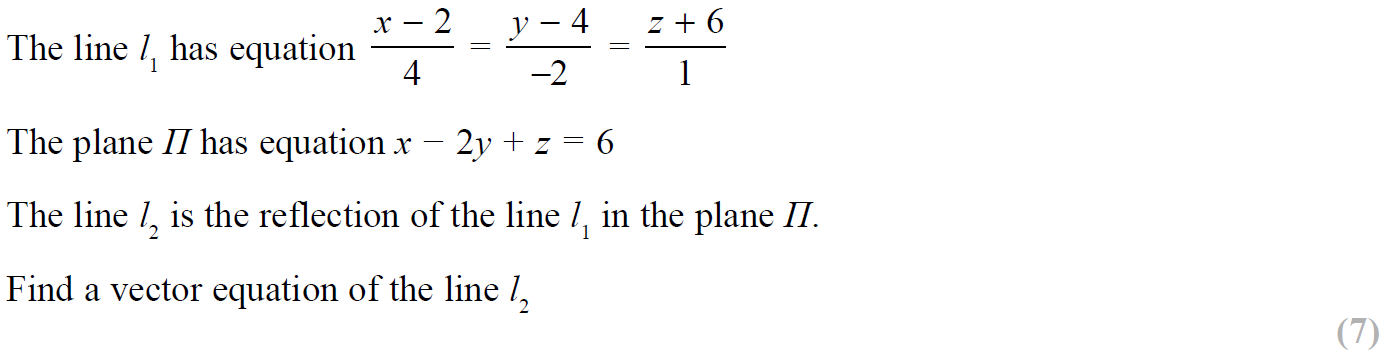 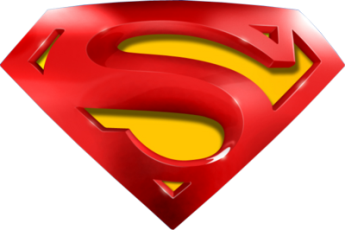 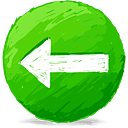 SAM Paper 1
A
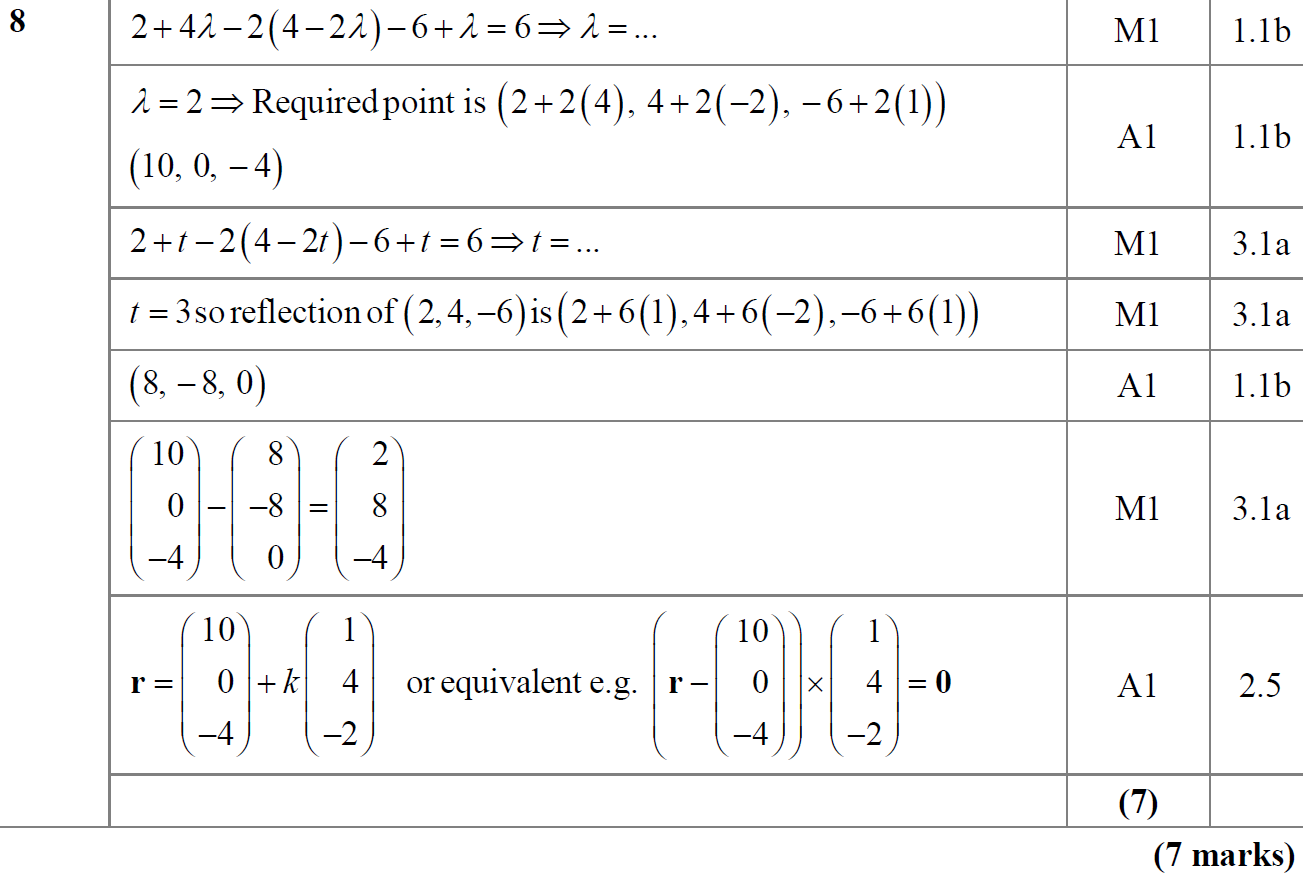 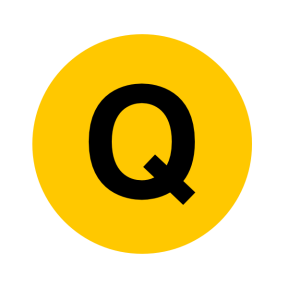 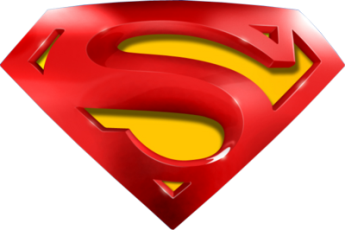 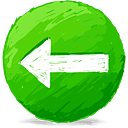 SAM Paper 1
A notes
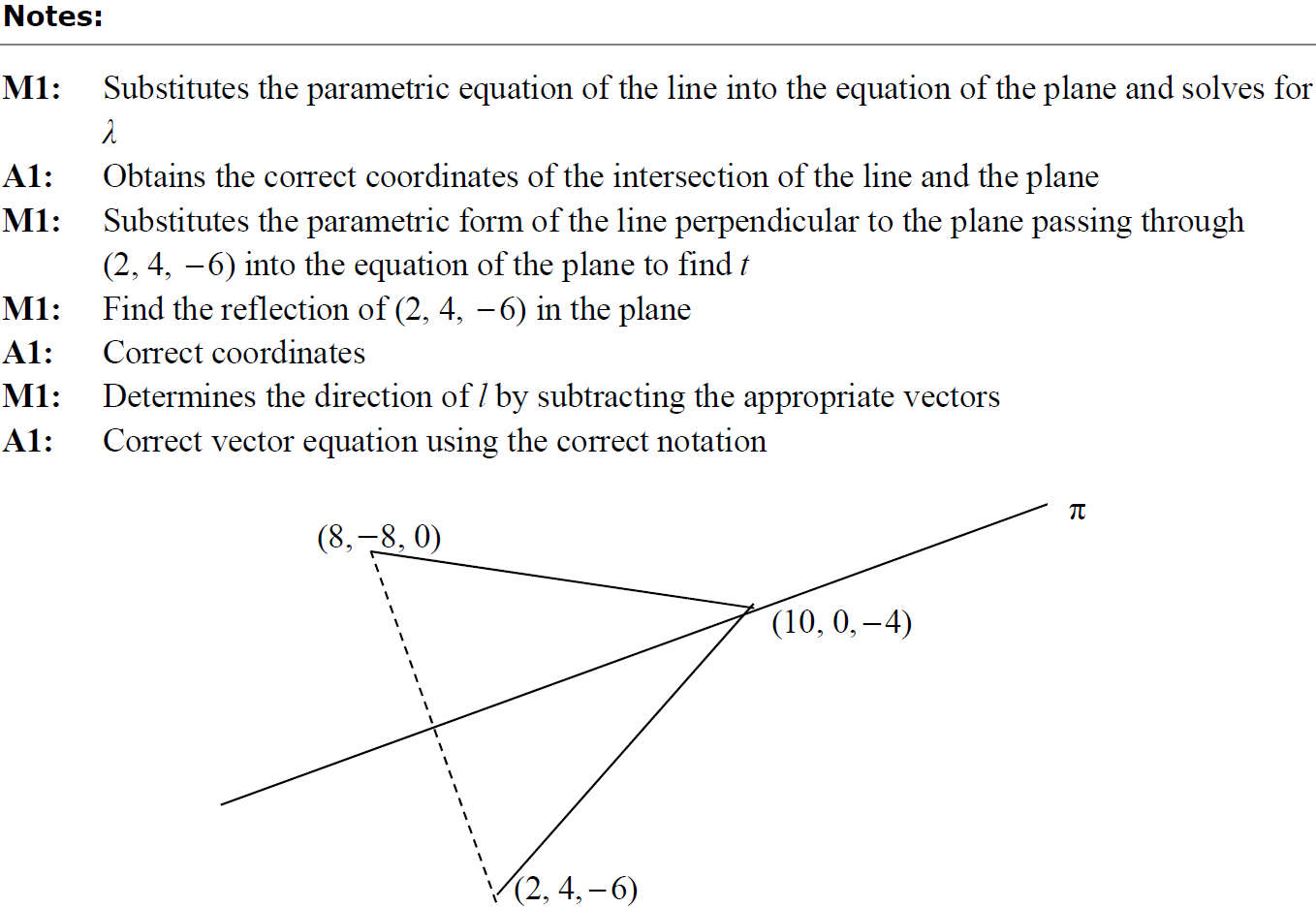 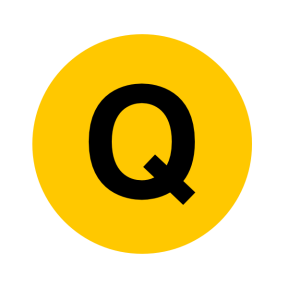 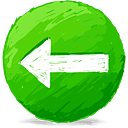 SAM Paper 2
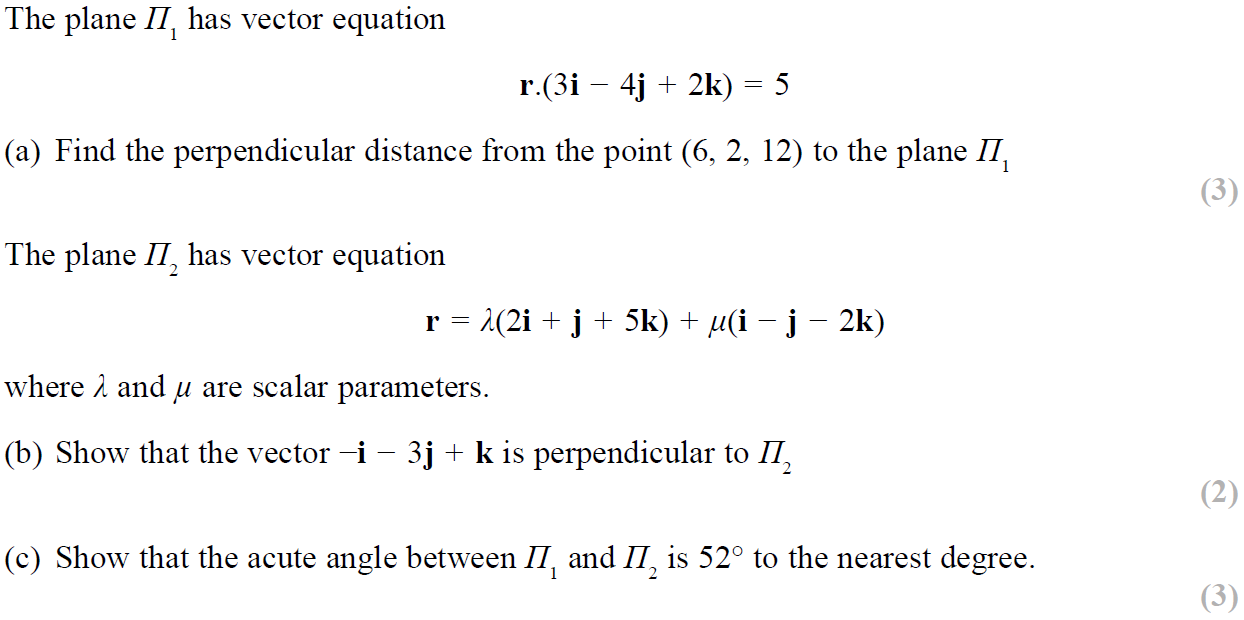 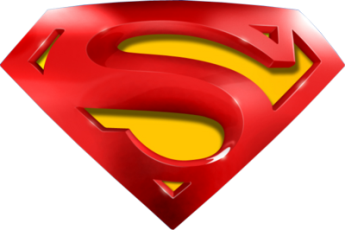 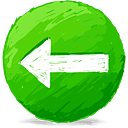 SAM Paper 2
A
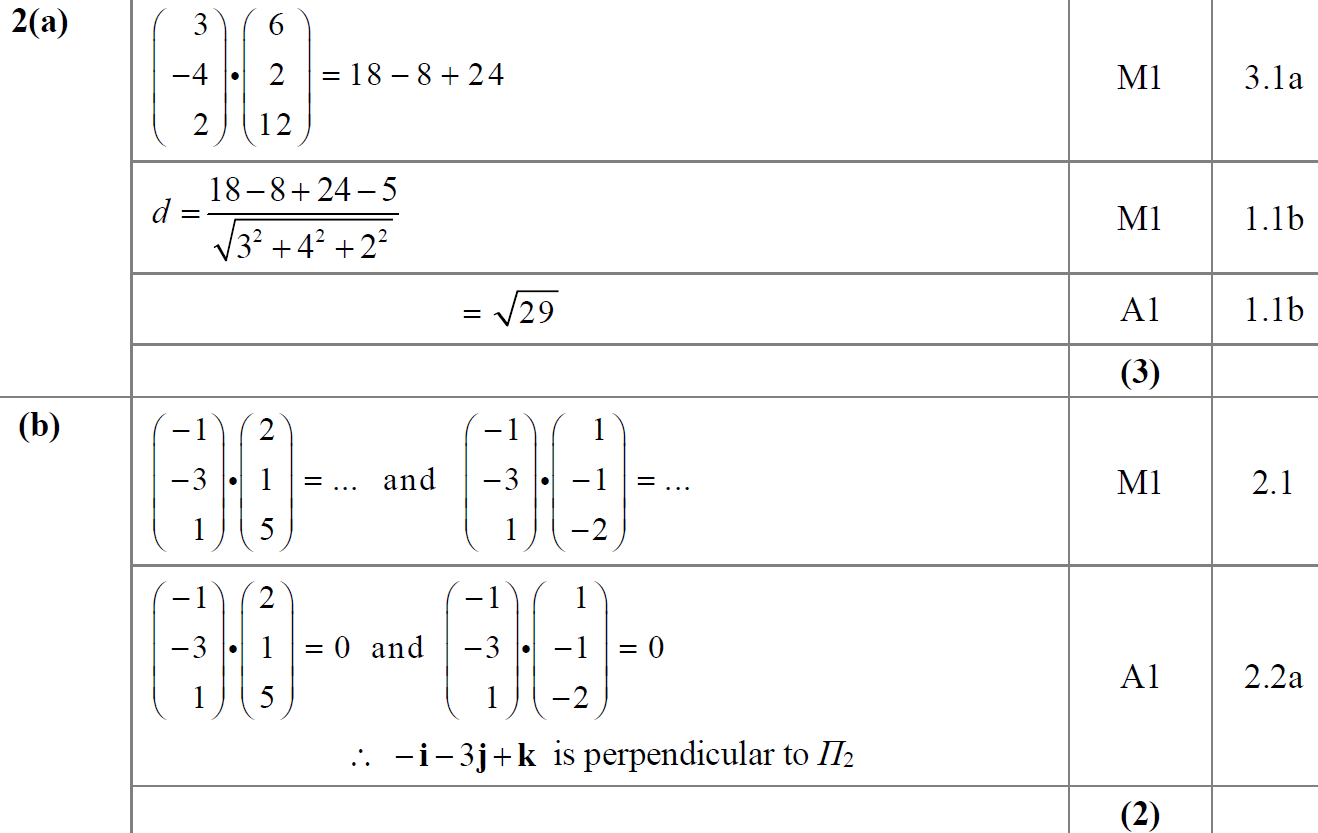 B
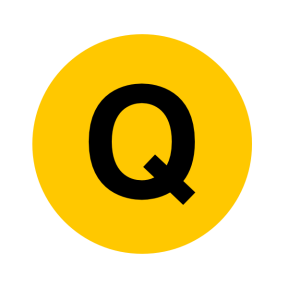 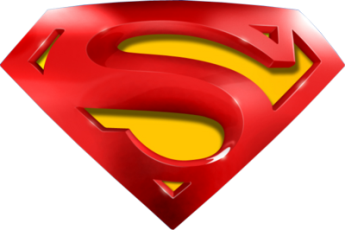 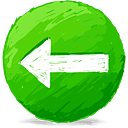 SAM Paper 2
C
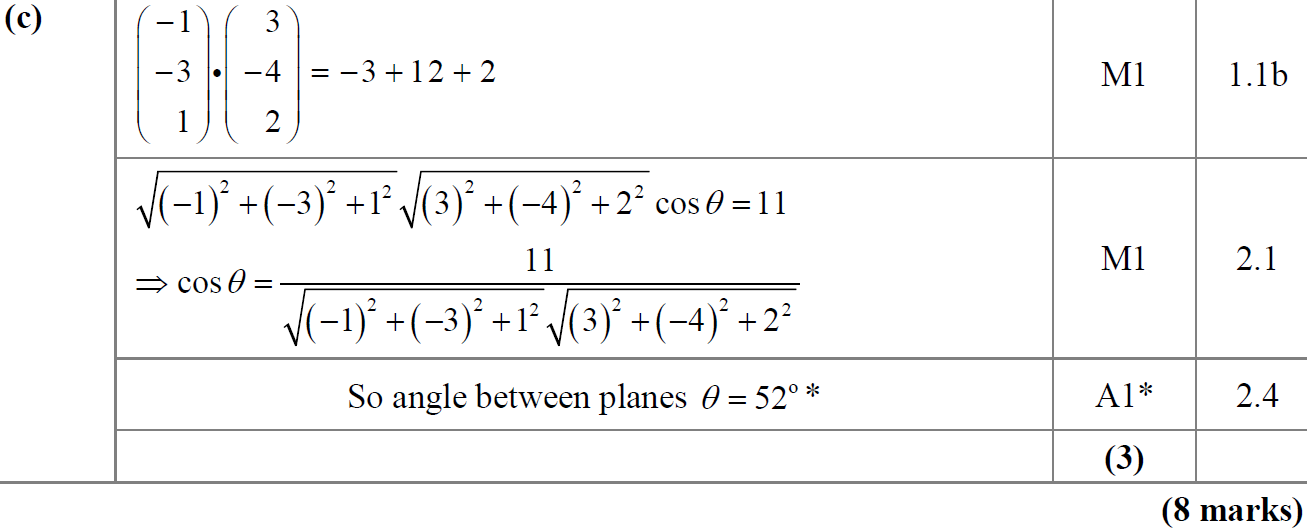 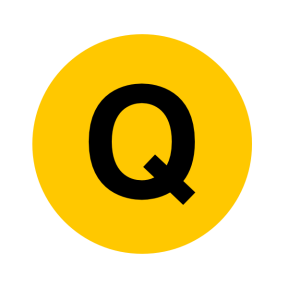 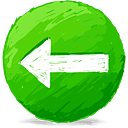 SAM Paper 2
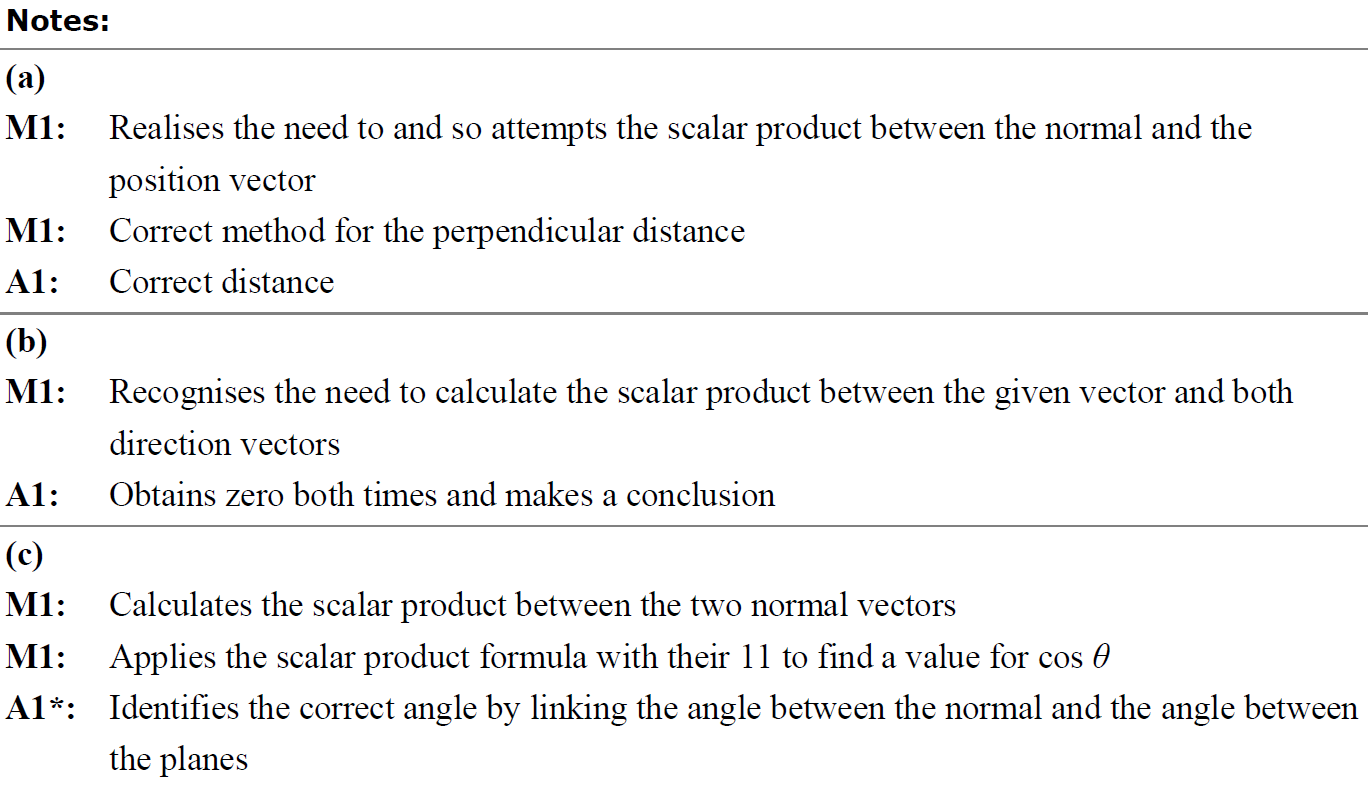 A notes
B notes
C notes
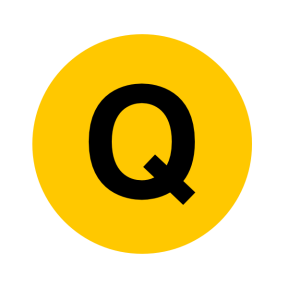 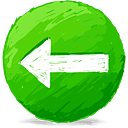 2019 Paper 1
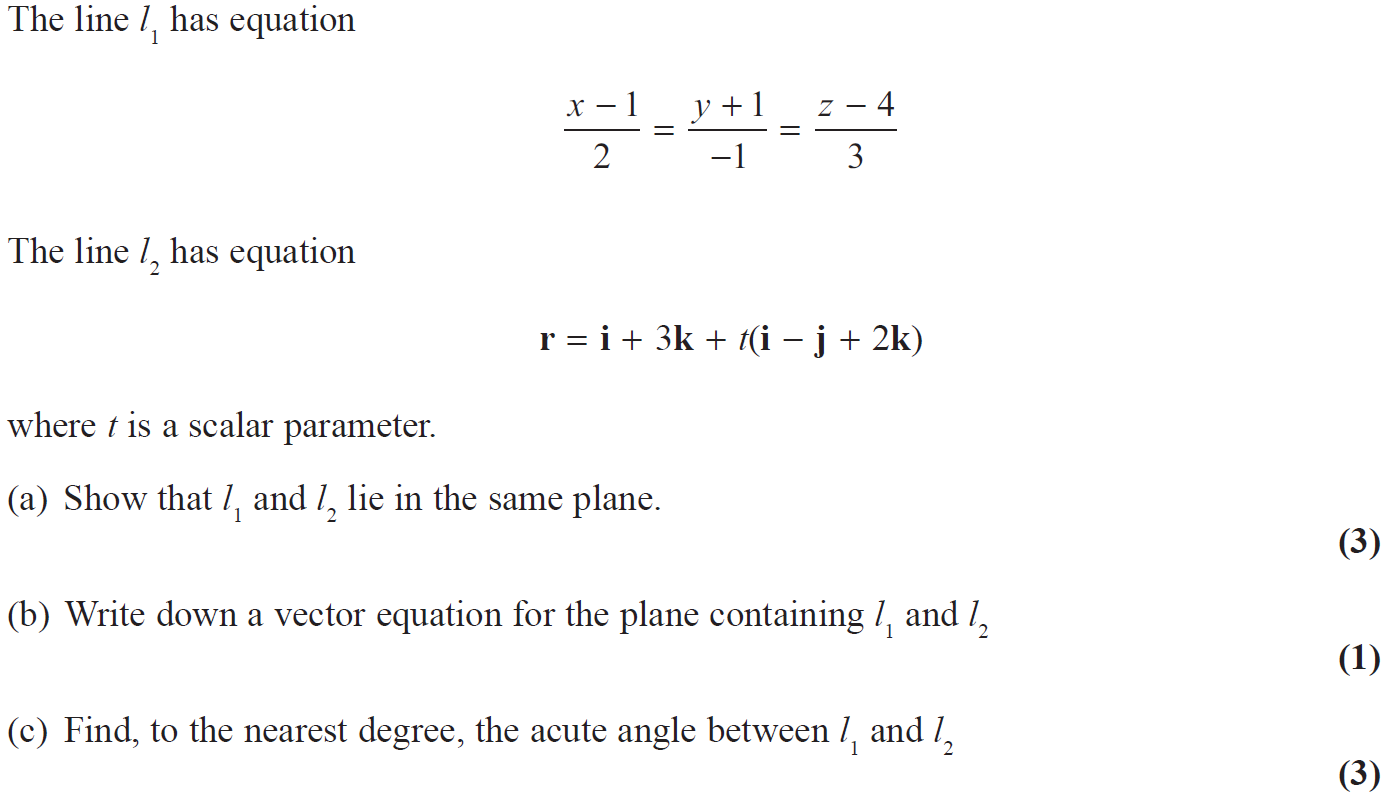 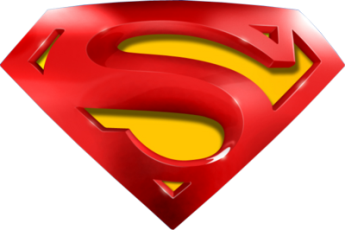 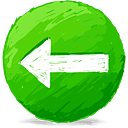 2019 Paper 1
A
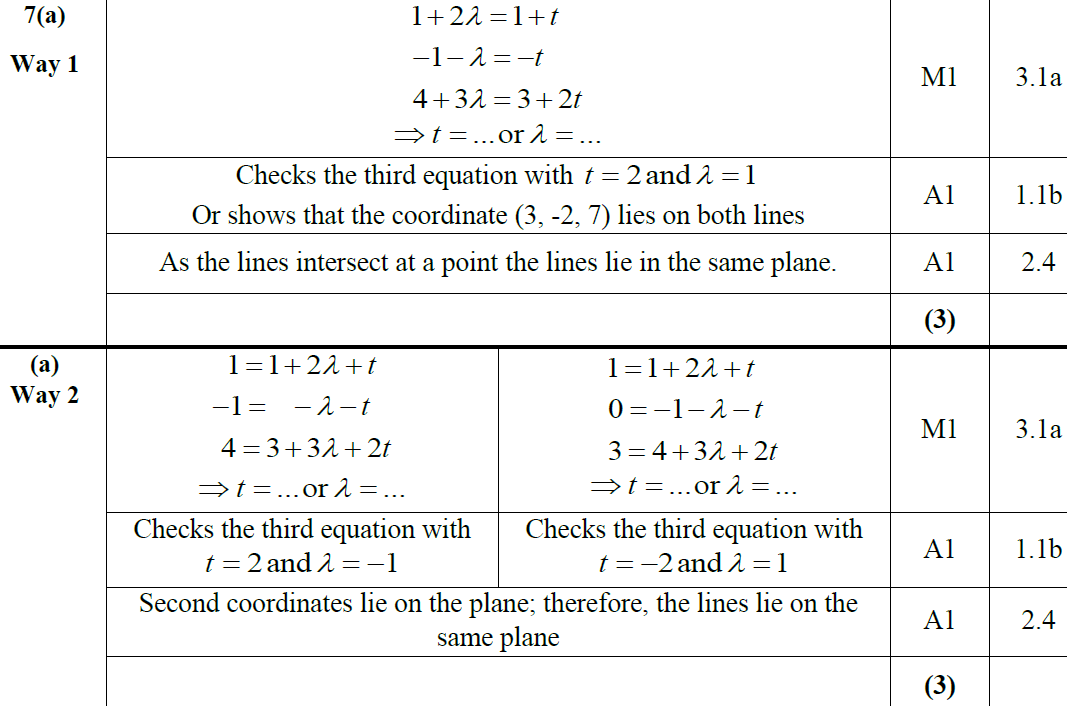 A Alternative 1
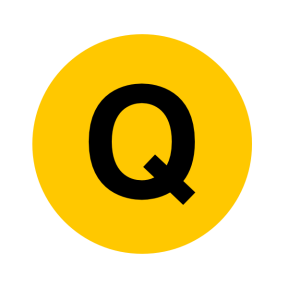 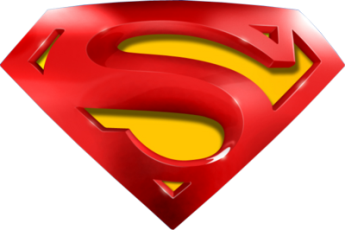 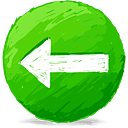 2019 Paper 1
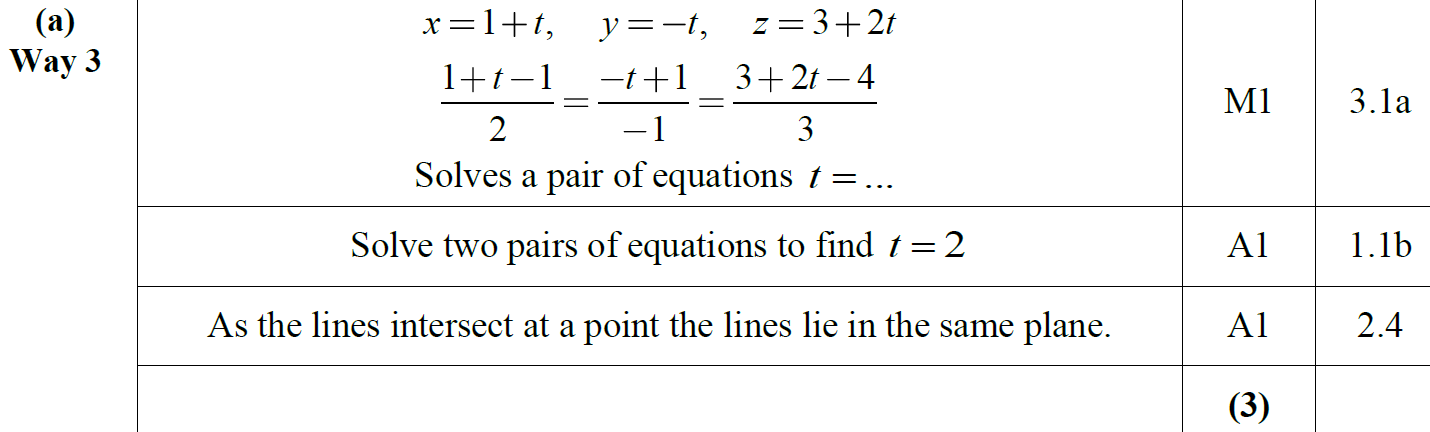 A Alternative 2
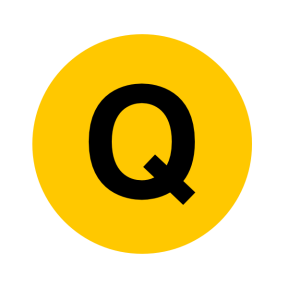 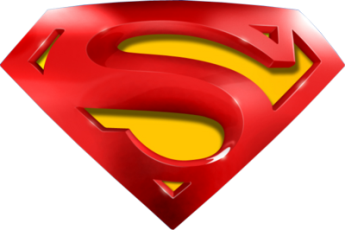 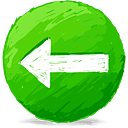 2019 Paper 1
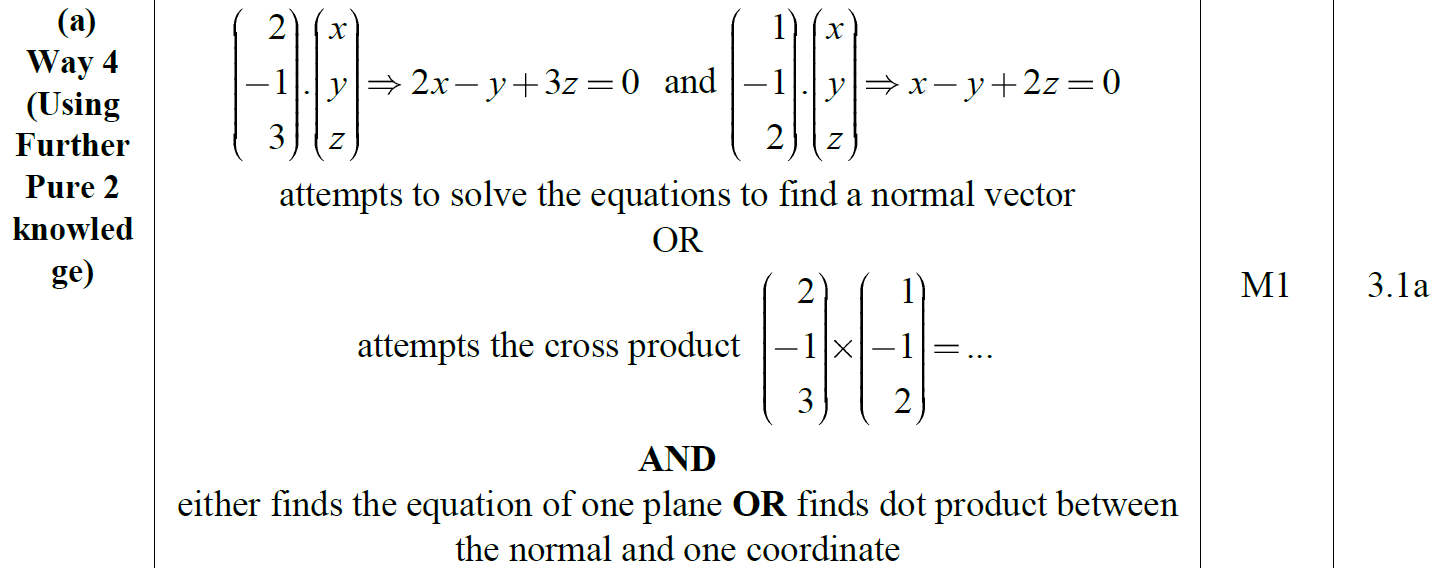 A Alternative 3
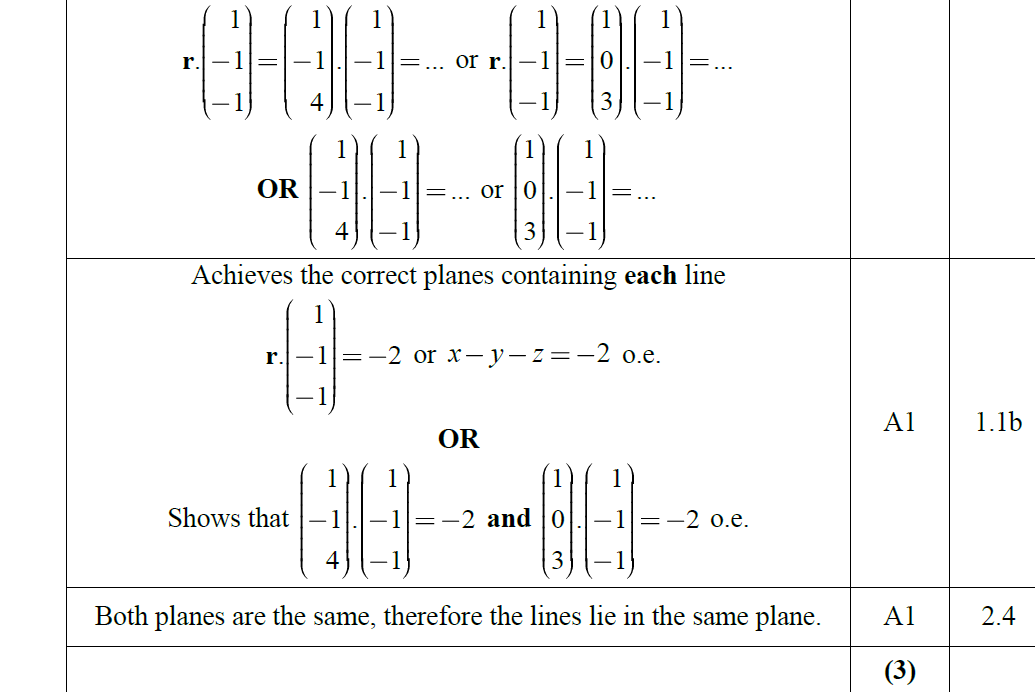 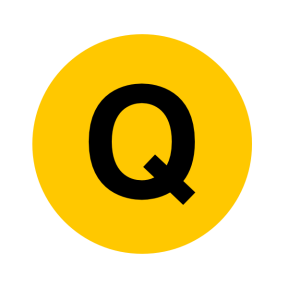 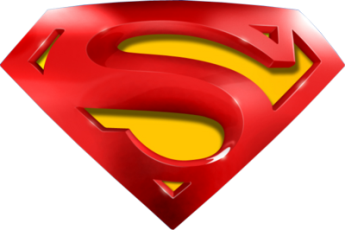 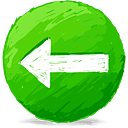 2019 Paper 1
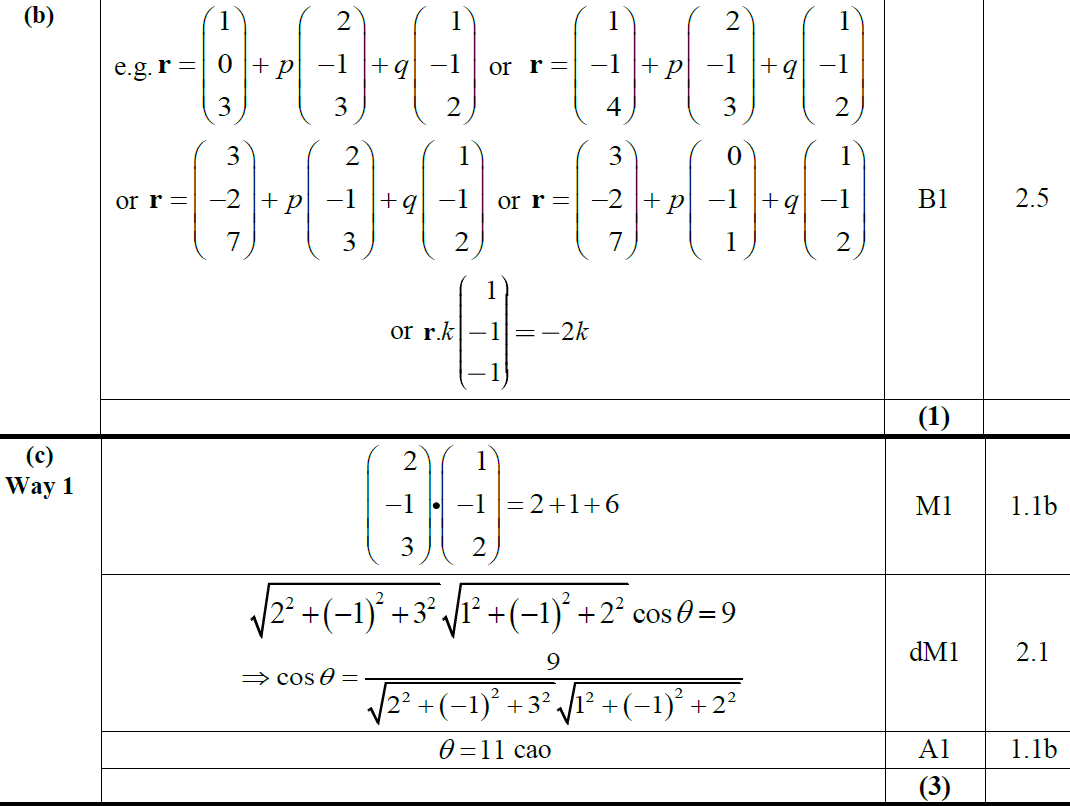 B
C
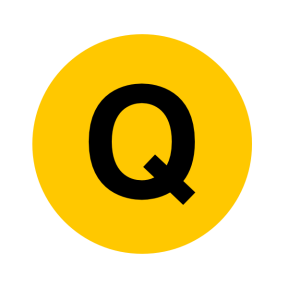 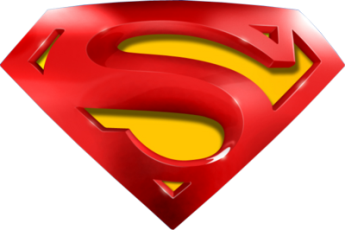 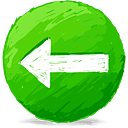 2019 Paper 1
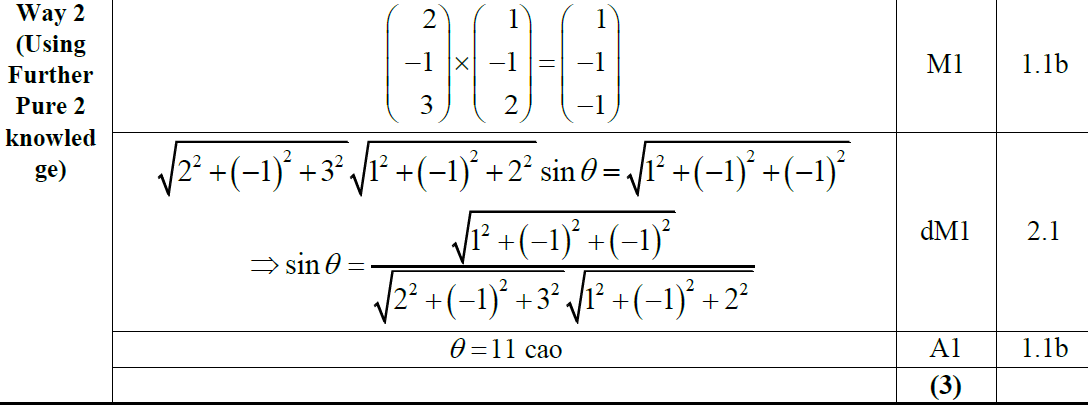 C Alternative
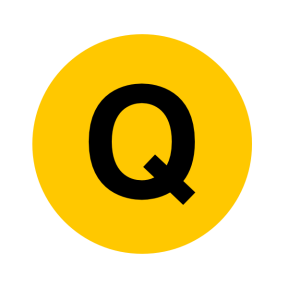 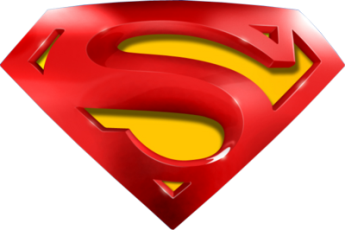 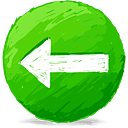 2019 Paper 1
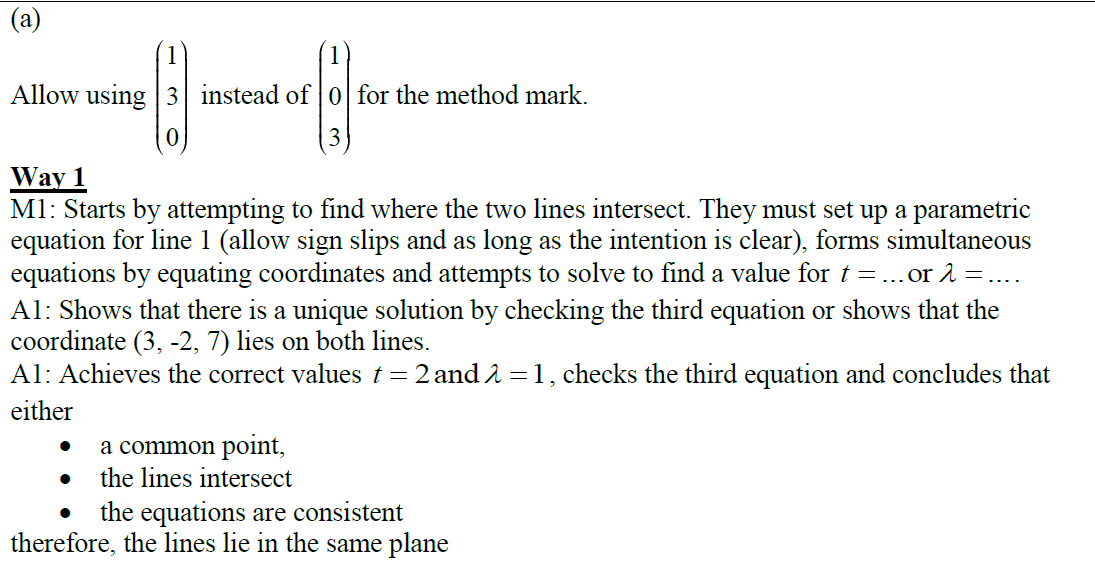 A notes
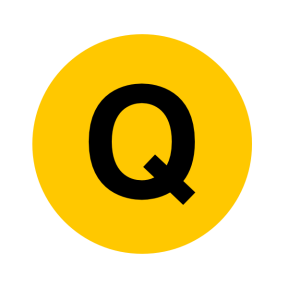 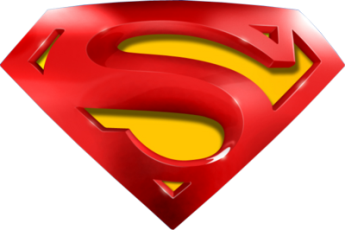 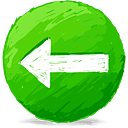 2019 Paper 1
A Alternative 1 notes
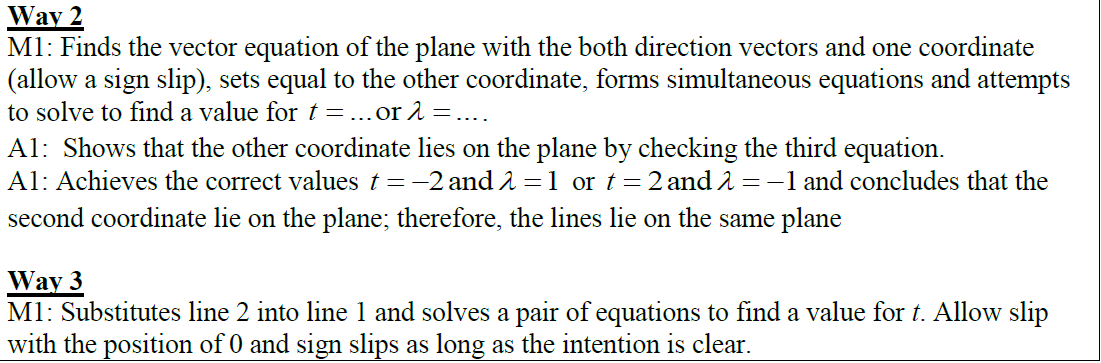 A Alternative 2 notes
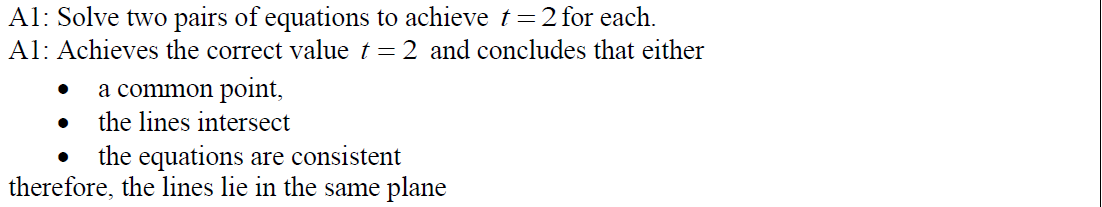 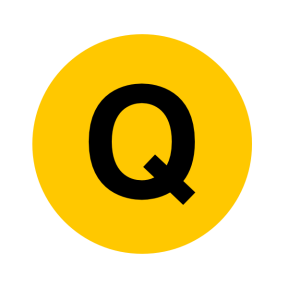 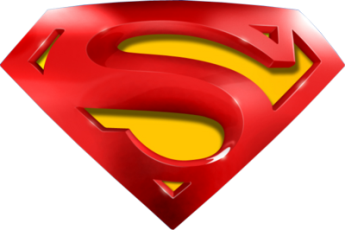 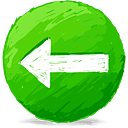 2019 Paper 1
A Alternative 3 notes
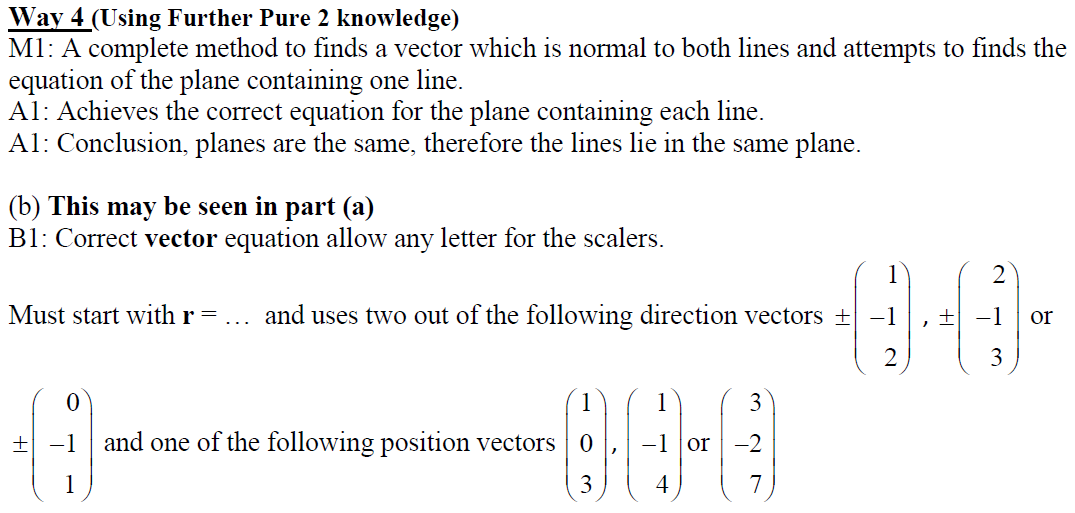 B notes
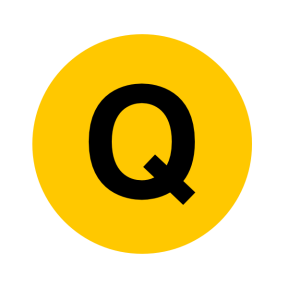 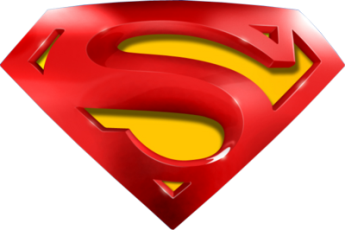 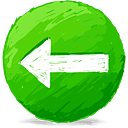 2019 Paper 1
C notes
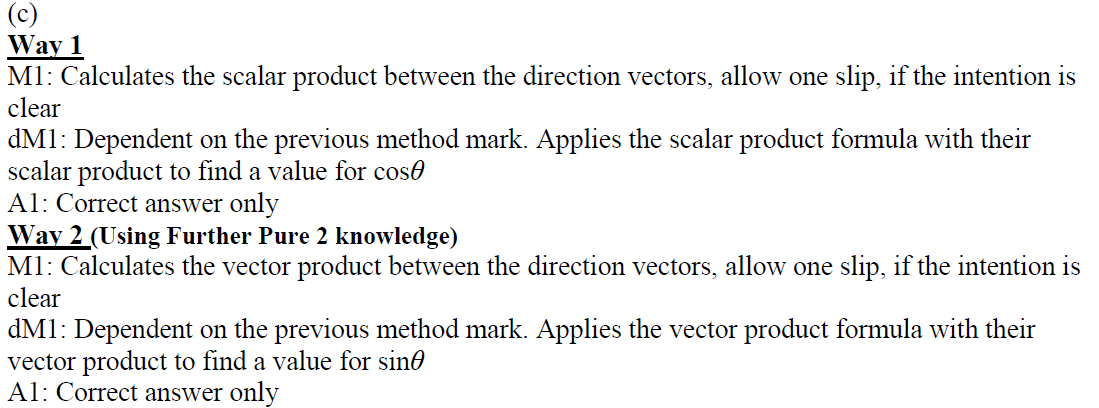 C Alternative notes
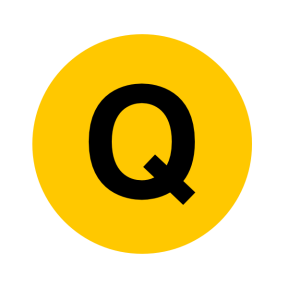 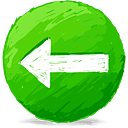 New Spec Q’s
Old Spec 3D Lines & Planes
C4
P6/ Old FP3
FP3
June 2014
June 2002
Jan 2006
Jan 2010
June 2009
June 2015
June 2015
June 2006
June 2010
June 2010
June 2003
June 2016
June 2011
Jan 2007
Jan 2011
June 2016
June 2005
June 2017
June 2007
June 2011
June 2017
June 2006
June 2013
June 2018
June 2018
Jan 2008
June 2009
June 2013 R
June 2019
Jan 2012
June 2008
June 2012
June 2014
Jan 2009
Jan 2013
June 2014 R
June 2013
June 2009
cross product part (ignore as not in this spec yet)
Jan 2006
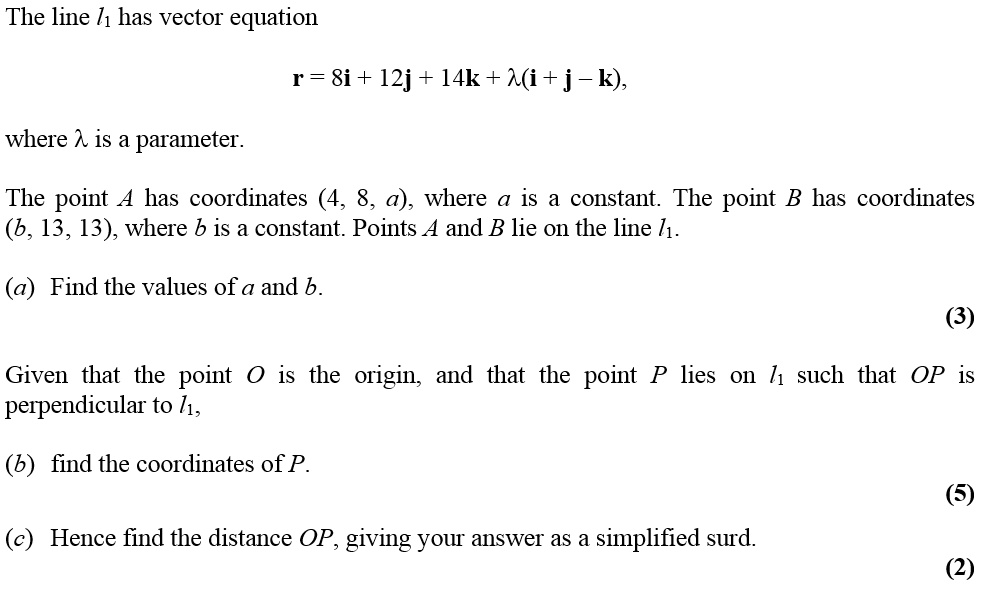 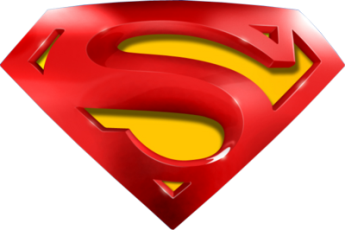 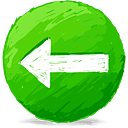 Jan 2006
A
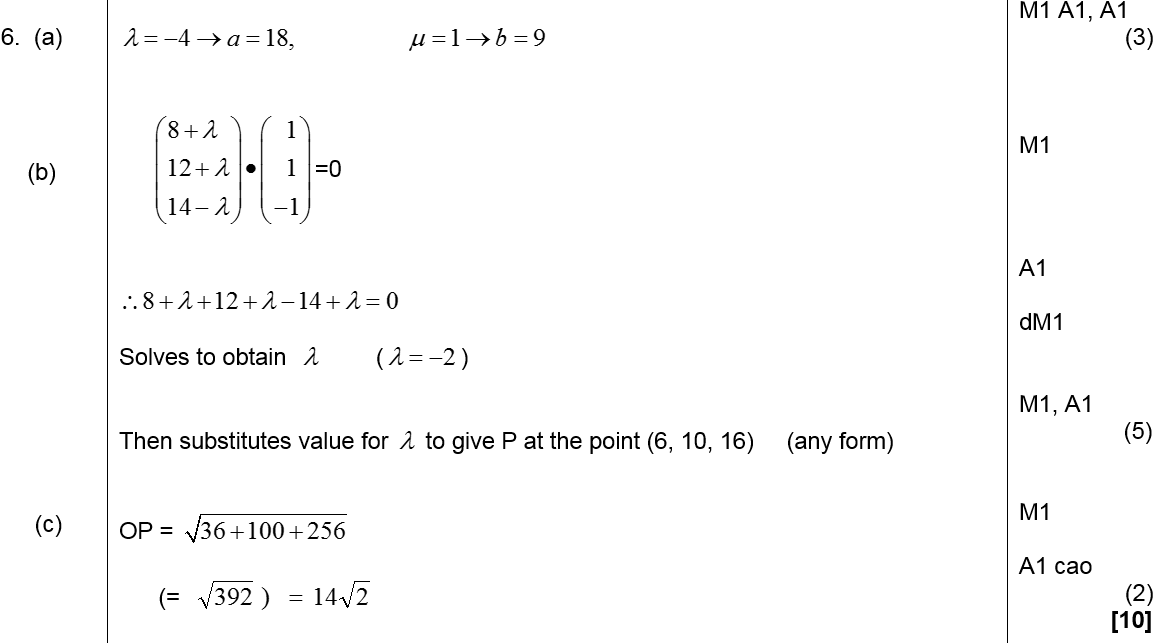 B
C
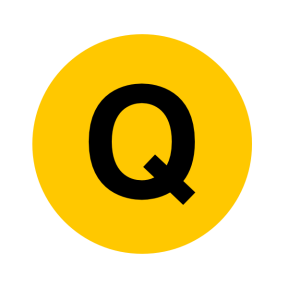 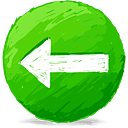 June 2006
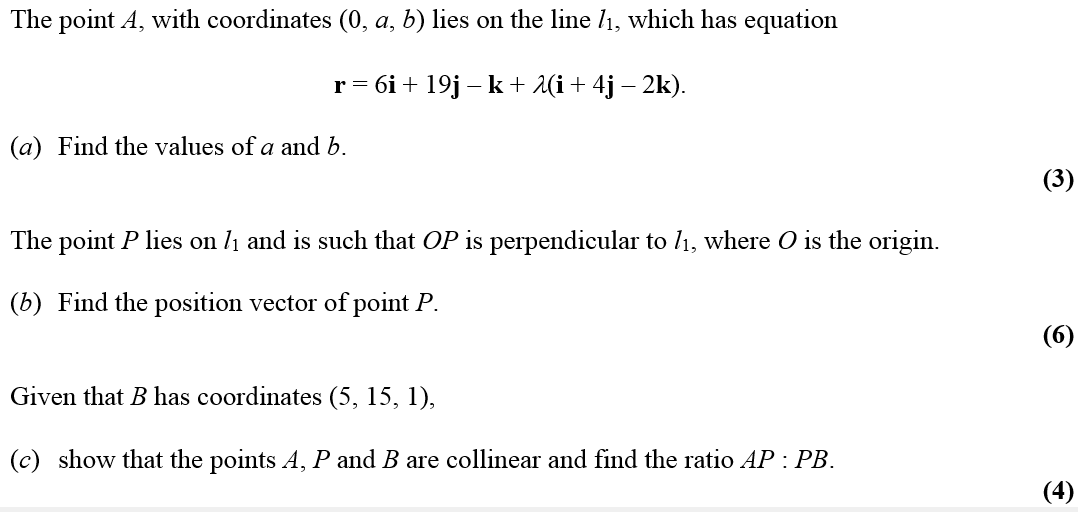 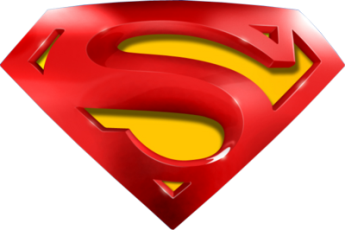 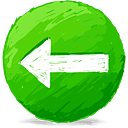 June 2006
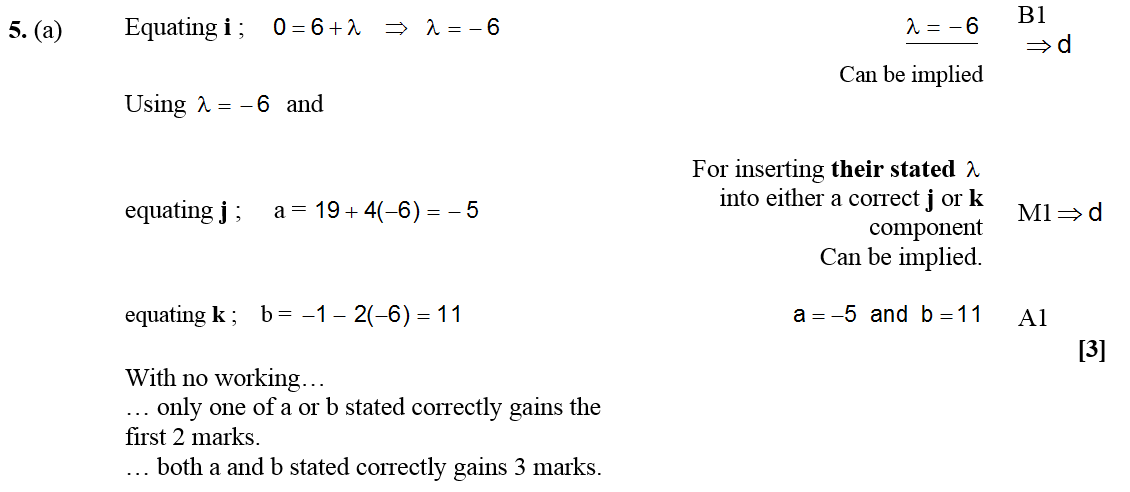 A
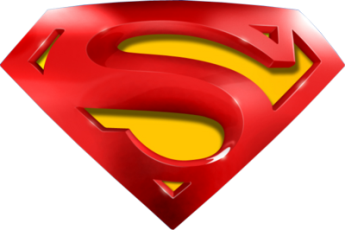 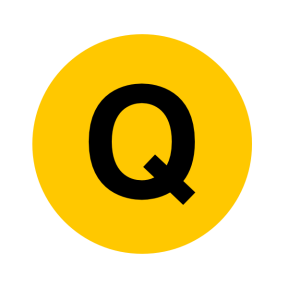 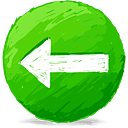 June 2006
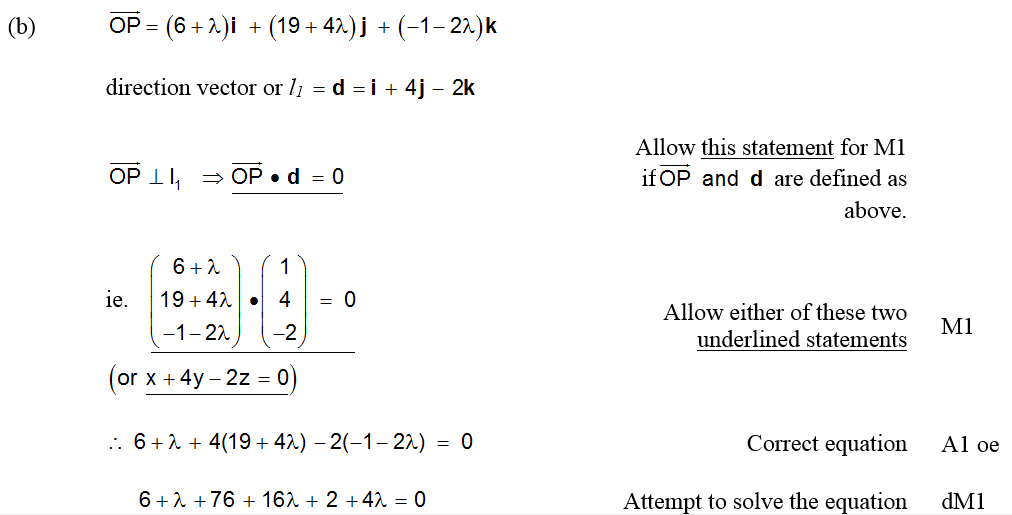 B
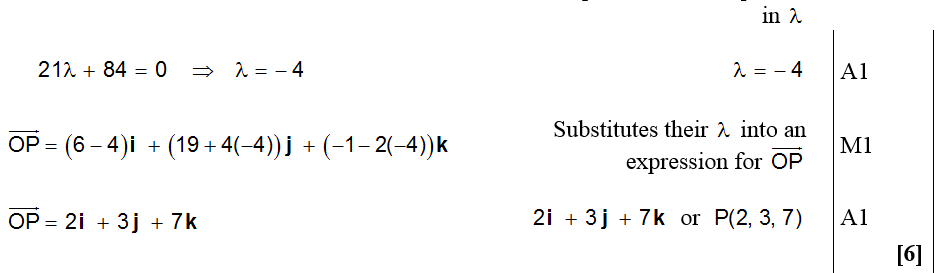 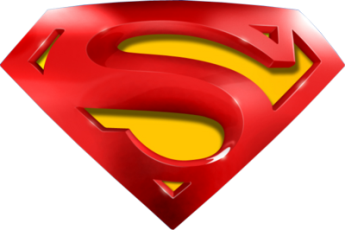 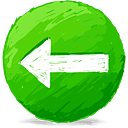 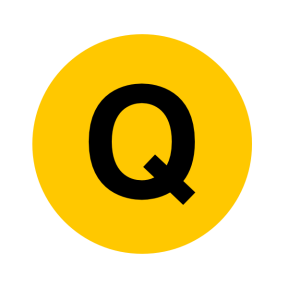 June 2006
Alternative B
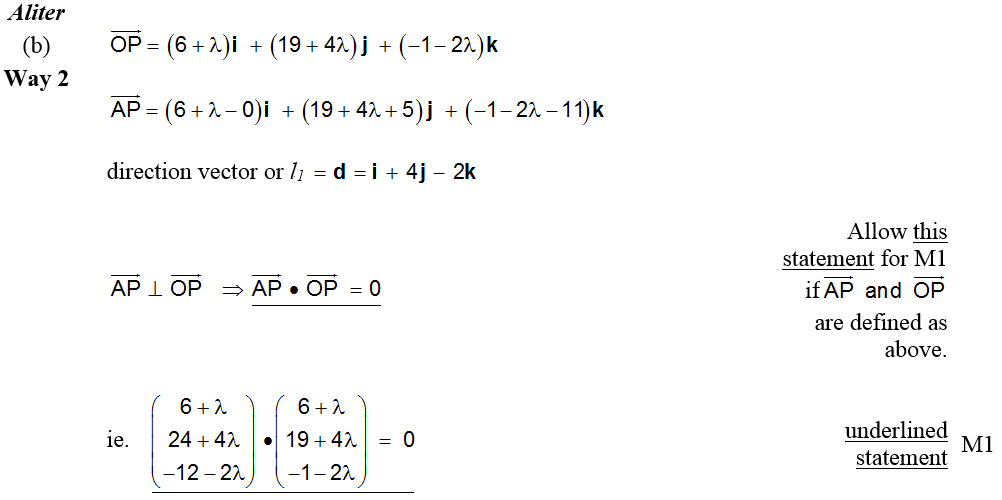 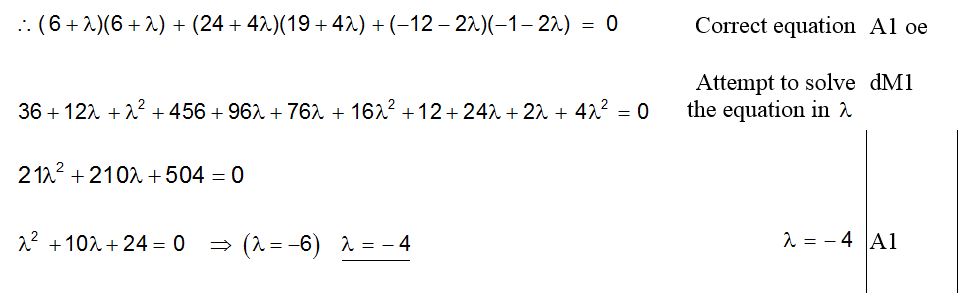 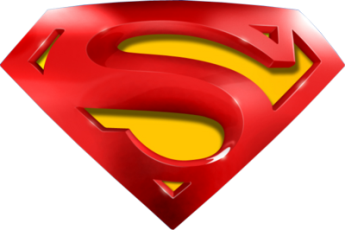 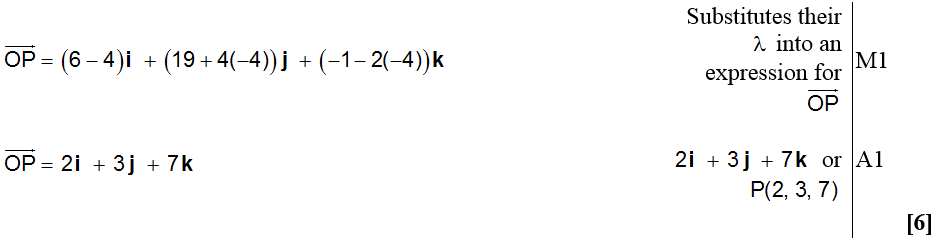 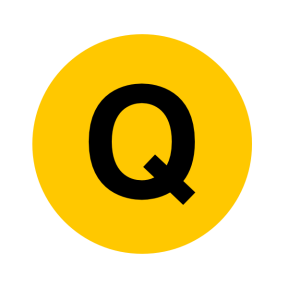 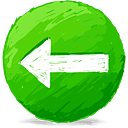 June 2006
C
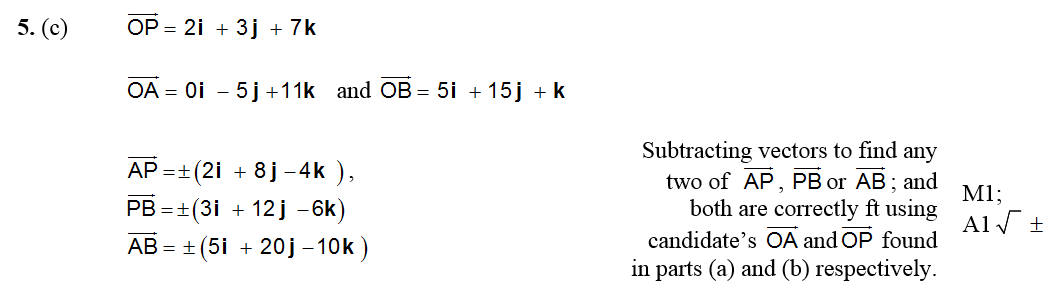 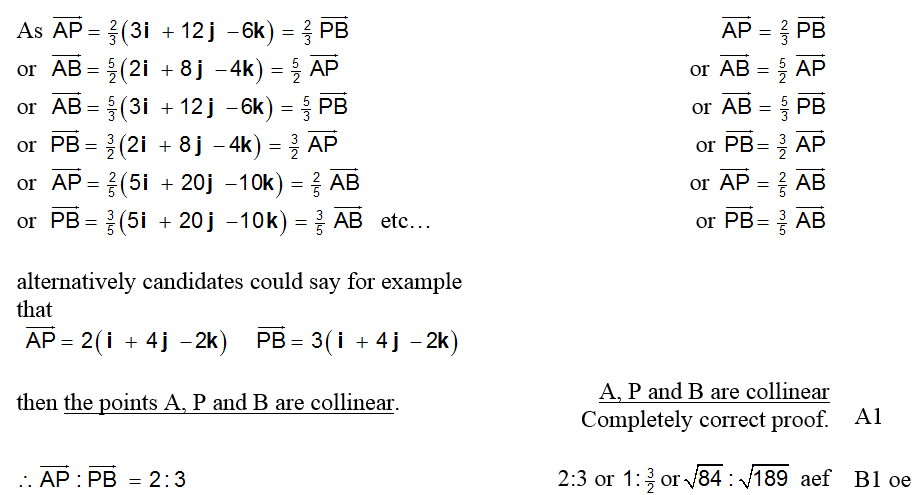 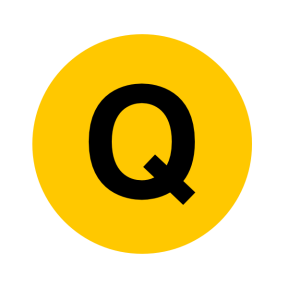 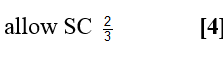 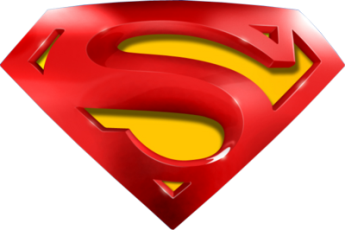 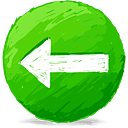 June 2006
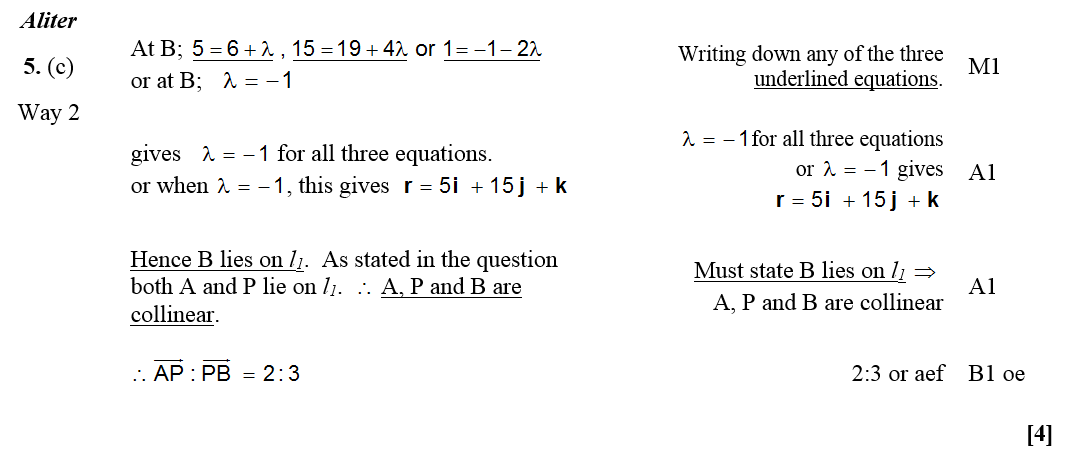 Alternative C
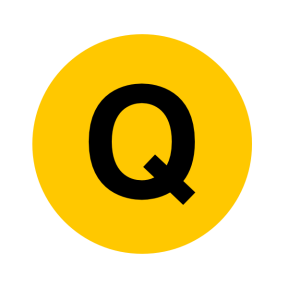 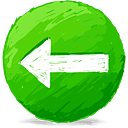 Jan 2007
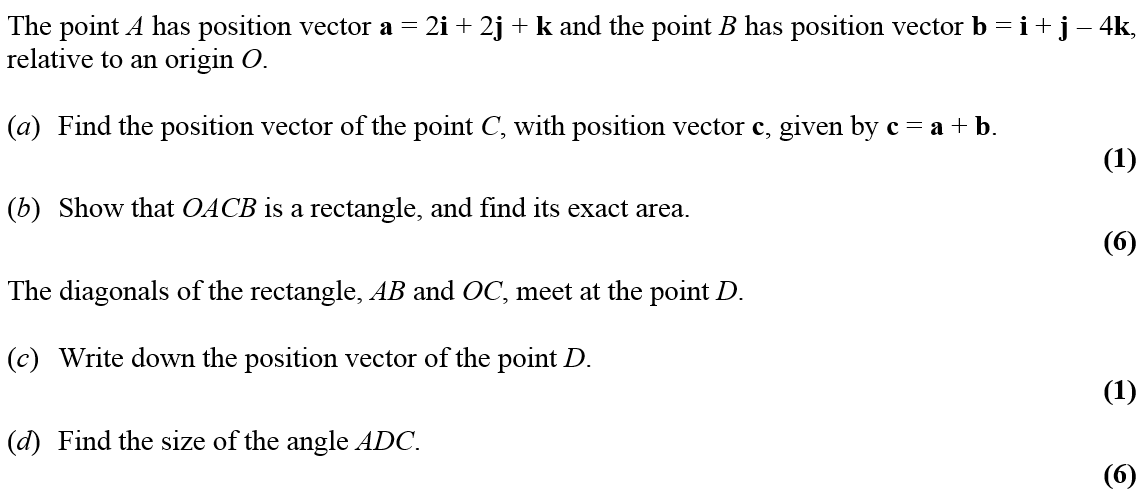 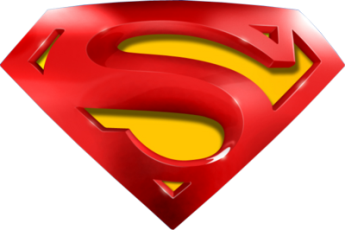 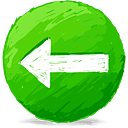 Jan 2007
A
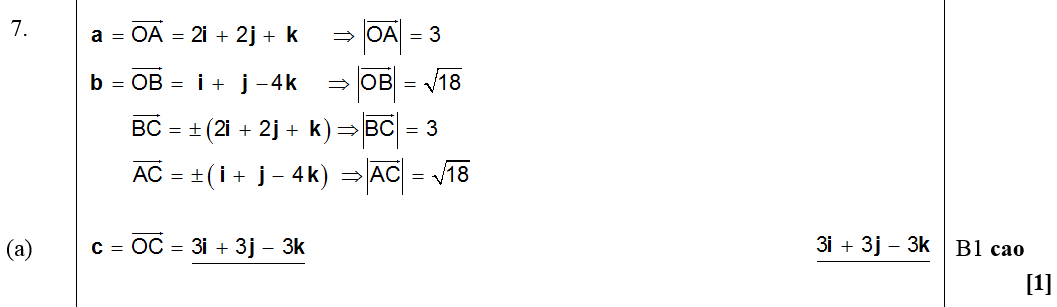 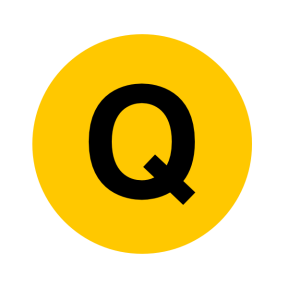 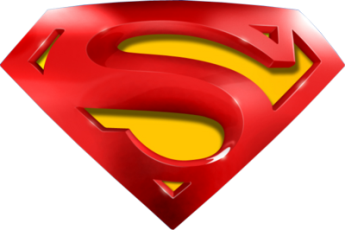 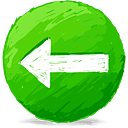 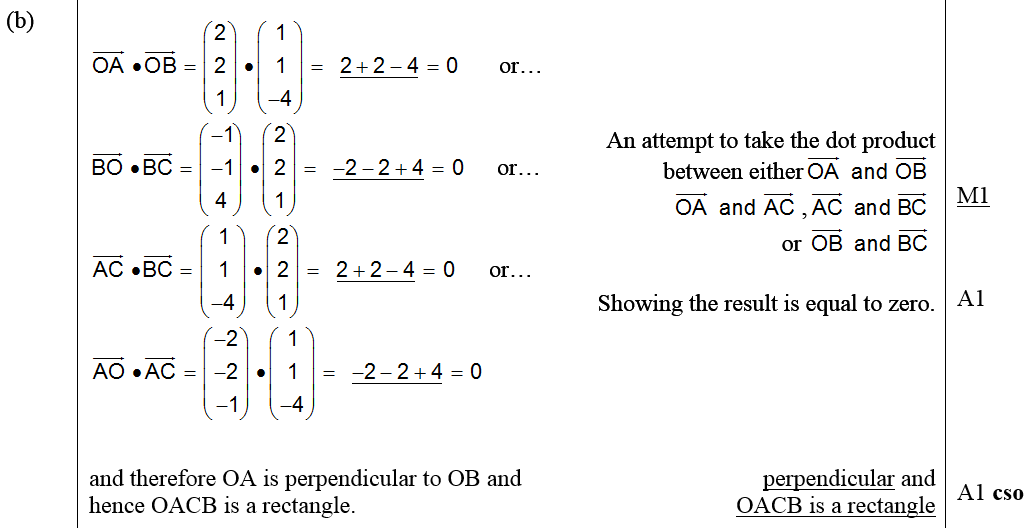 B
Jan 2007
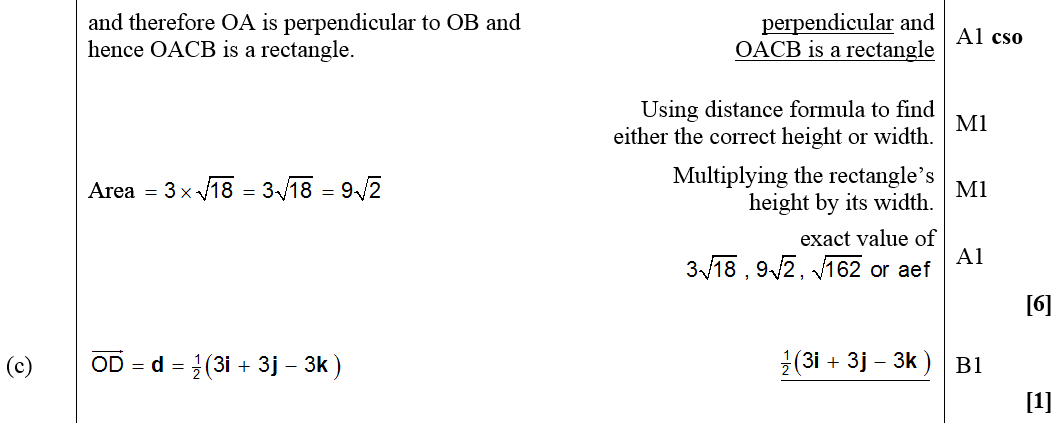 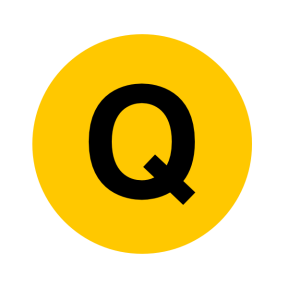 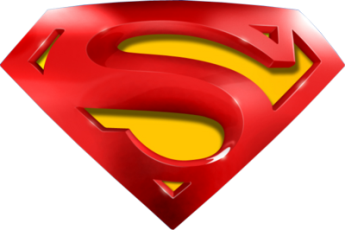 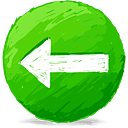 C
Jan 2007
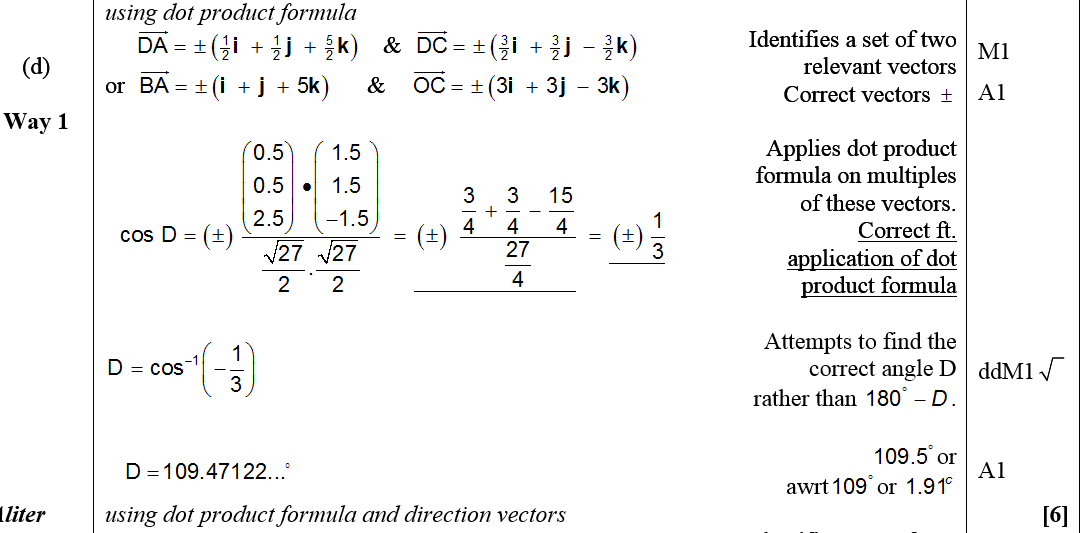 D
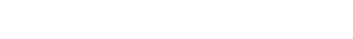 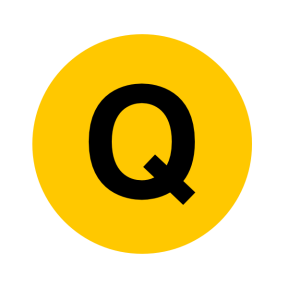 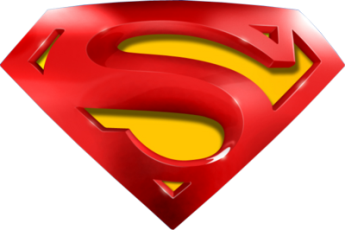 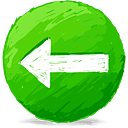 Jan 2007
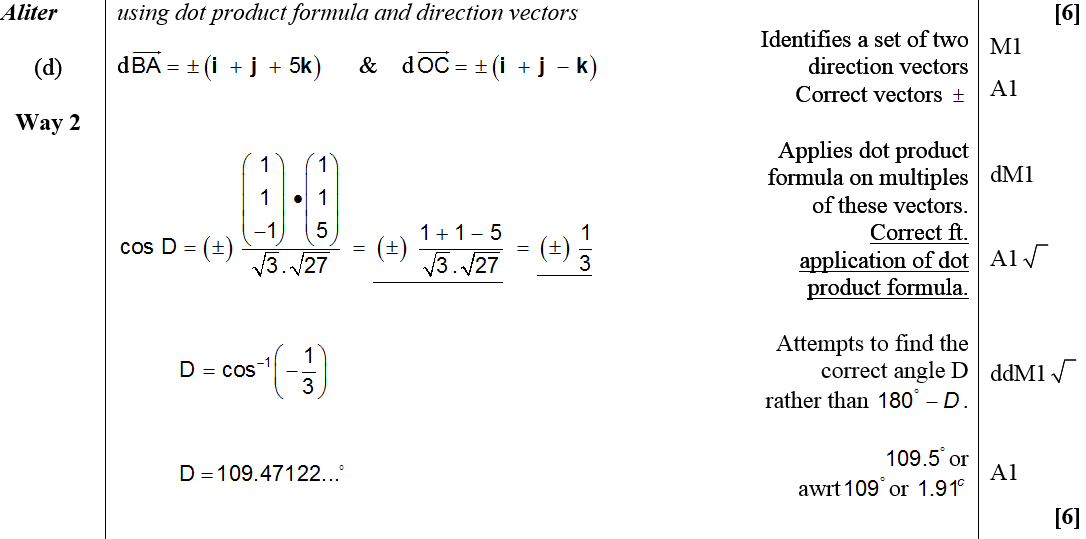 D (Alternative 1)
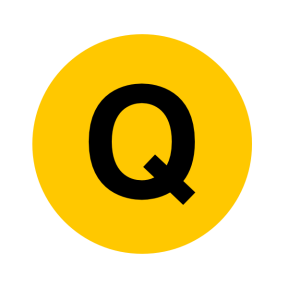 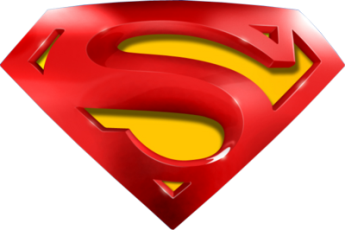 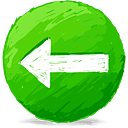 Jan 2007
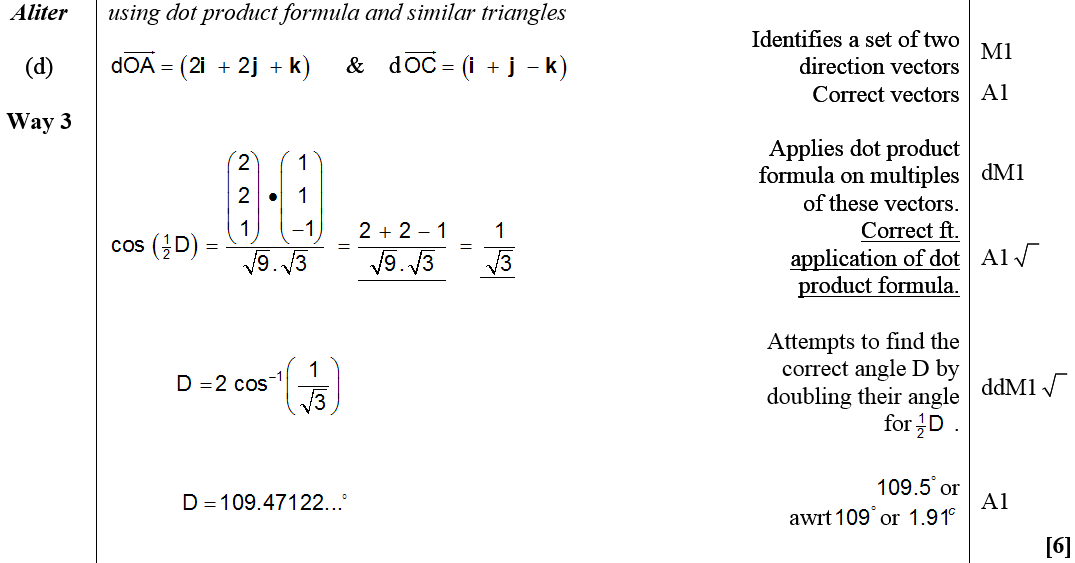 D (Alternative 2)
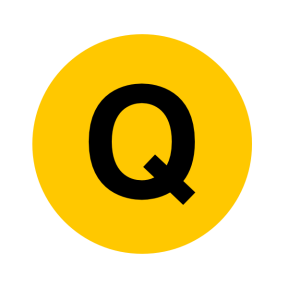 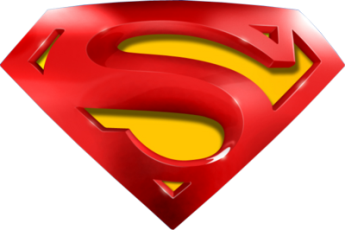 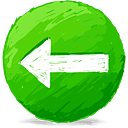 Jan 2007
D (Alternative 3)
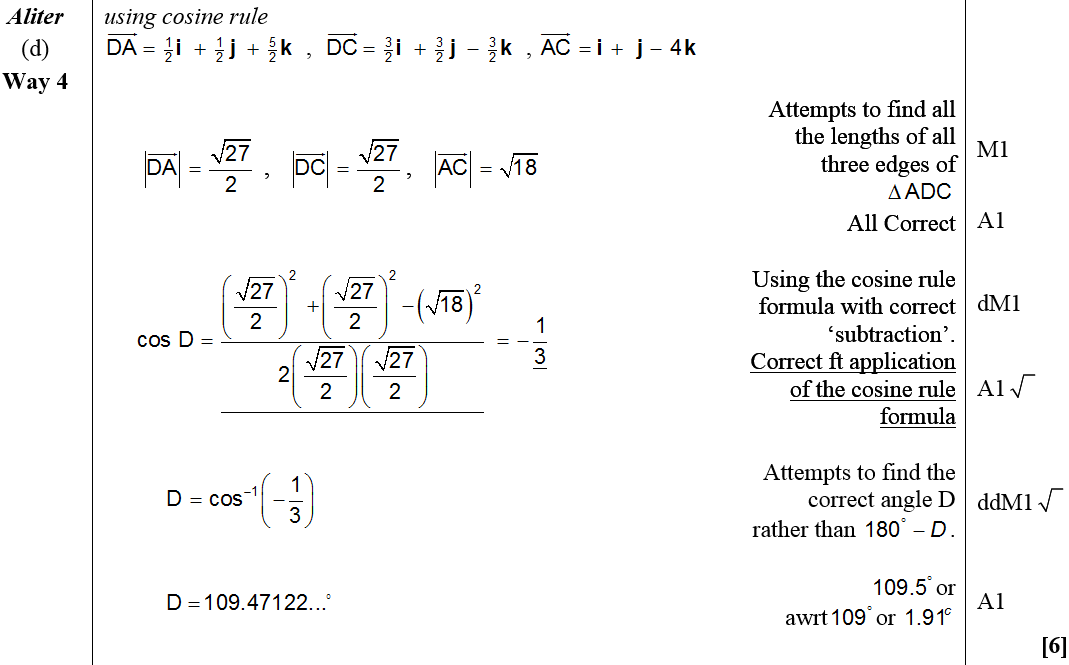 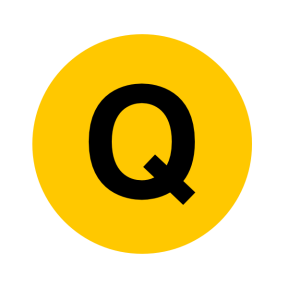 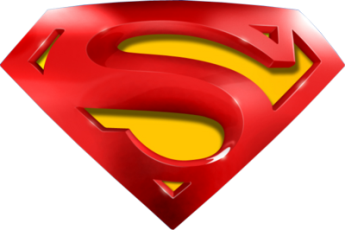 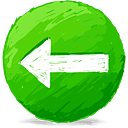 Jan 2007
D (Alternative 4)
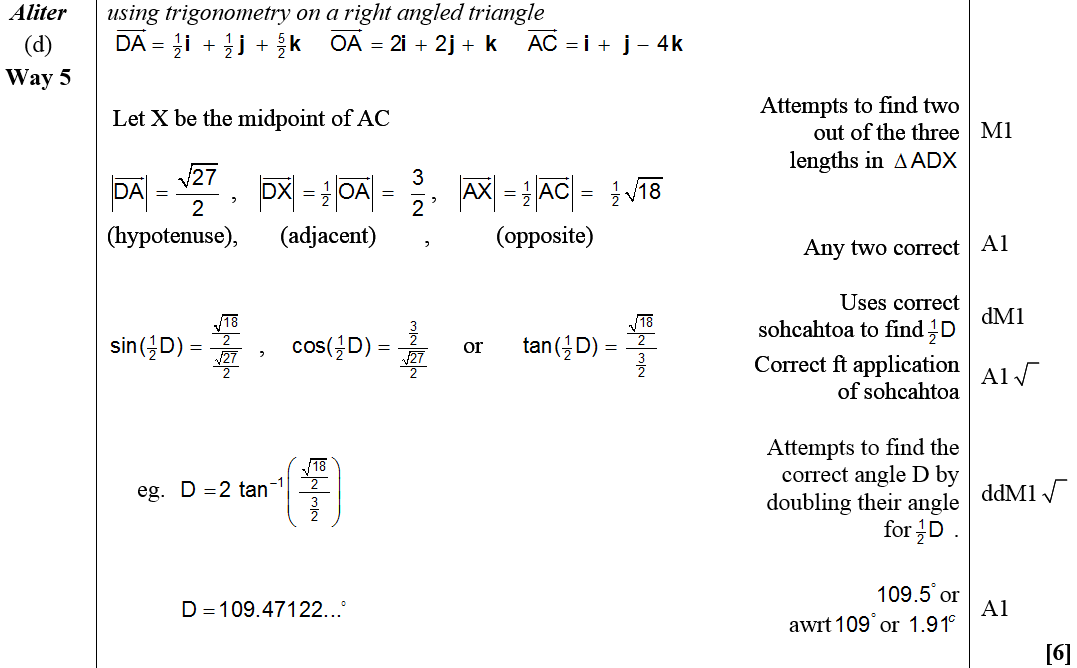 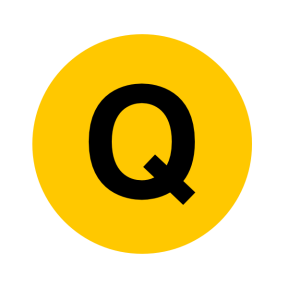 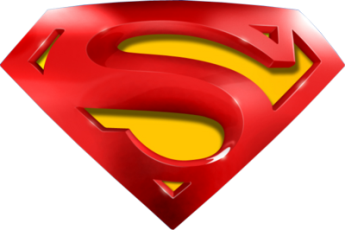 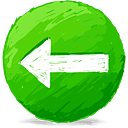 Jan 2007
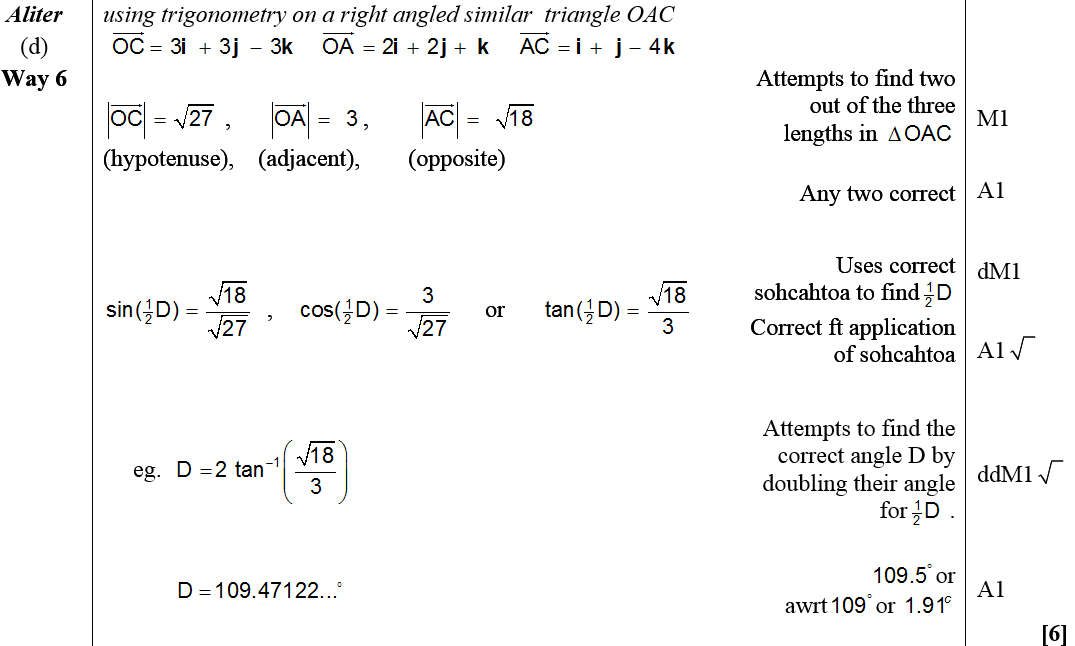 D (Alternative 5)
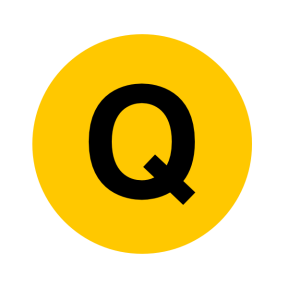 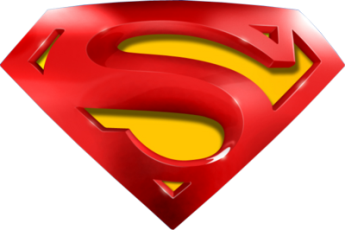 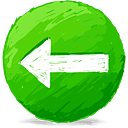 June 2007
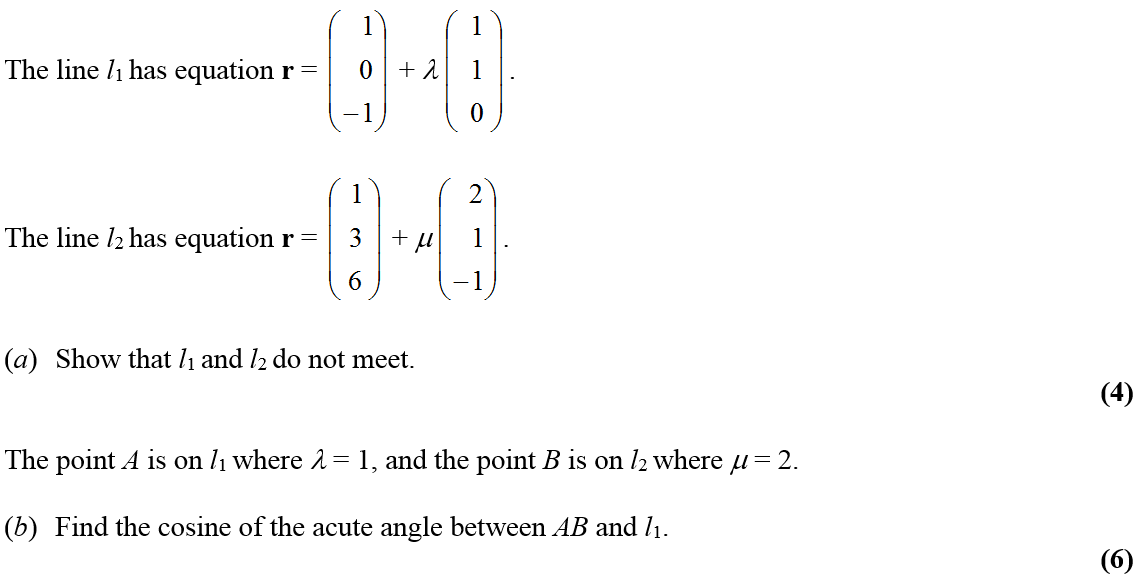 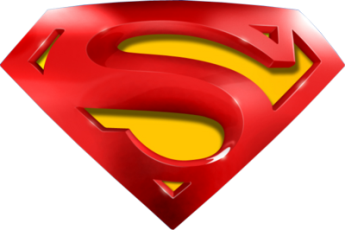 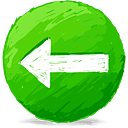 June 2007
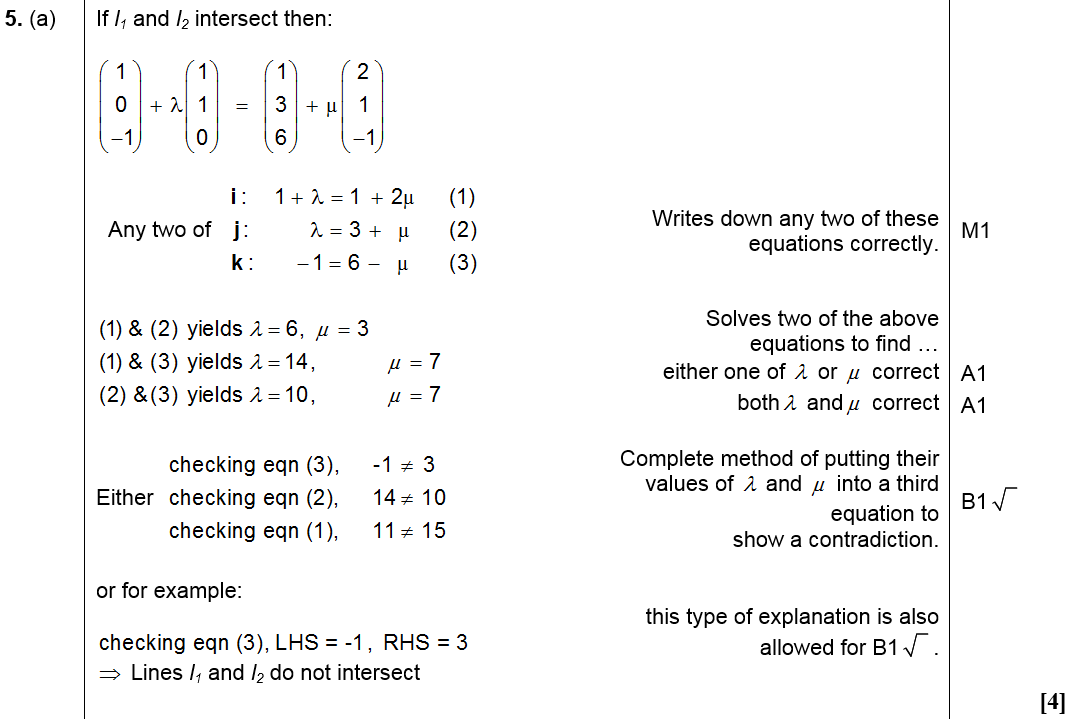 A
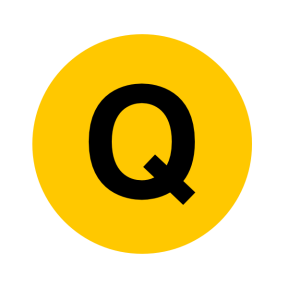 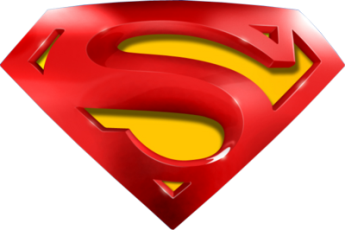 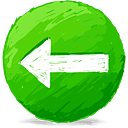 June 2007
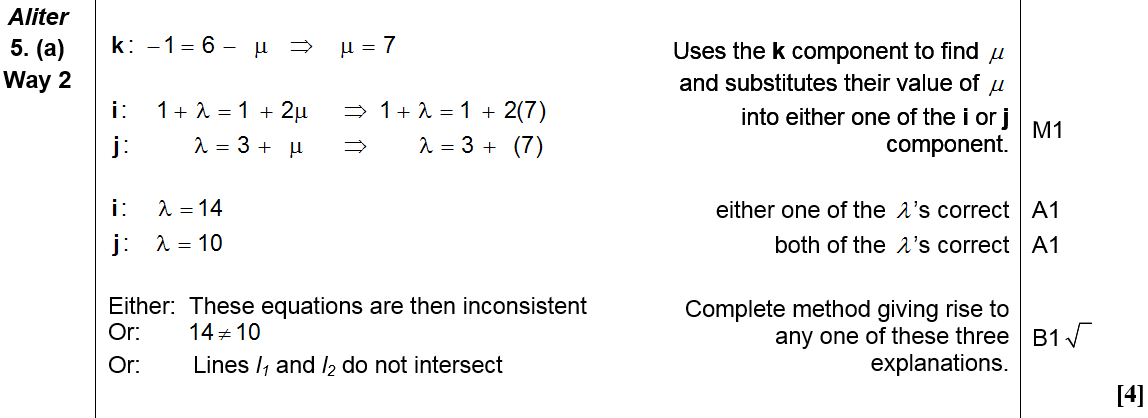 A (Alternative 1)
A (Alternative 2)
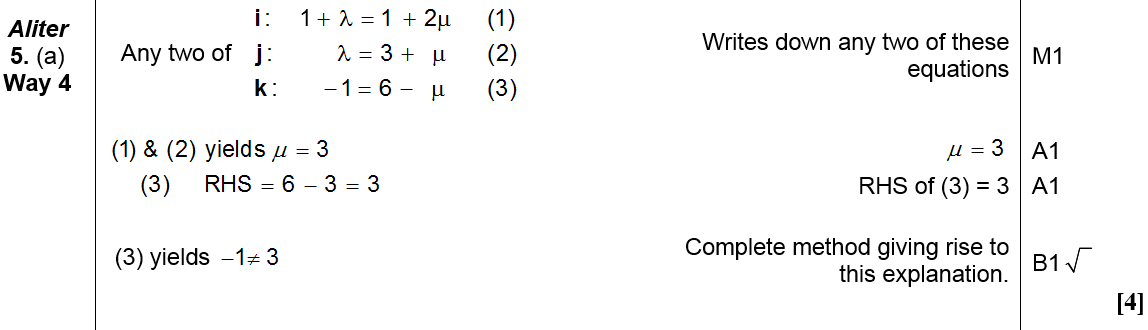 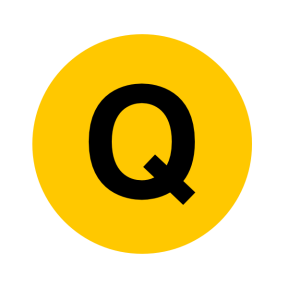 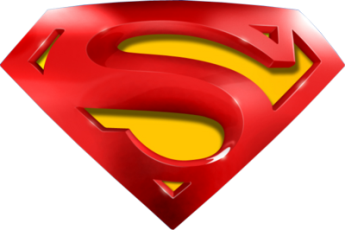 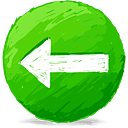 June 2007
A (Alternative 3)
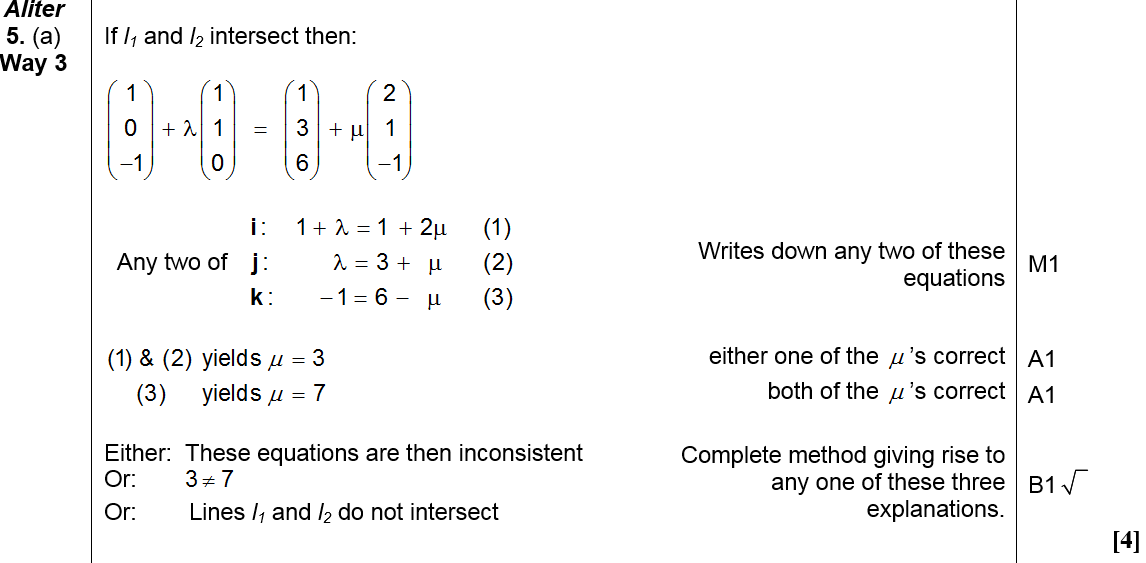 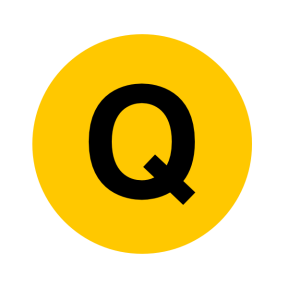 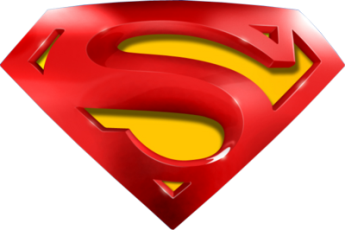 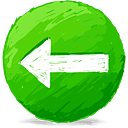 June 2007
B
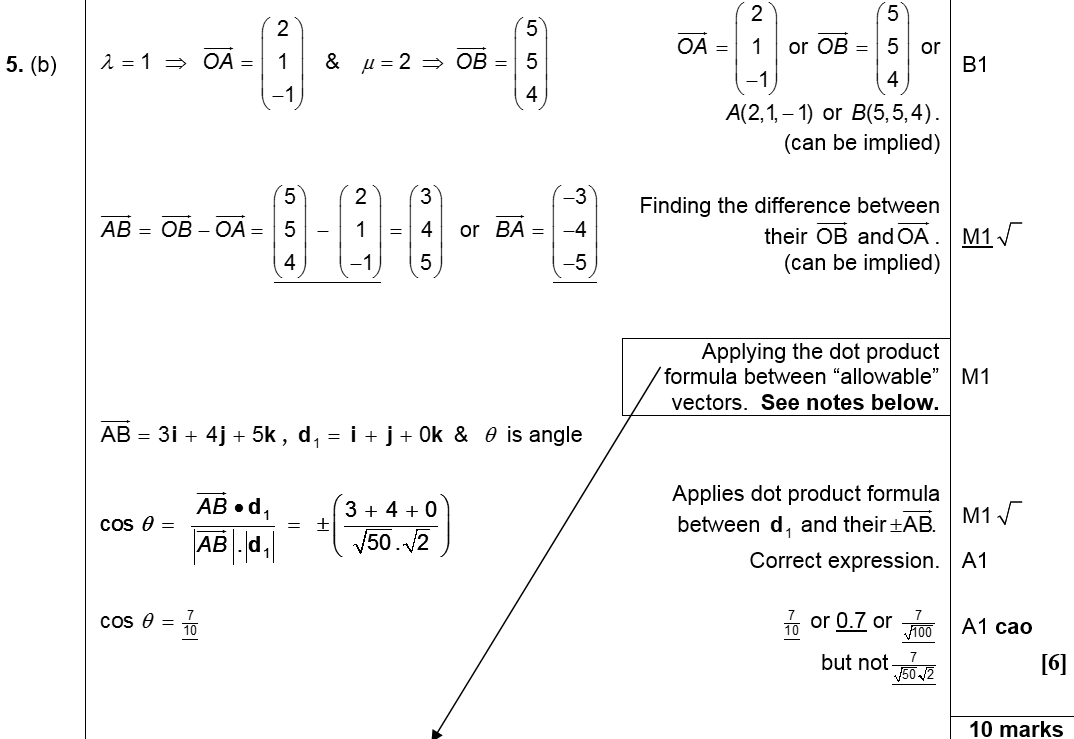 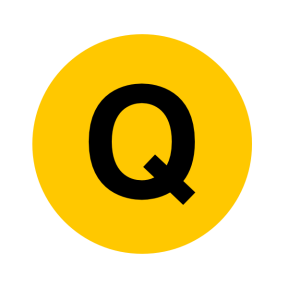 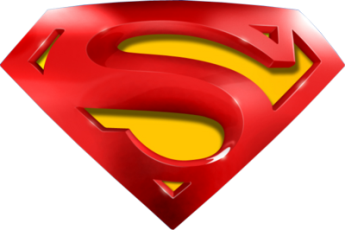 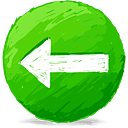 June 2007
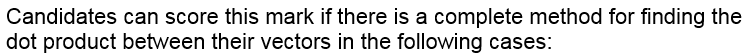 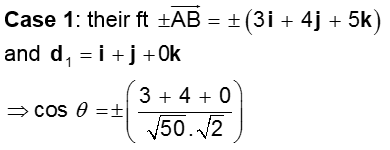 Case 1
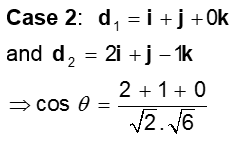 Case 2
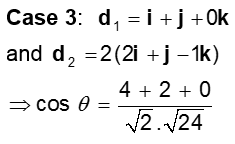 Case 3
Case 4
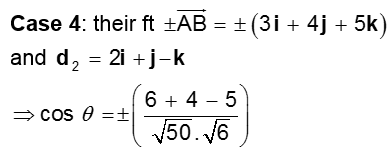 Case 5
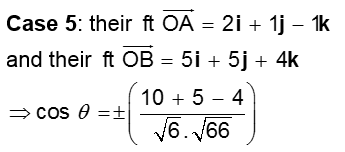 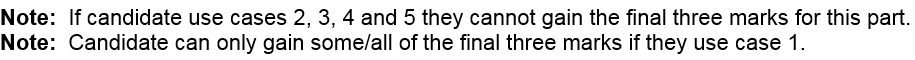 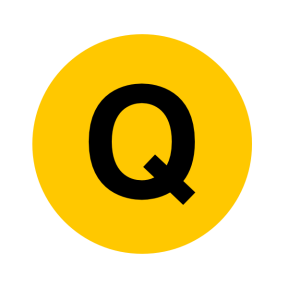 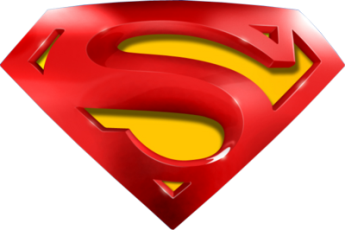 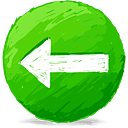 June 2007
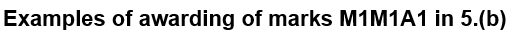 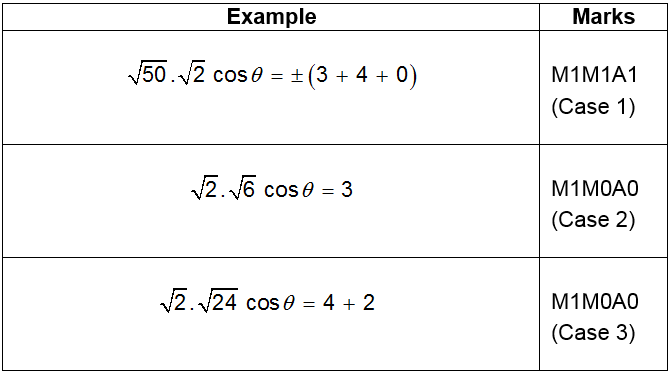 Examples
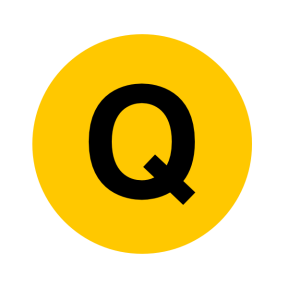 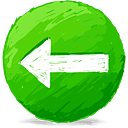 Jan 2008
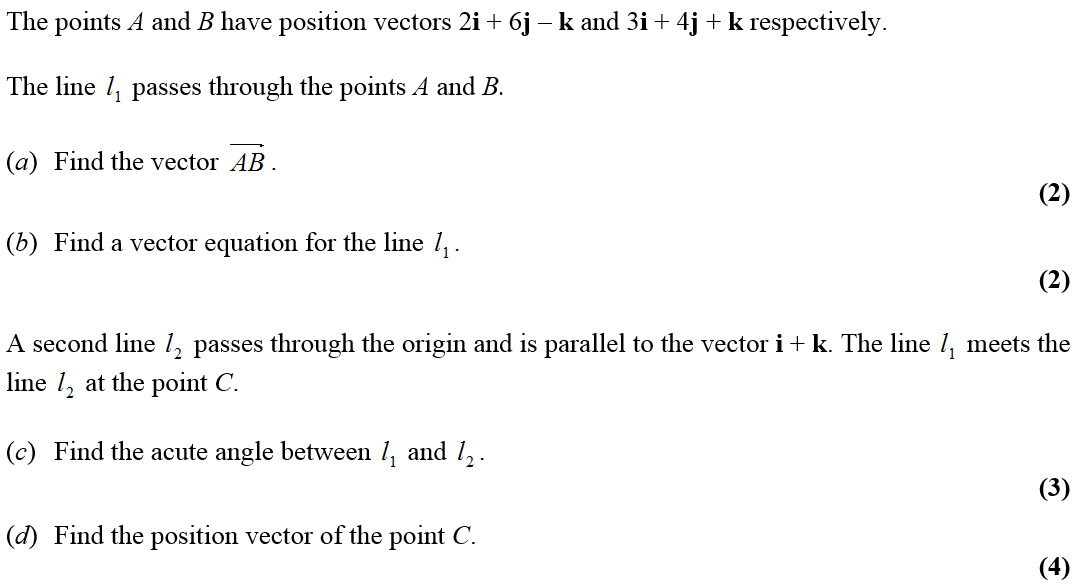 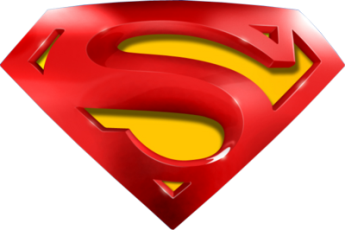 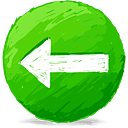 Jan 2008
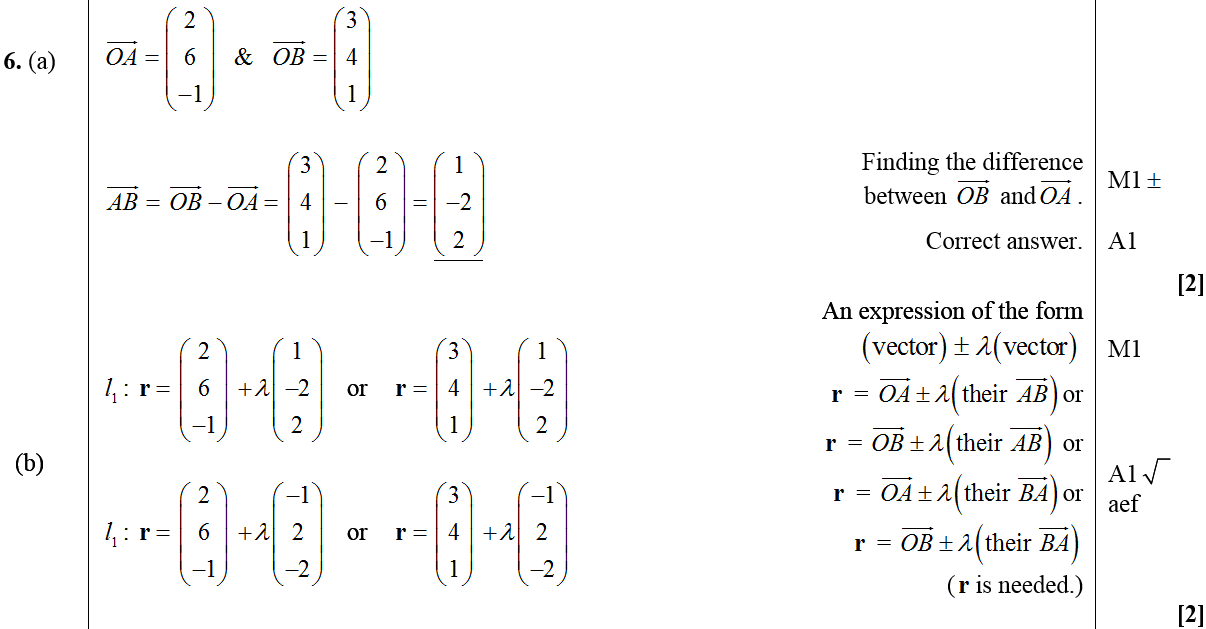 A
B
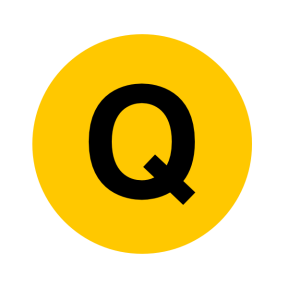 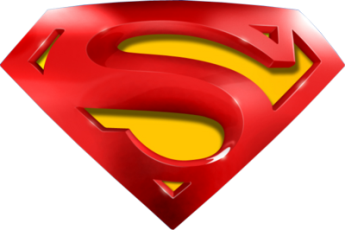 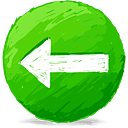 Jan 2008
C
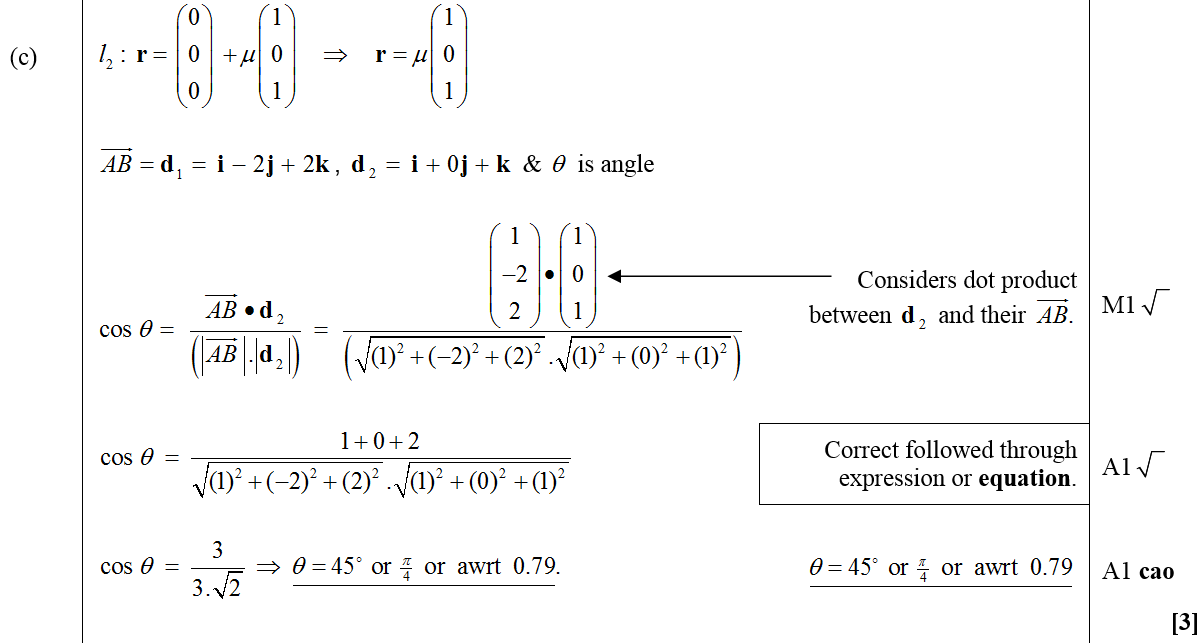 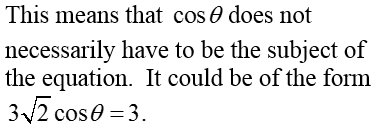 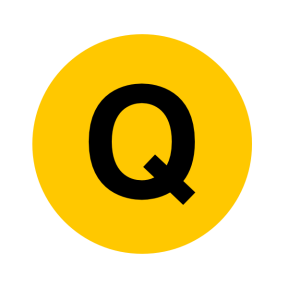 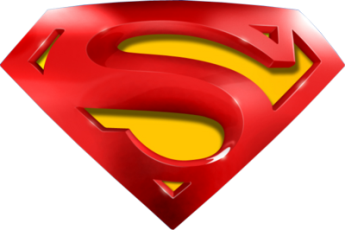 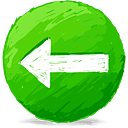 Jan 2008
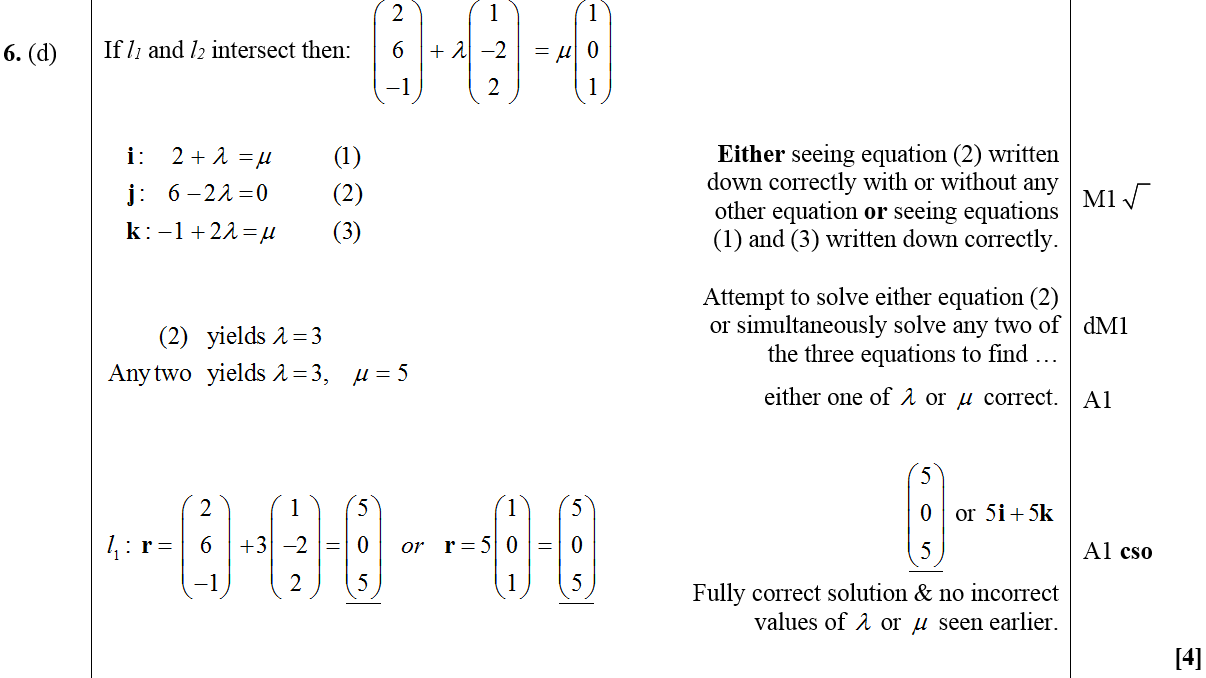 D
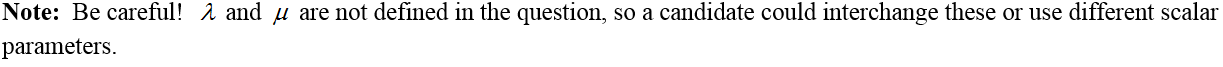 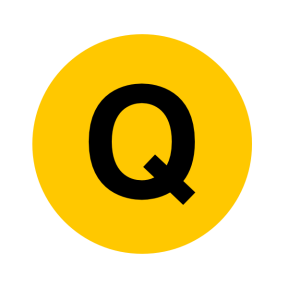 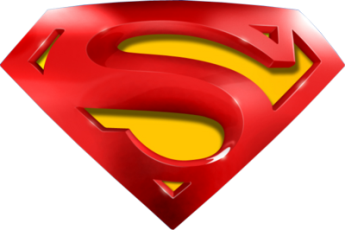 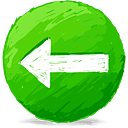 Jan 2008
Alternative D (i)
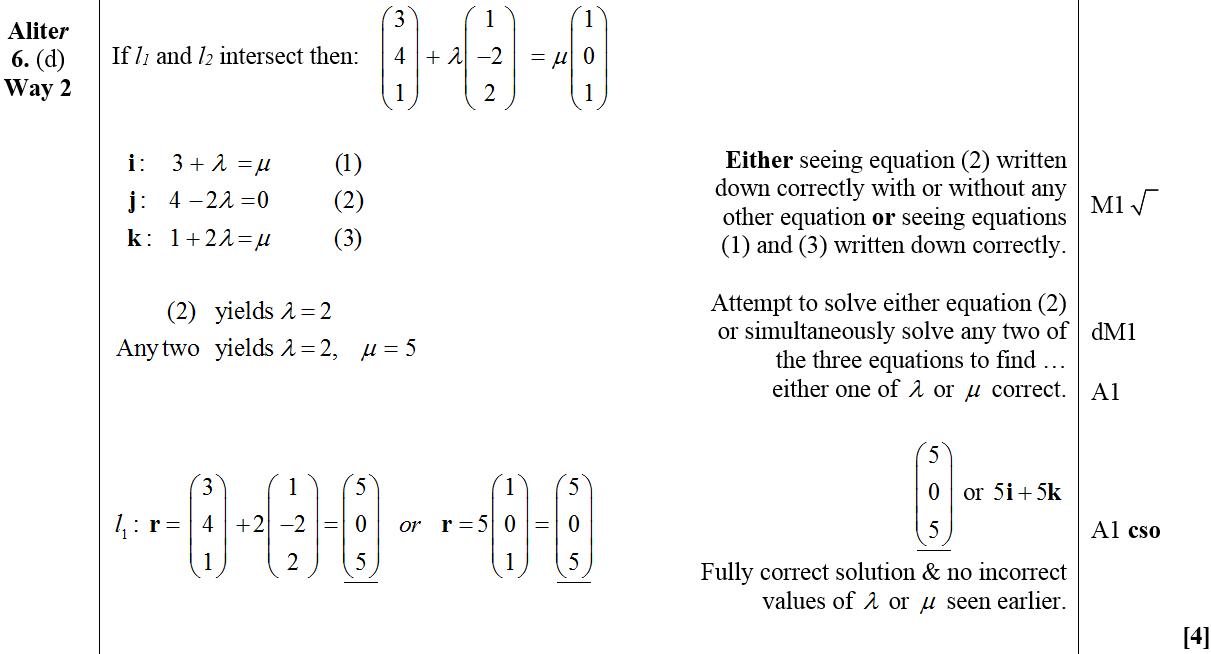 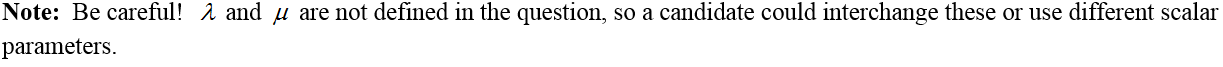 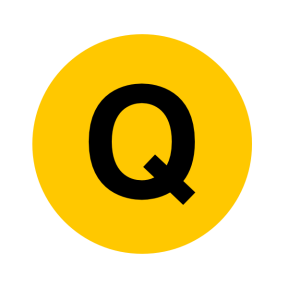 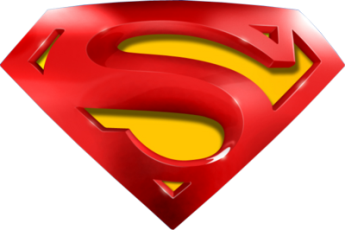 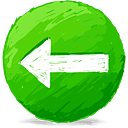 Jan 2008
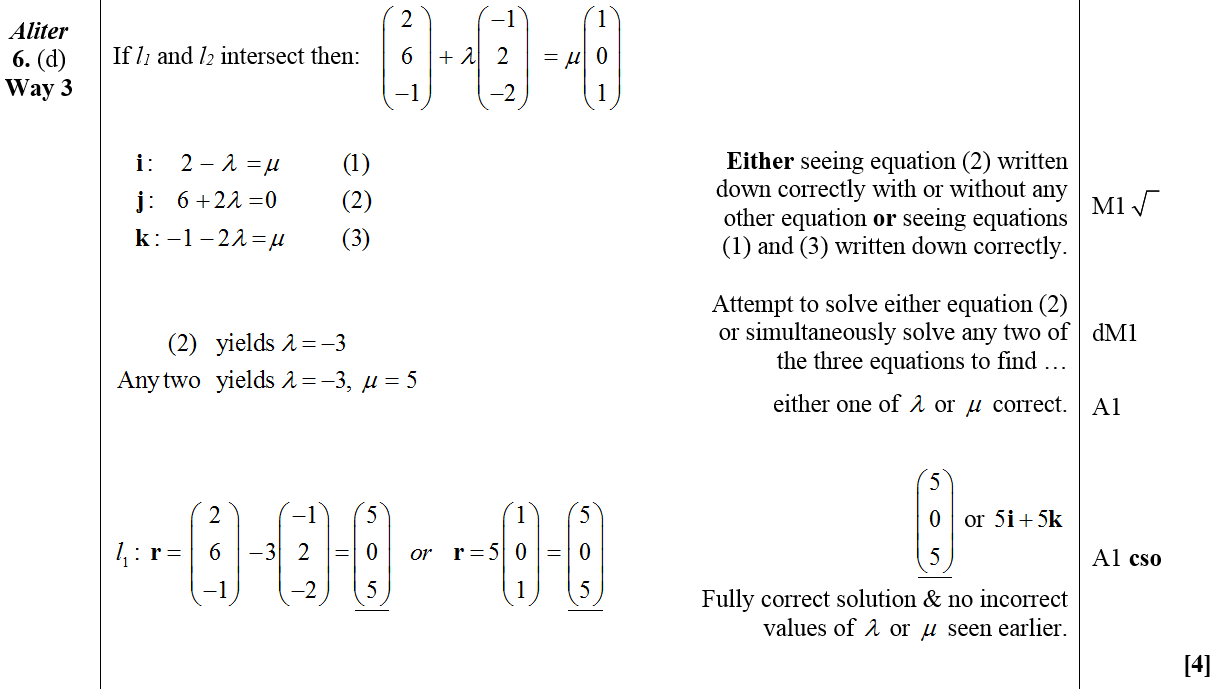 Alternative D (ii)
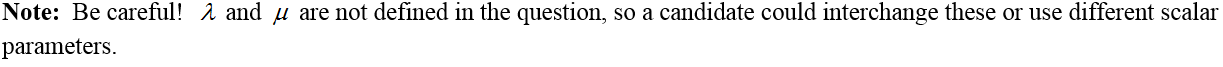 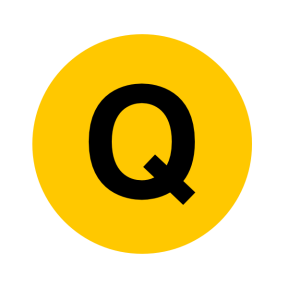 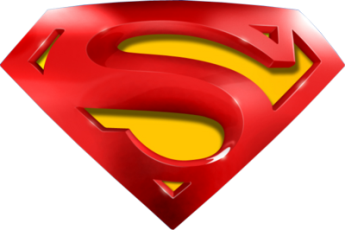 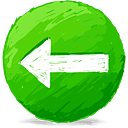 Jan 2008
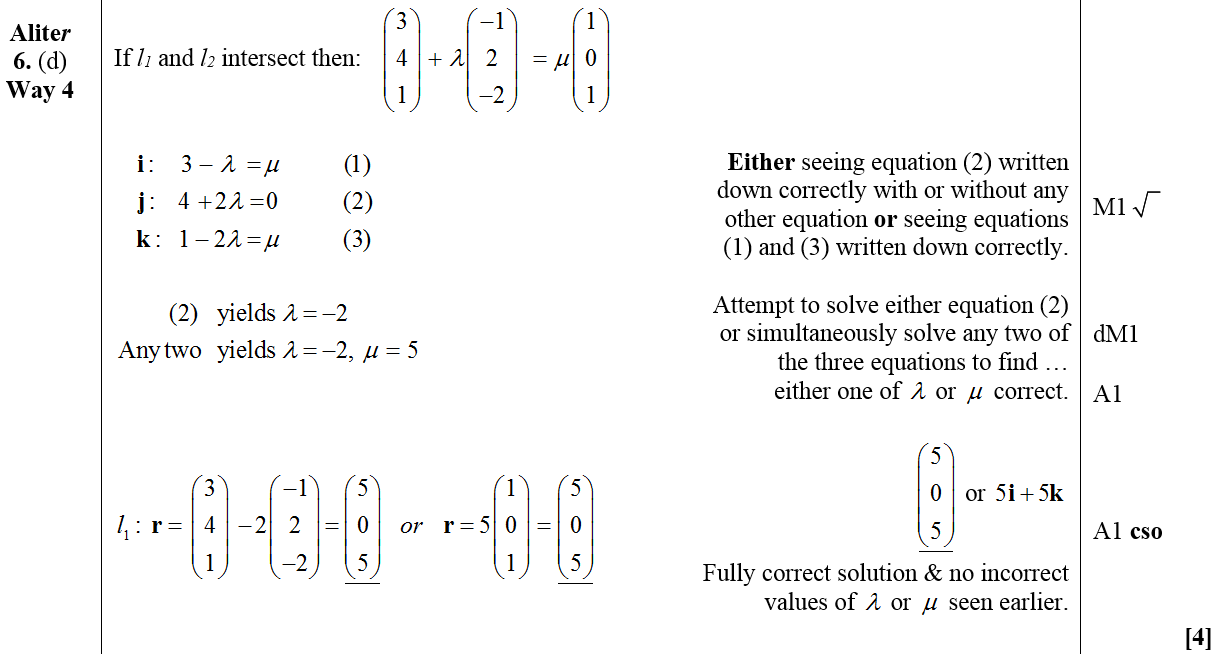 Alternative D (ii)
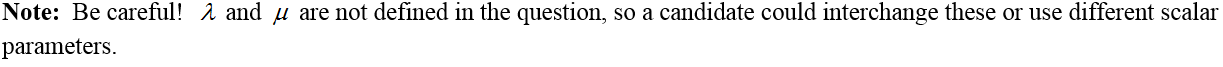 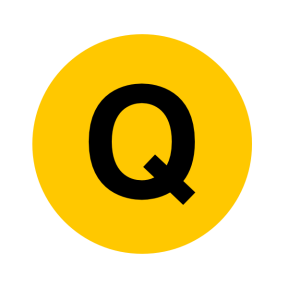 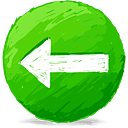 June 2008
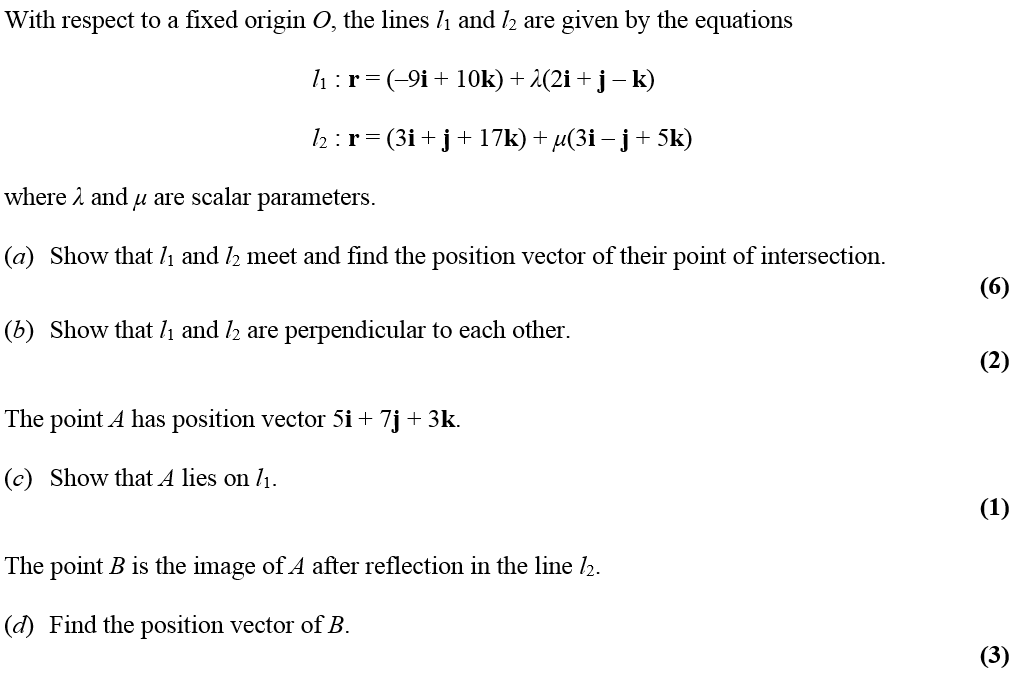 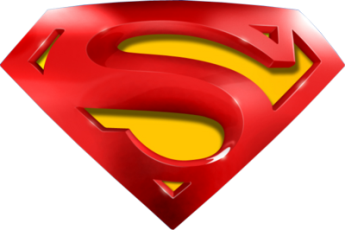 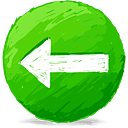 June 2008
A
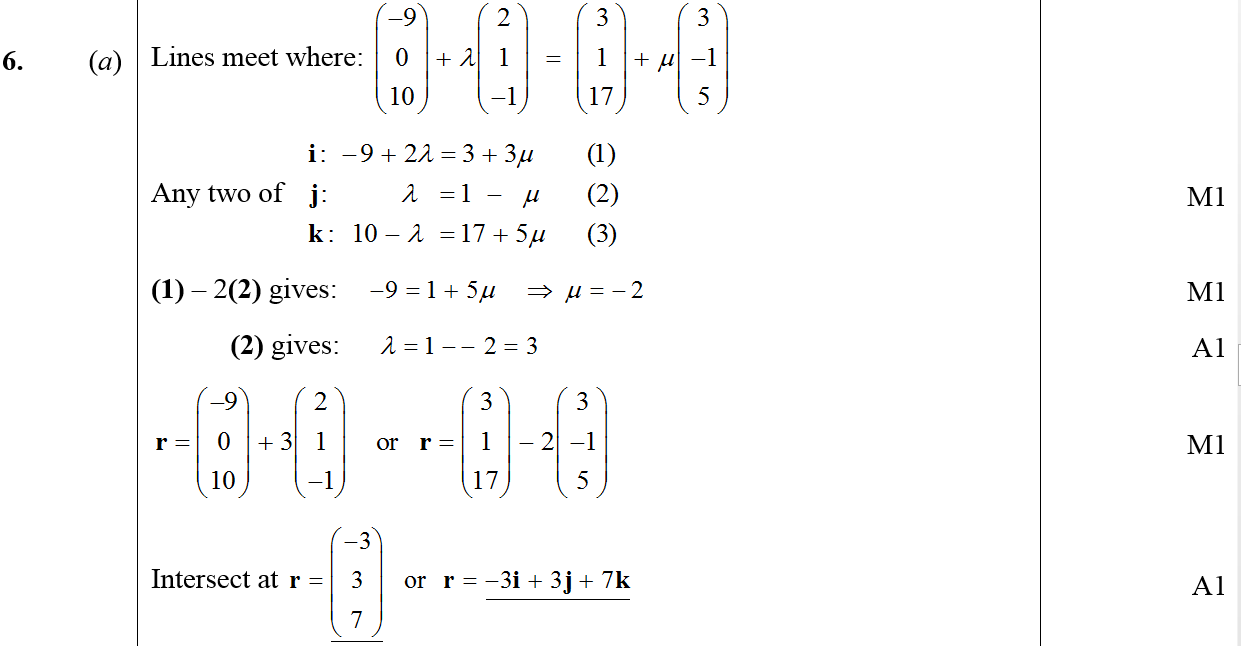 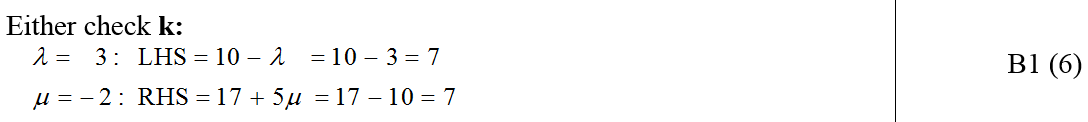 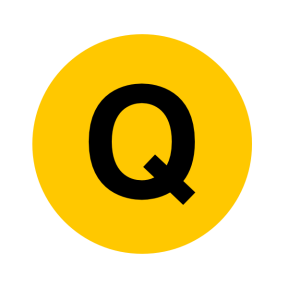 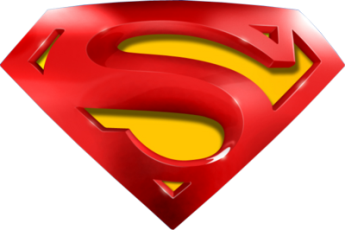 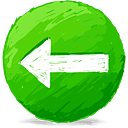 June 2008
B
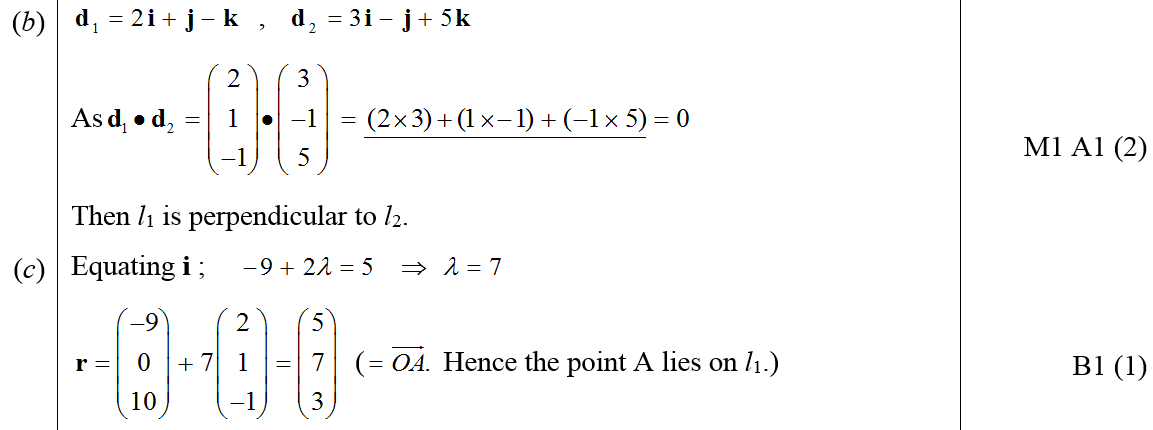 C
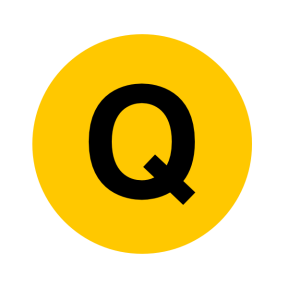 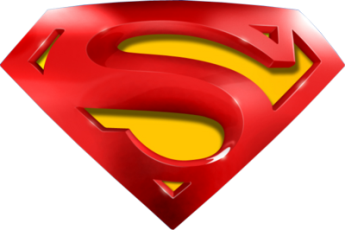 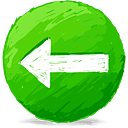 June 2008
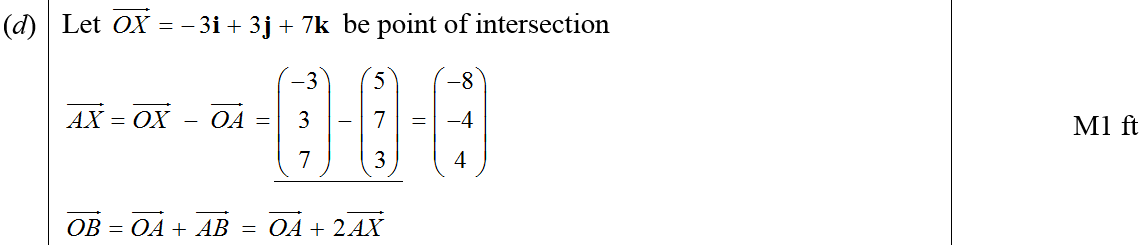 D
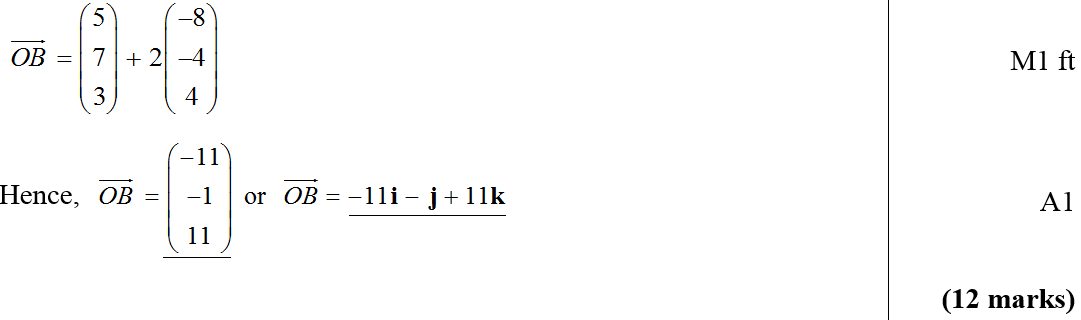 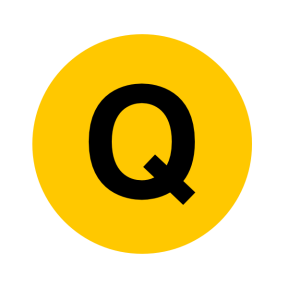 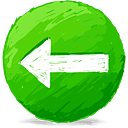 Jan 2009
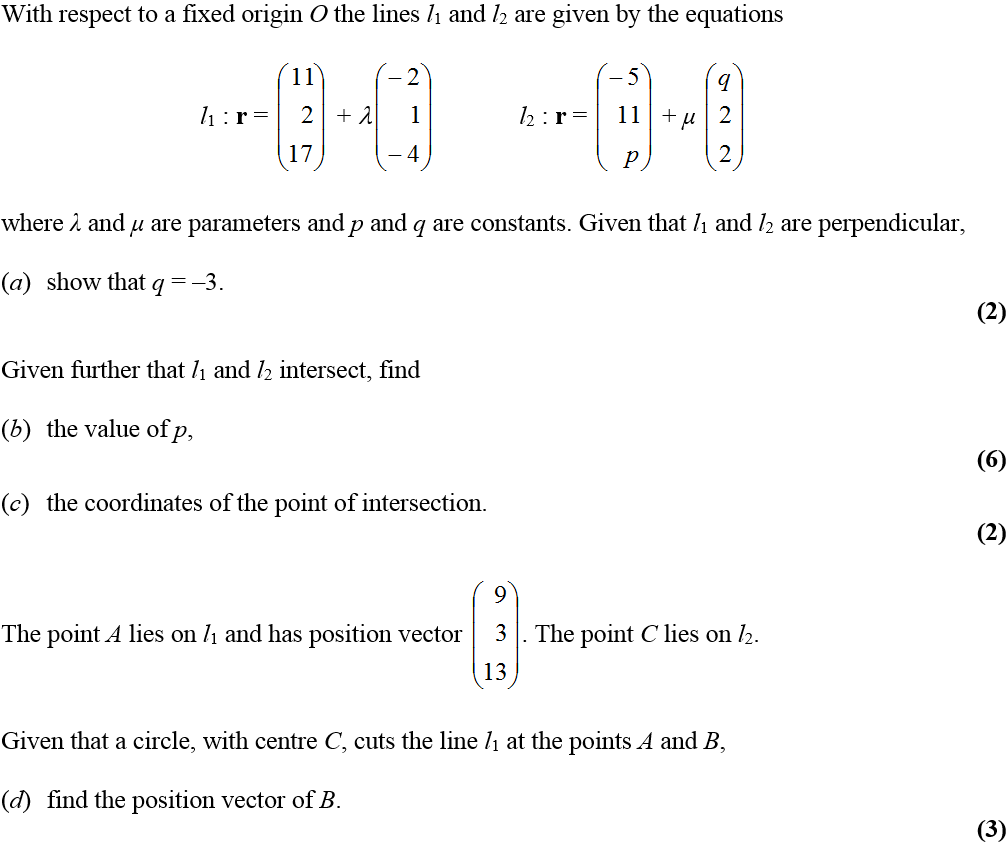 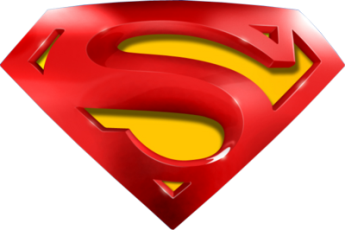 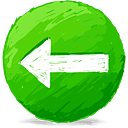 Jan 2009
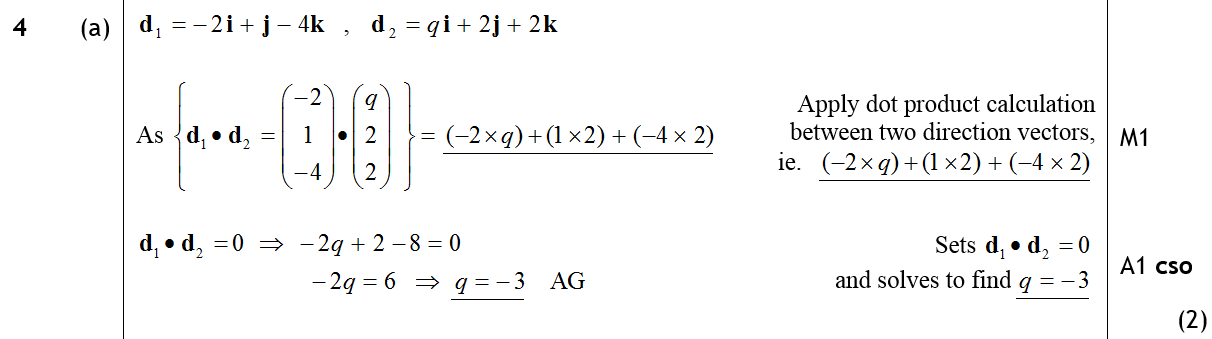 A
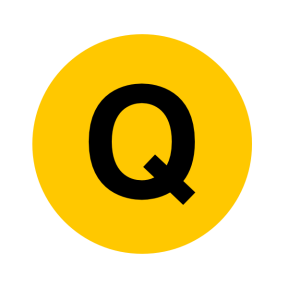 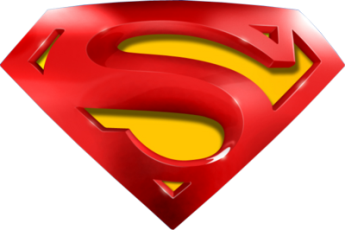 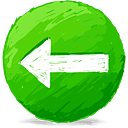 Jan 2009
B
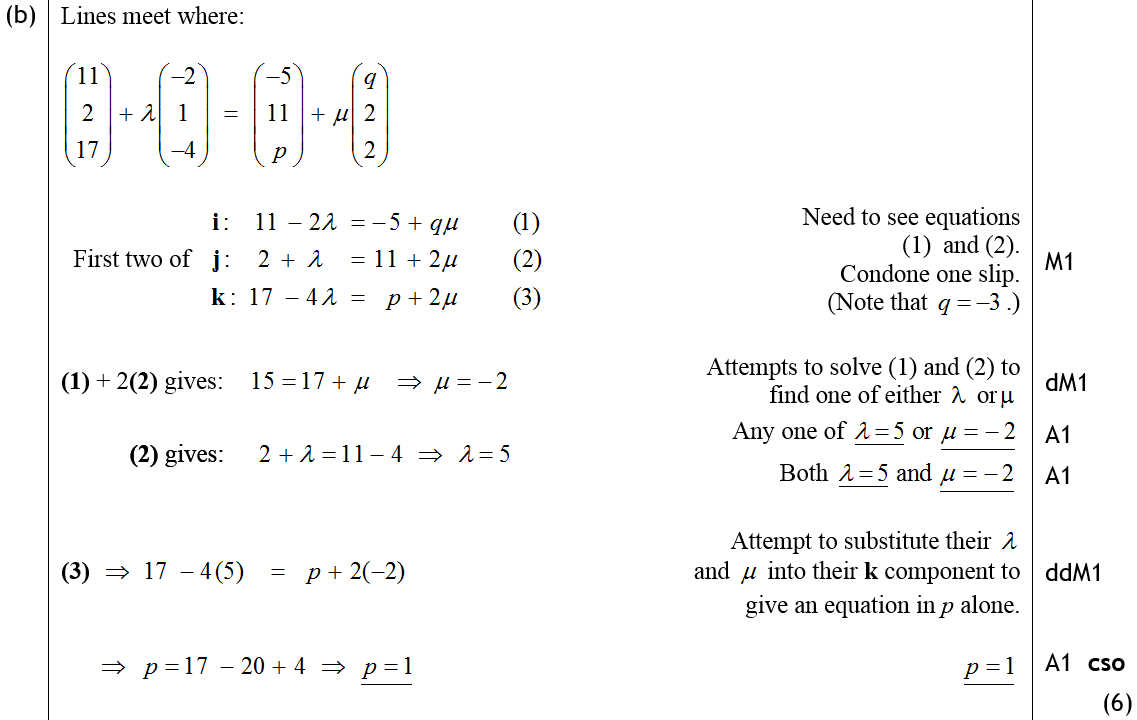 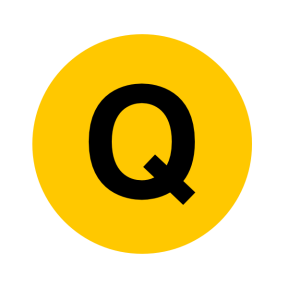 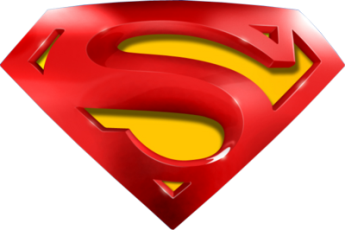 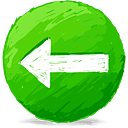 Jan 2009
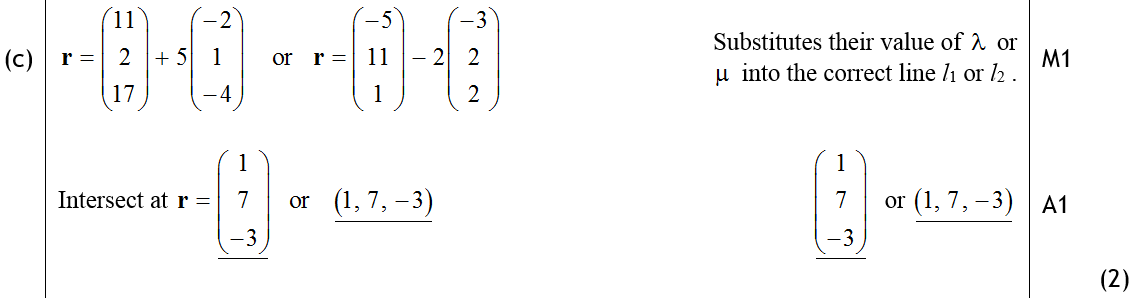 C
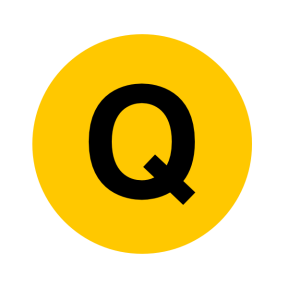 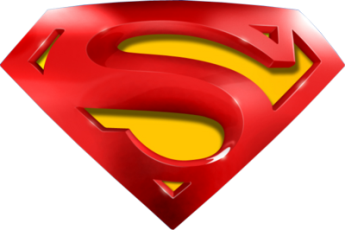 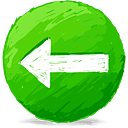 Jan 2009
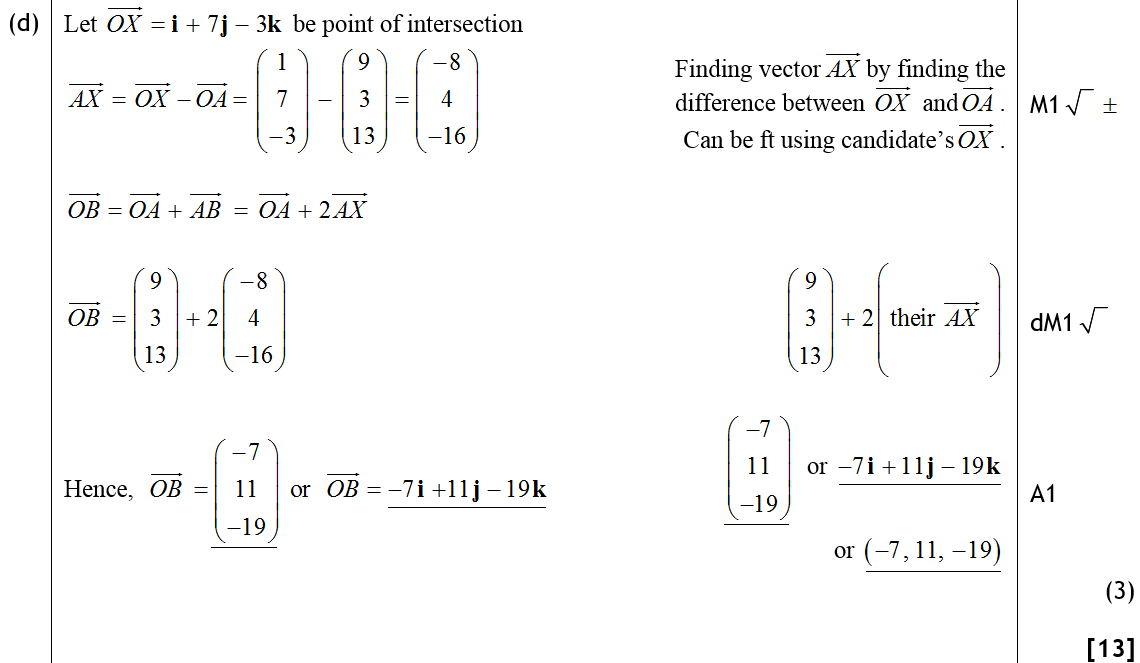 D
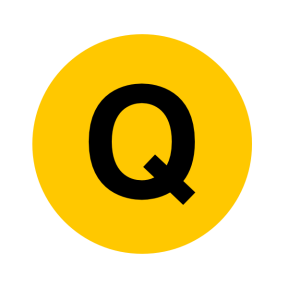 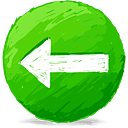 June 2009
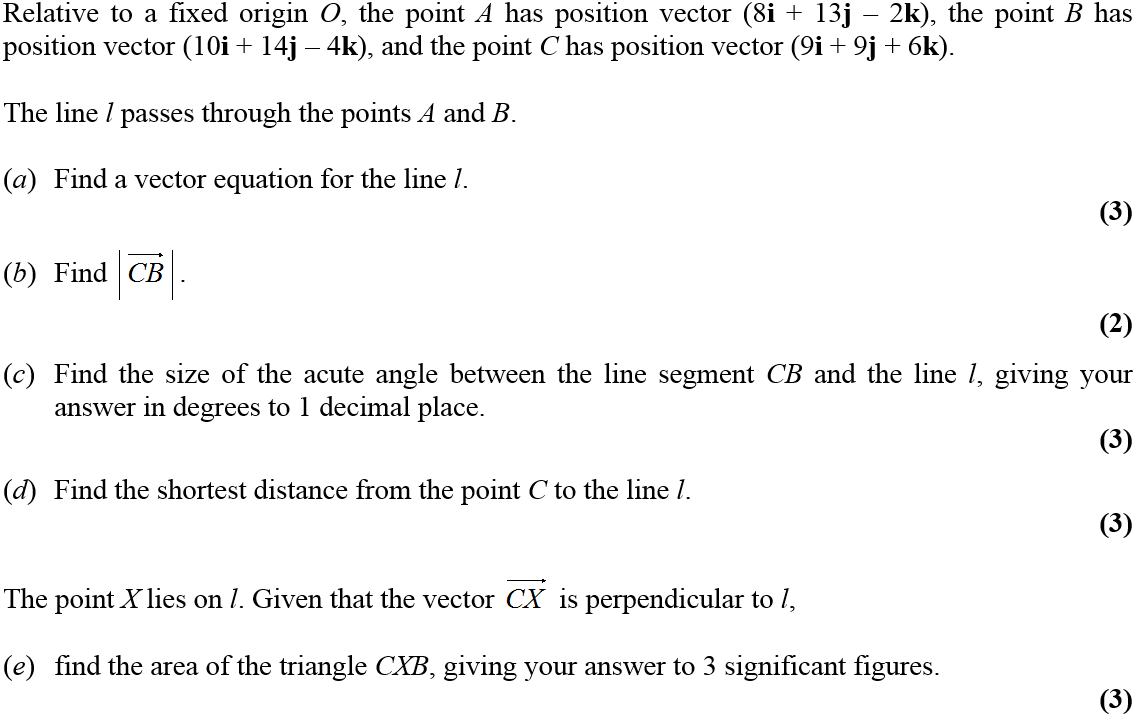 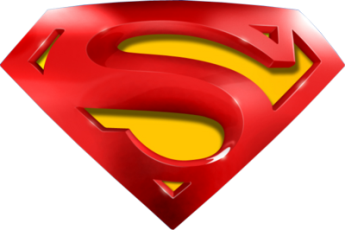 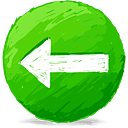 June 2009
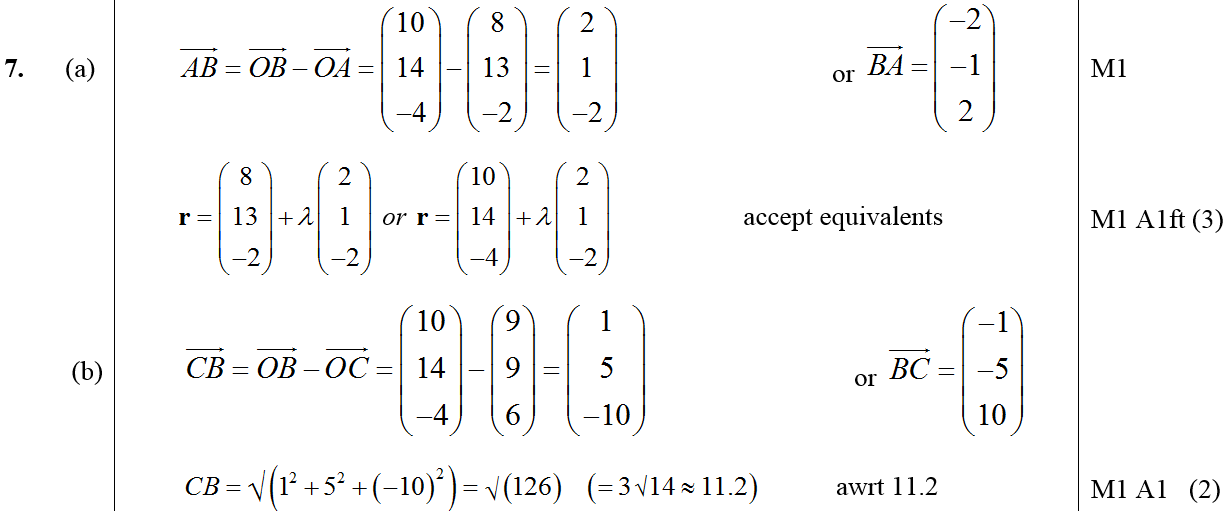 A
B
C
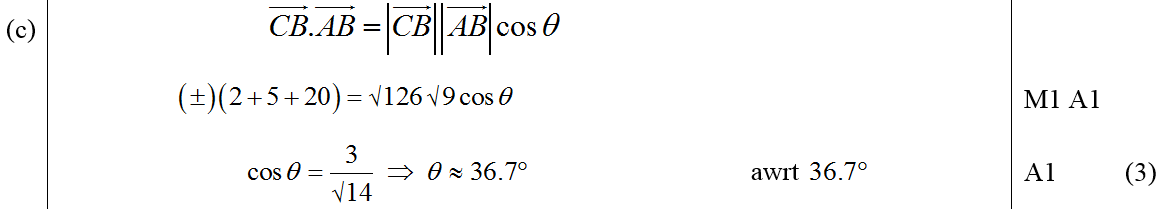 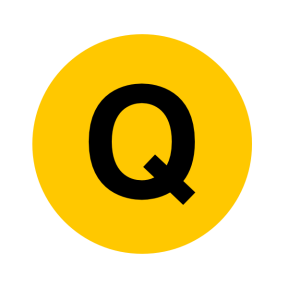 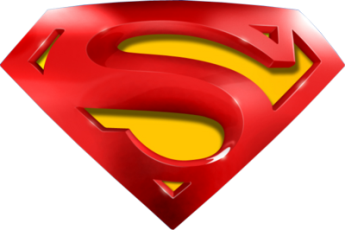 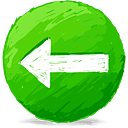 June 2009
D
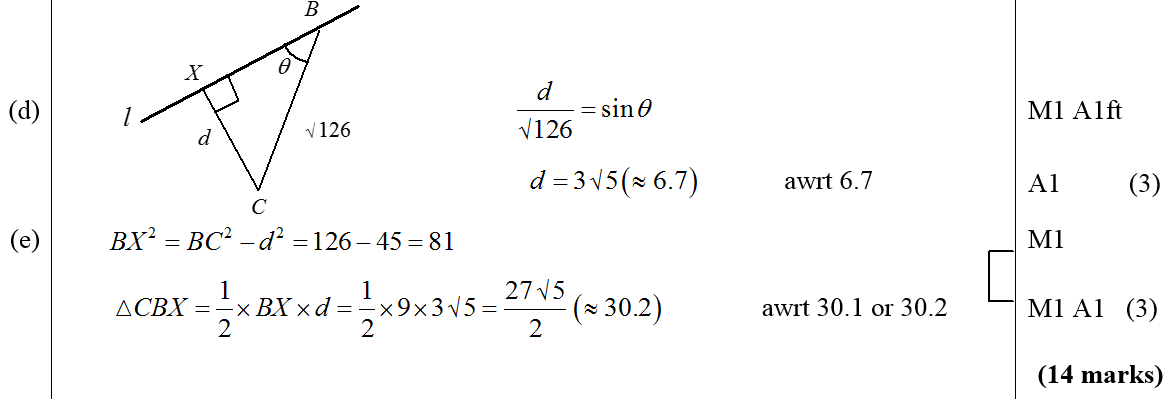 E
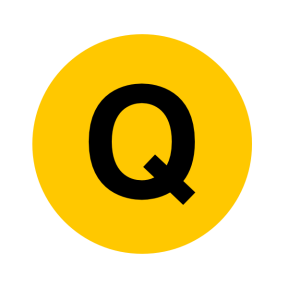 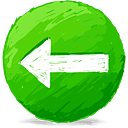 Jan 2010
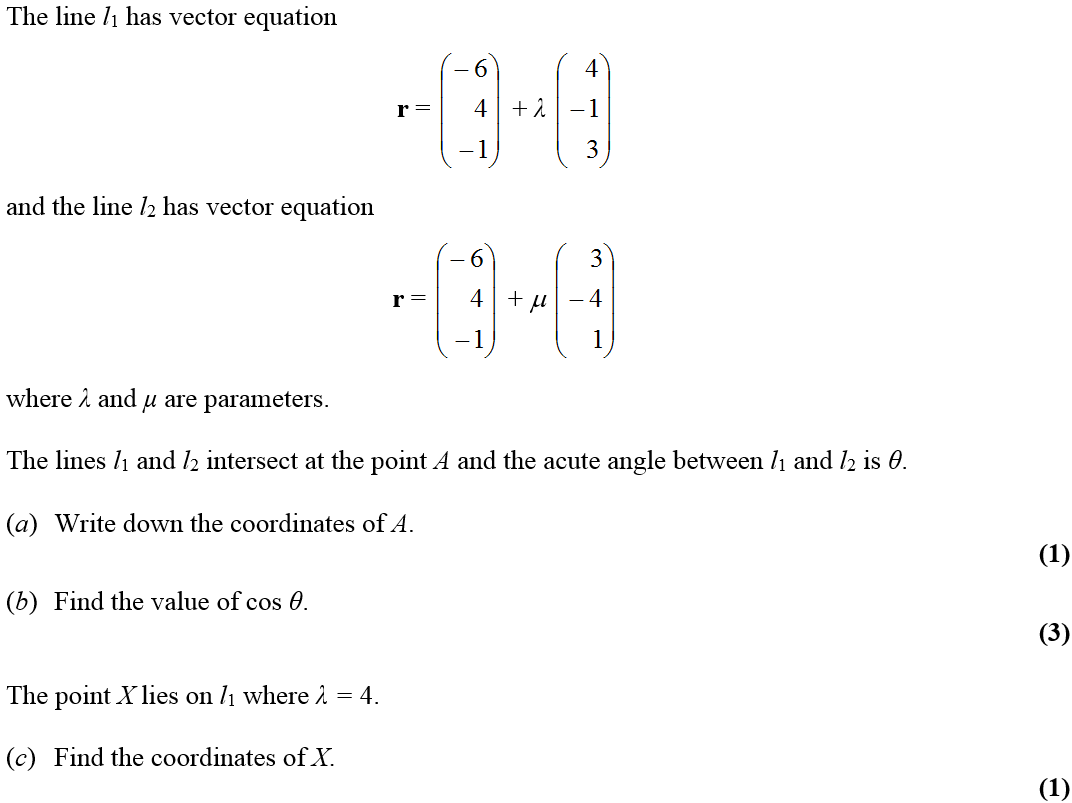 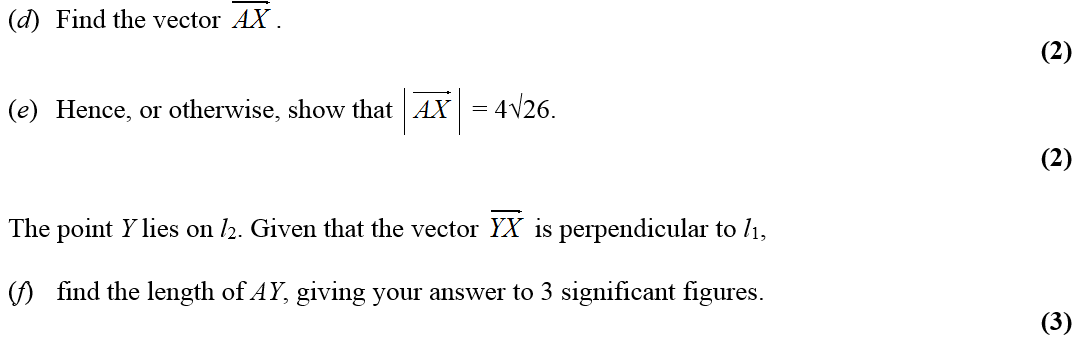 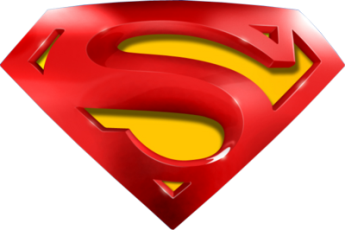 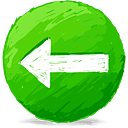 Jan 2010
A
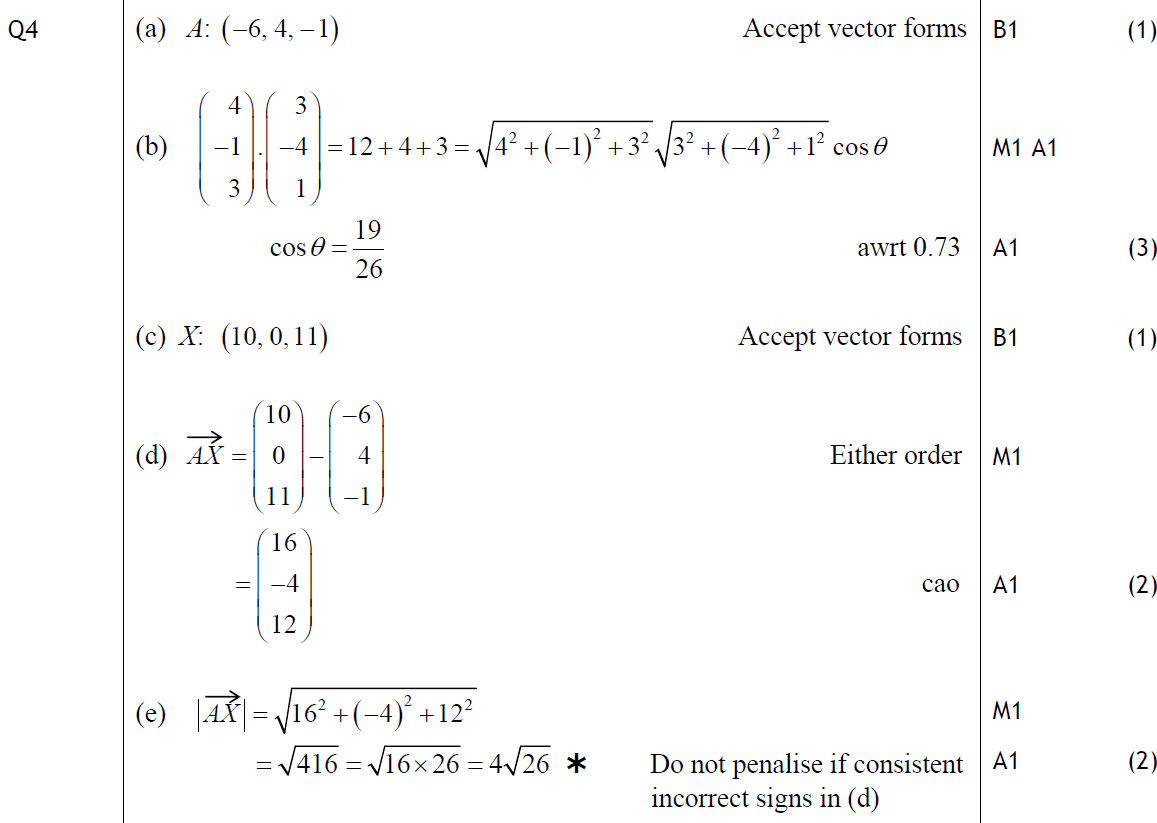 B
C
D
E
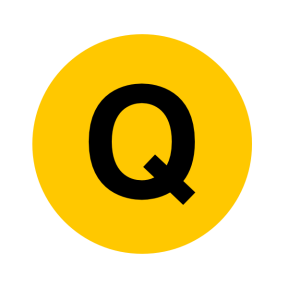 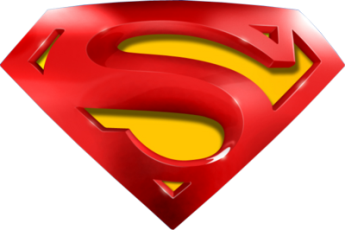 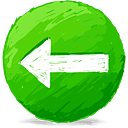 Jan 2010
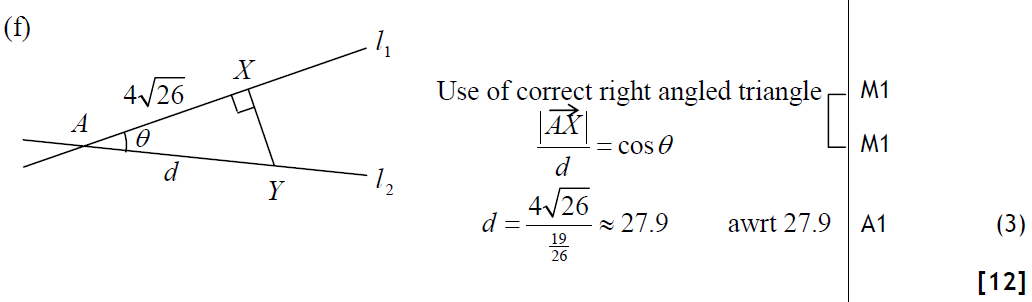 F
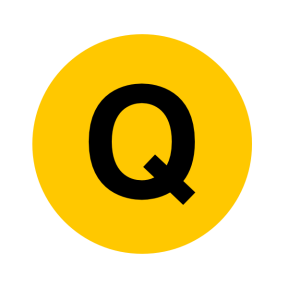 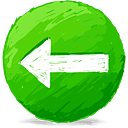 June 2010
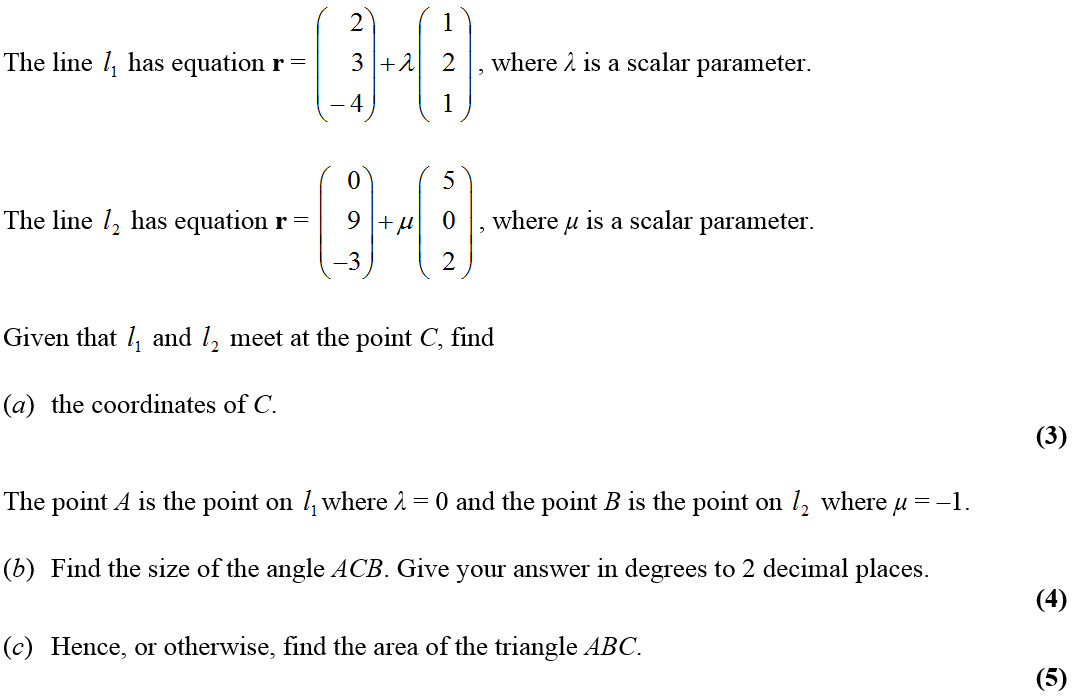 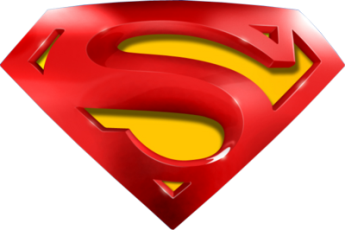 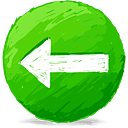 June 2010
A
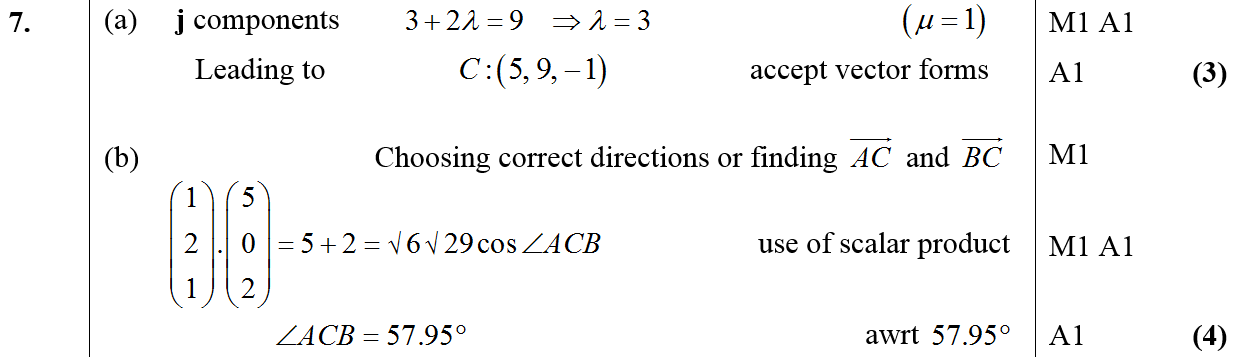 B
C
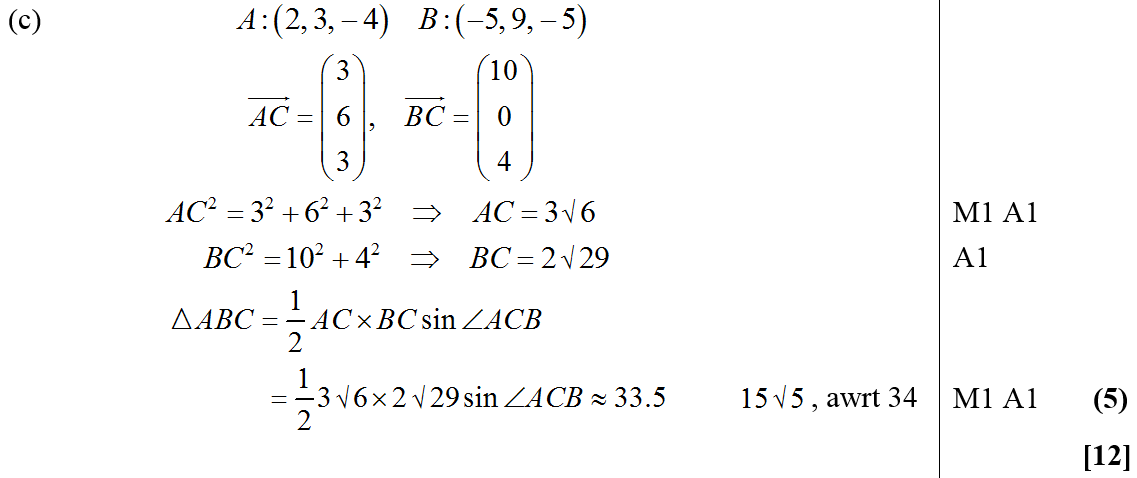 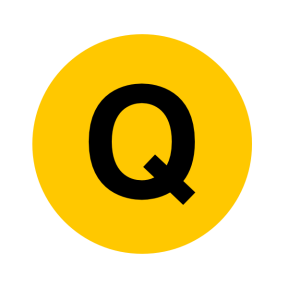 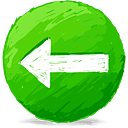 Jan 2011
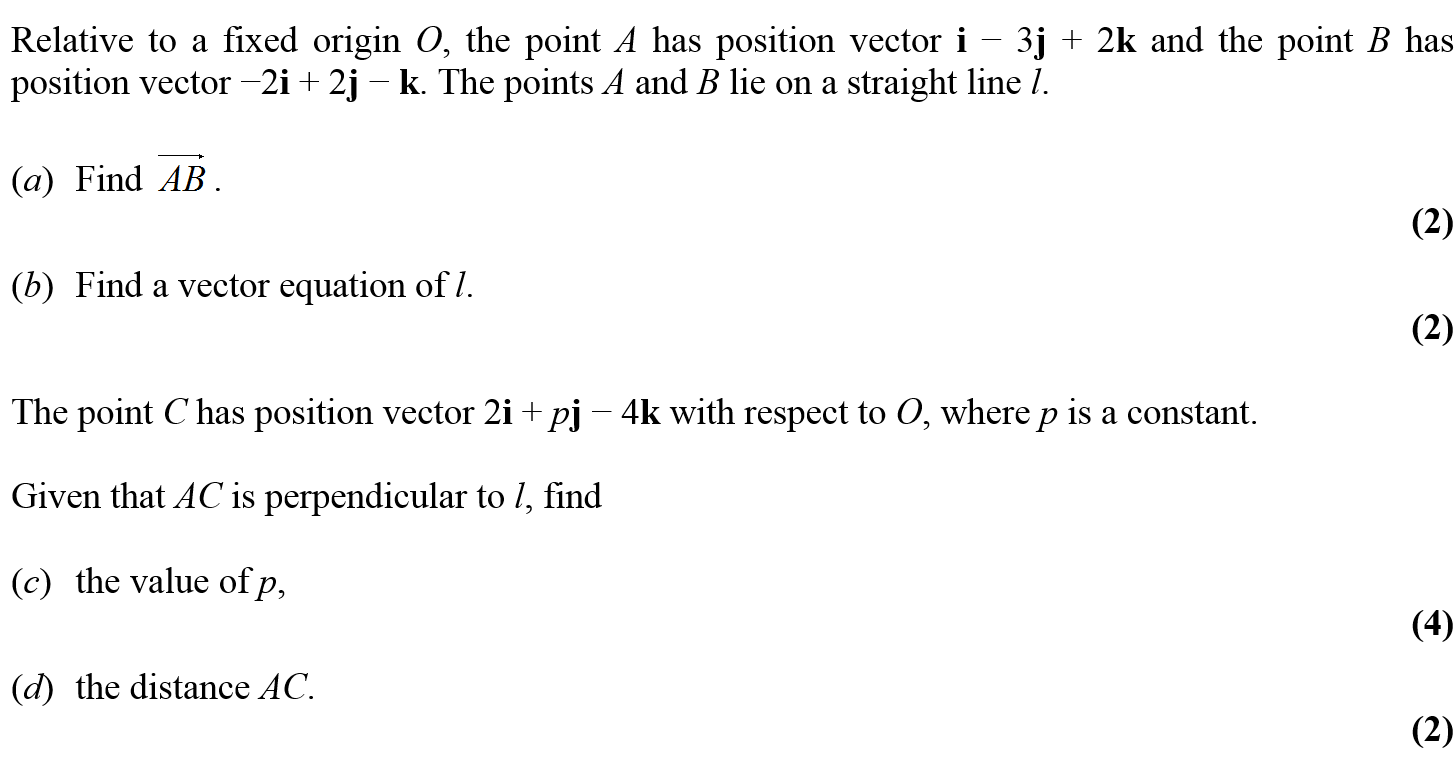 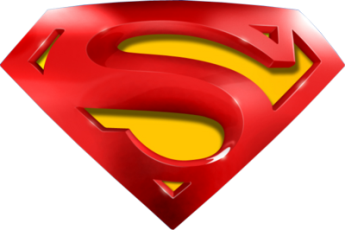 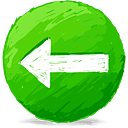 Jan 2011
A
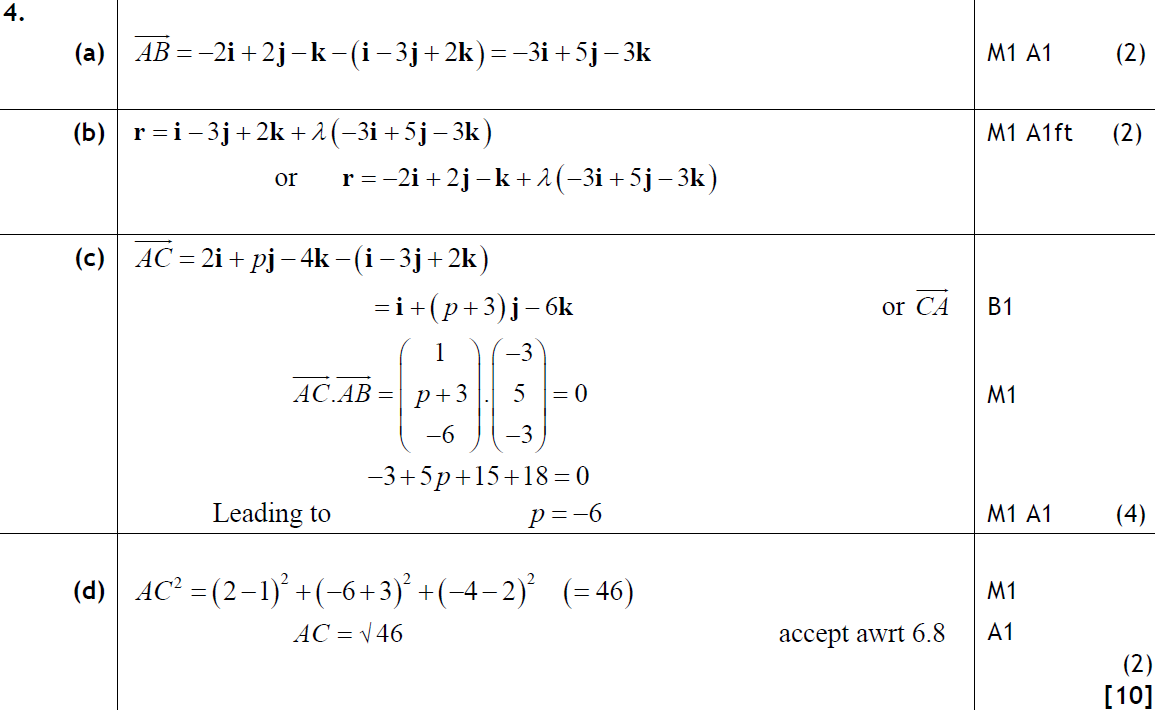 B
C
D
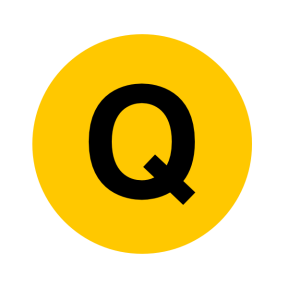 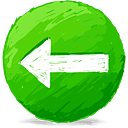 June 2011
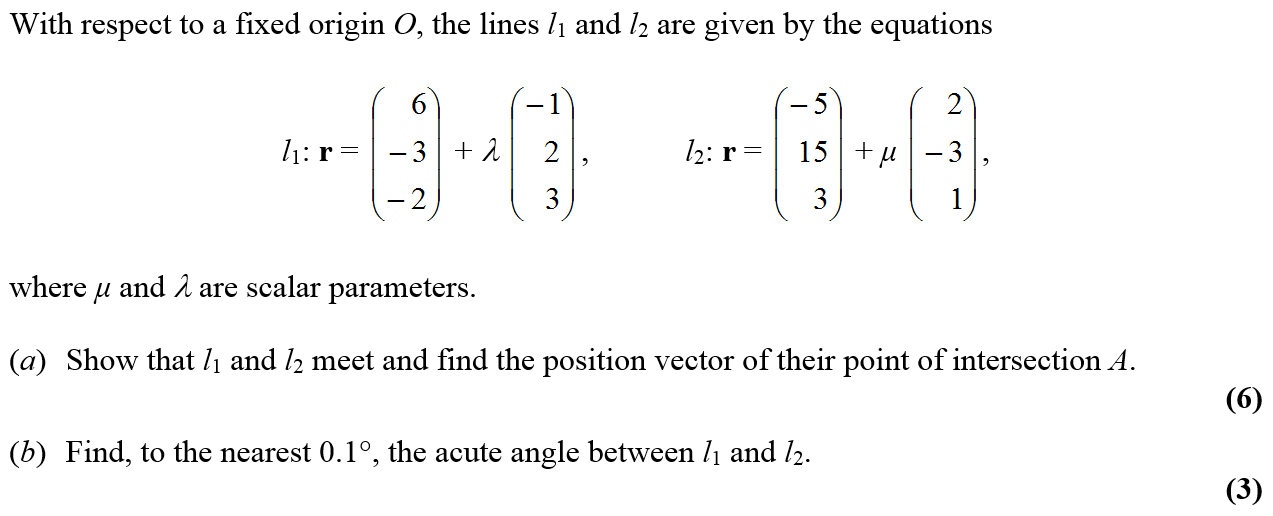 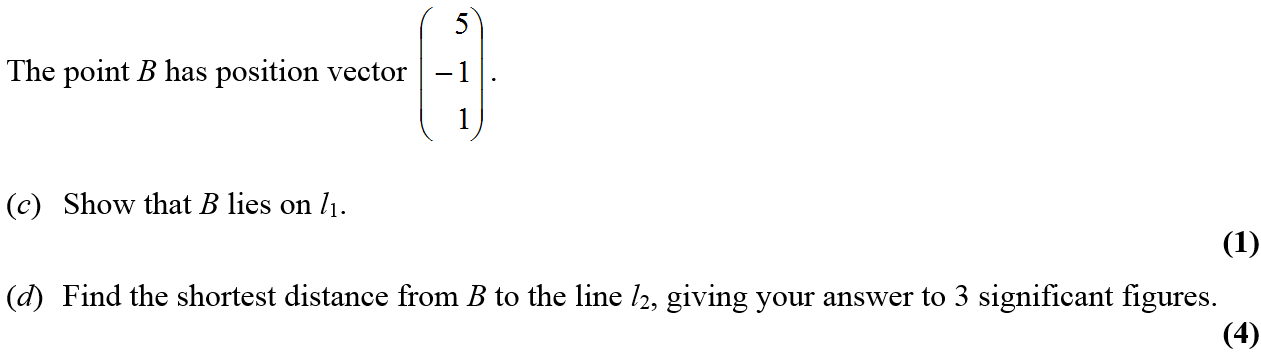 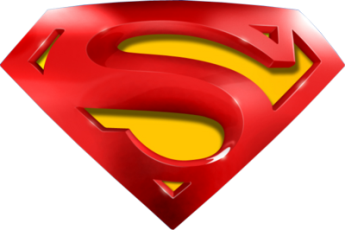 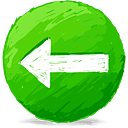 June 2011
A
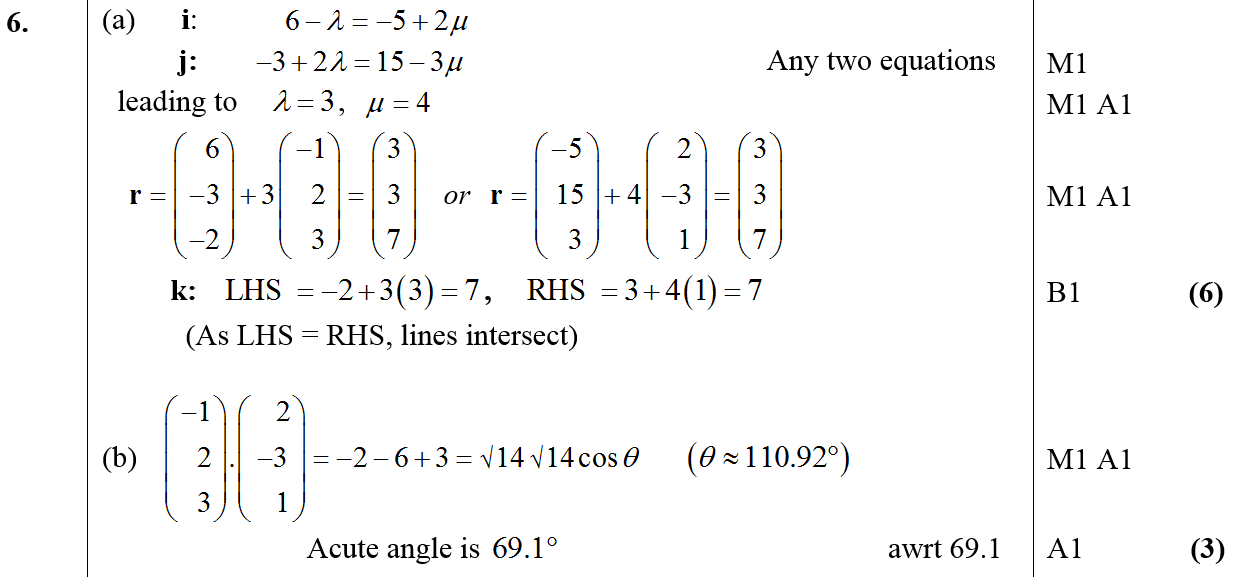 B
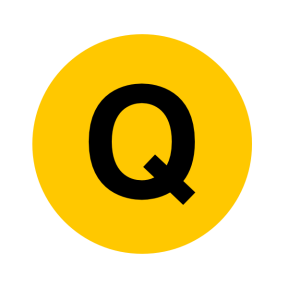 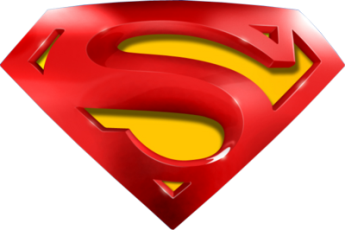 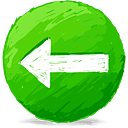 June 2011
C
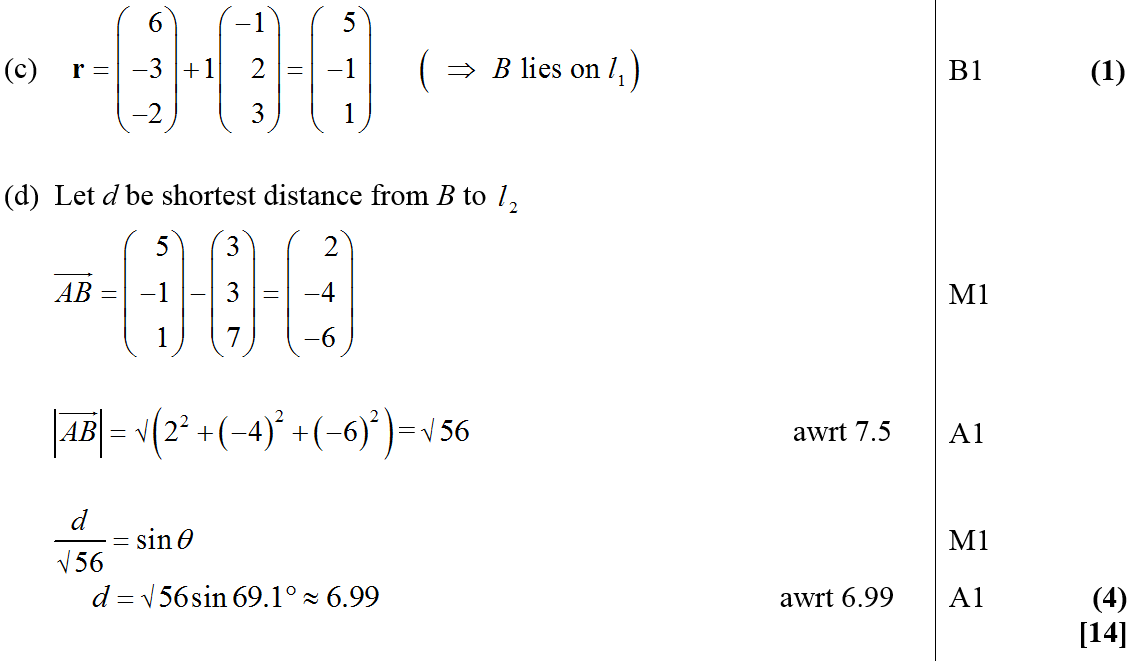 D
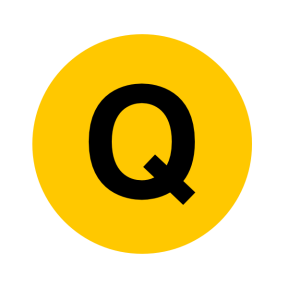 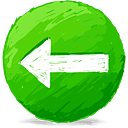 Jan 2012
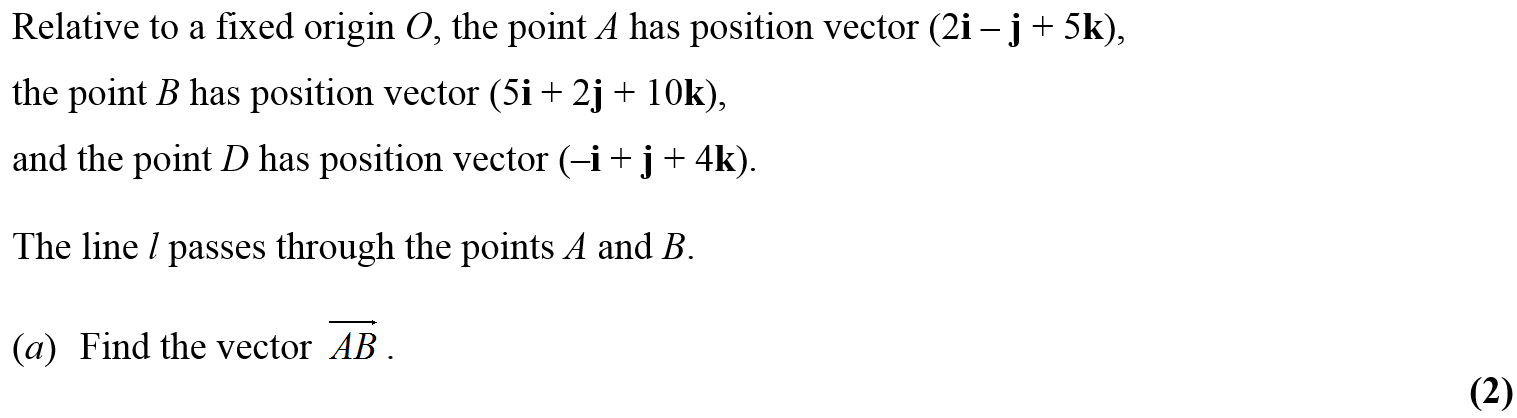 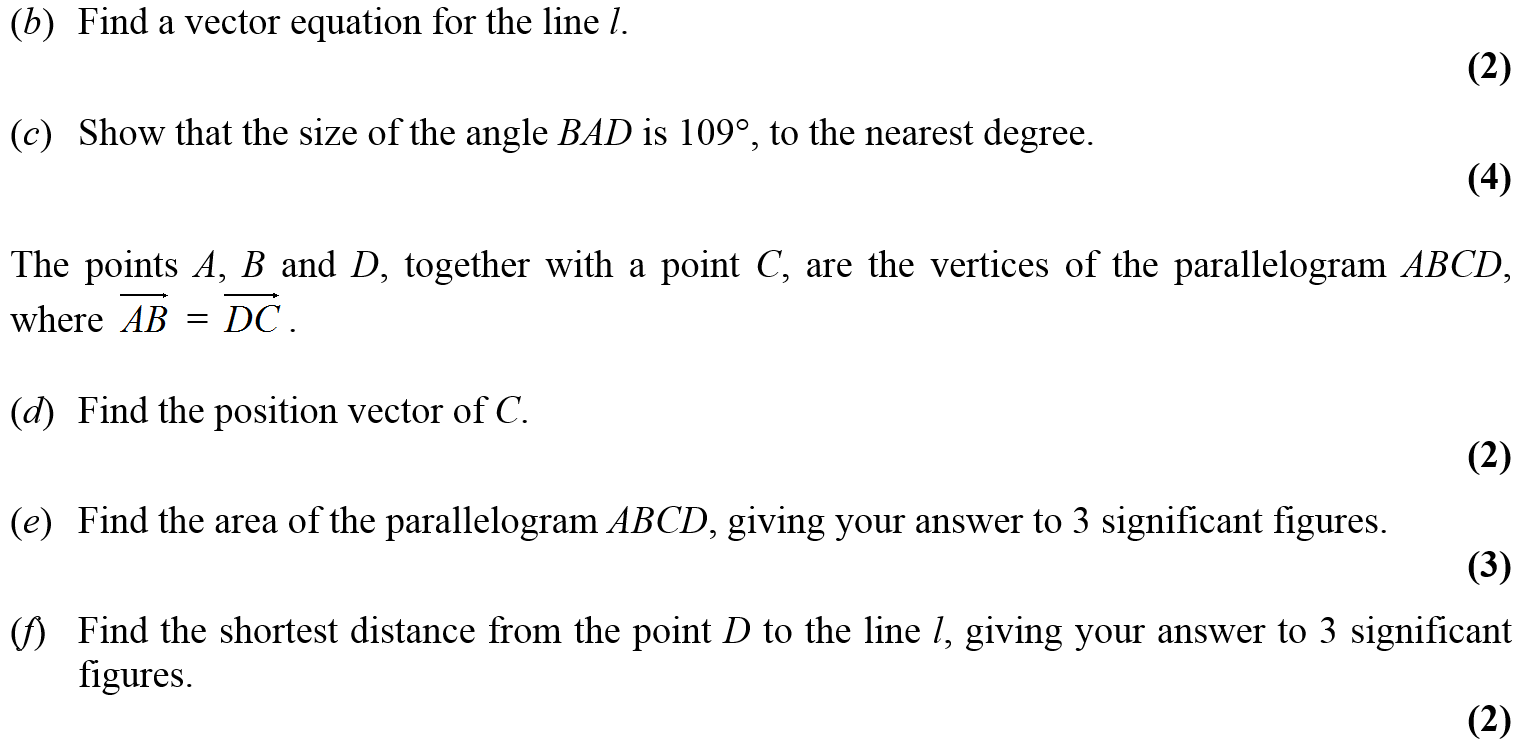 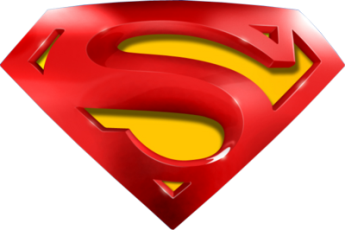 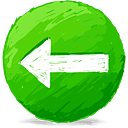 Jan 2012
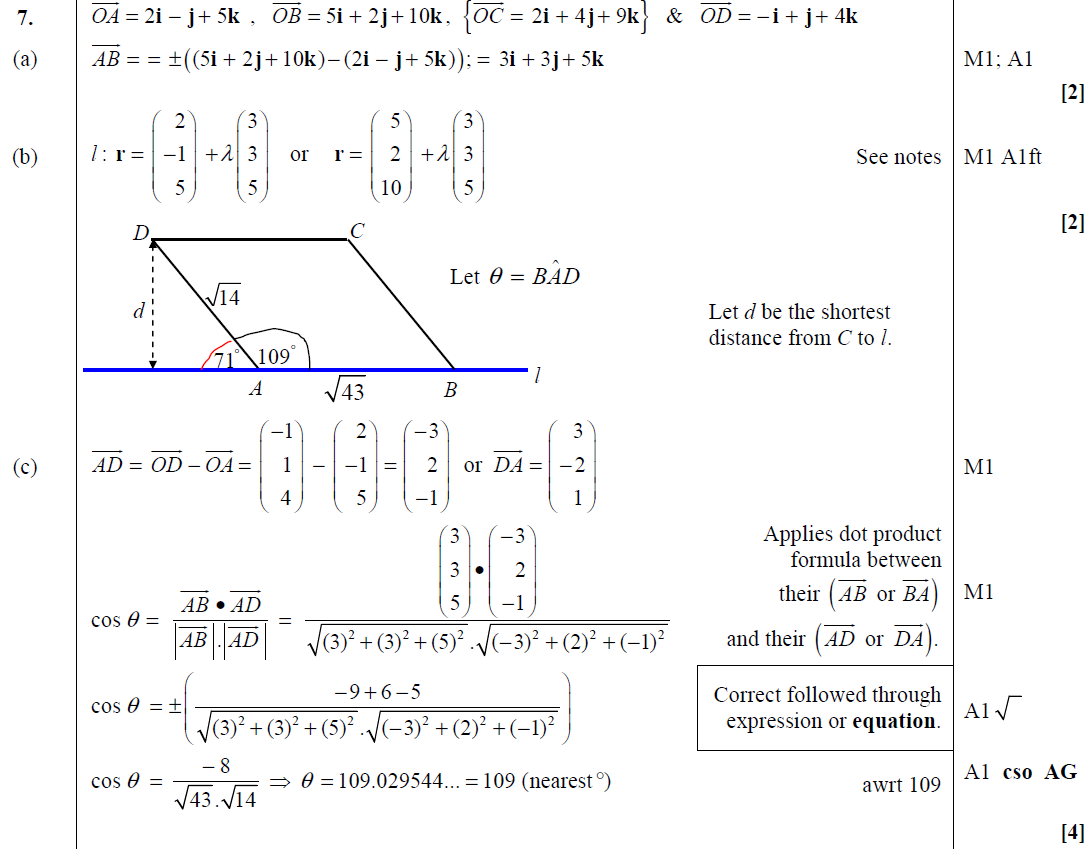 A
B
C
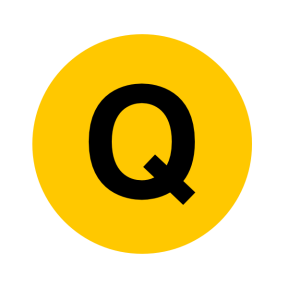 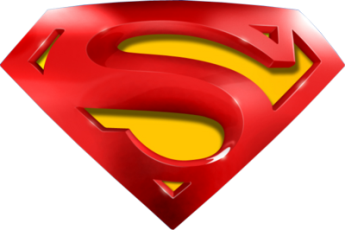 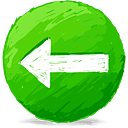 Jan 2012
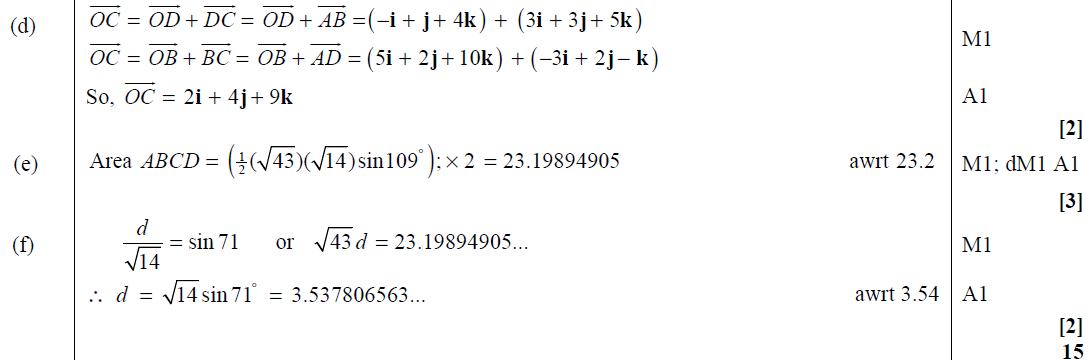 D
E
F
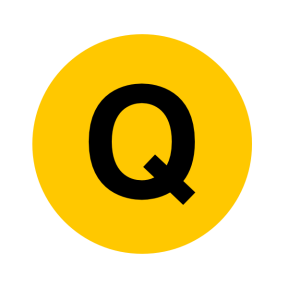 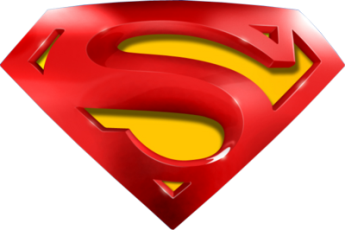 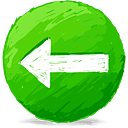 Jan 2012
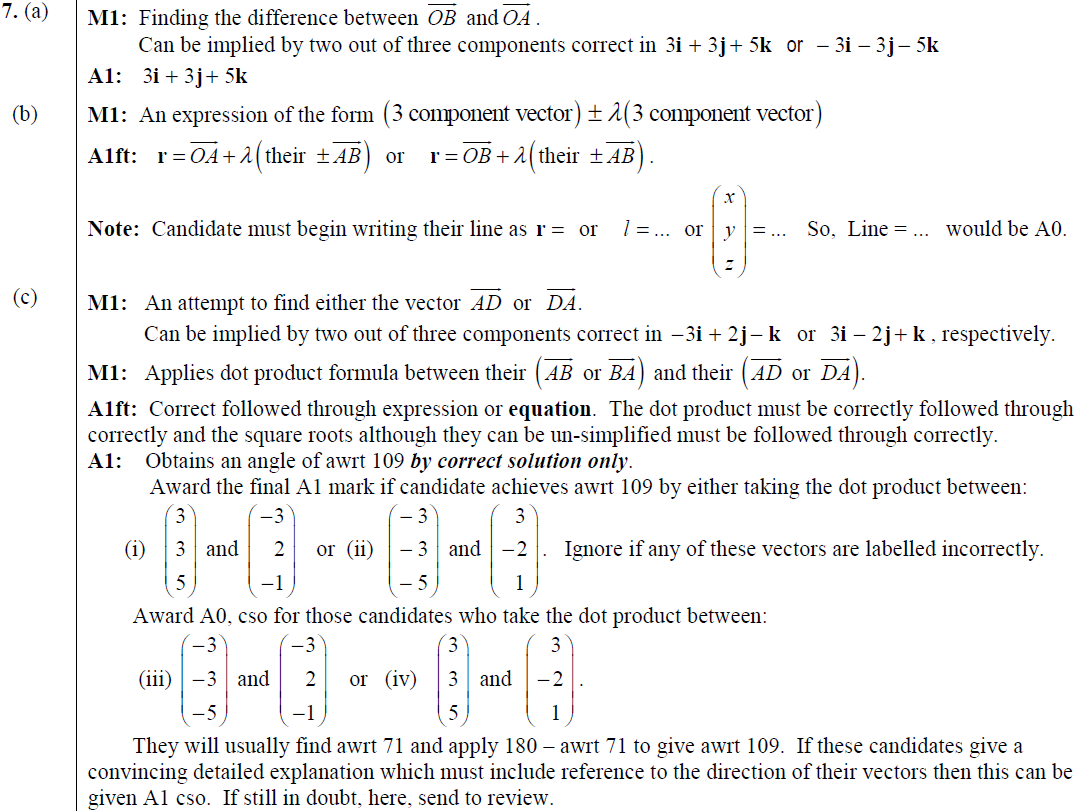 A Notes
B Notes
C Notes
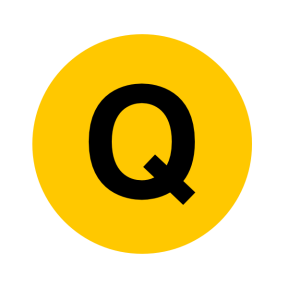 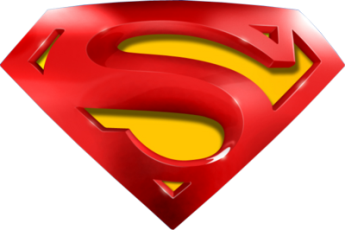 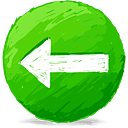 Jan 2012
D Notes
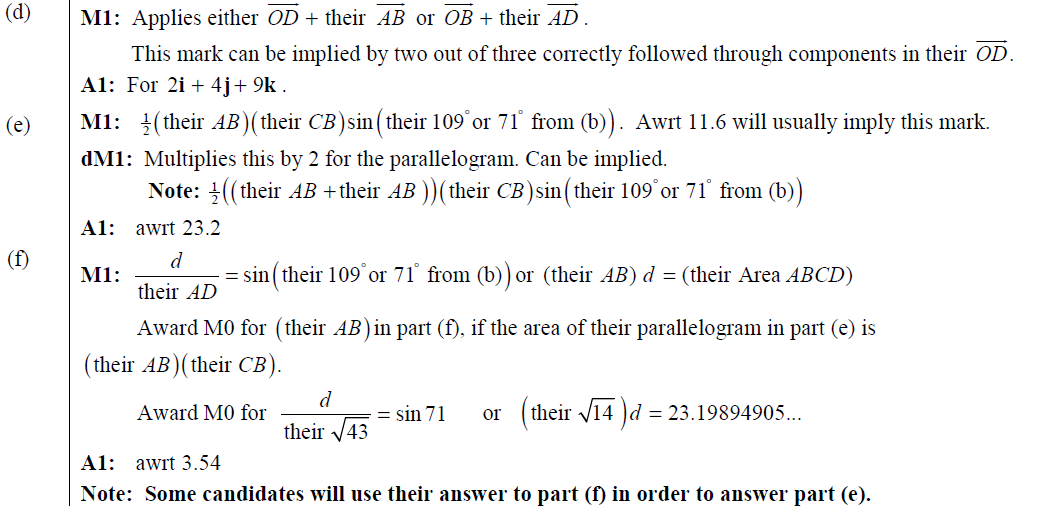 E Notes
F Notes
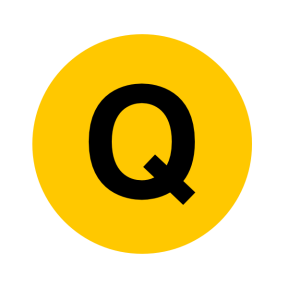 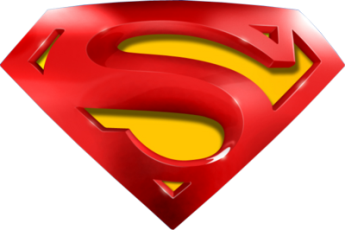 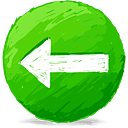 Jan 2012
Alternative C
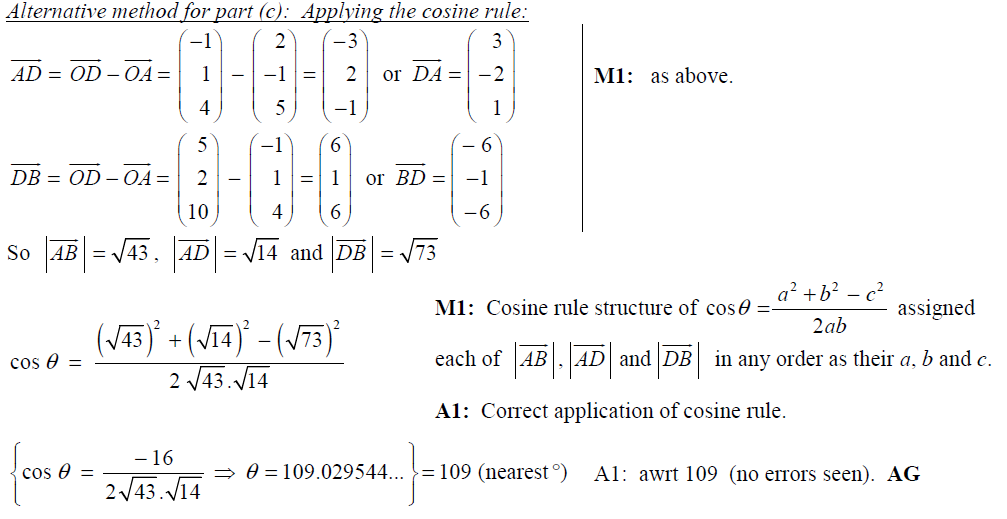 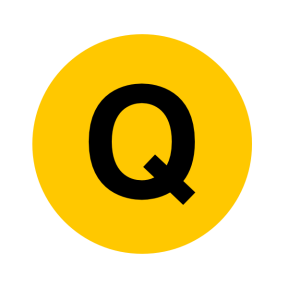 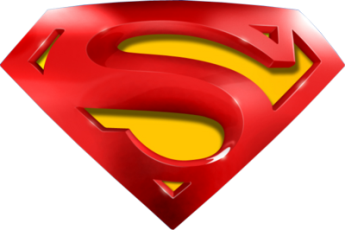 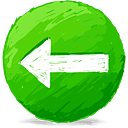 Jan 2012
Alternative D
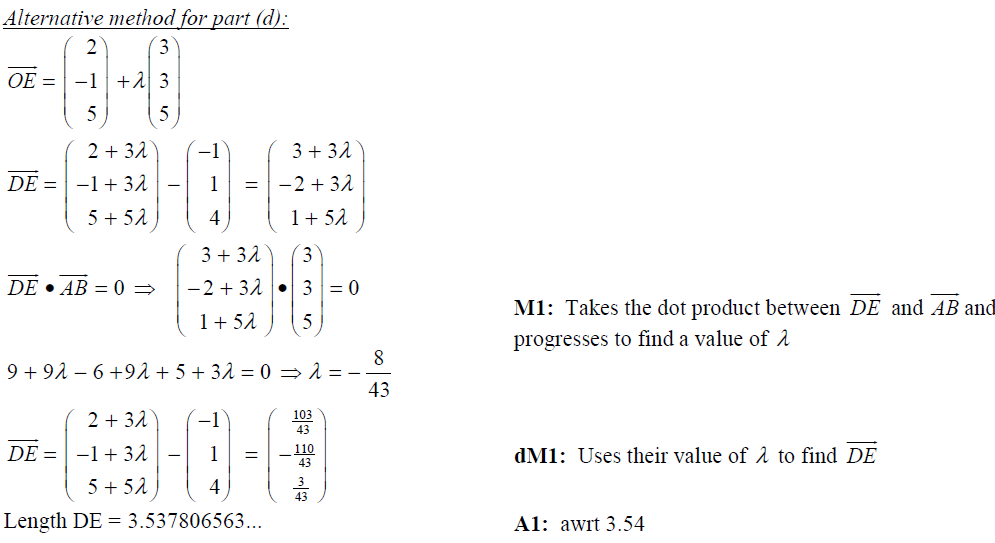 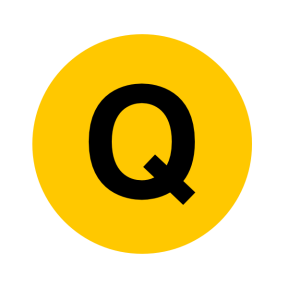 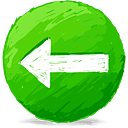 June 2012
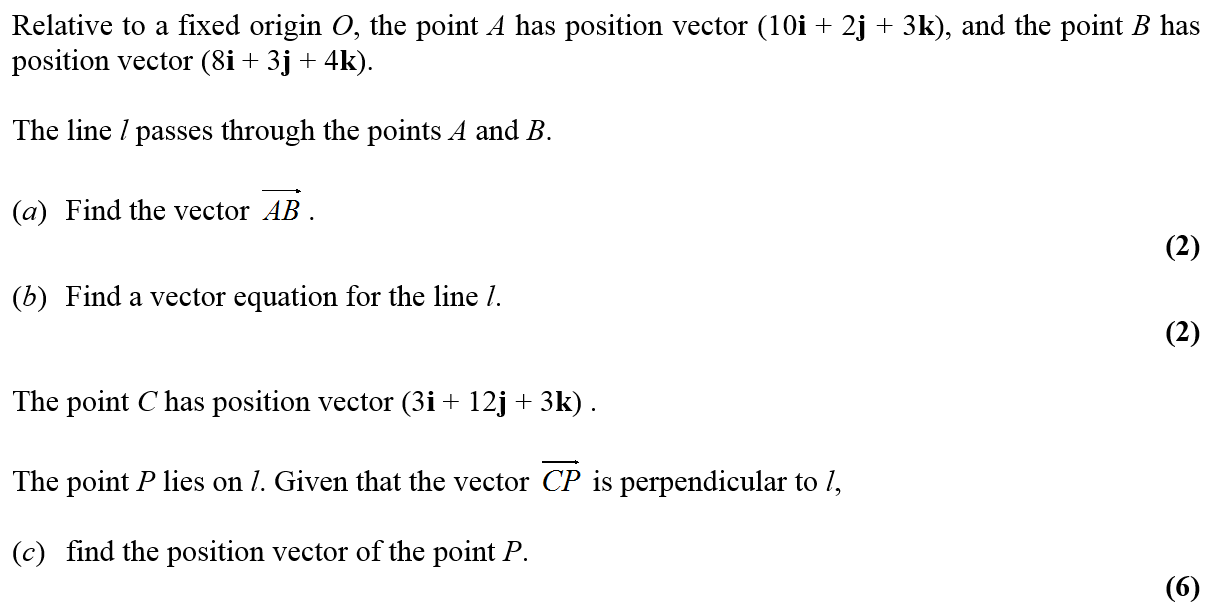 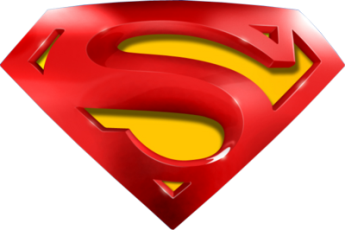 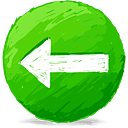 June 2012
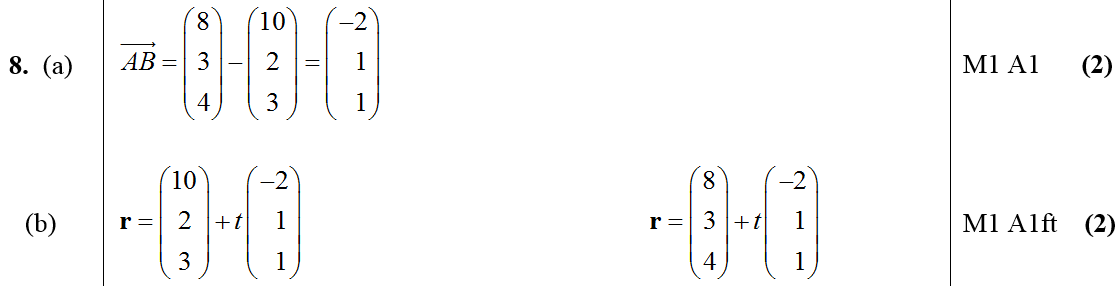 A
B
C
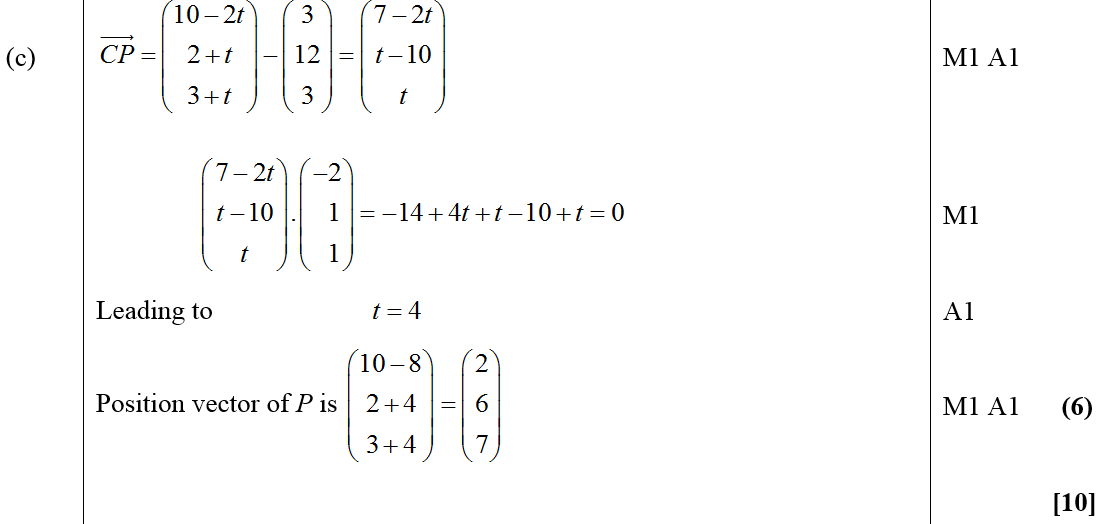 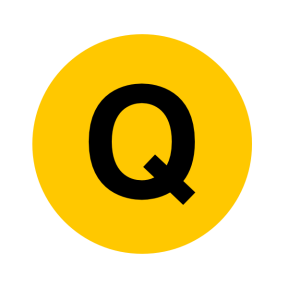 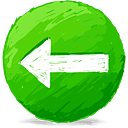 Jan 2013
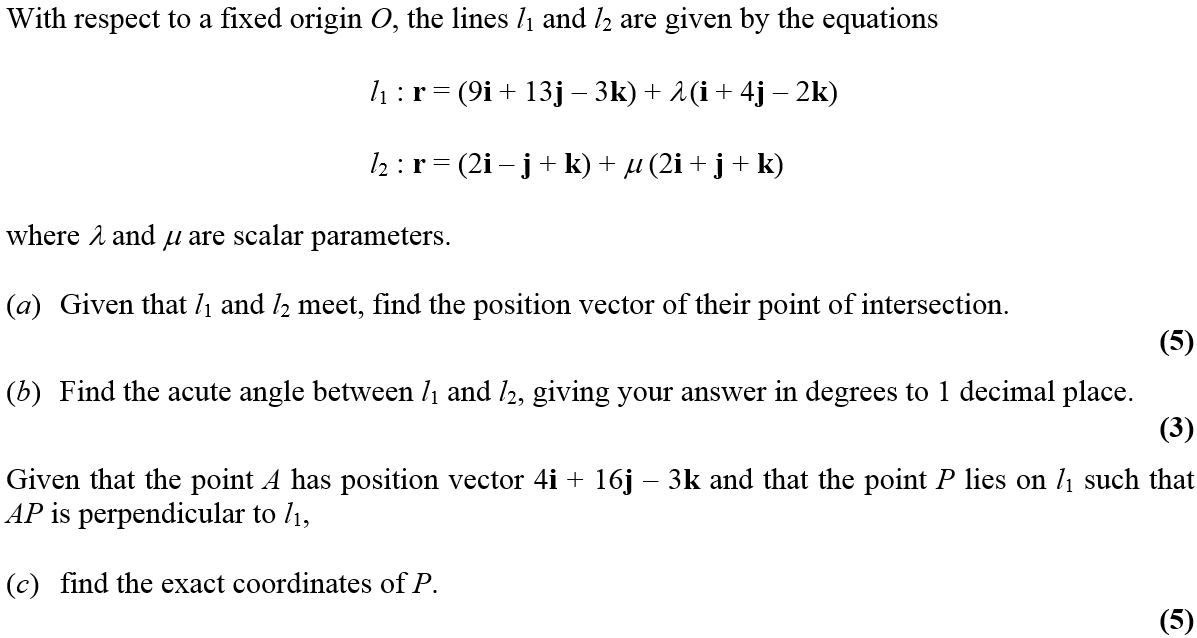 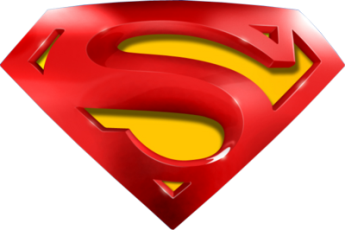 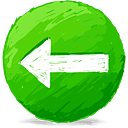 Jan 2013
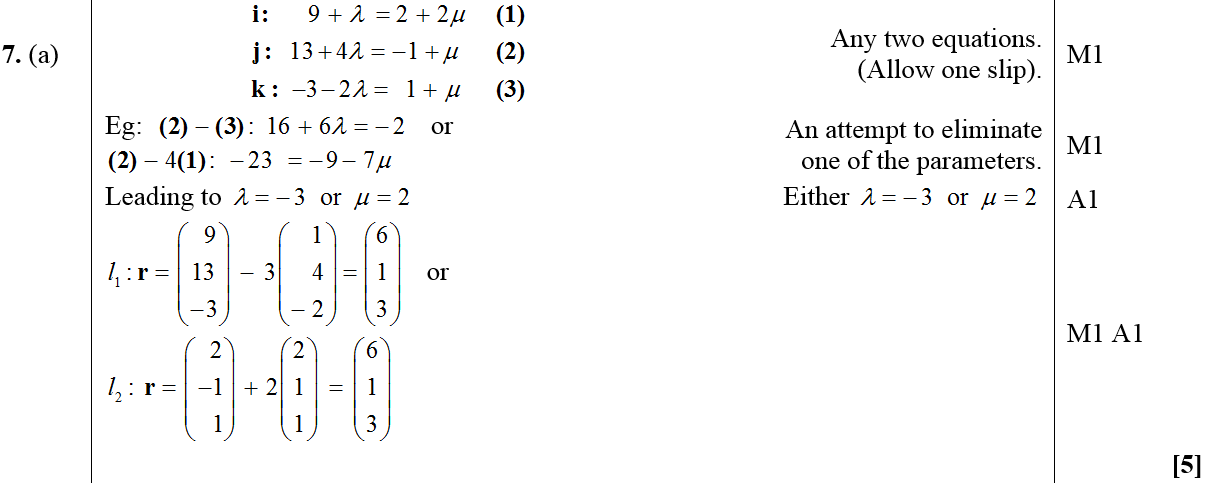 A
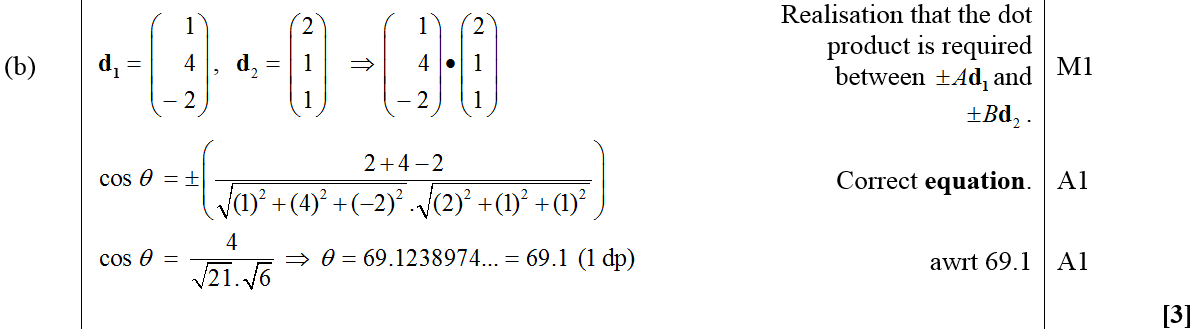 B
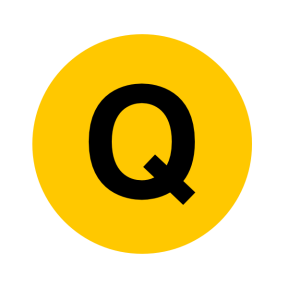 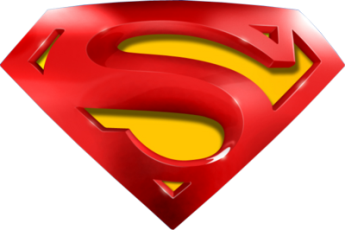 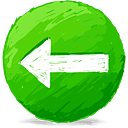 Jan 2013
C
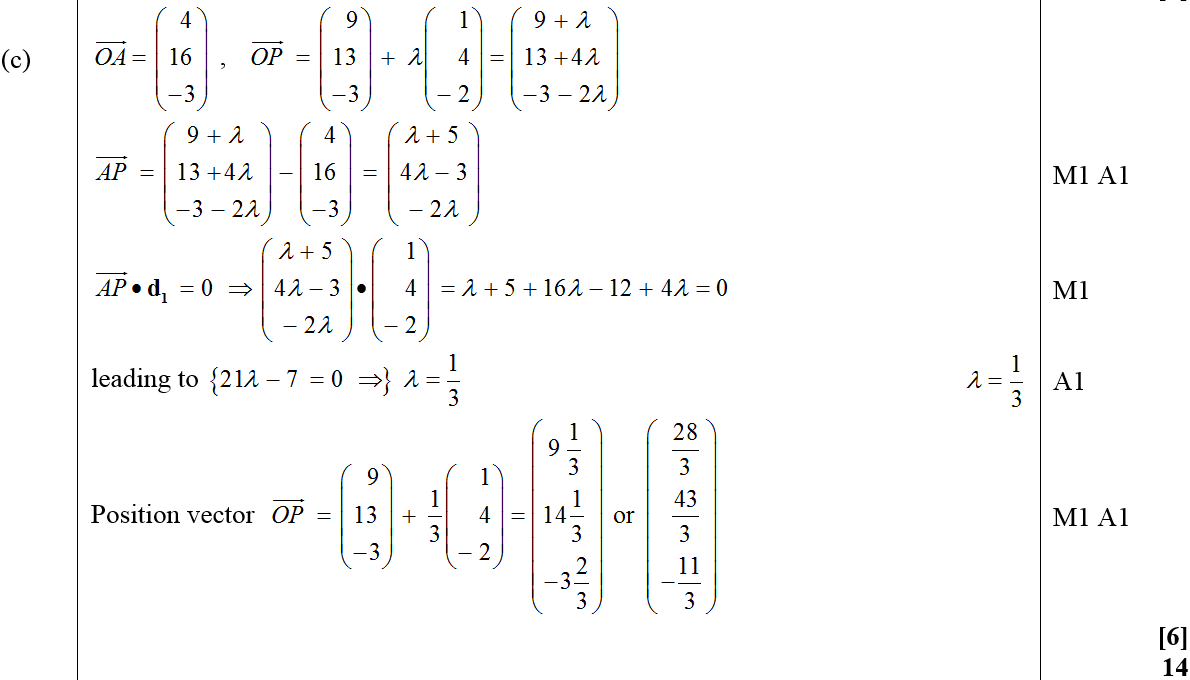 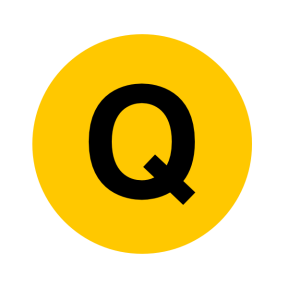 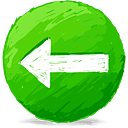 June 2013
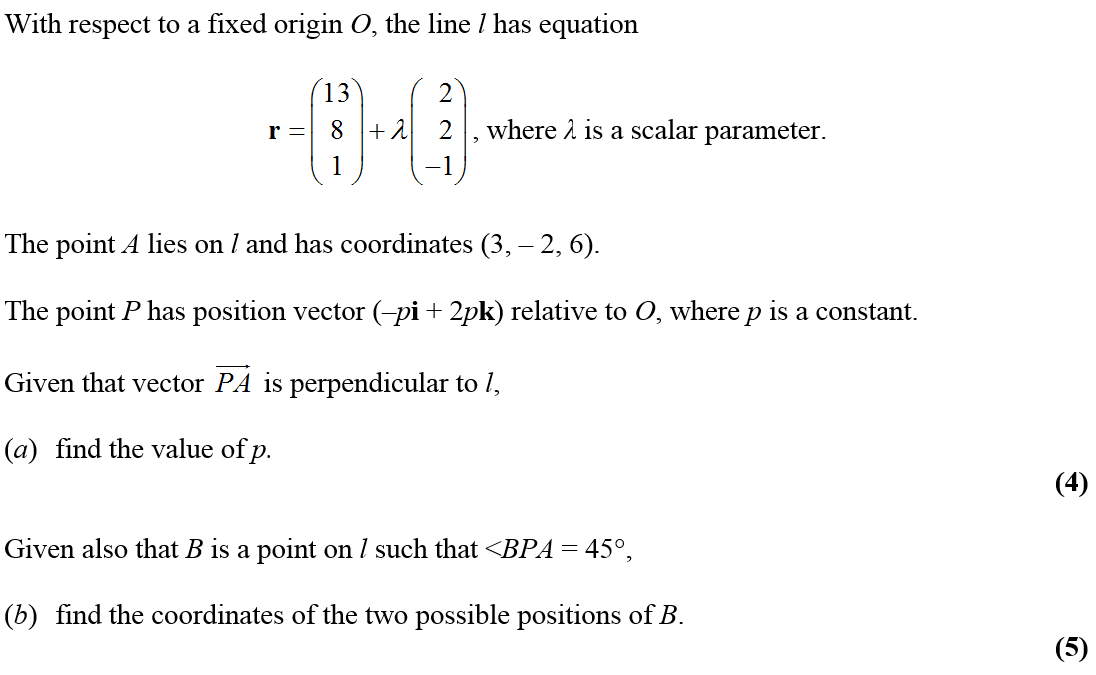 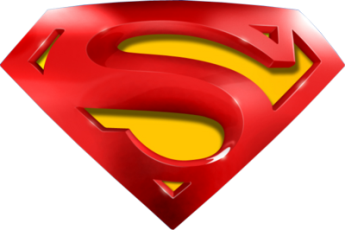 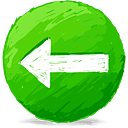 June 2013
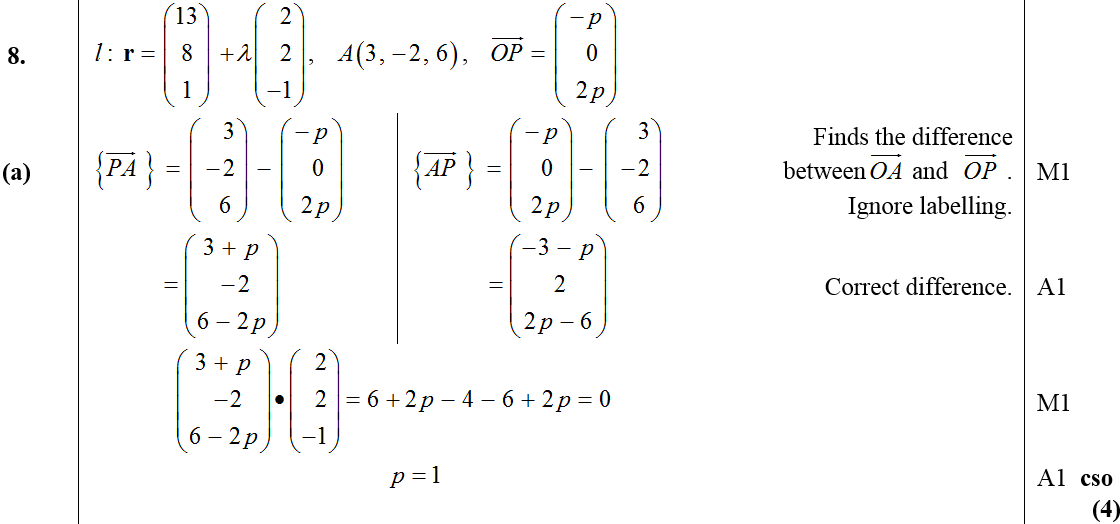 A
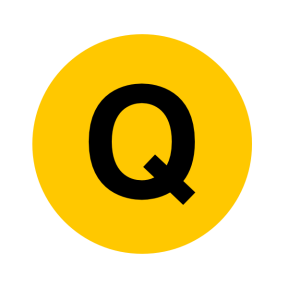 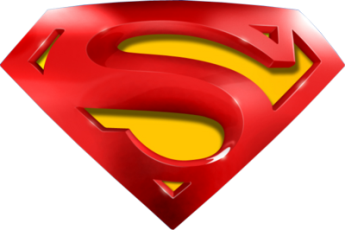 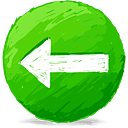 June 2013
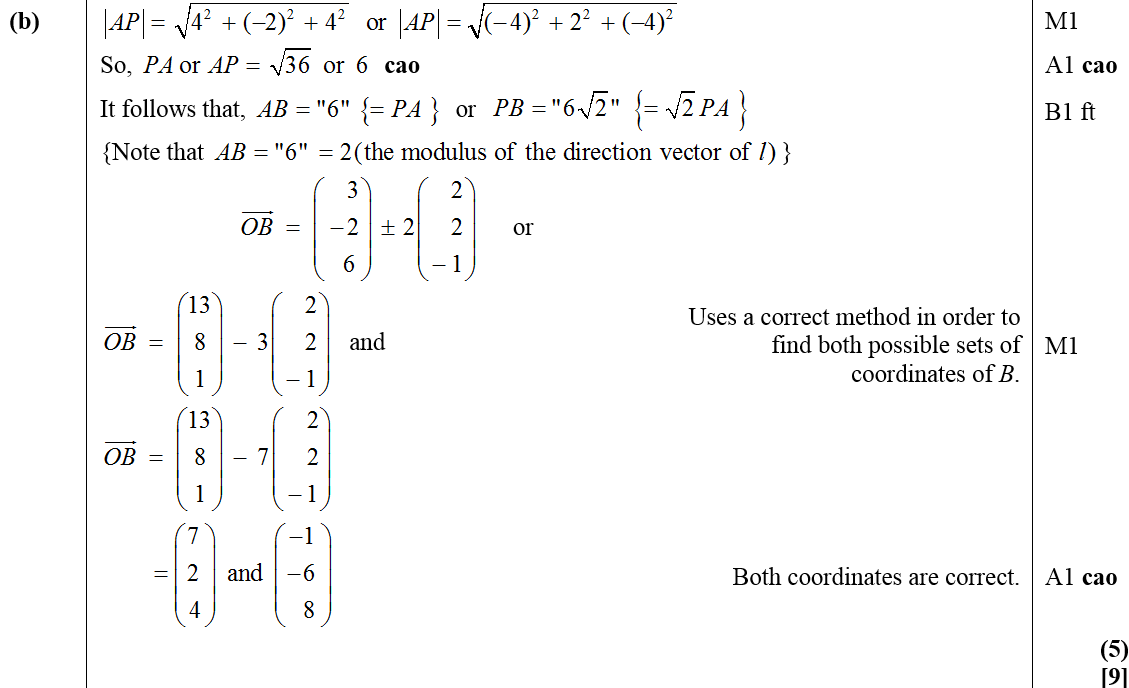 B
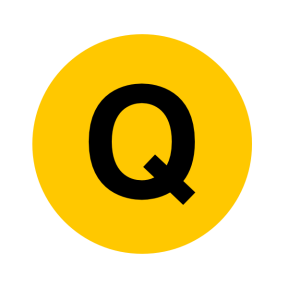 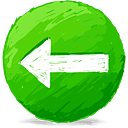 June 2014
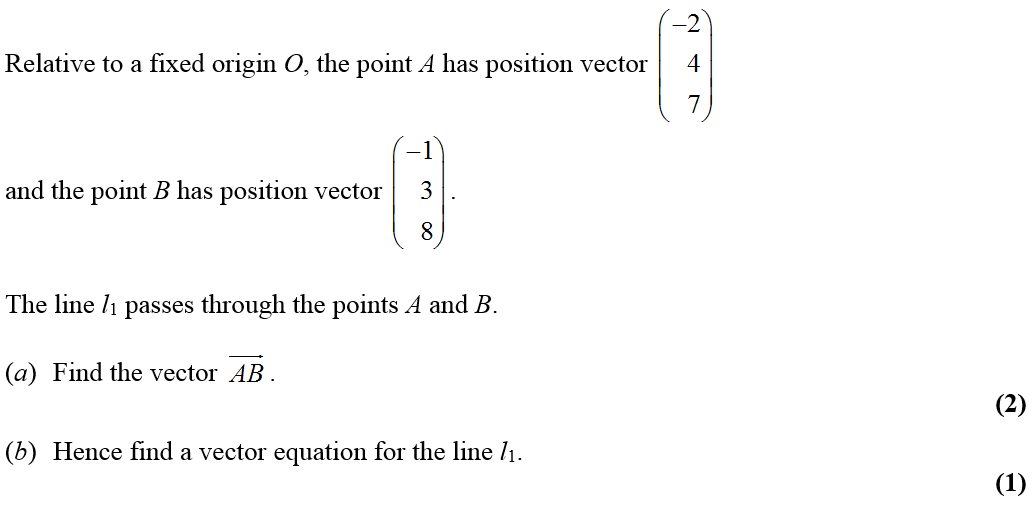 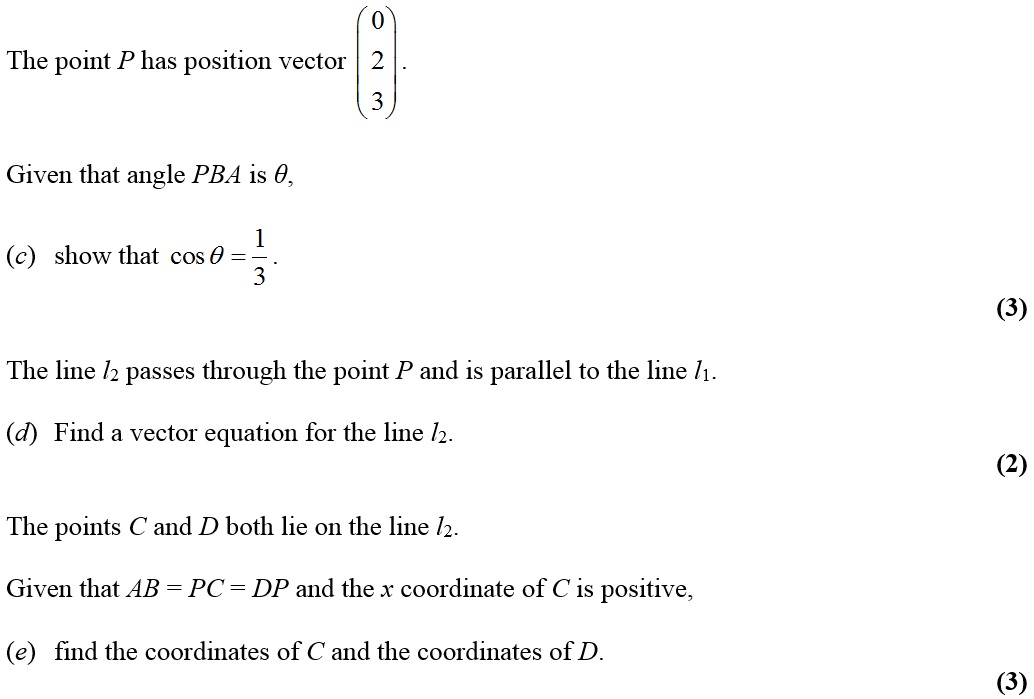 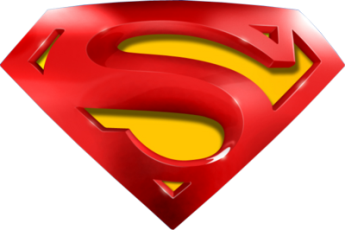 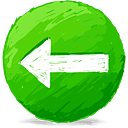 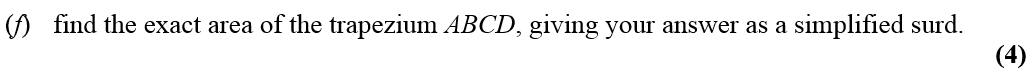 June 2014
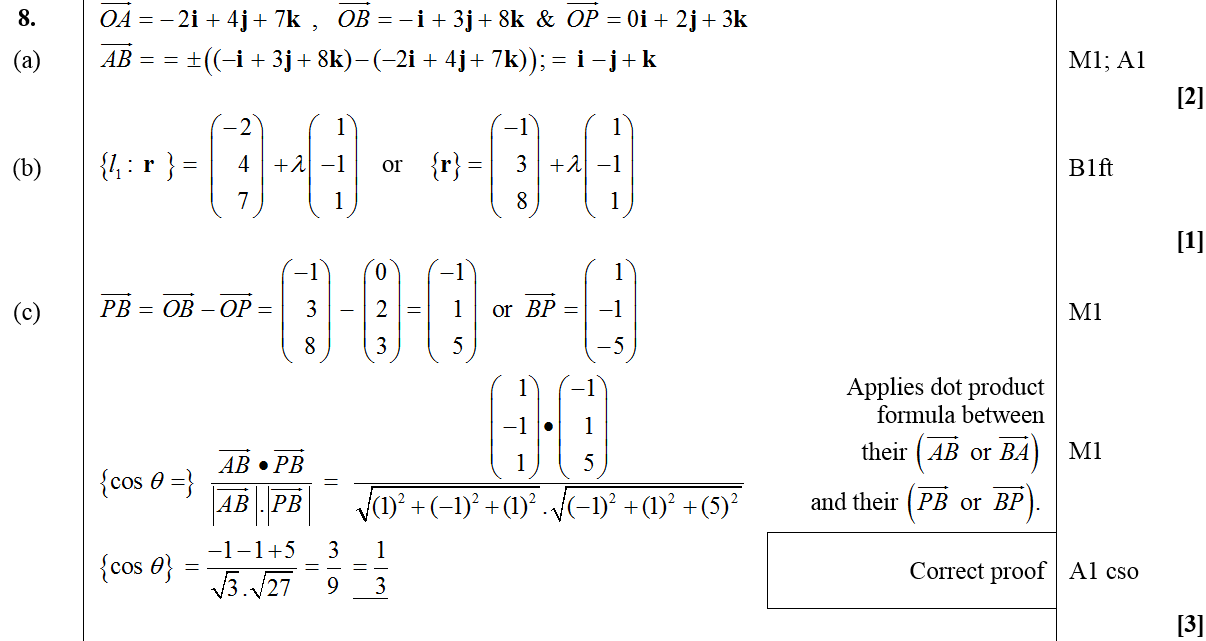 A
B
C
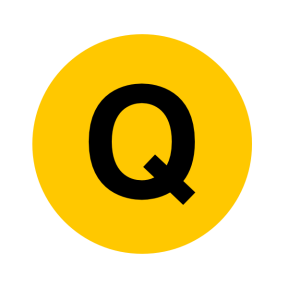 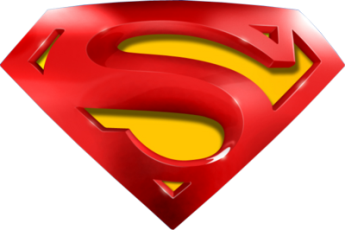 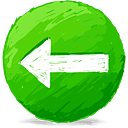 June 2014
D
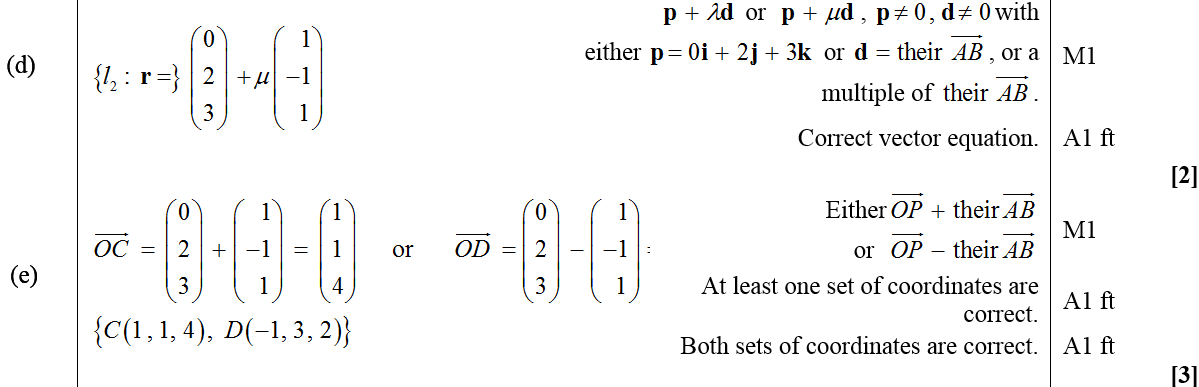 E
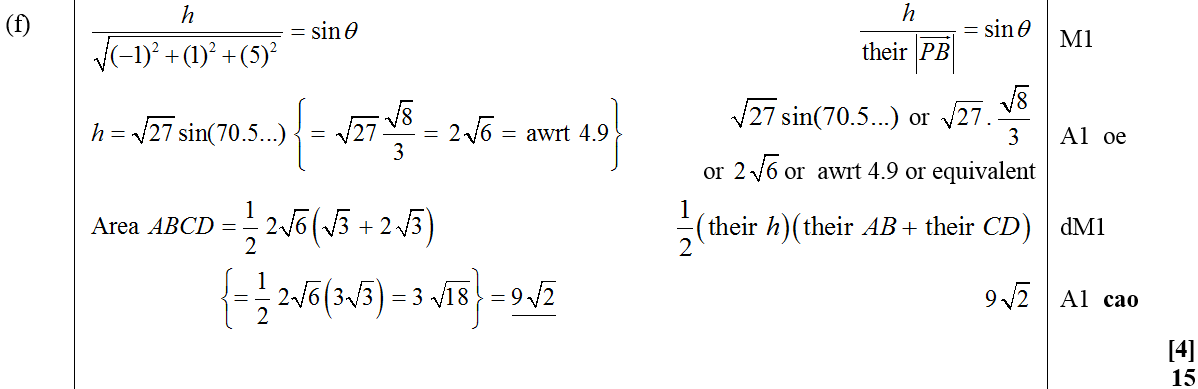 F
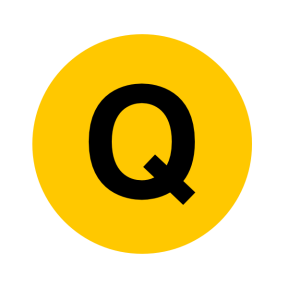 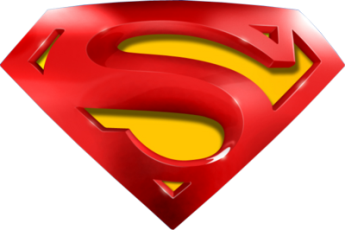 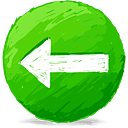 June 2014
F
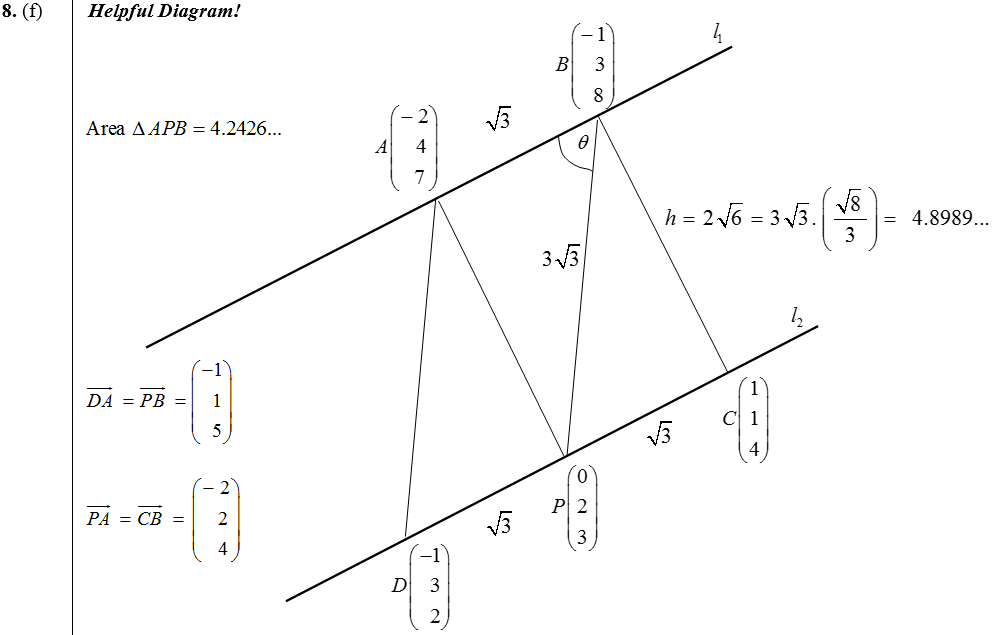 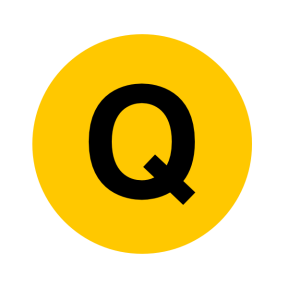 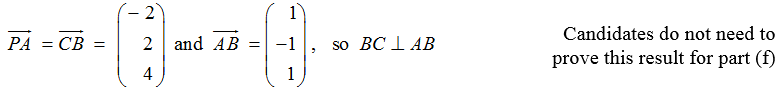 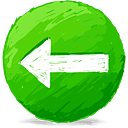 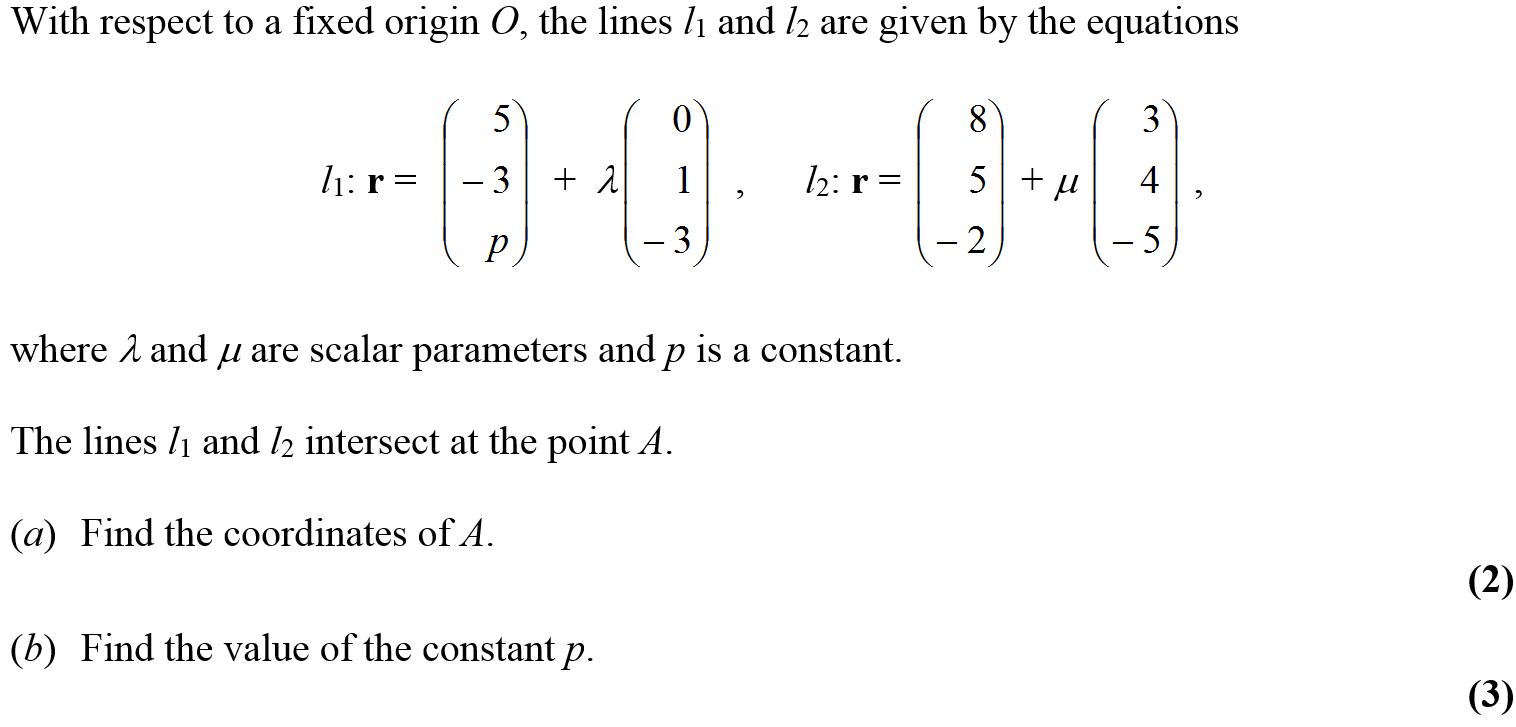 June 2015
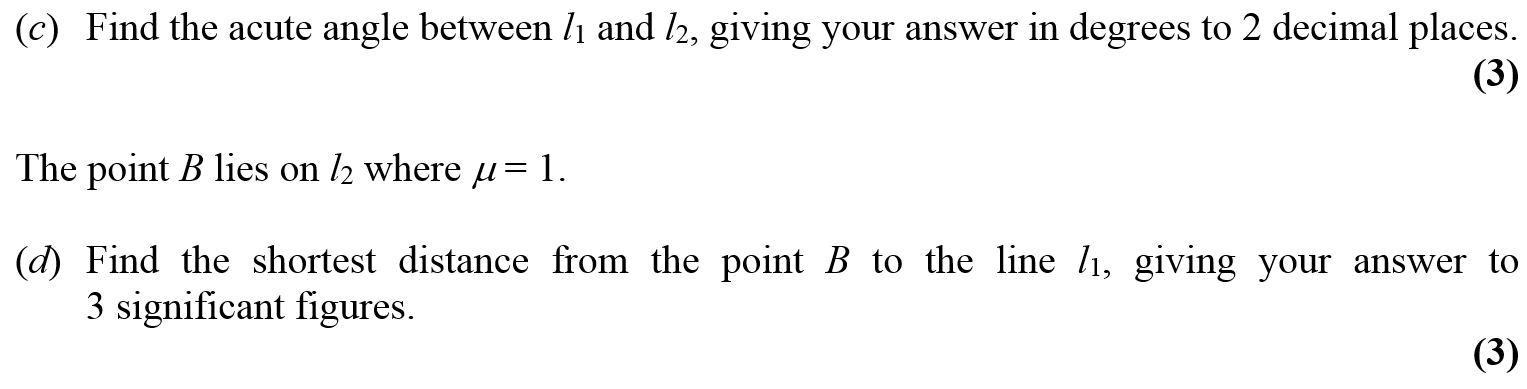 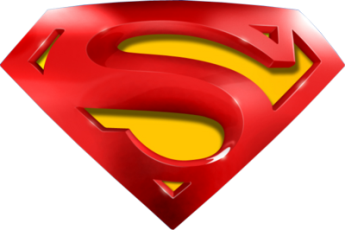 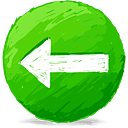 June 2015
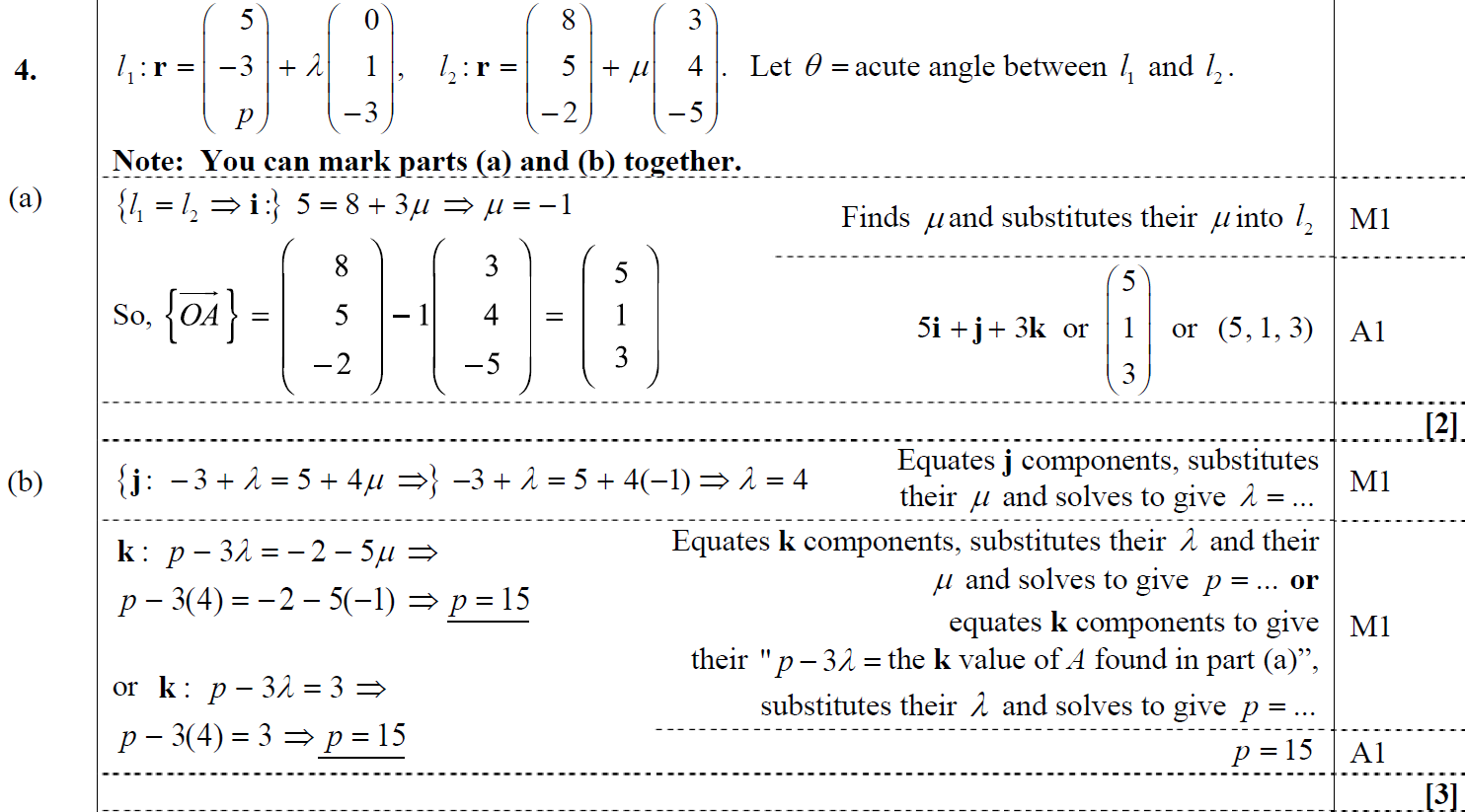 A
B
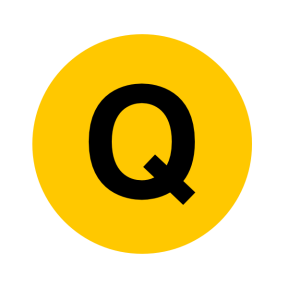 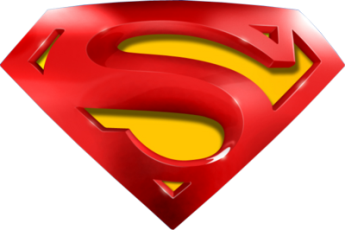 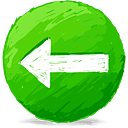 June 2015
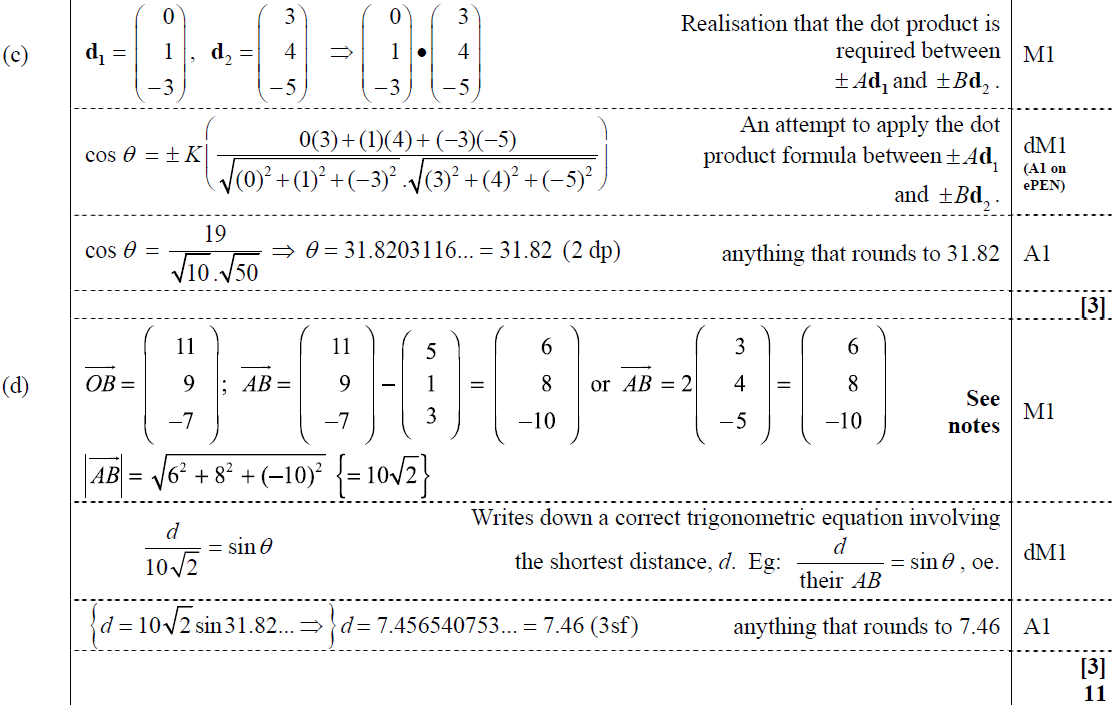 C
D
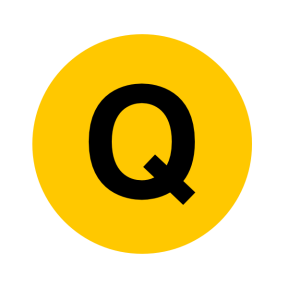 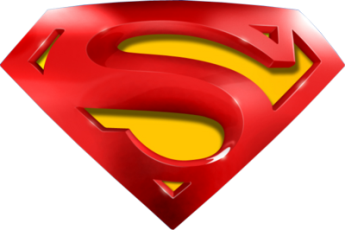 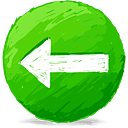 June 2015
A notes
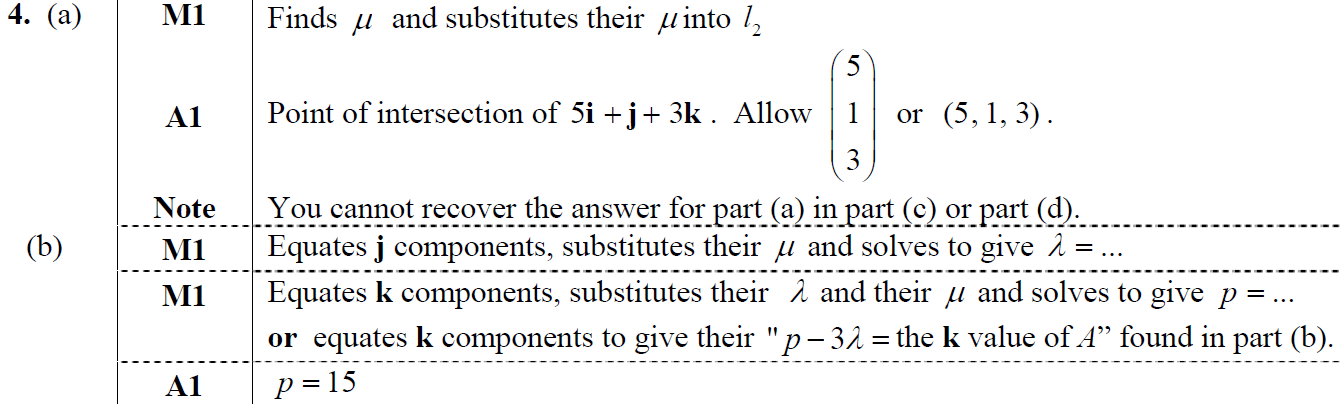 B notes
B Alternative
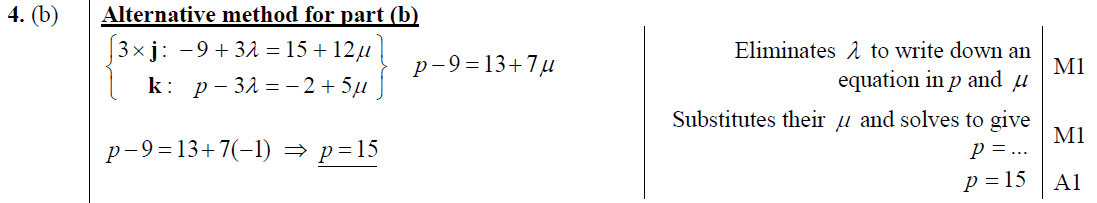 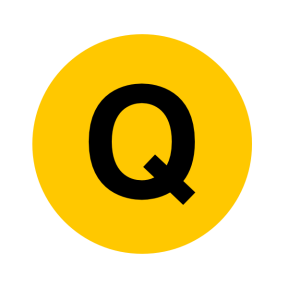 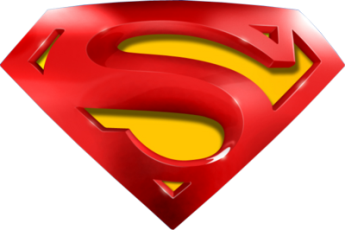 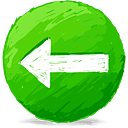 June 2015
C notes
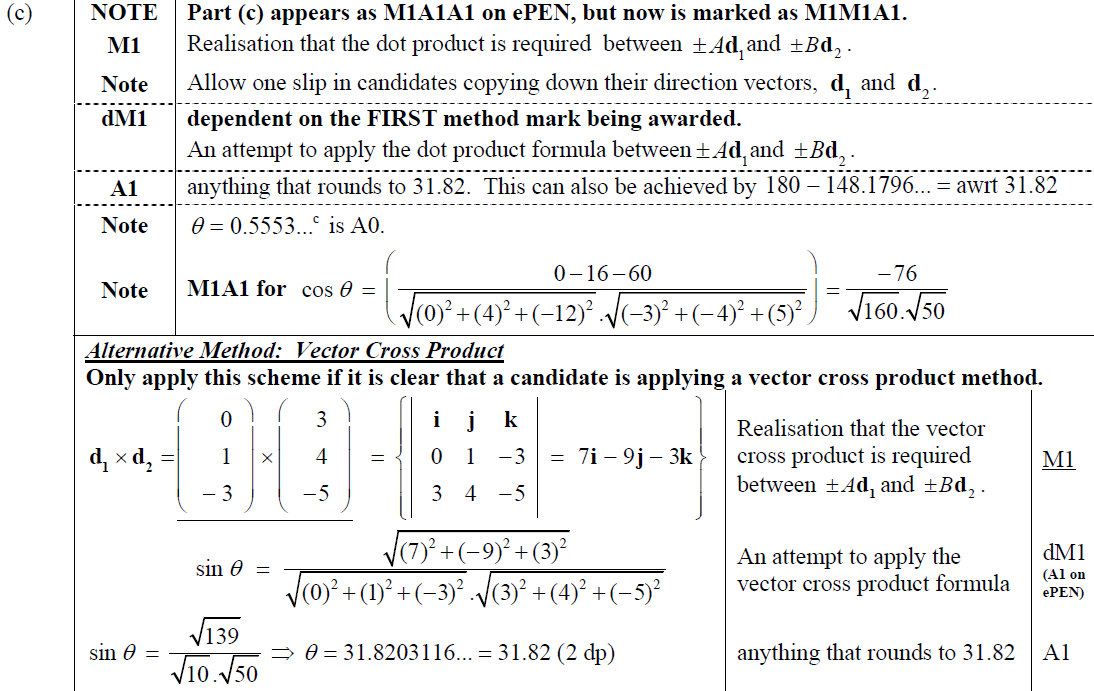 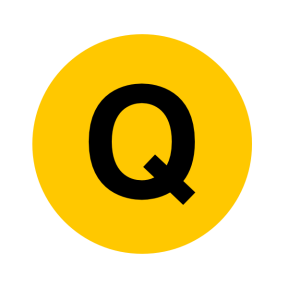 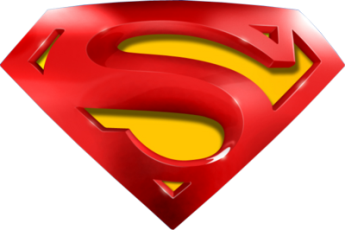 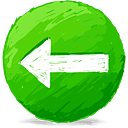 June 2015
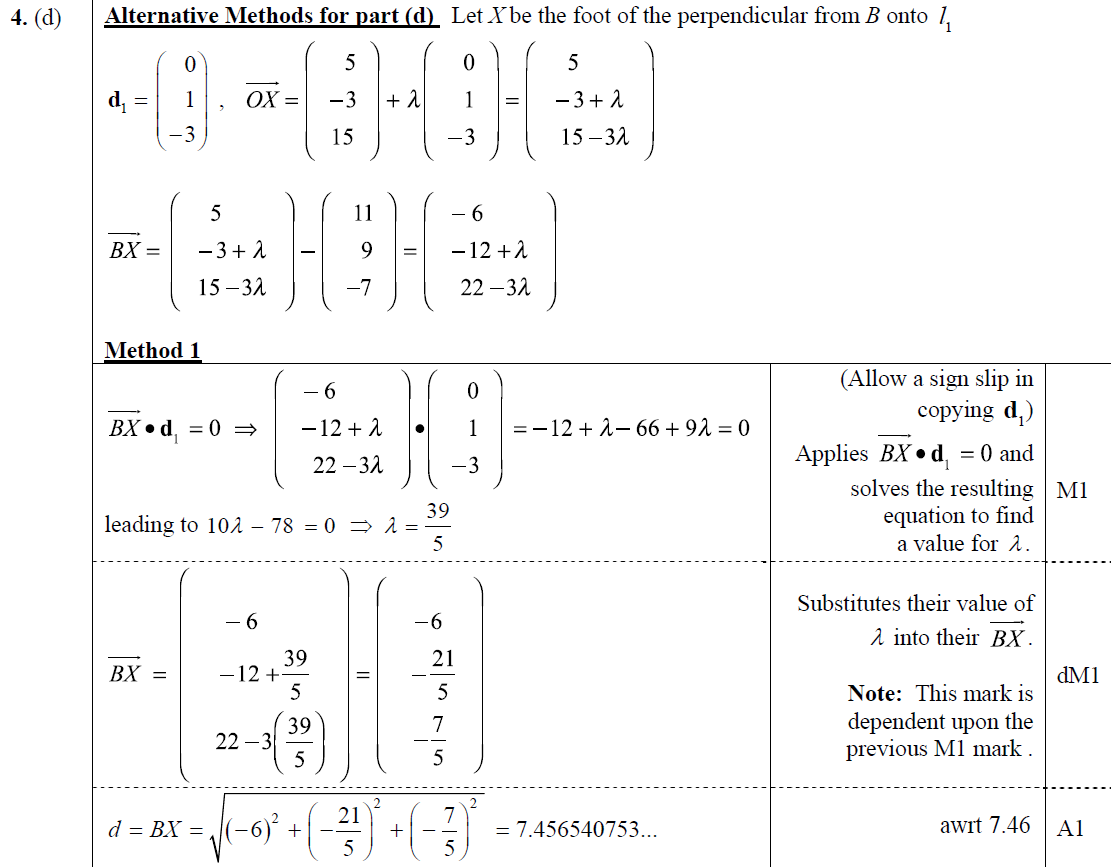 D Alternatives
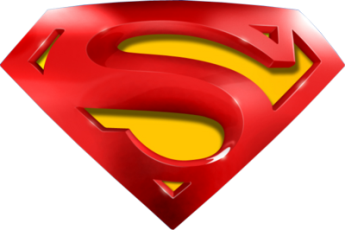 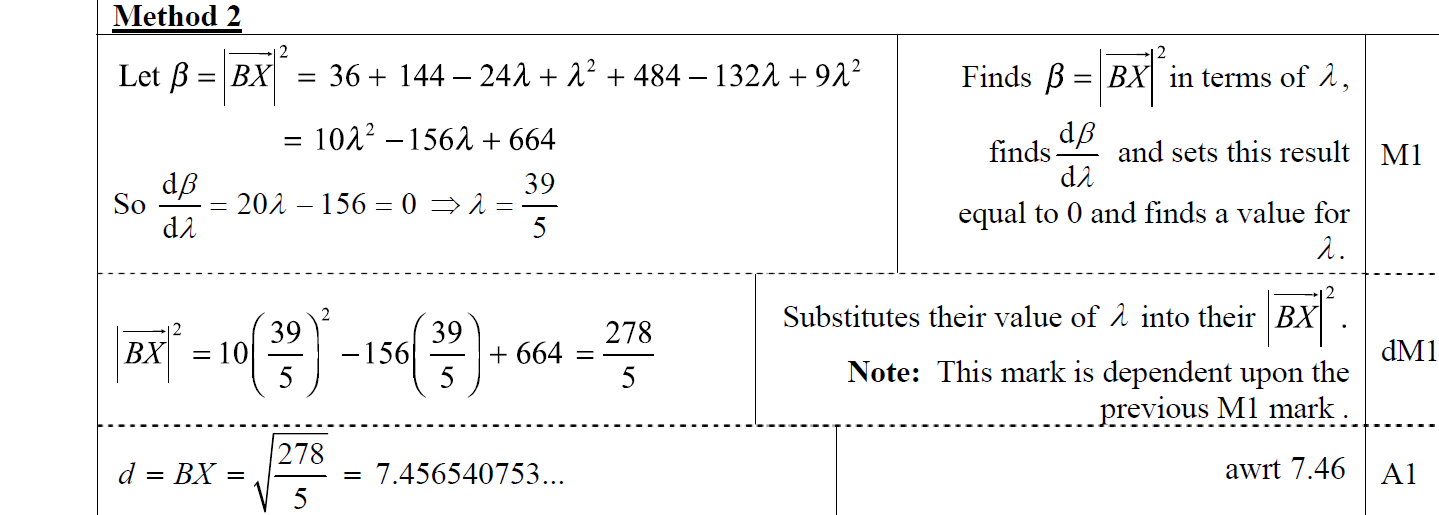 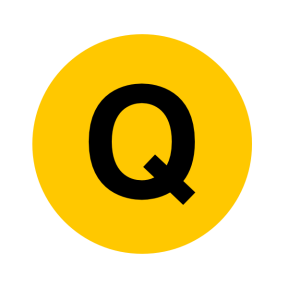 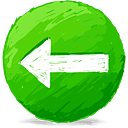 June 2015
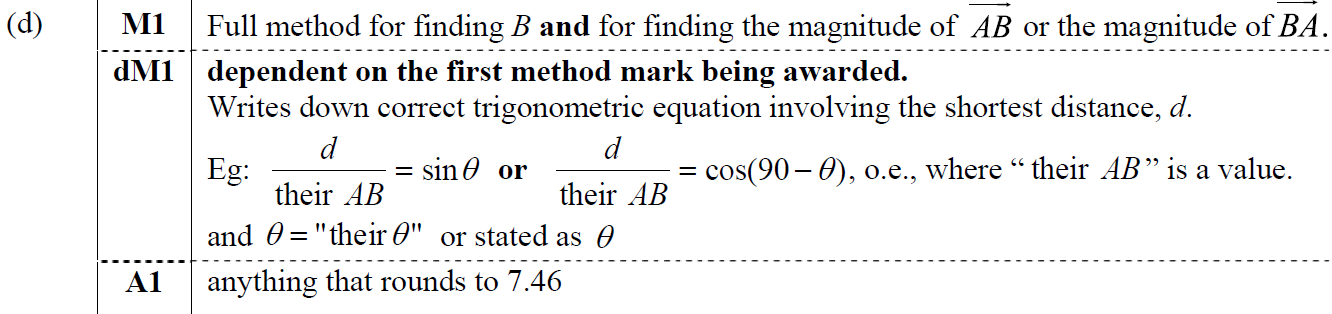 D notes
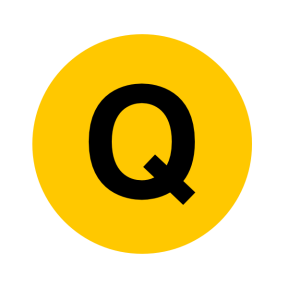 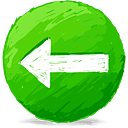 June 2016
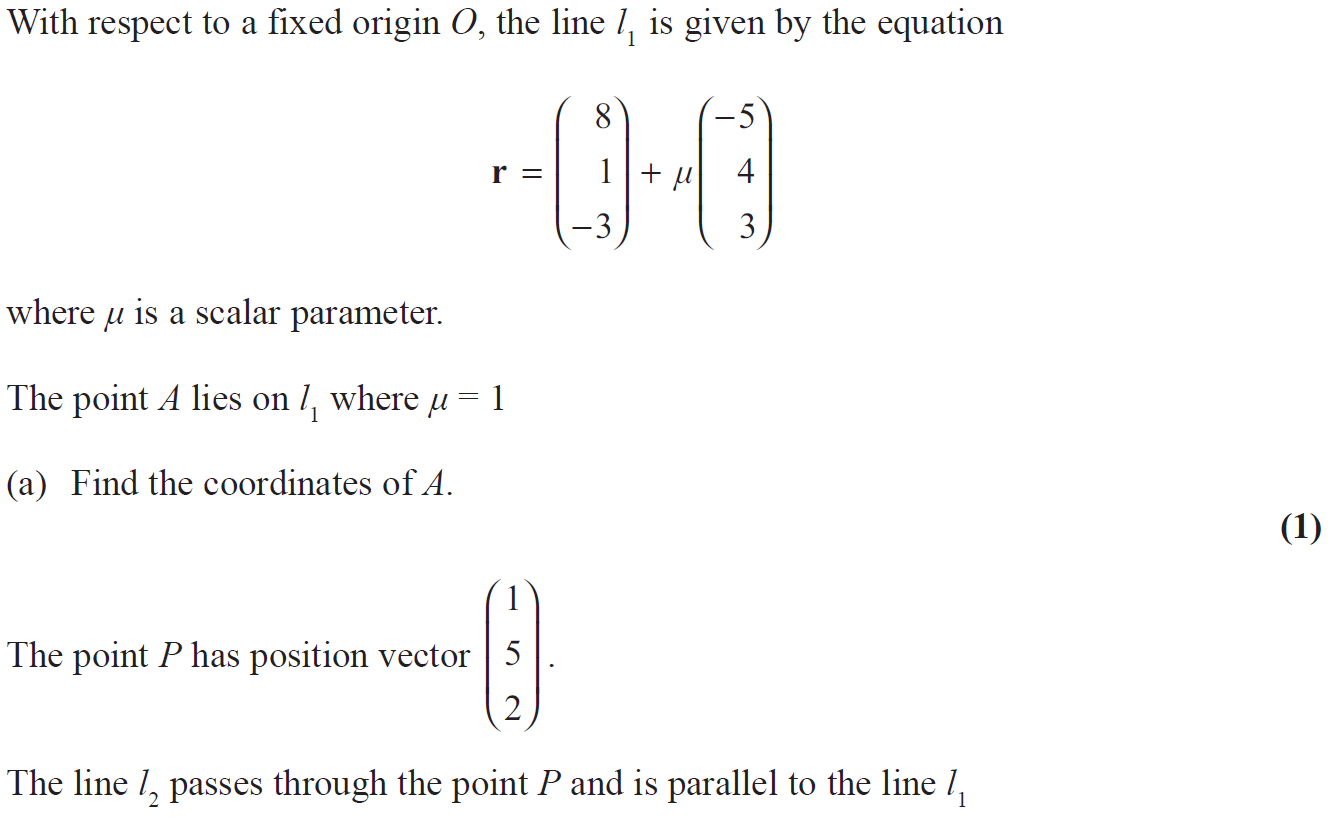 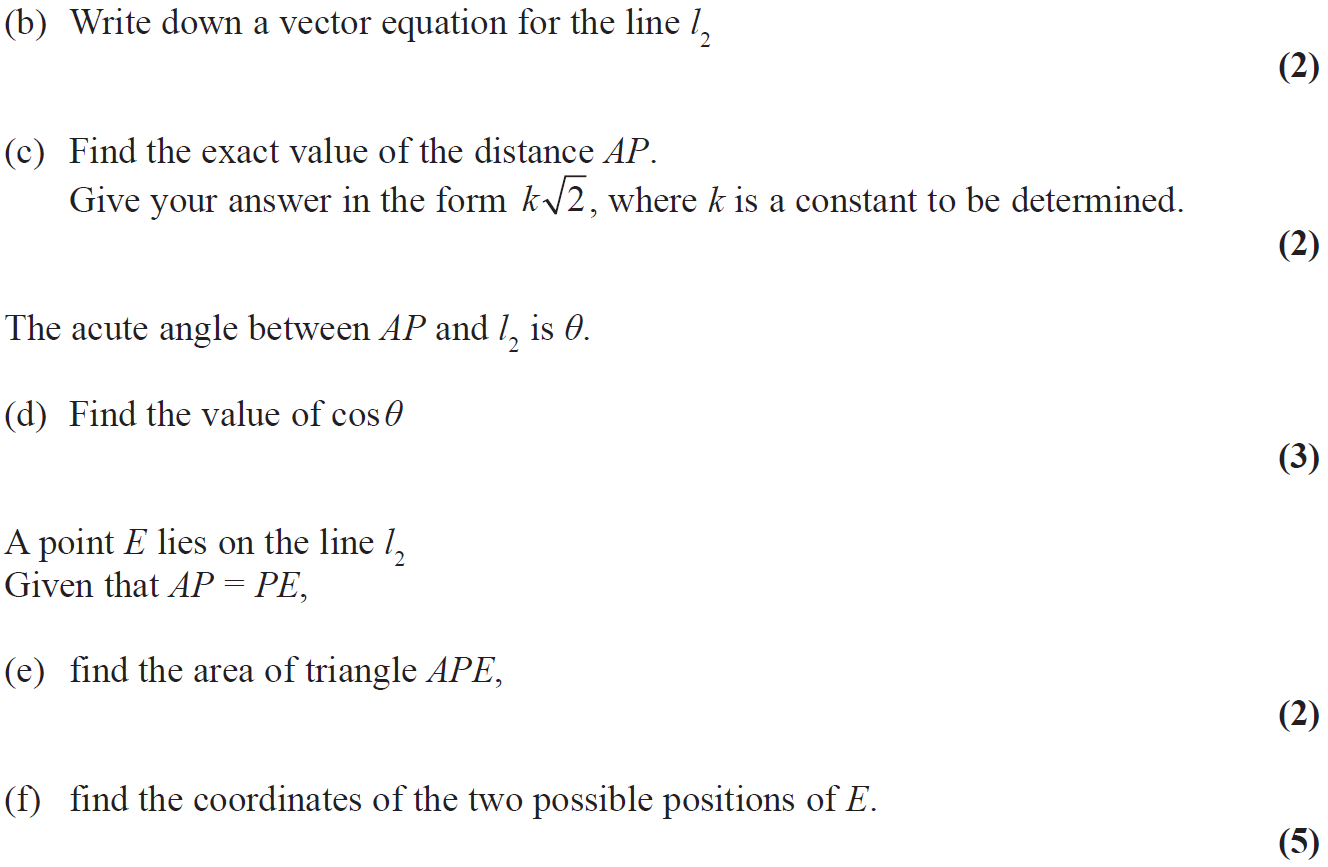 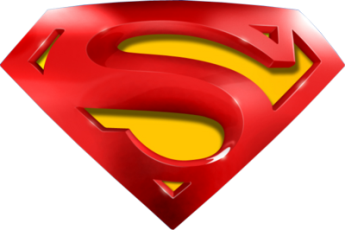 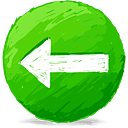 June 2016
A
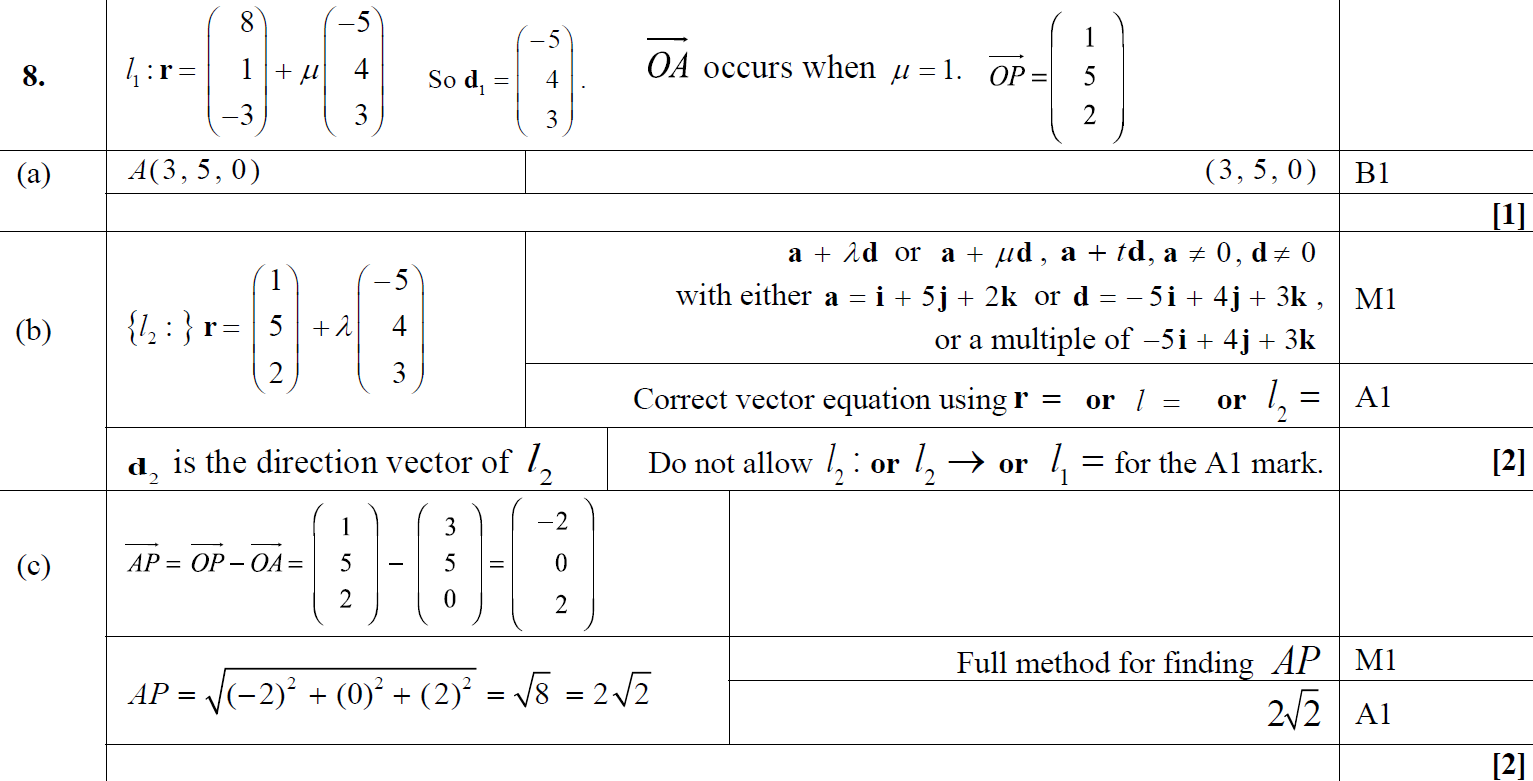 B
C
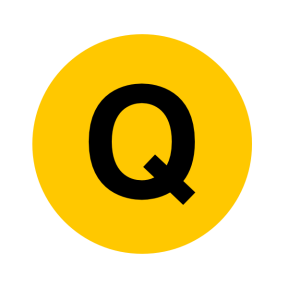 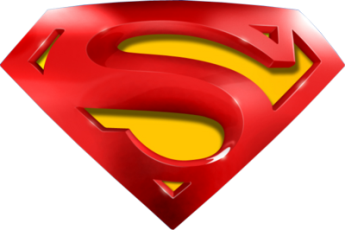 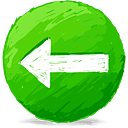 June 2016
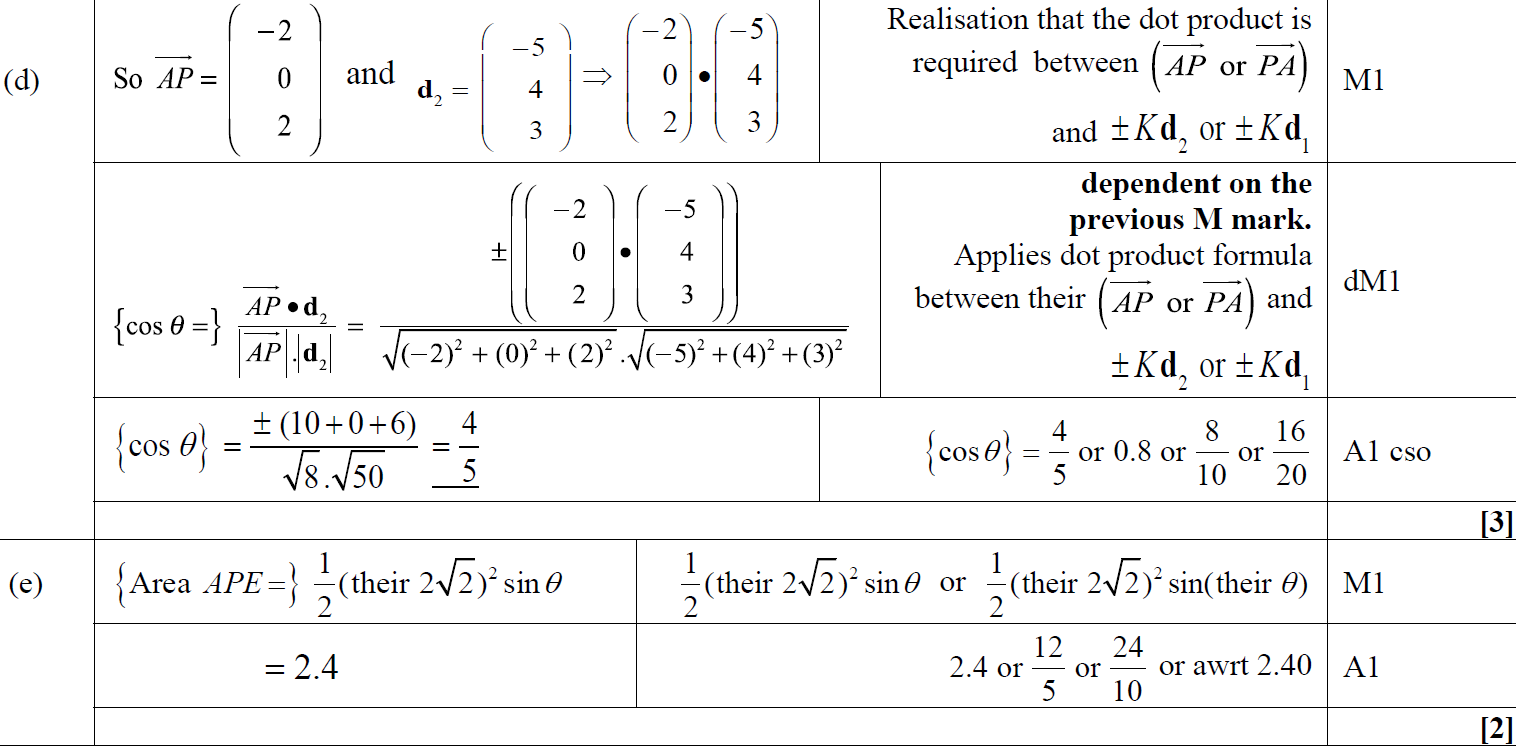 D
E
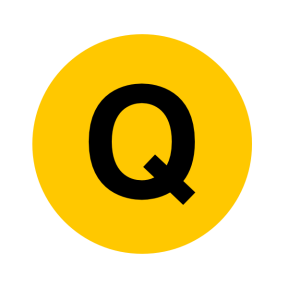 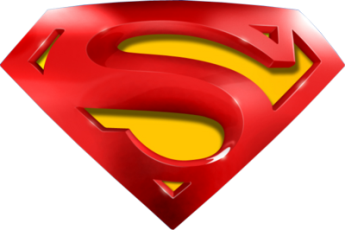 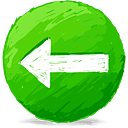 June 2016
F
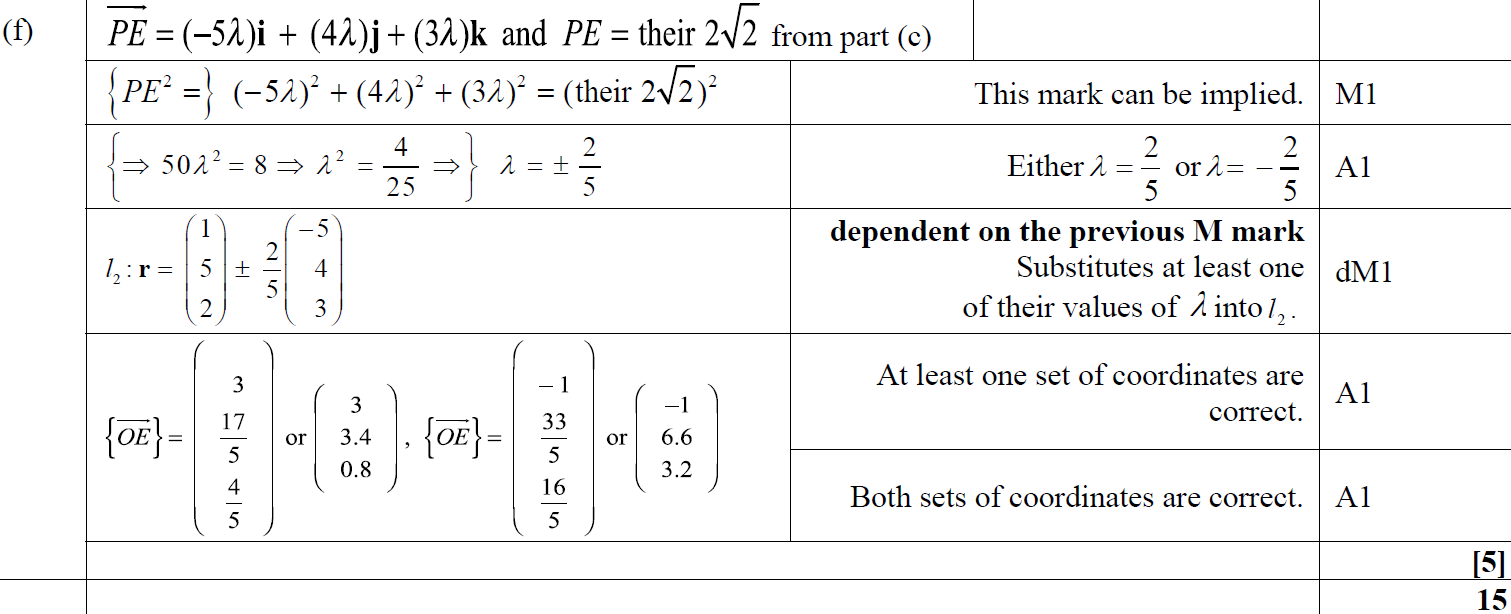 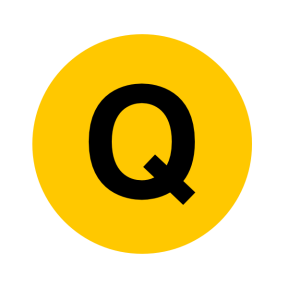 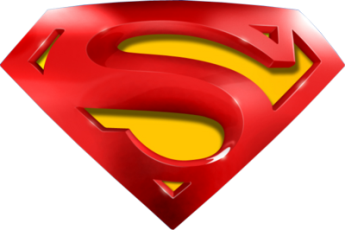 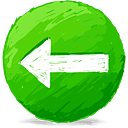 June 2016
A notes
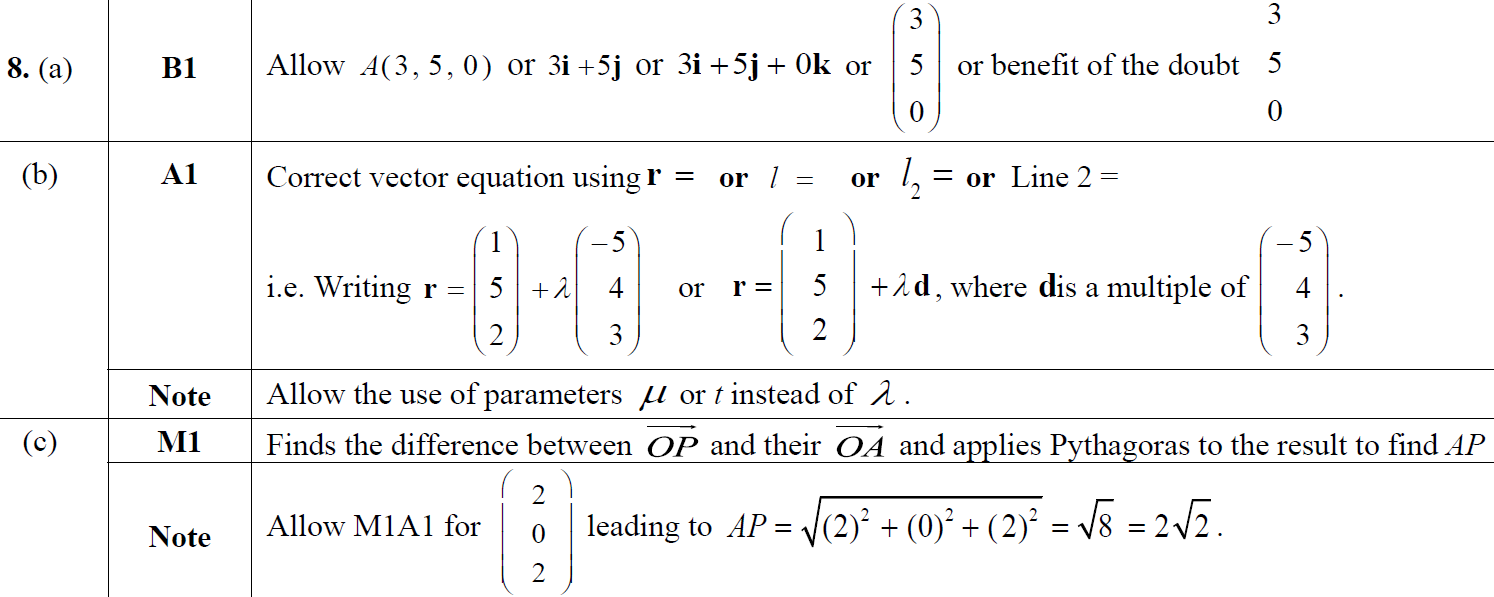 B notes
C notes
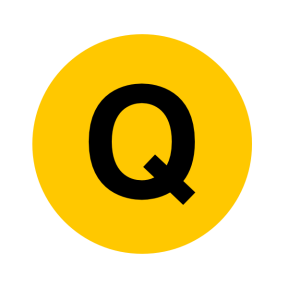 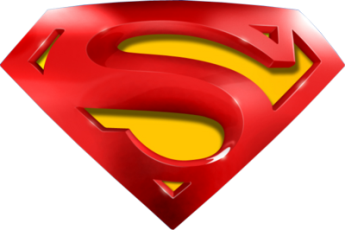 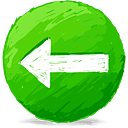 June 2016
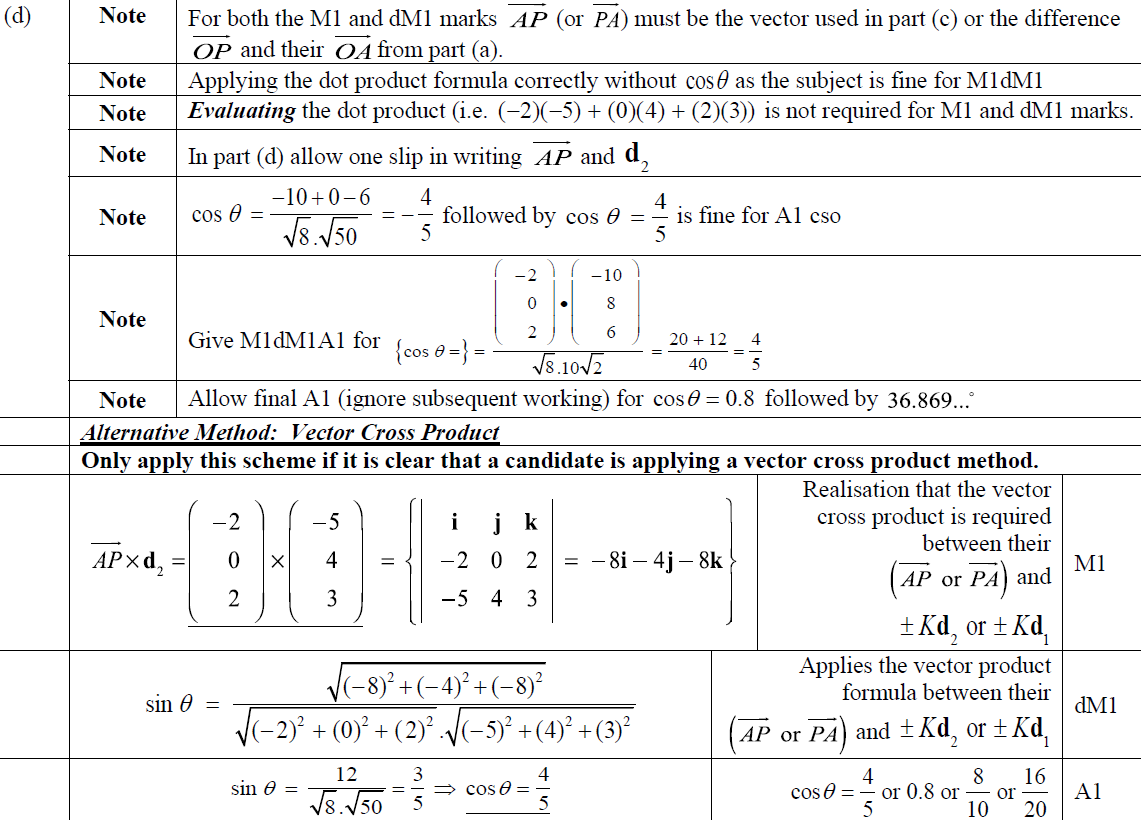 D notes
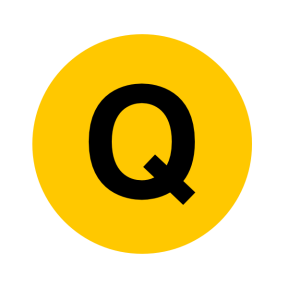 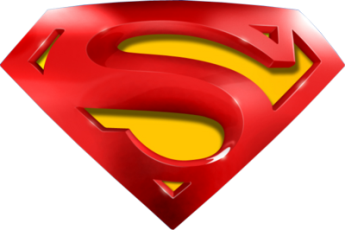 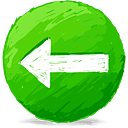 June 2016
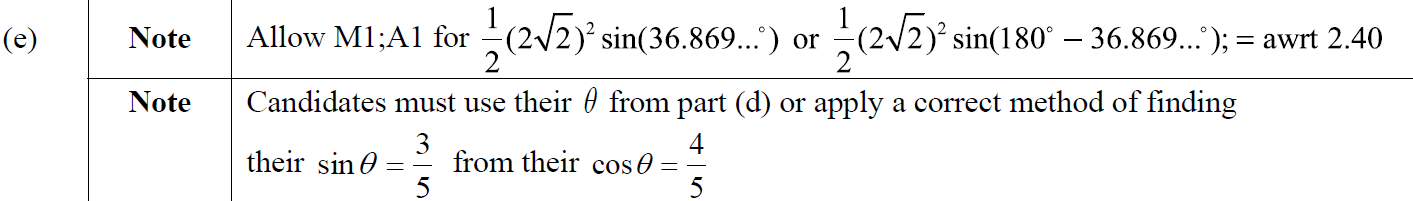 E notes
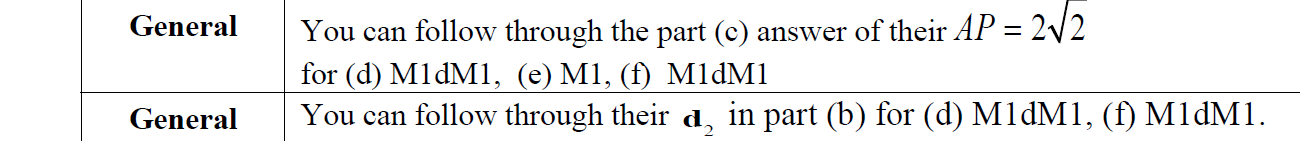 General notes
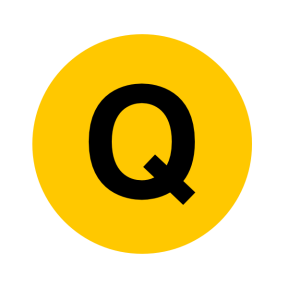 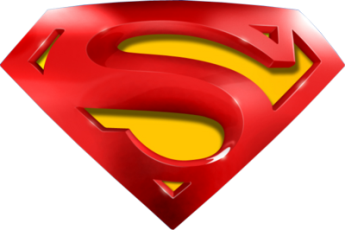 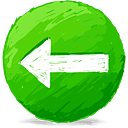 June 2016
F notes
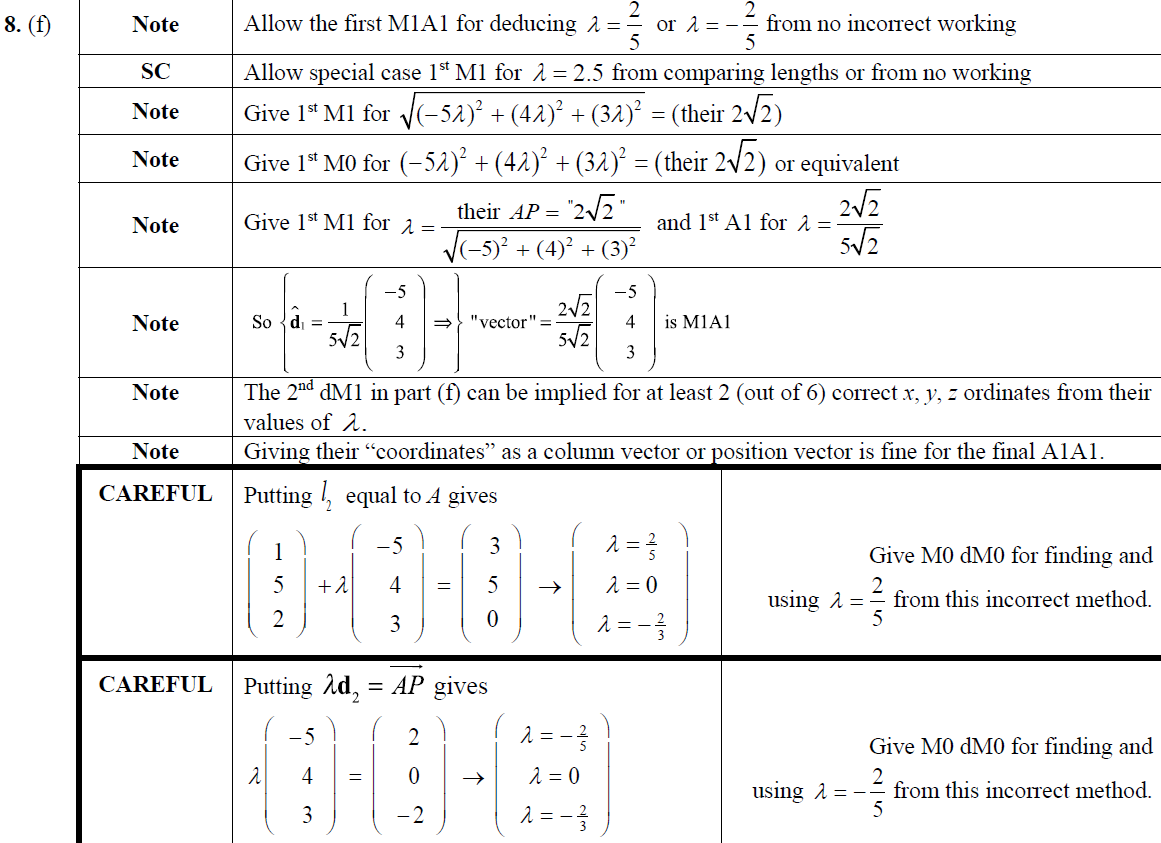 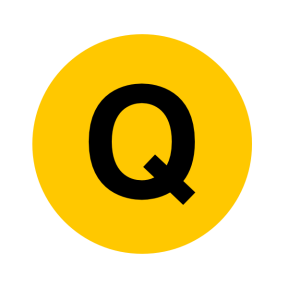 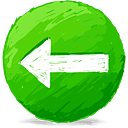 June 2017
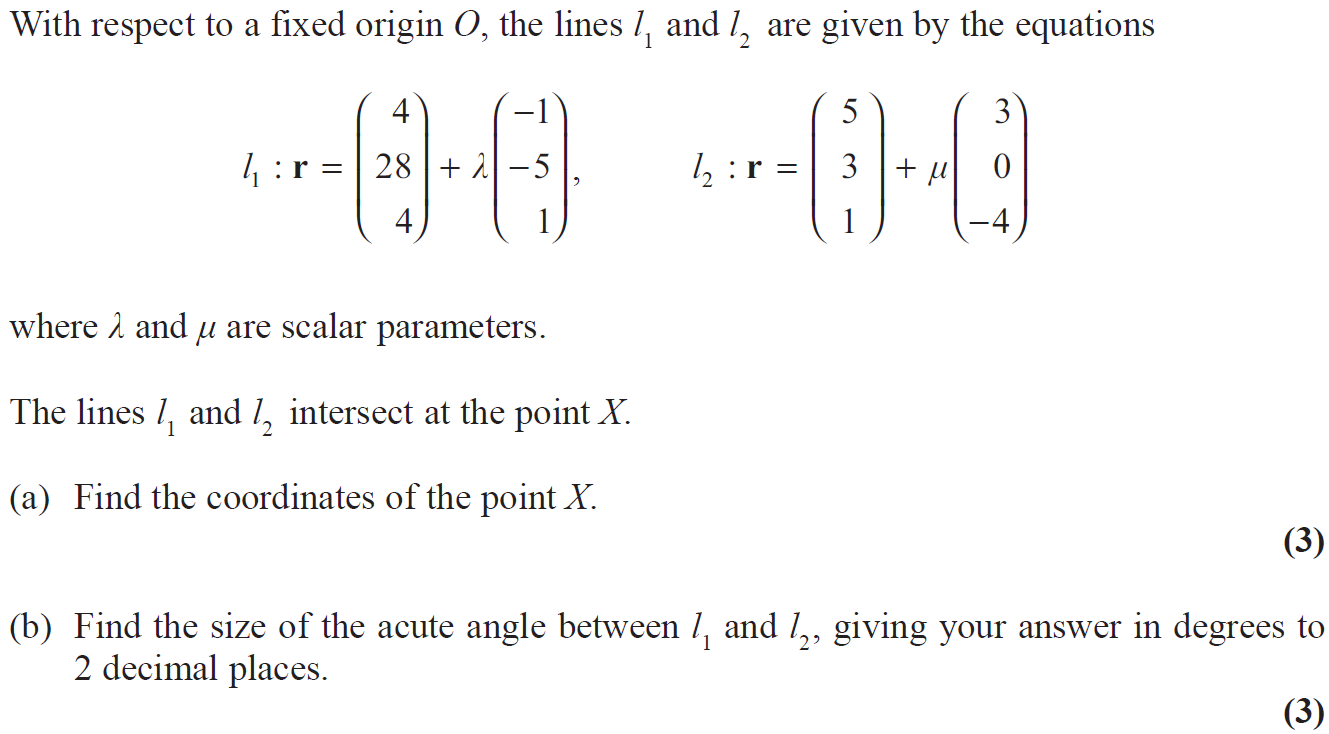 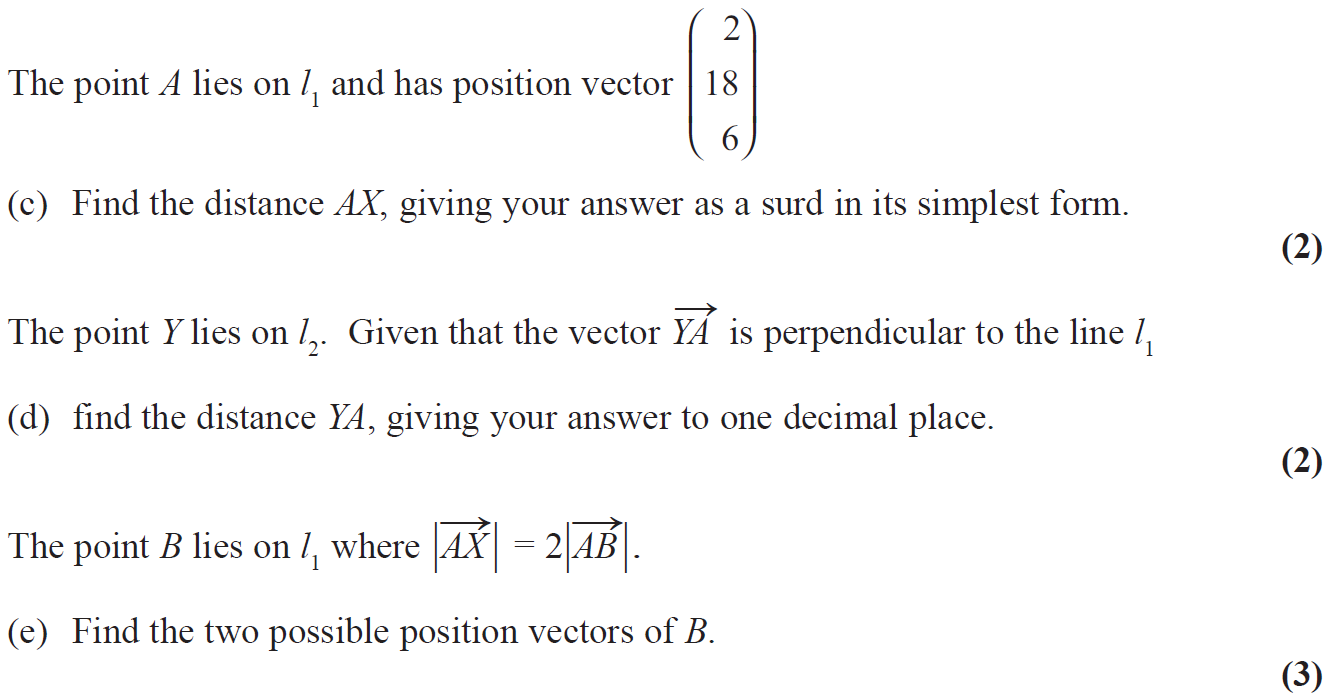 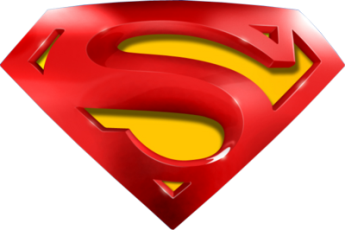 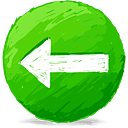 June 2017
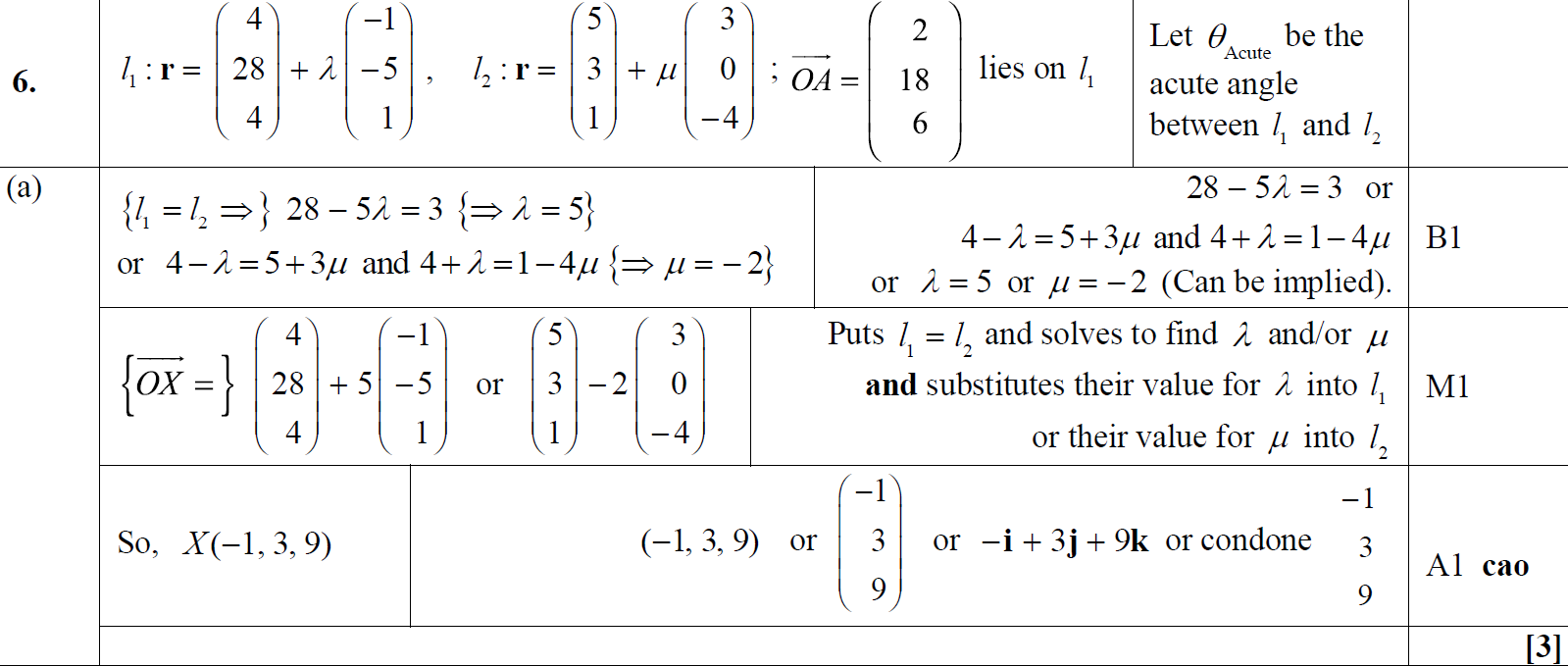 A
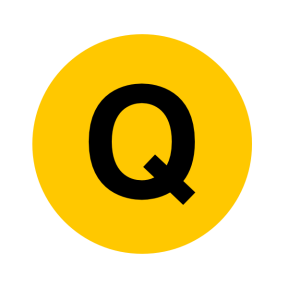 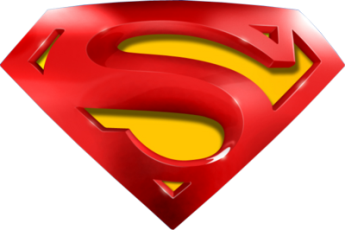 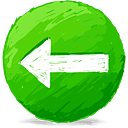 June 2017
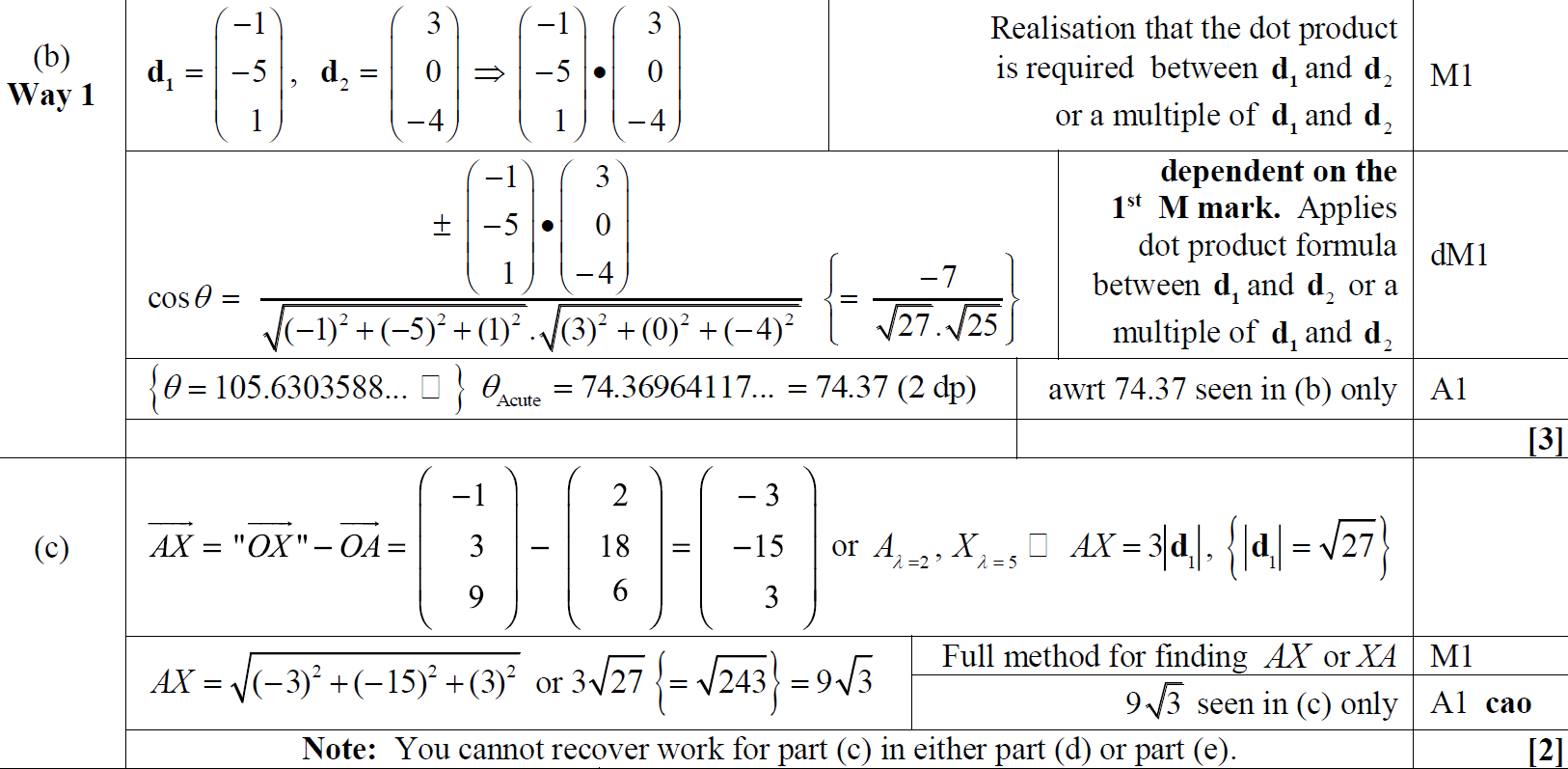 B
C
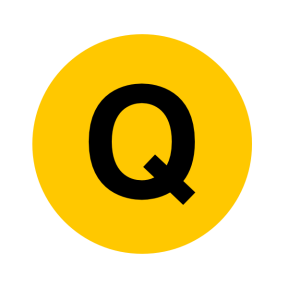 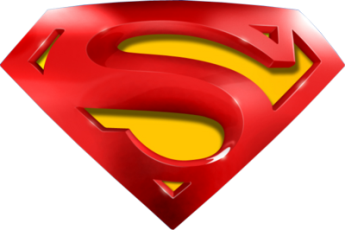 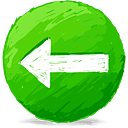 June 2017
D
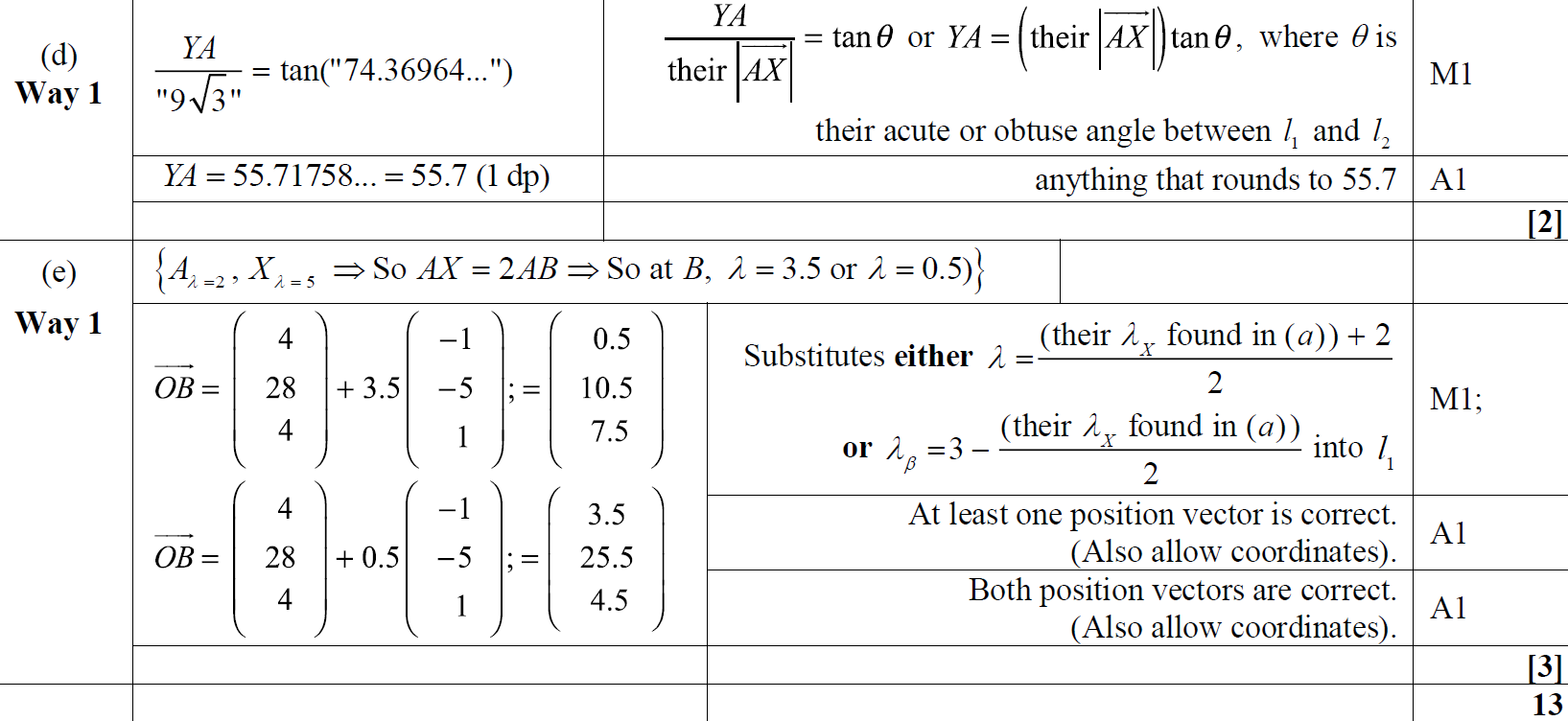 E
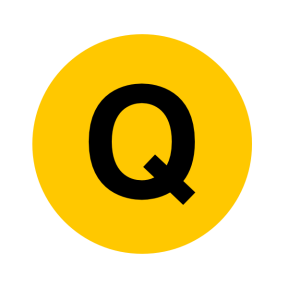 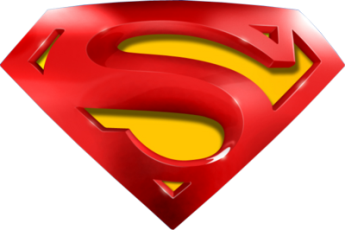 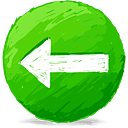 June 2017
E Alternative 1
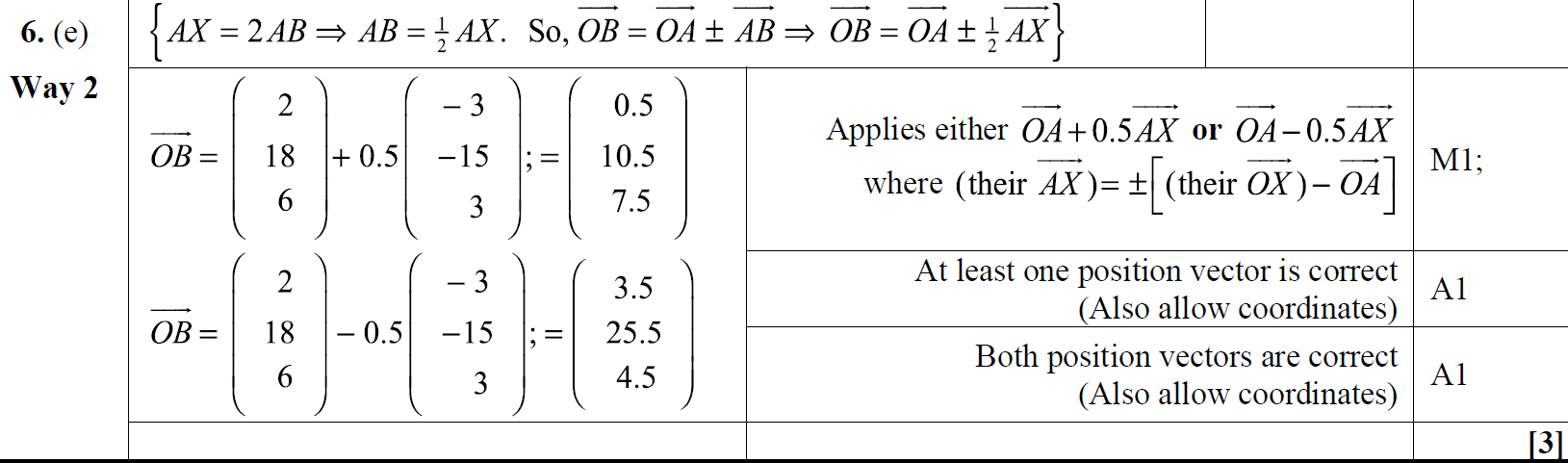 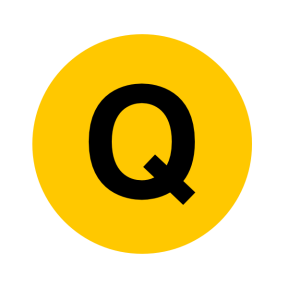 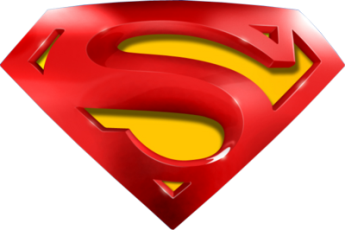 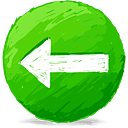 June 2017
E Alternative 2
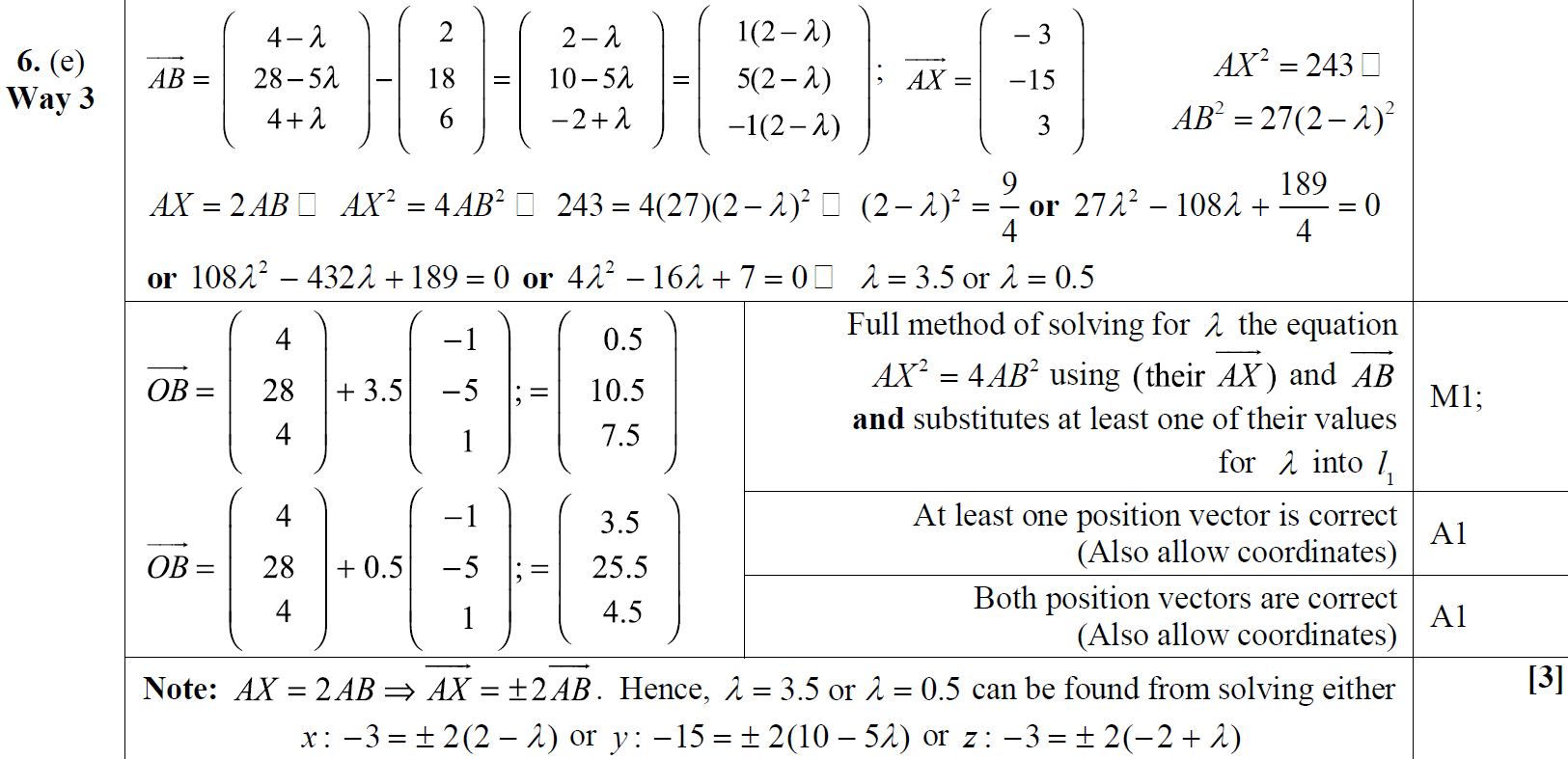 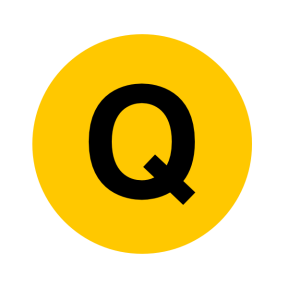 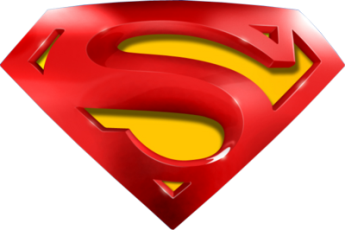 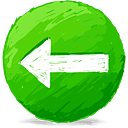 June 2017
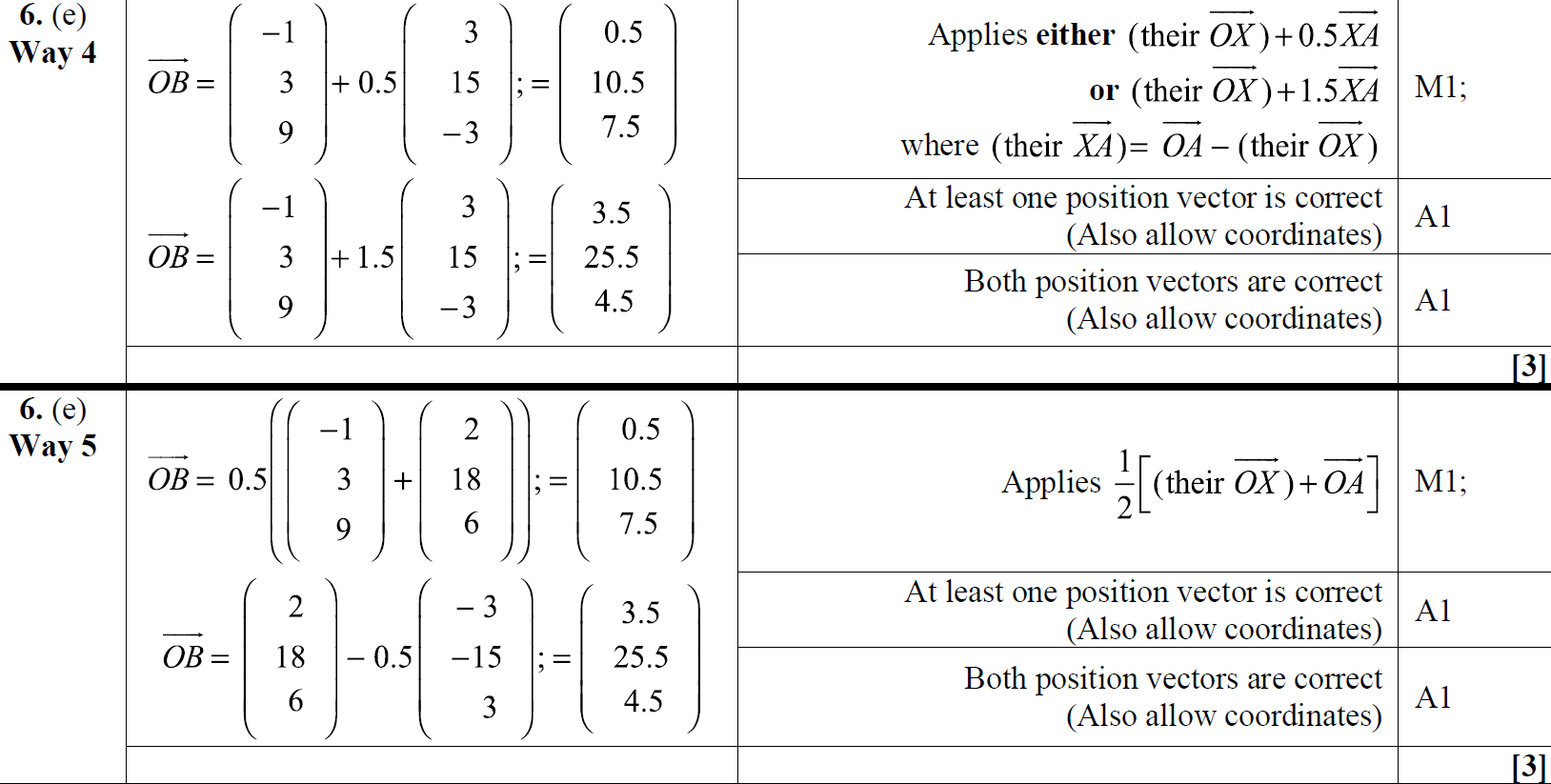 E Alternative 3
E Alternative 4
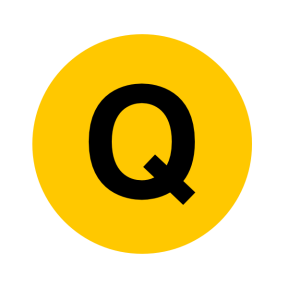 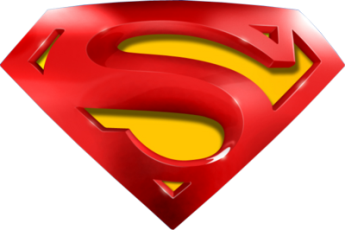 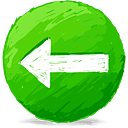 June 2017
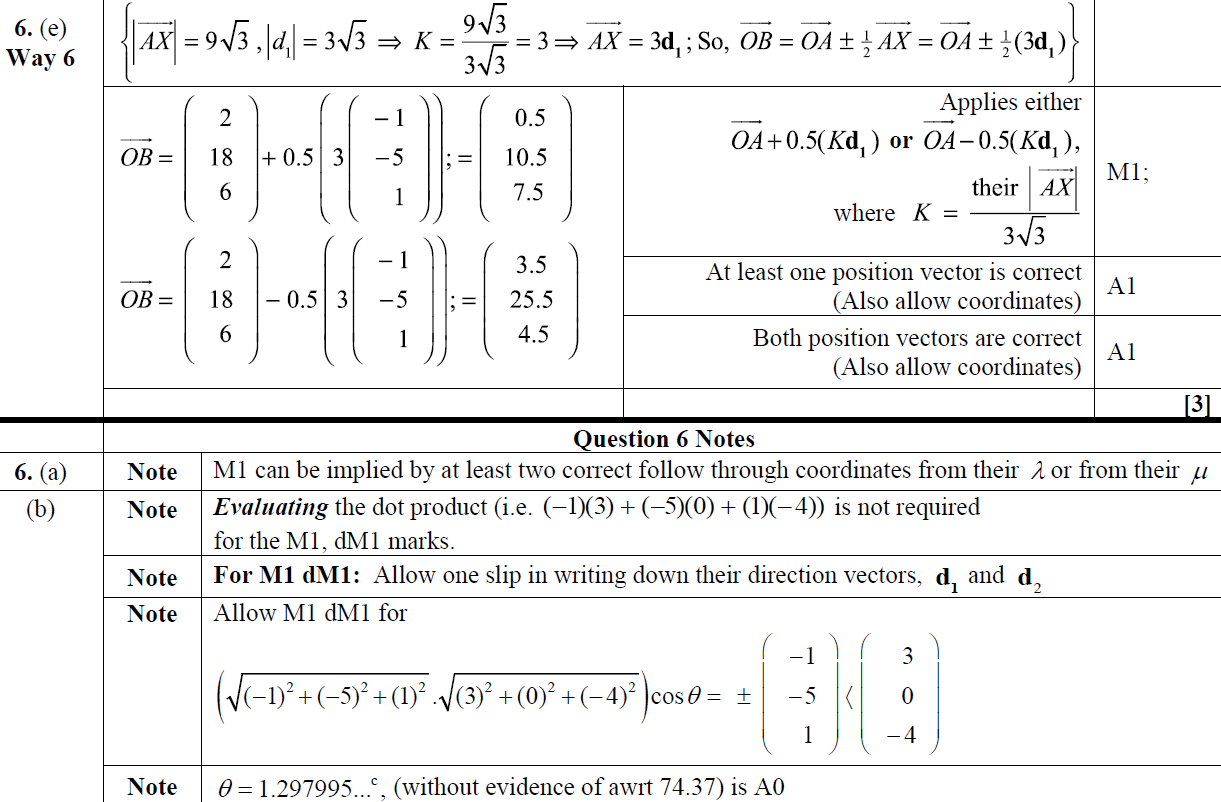 E Alternative 5
A notes
B notes
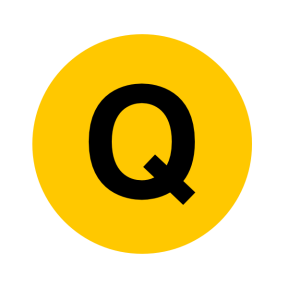 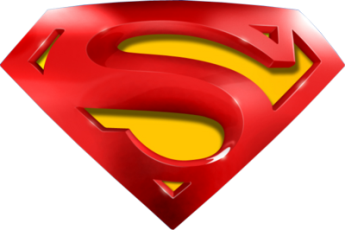 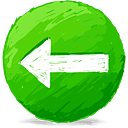 June 2017
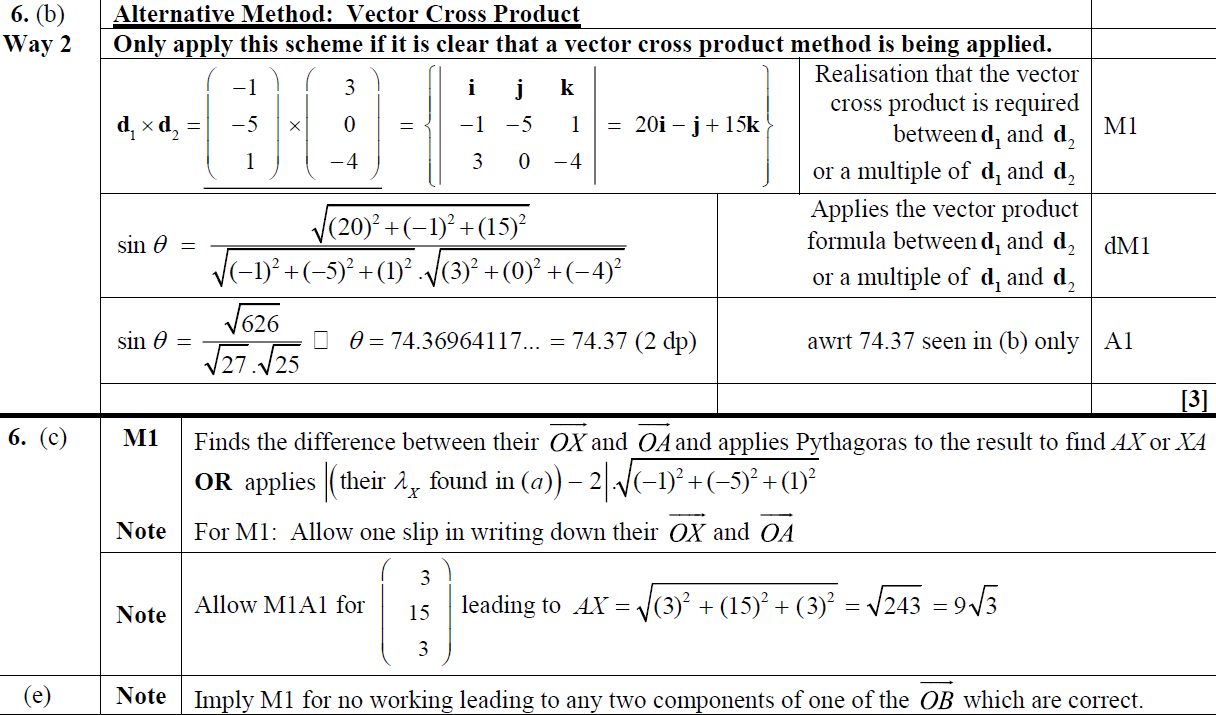 B Alternative
C notes
E notes
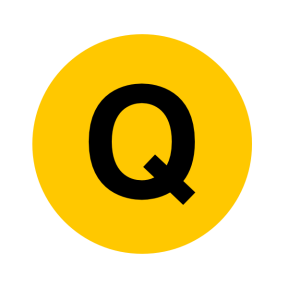 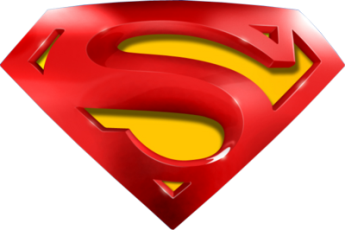 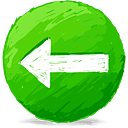 June 2017
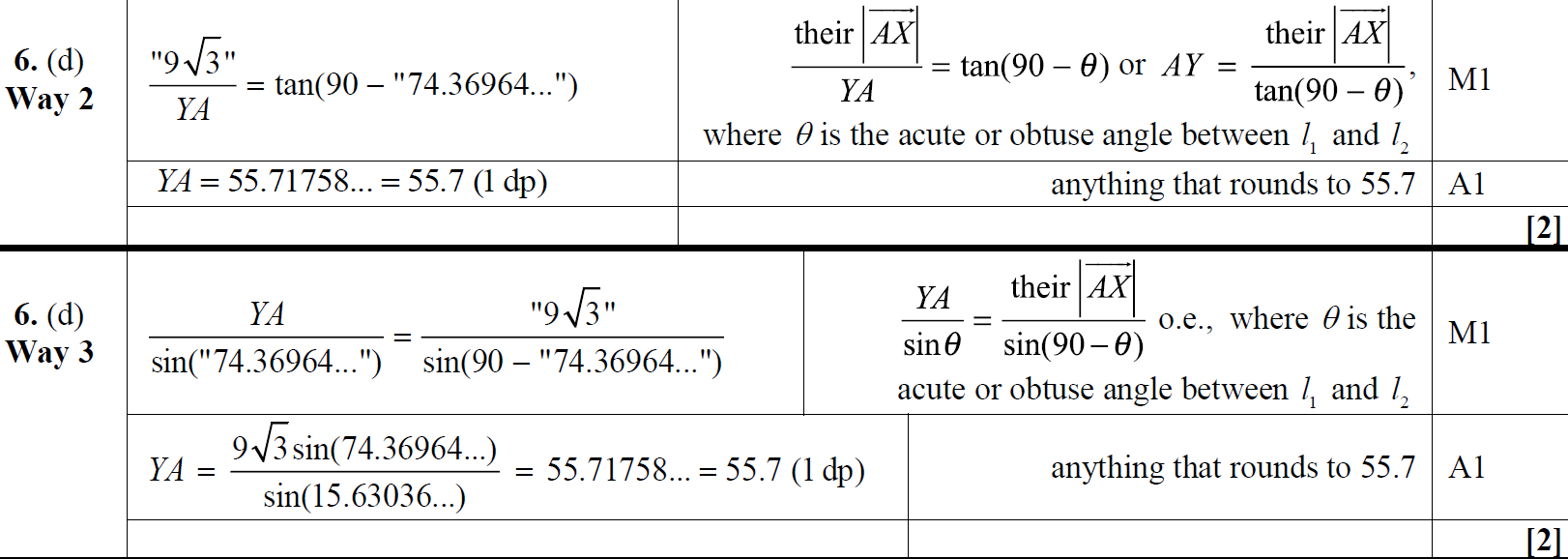 D Alternative 1
D Alternative 2
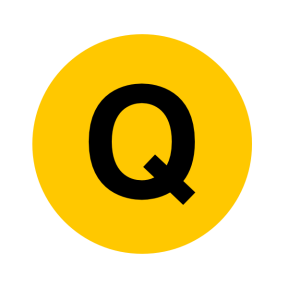 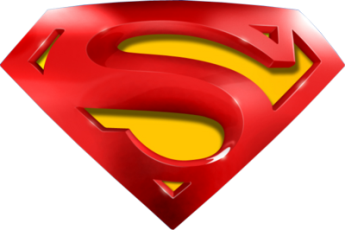 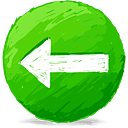 June 2017
D Alternative 3
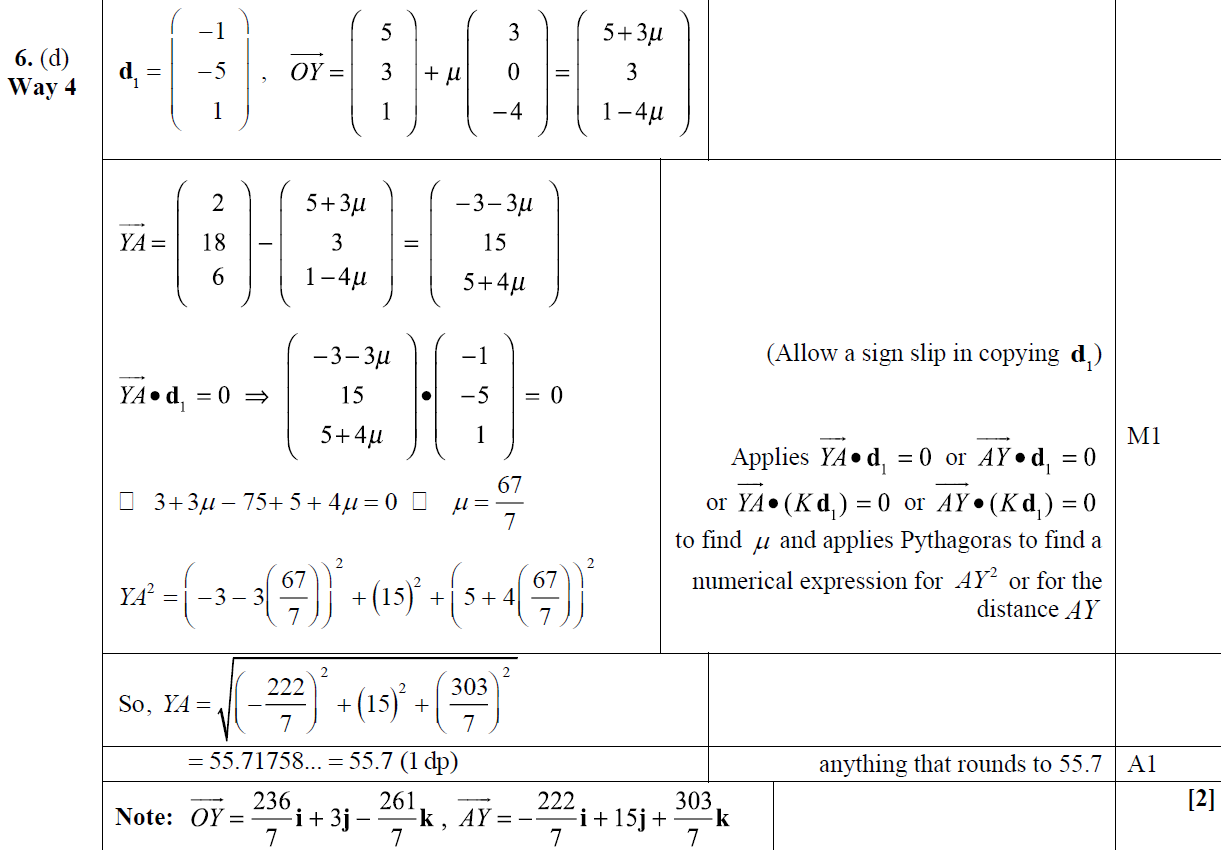 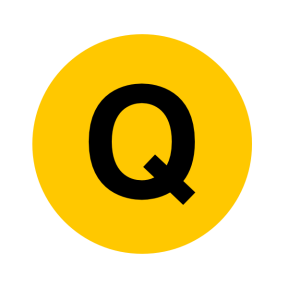 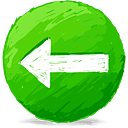 June 2018
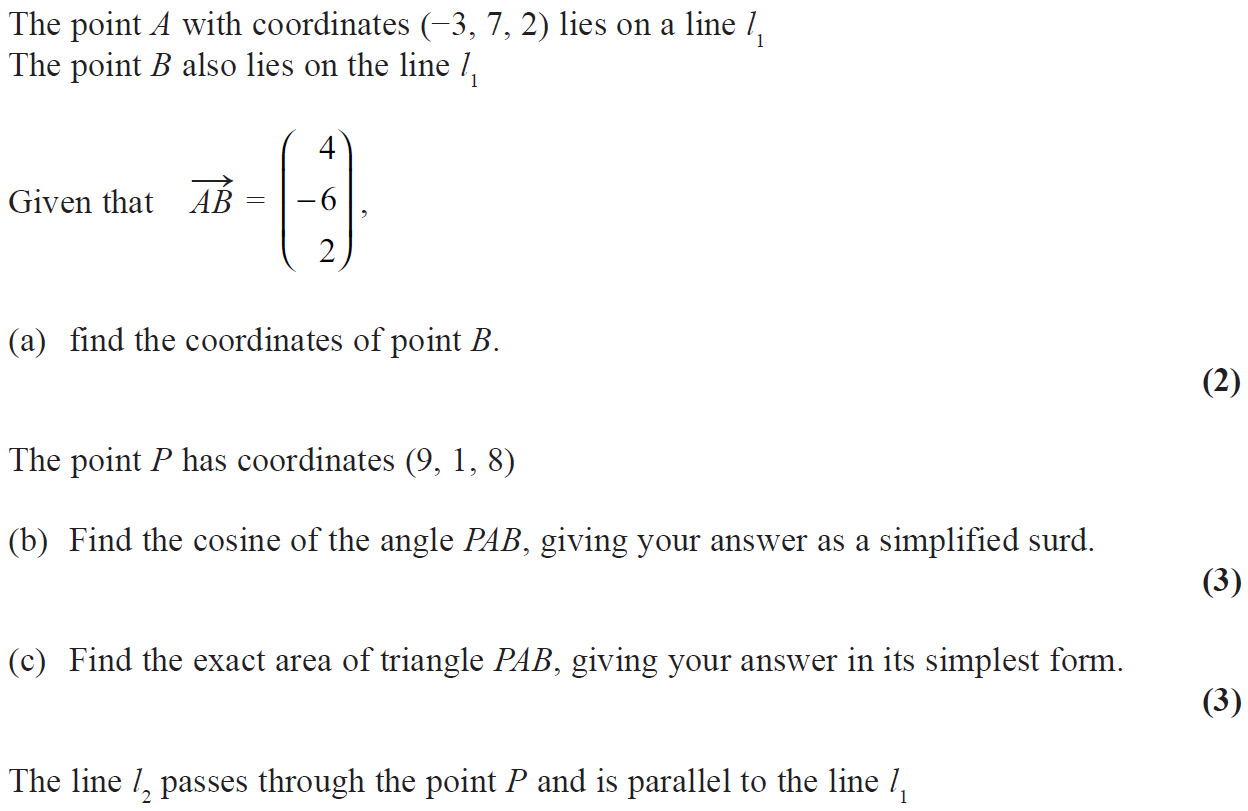 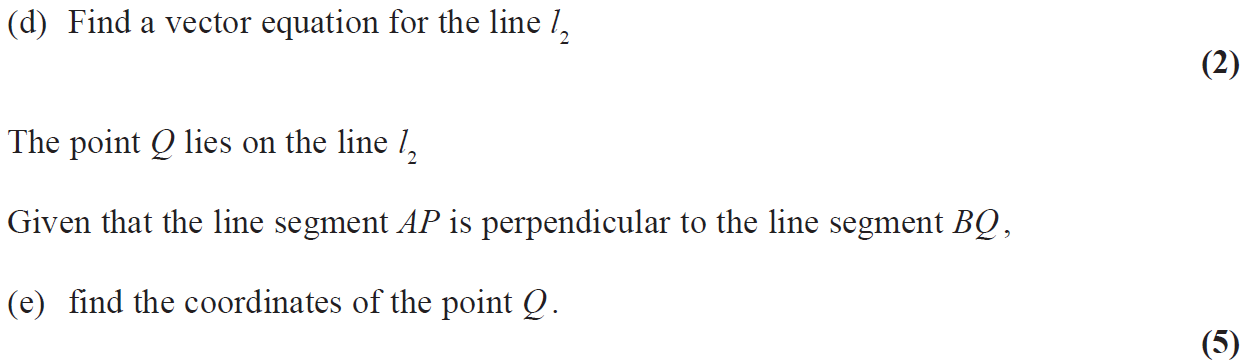 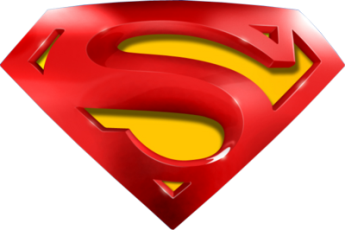 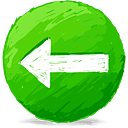 June 2018
A
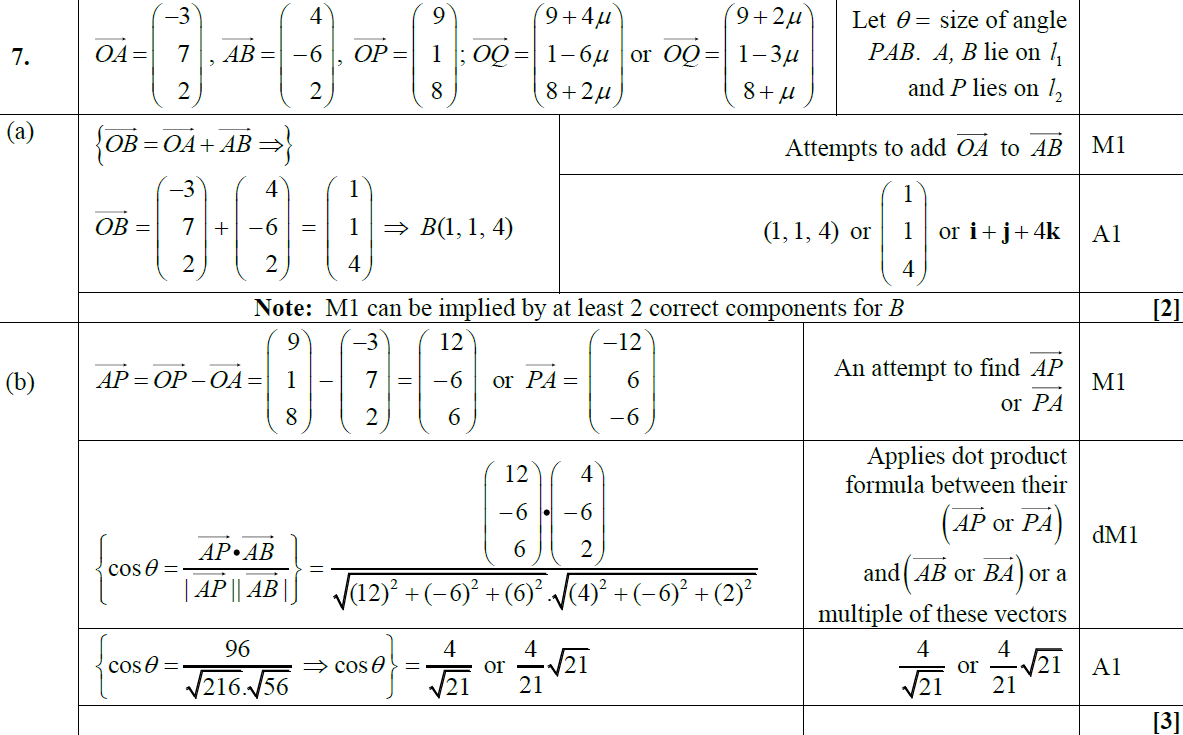 B
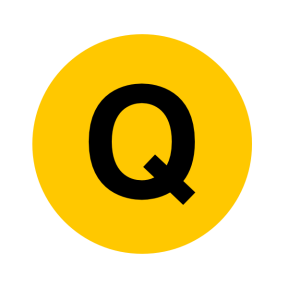 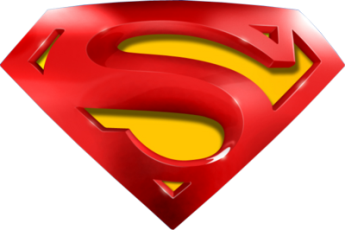 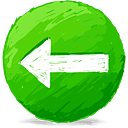 June 2018
C
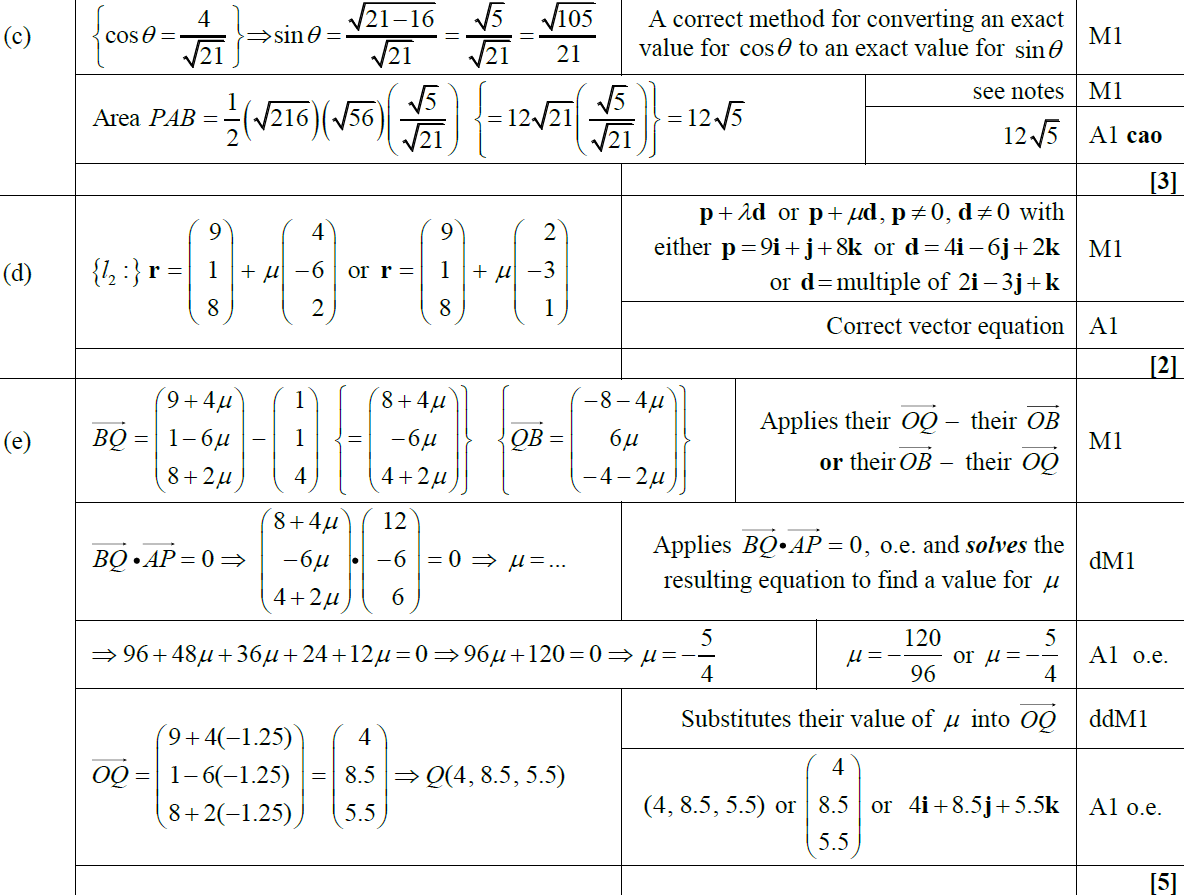 D
E
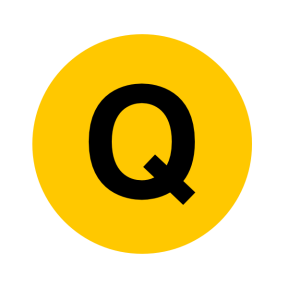 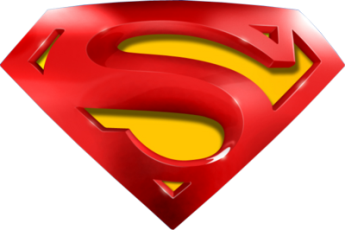 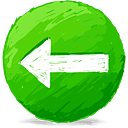 June 2018
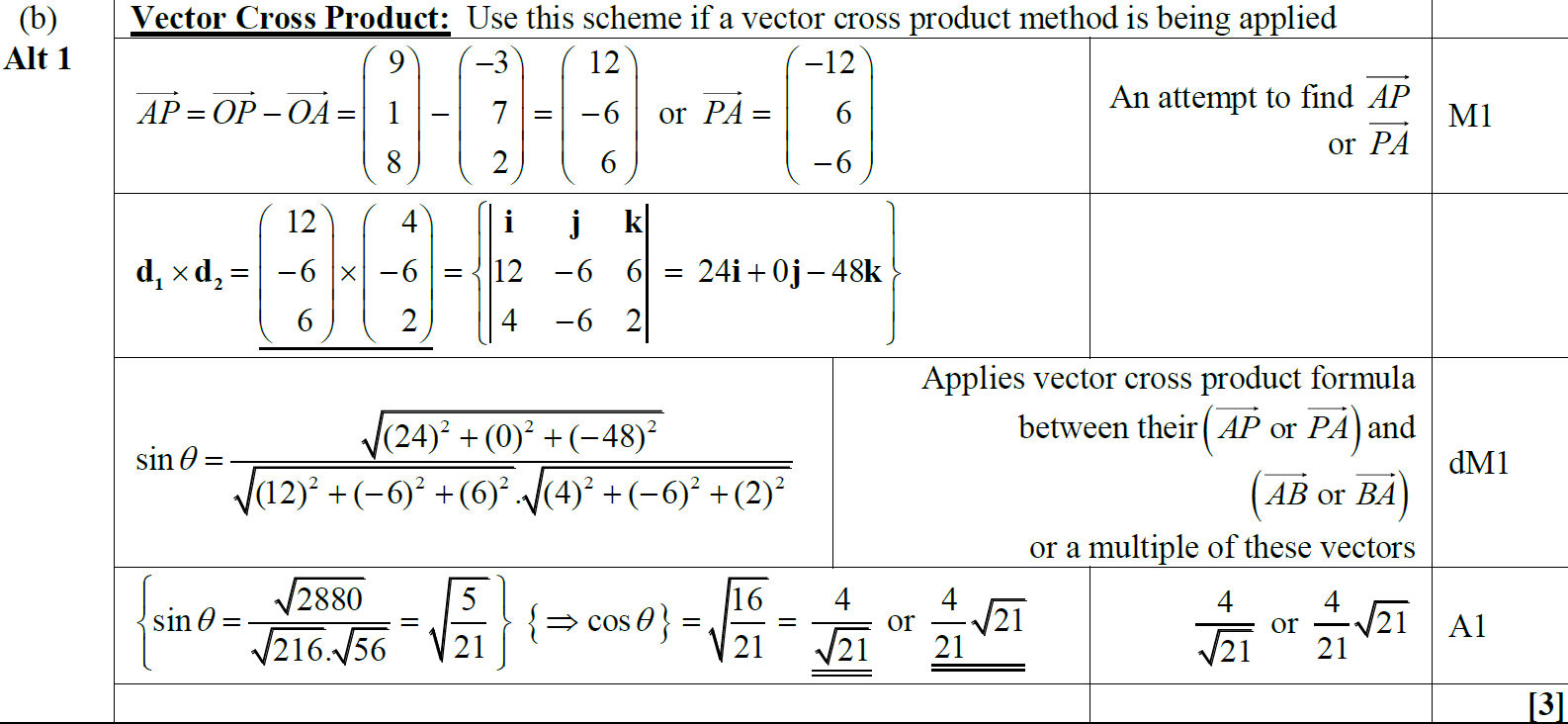 B Alternative 1
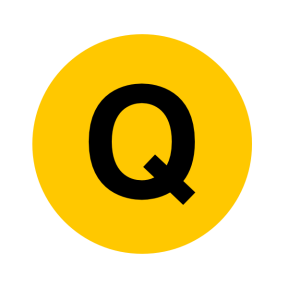 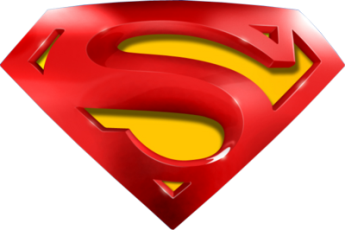 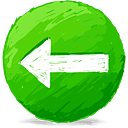 June 2018
B Alternative 2
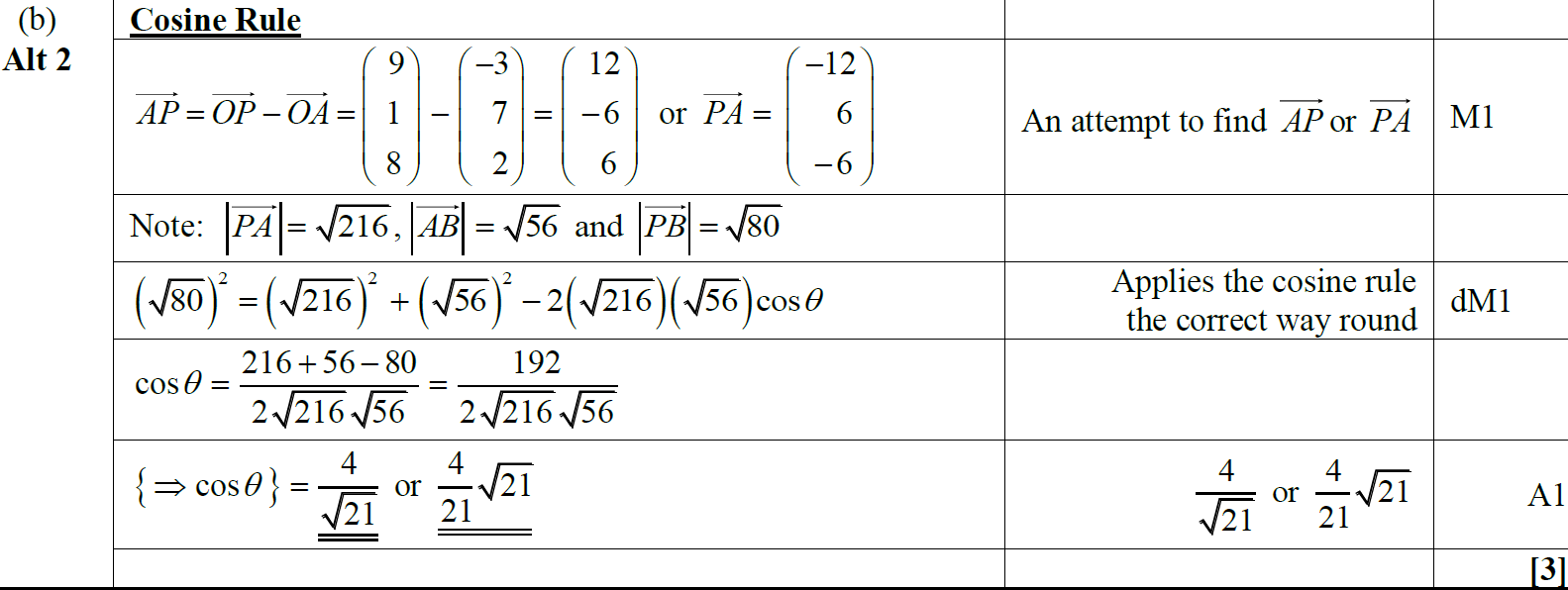 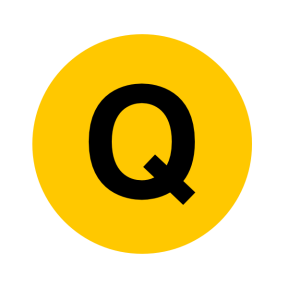 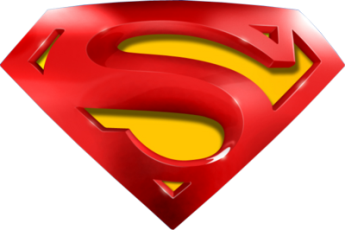 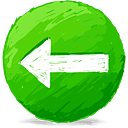 June 2018
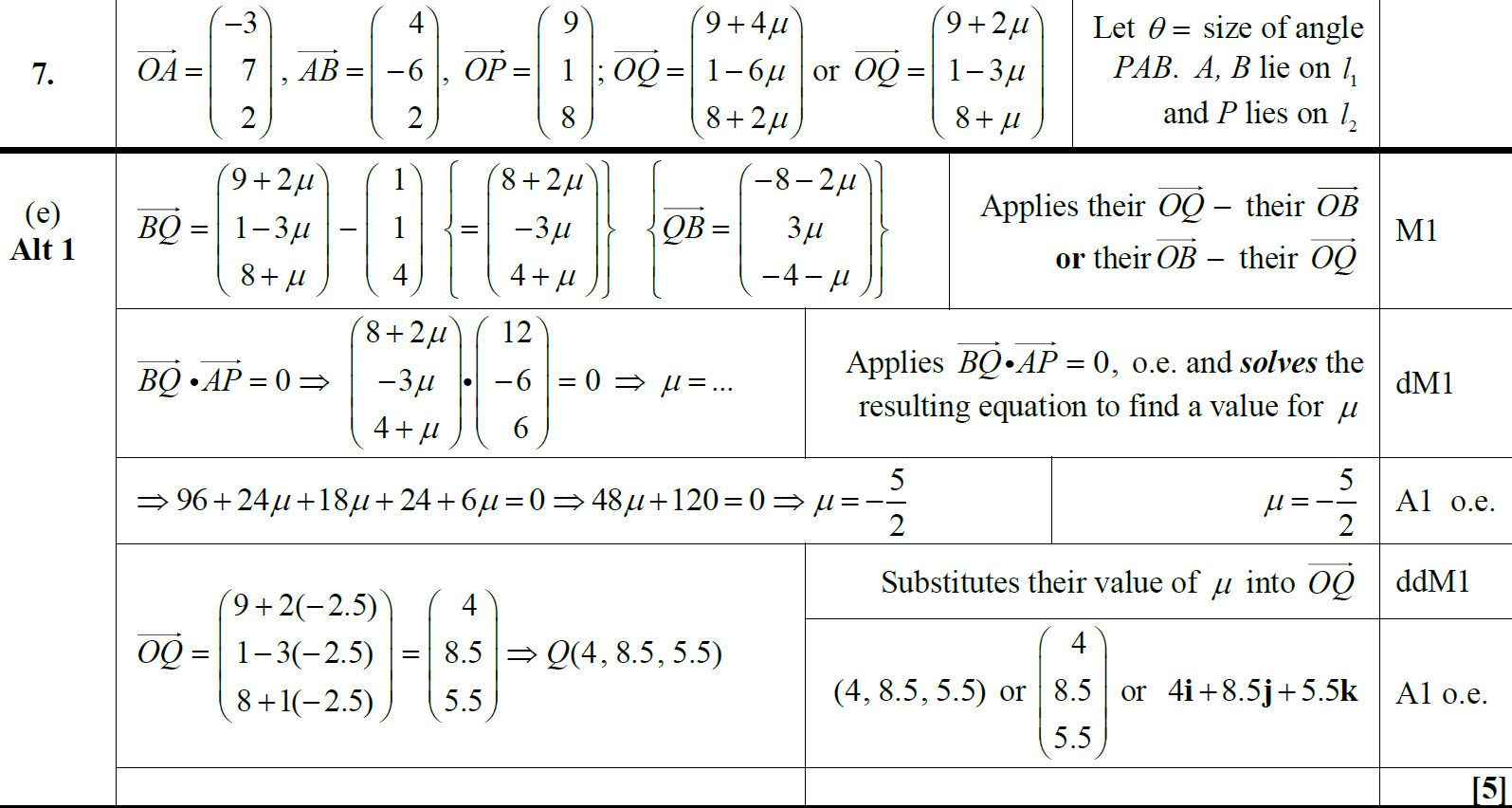 E Alternative
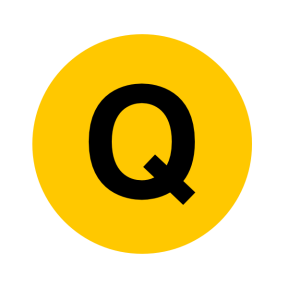 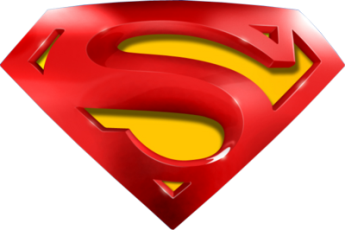 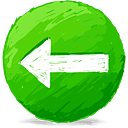 June 2018
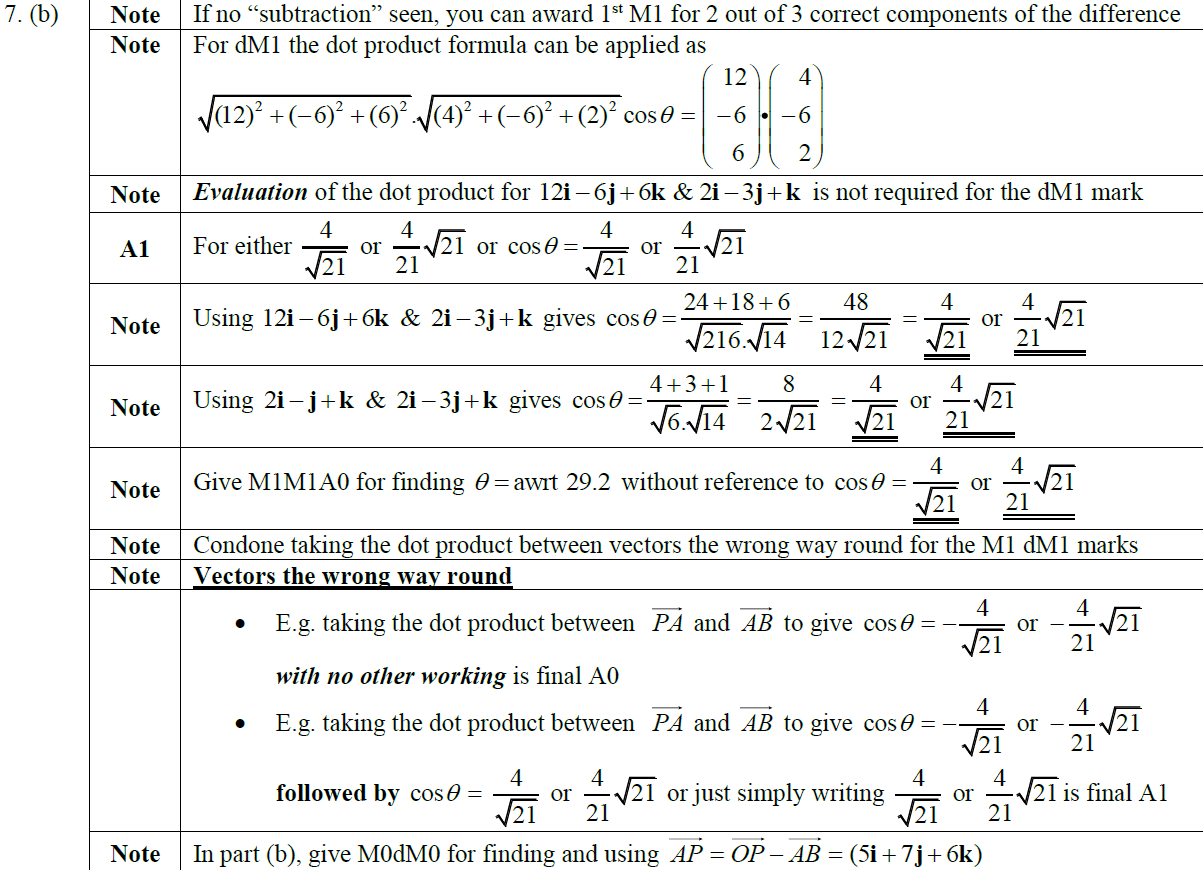 B notes
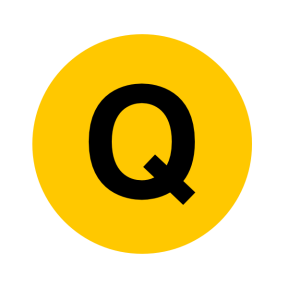 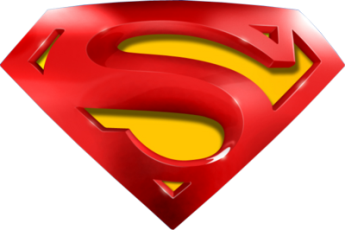 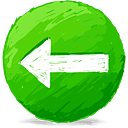 June 2018
C notes
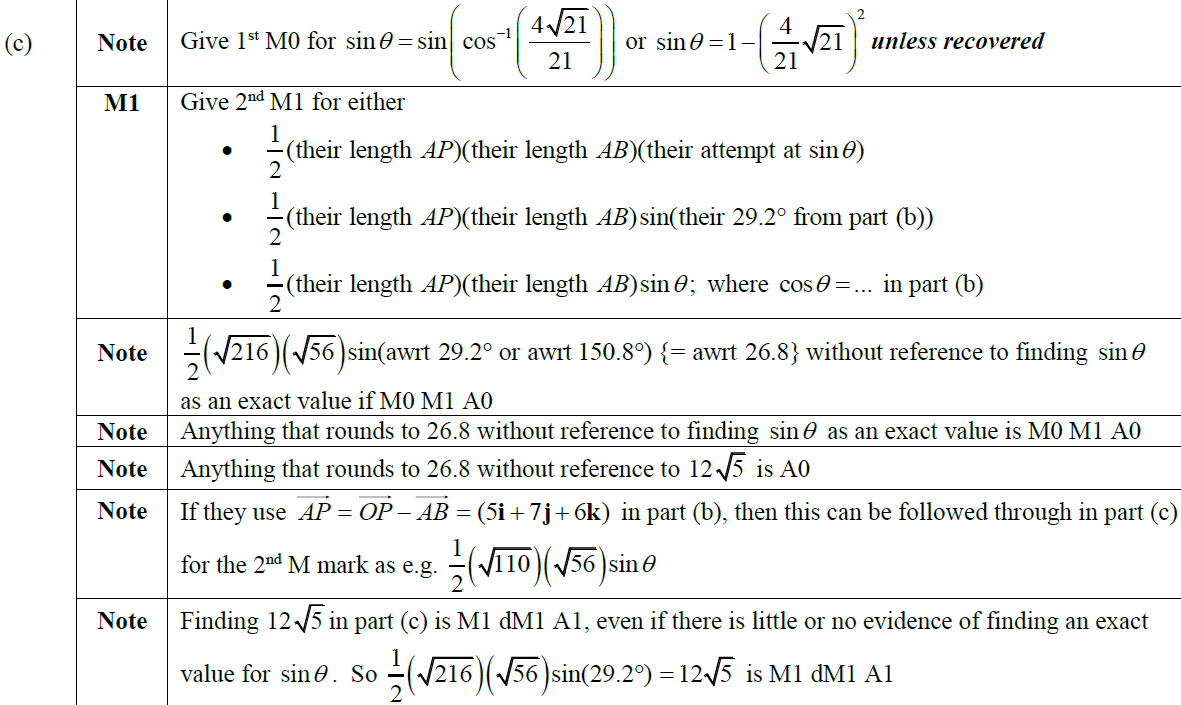 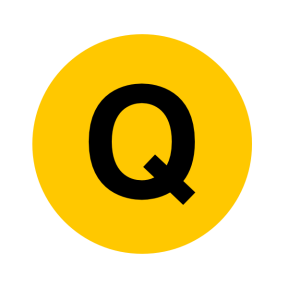 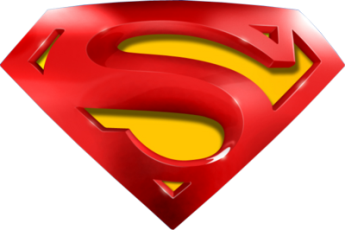 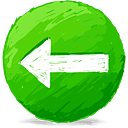 June 2018
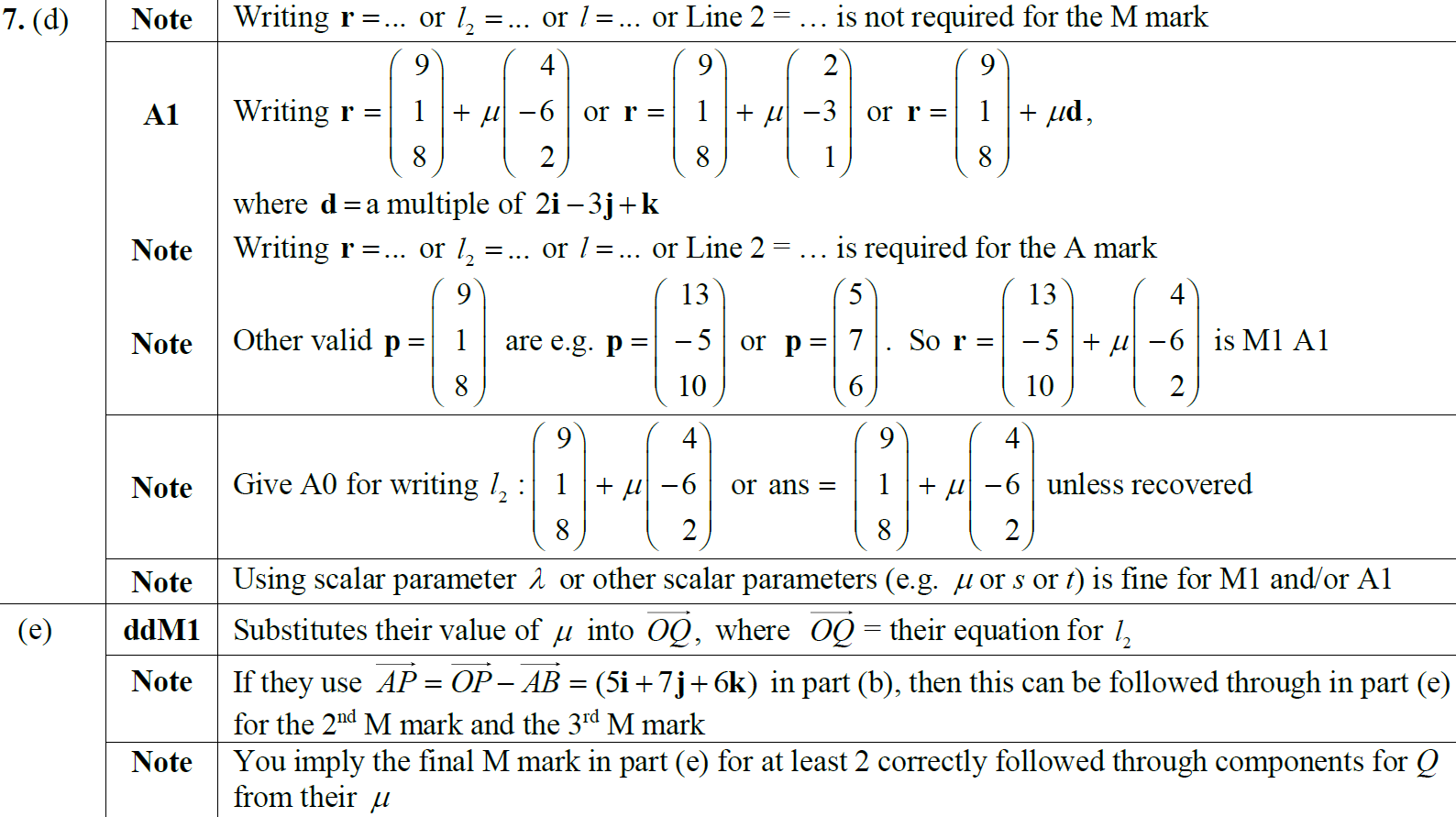 D notes
E notes
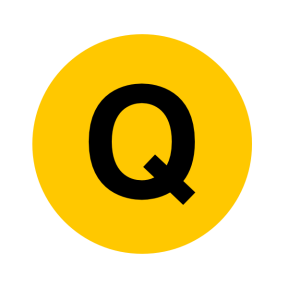 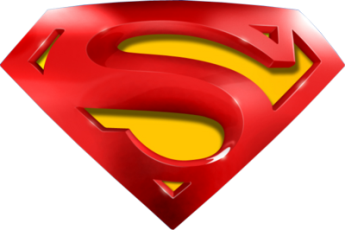 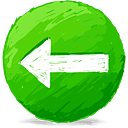 June 2018
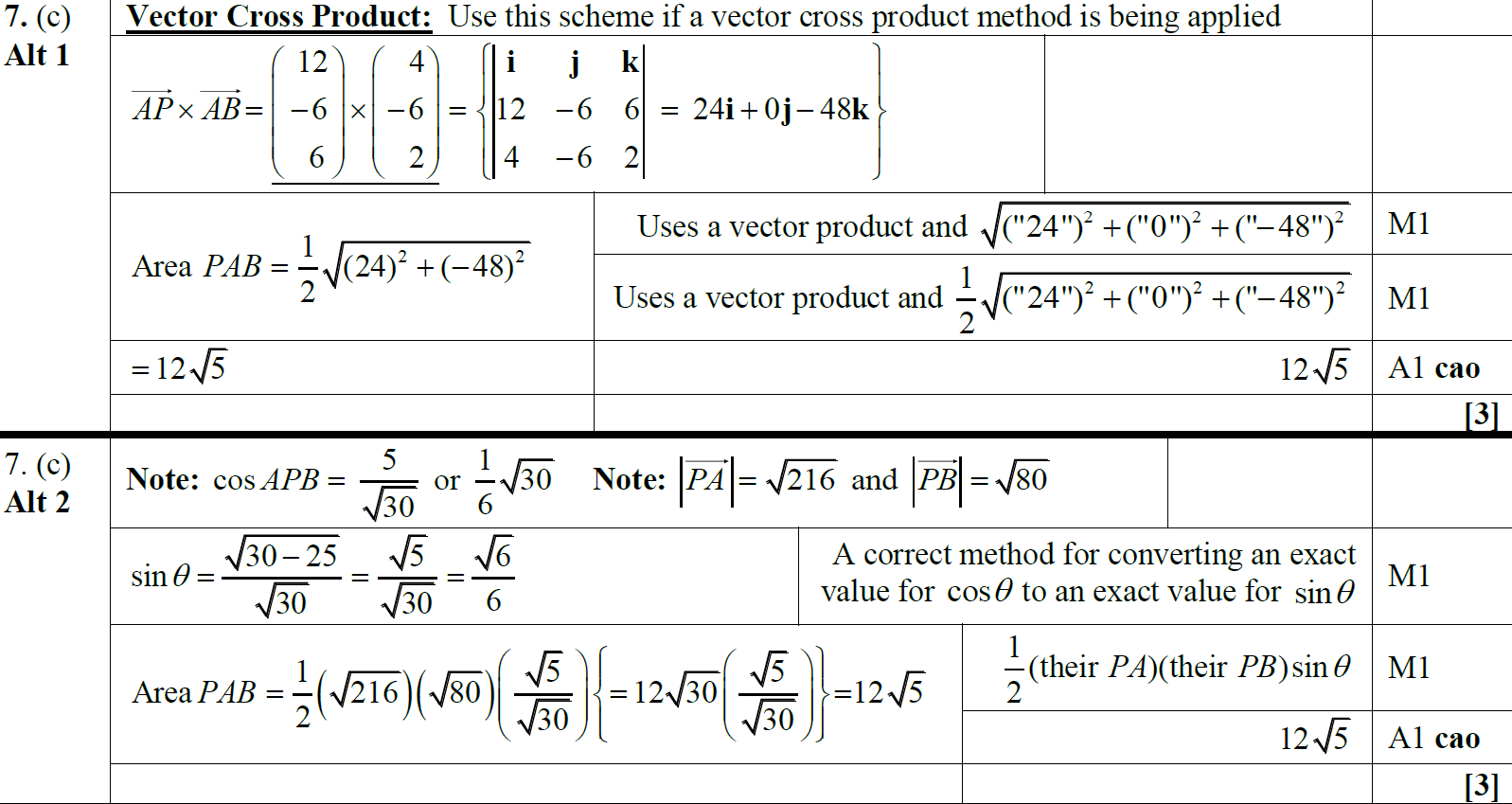 C Alternative 1
C Alternative 2
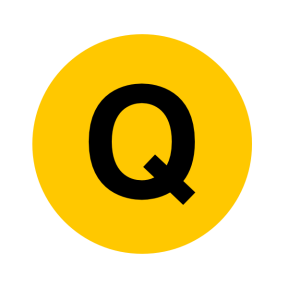 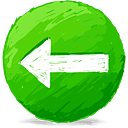 June 2002
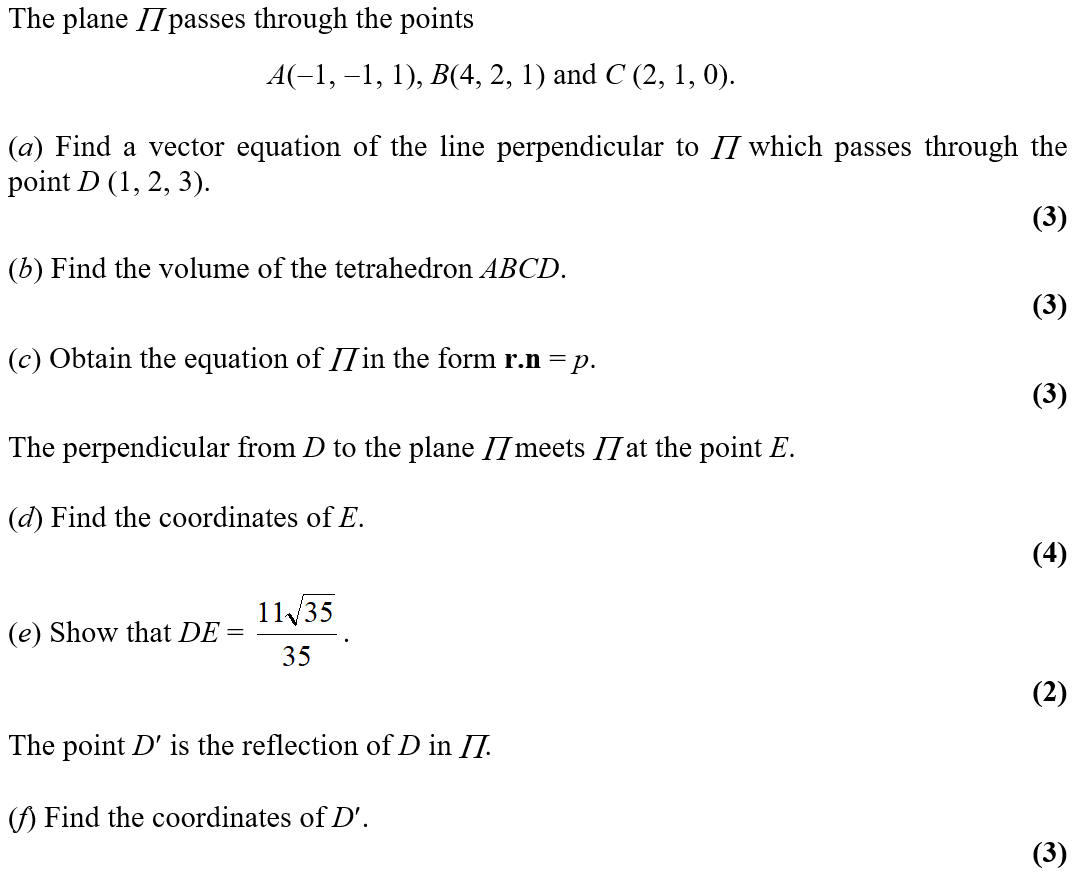 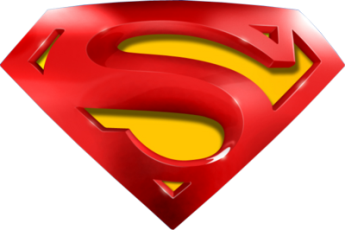 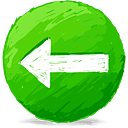 June 2002
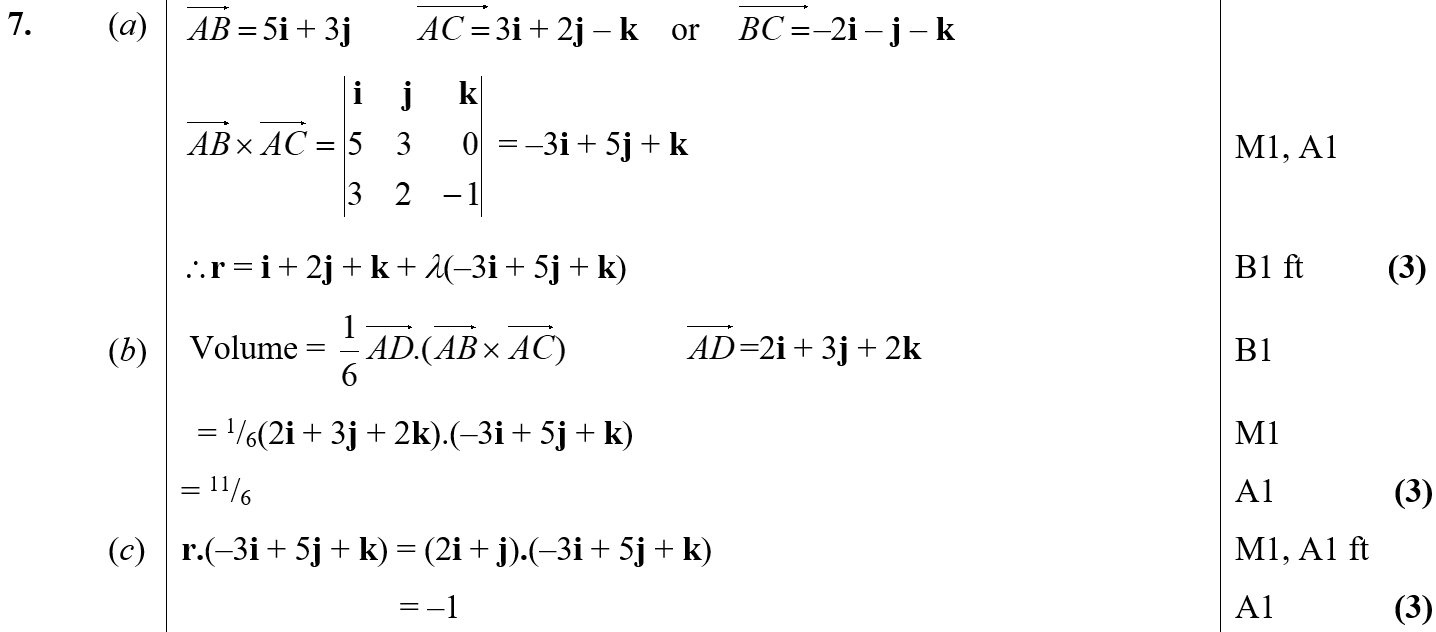 A
B
C
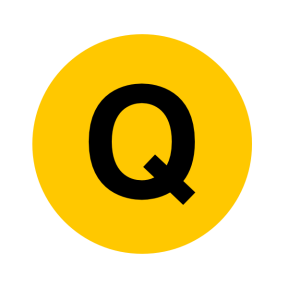 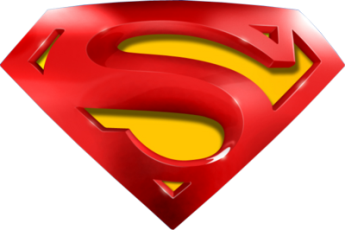 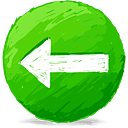 June 2002
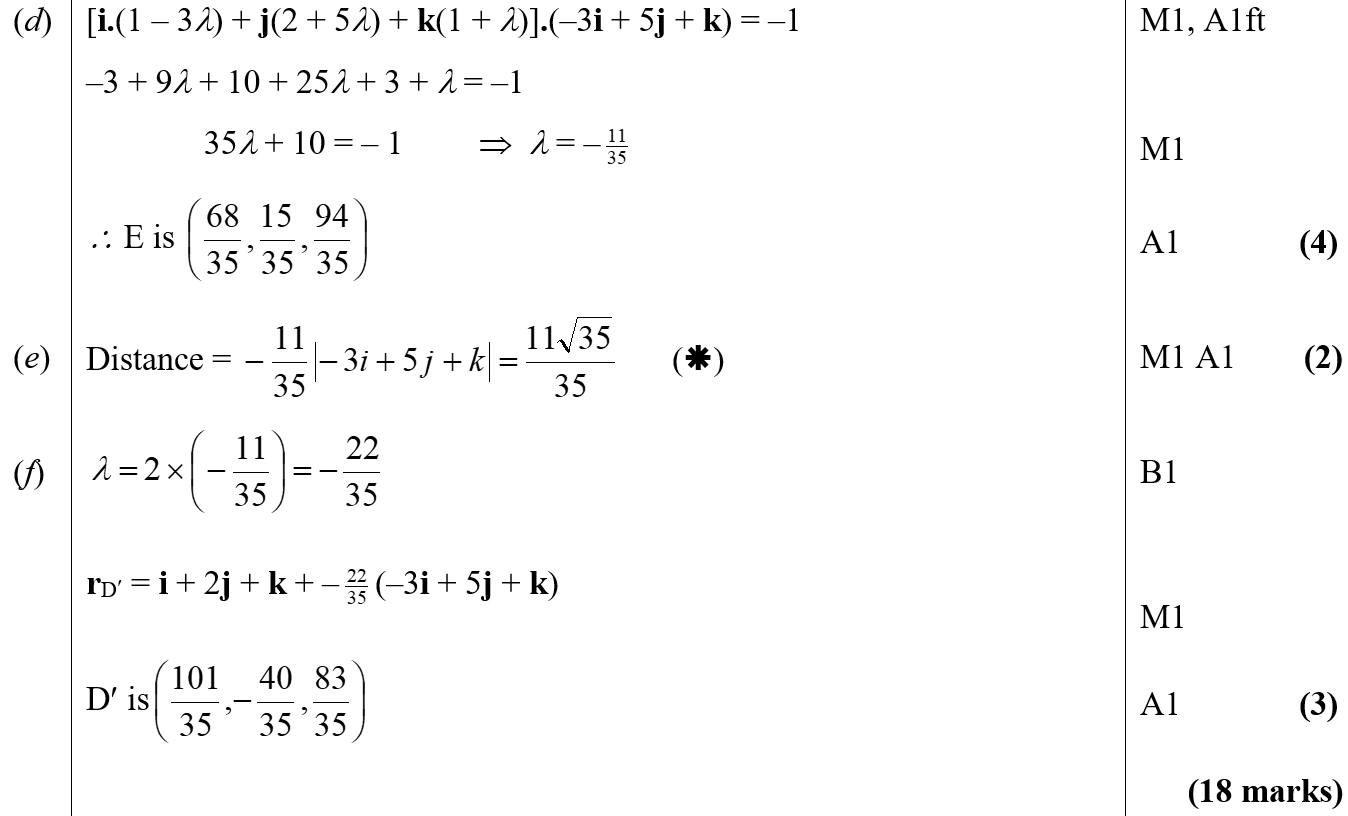 D
E
F
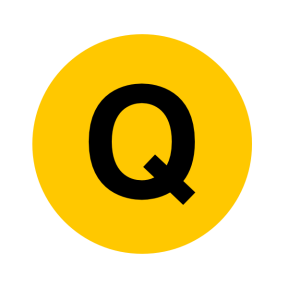 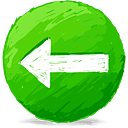 June 2003
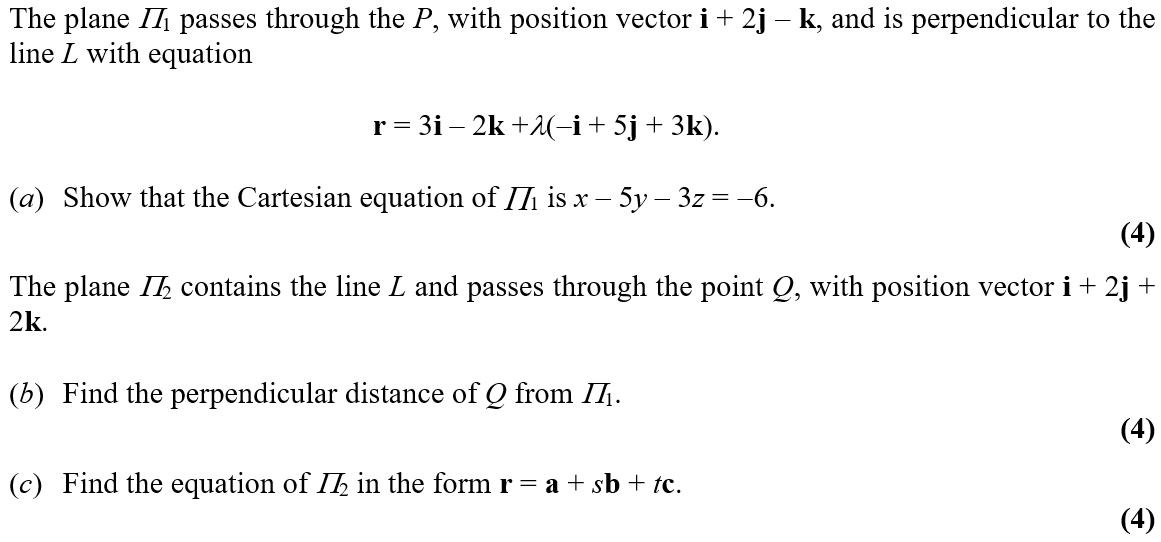 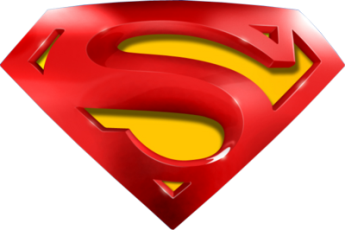 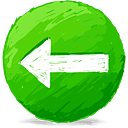 June 2003
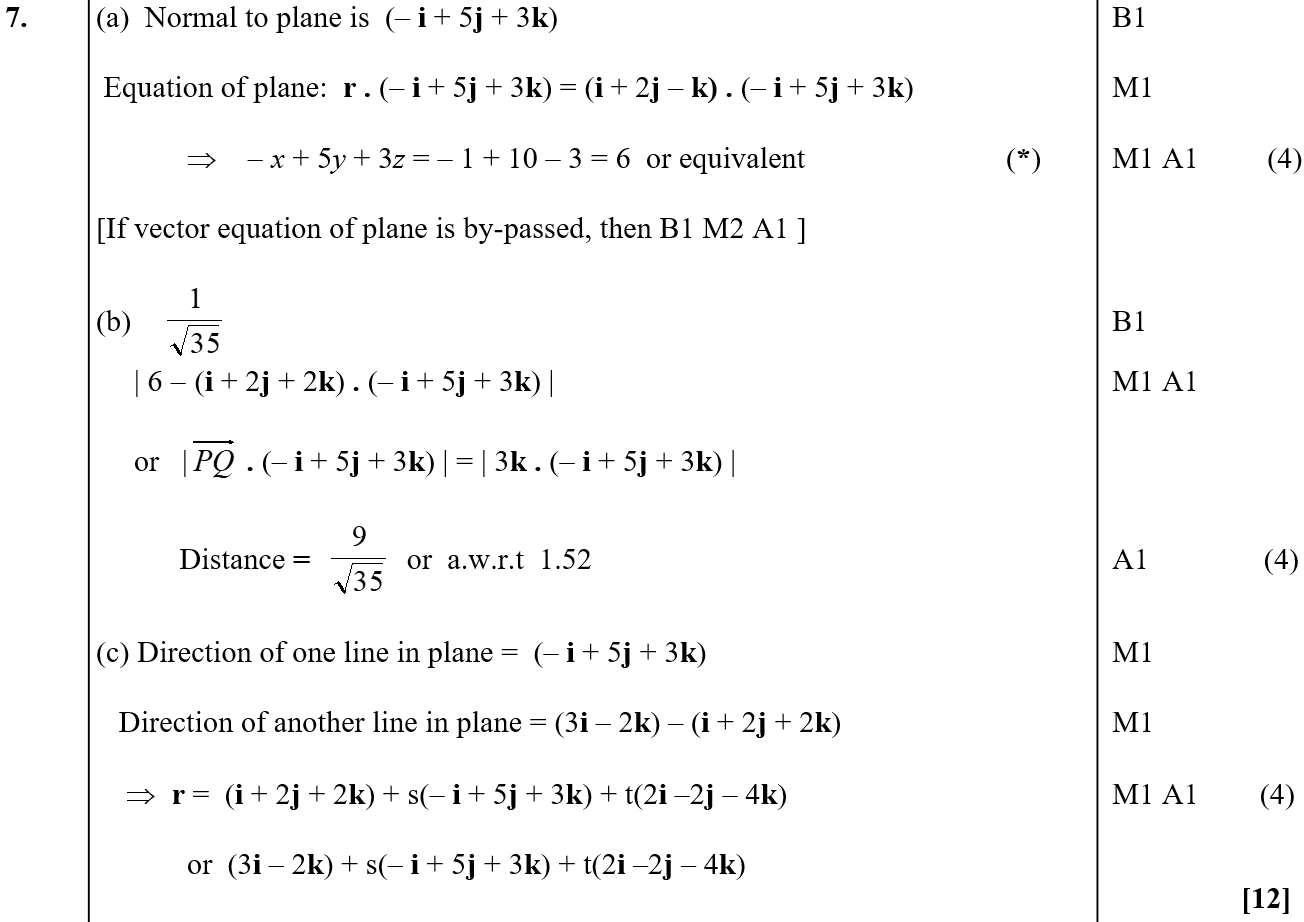 A
B
C
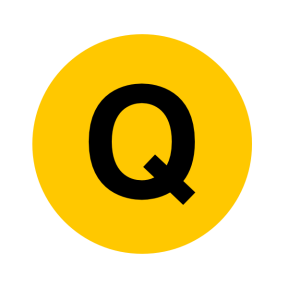 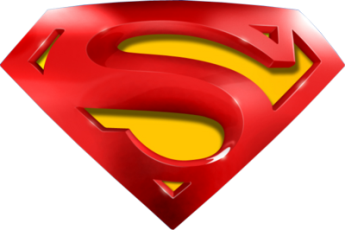 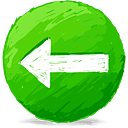 June 2003
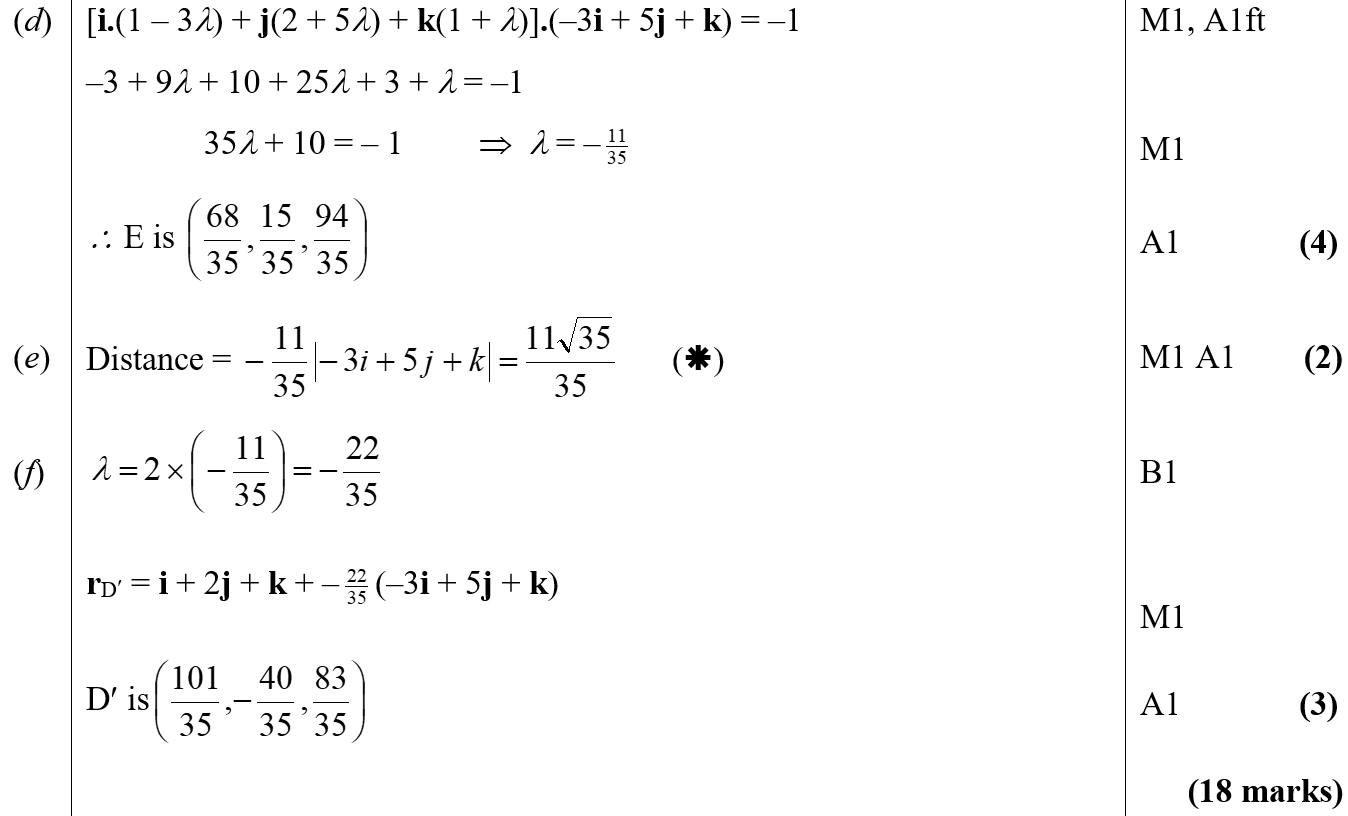 D
E
F
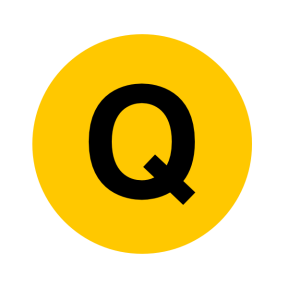 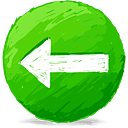 June 2005
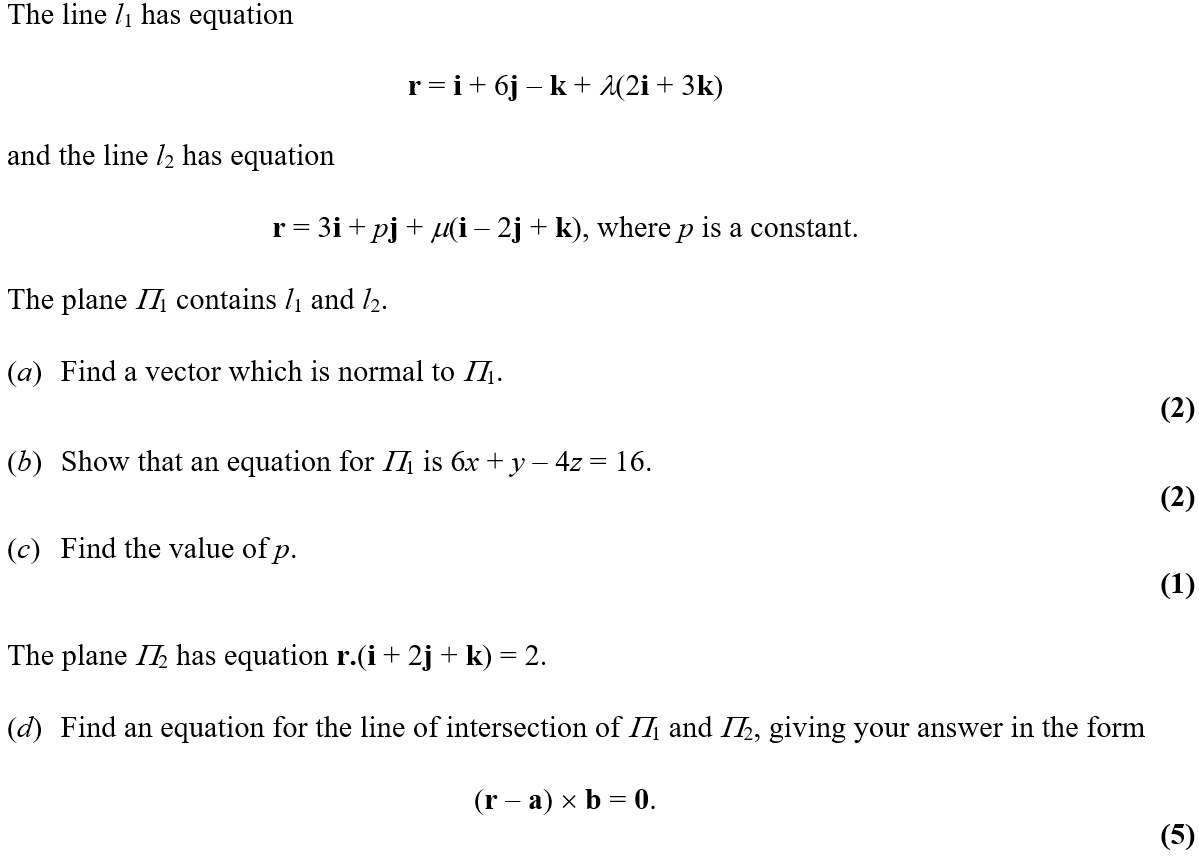 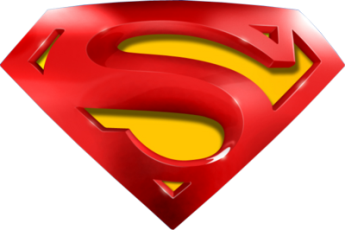 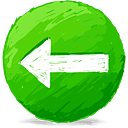 June 2005
A
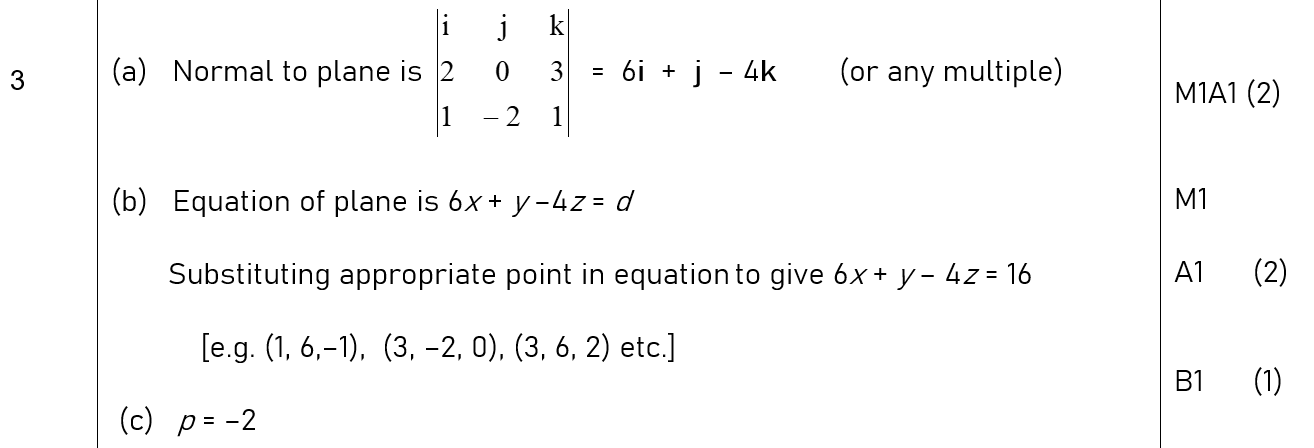 B
C
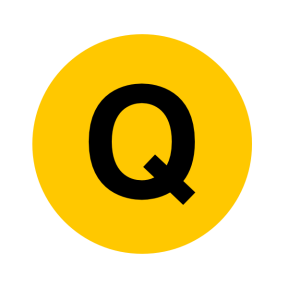 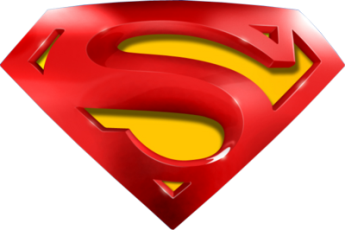 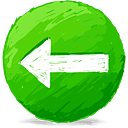 June 2005
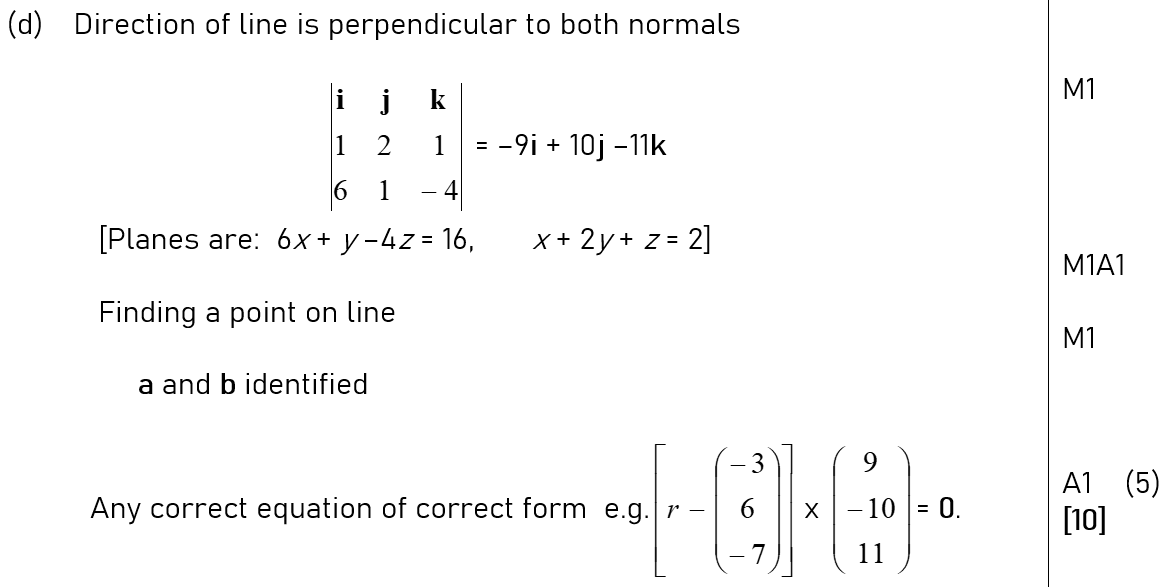 D
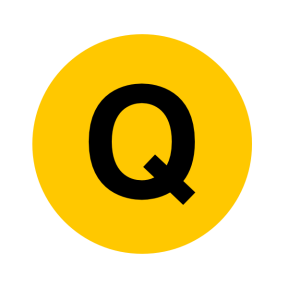 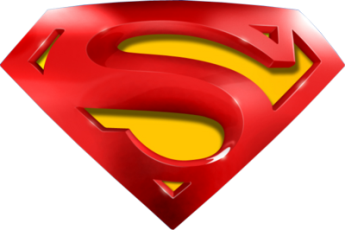 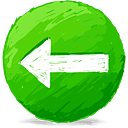 June 2005
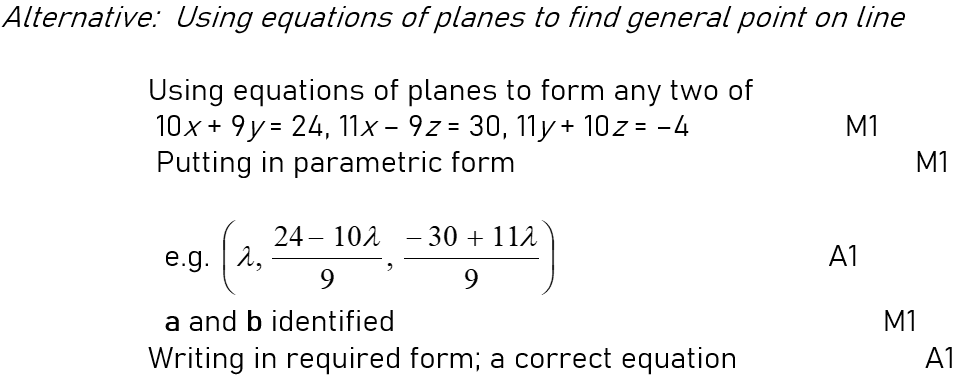 D Alternative
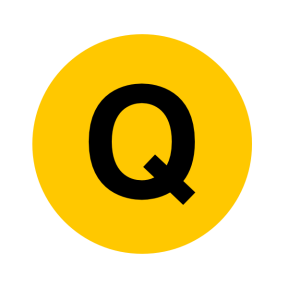 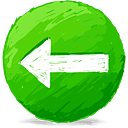 June 2006
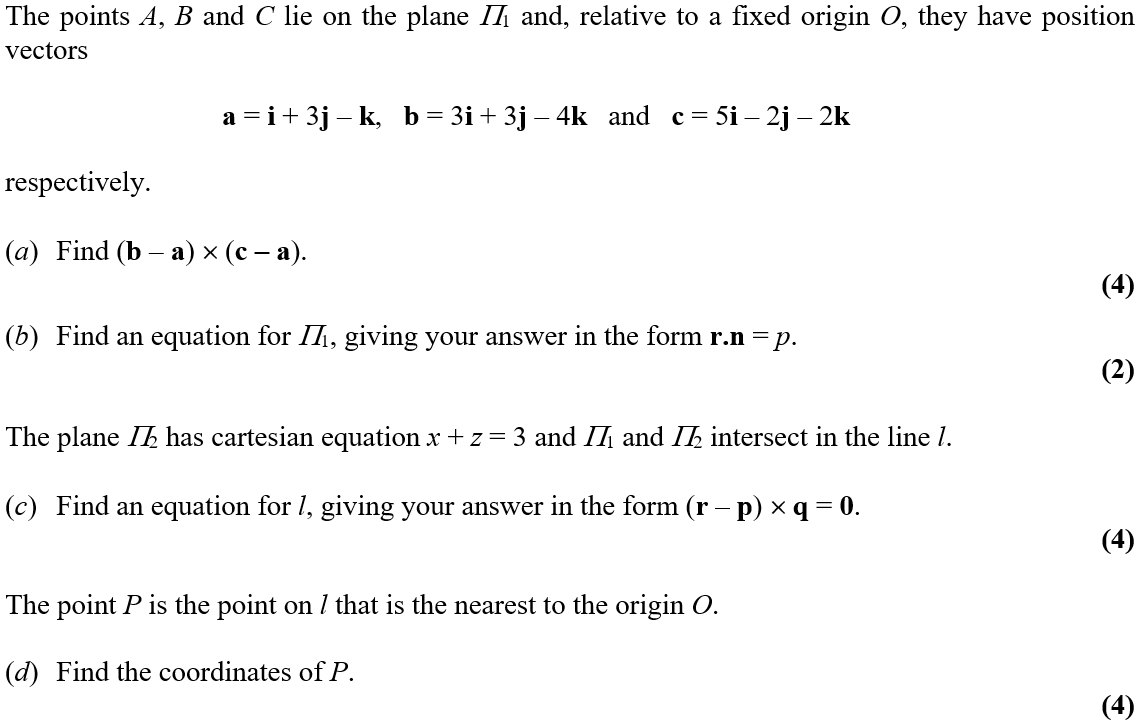 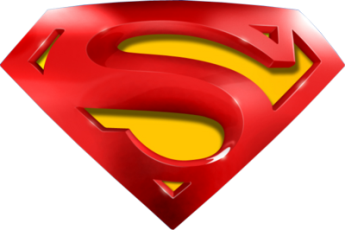 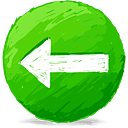 June 2006
A
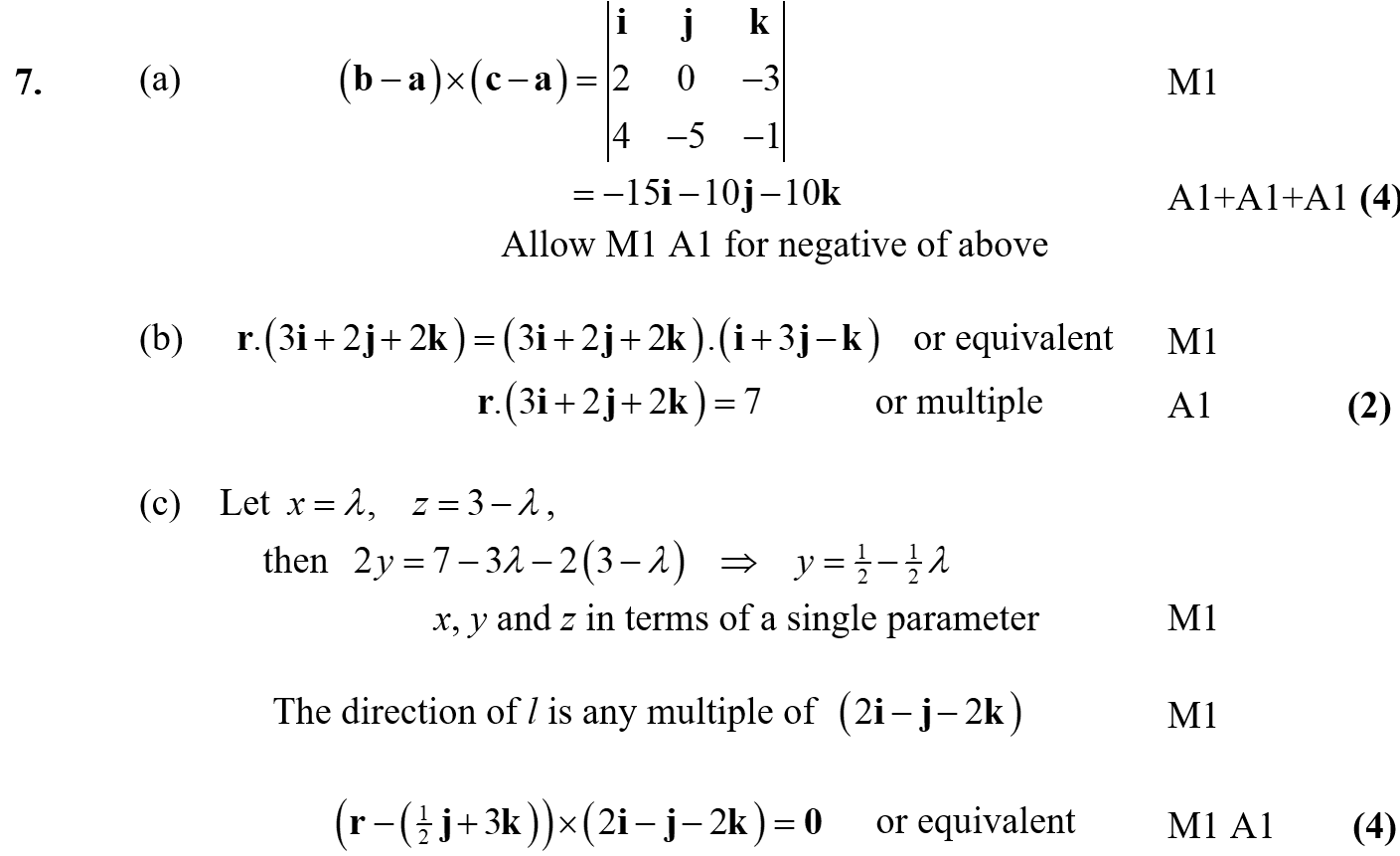 B
C
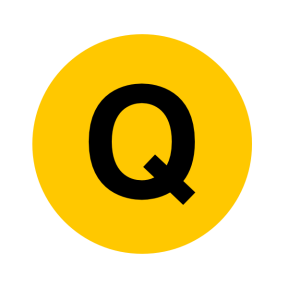 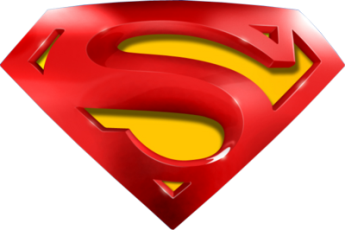 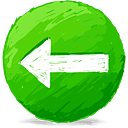 June 2006
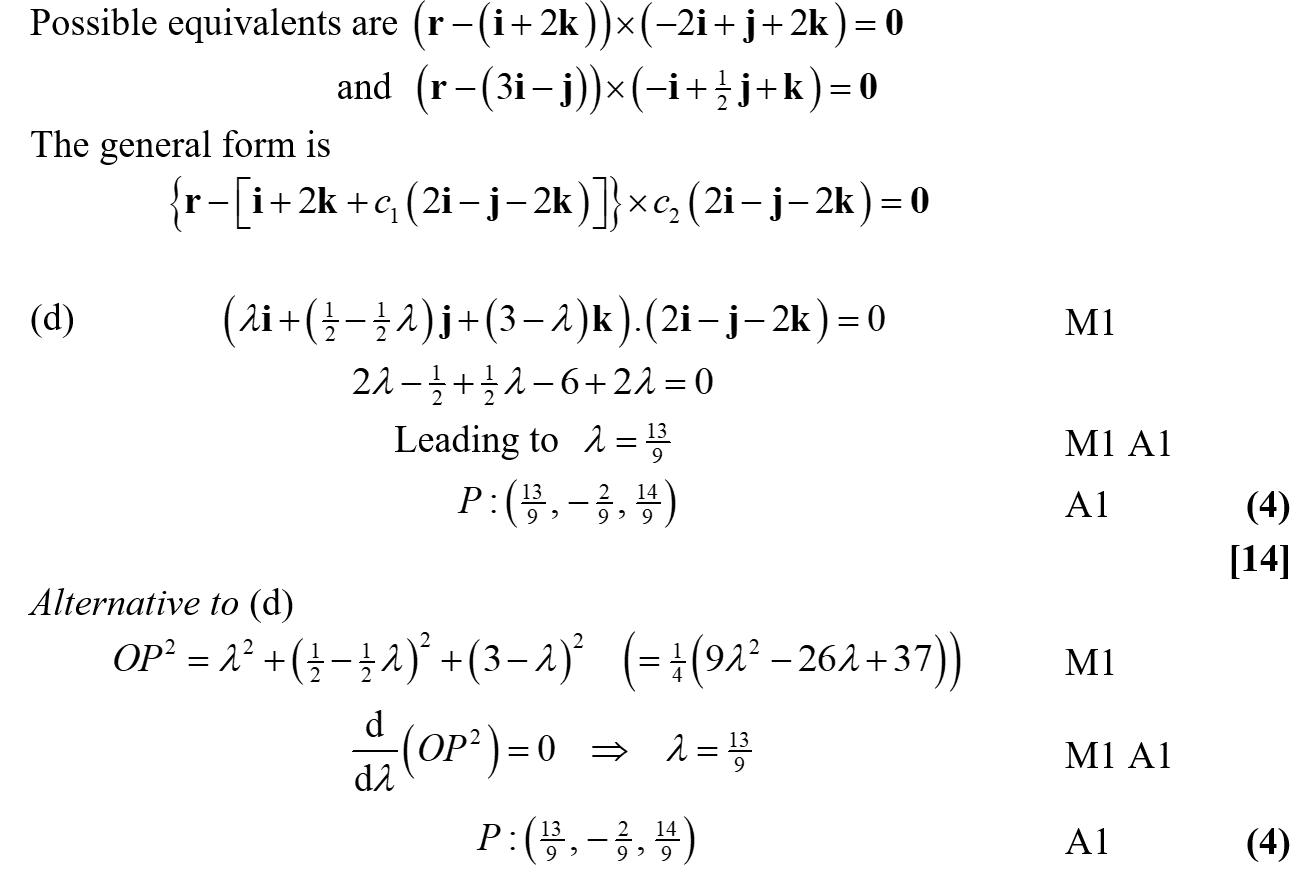 C Equivalents
D
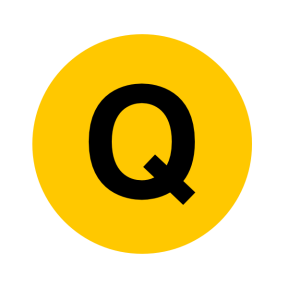 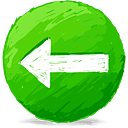 June 2009
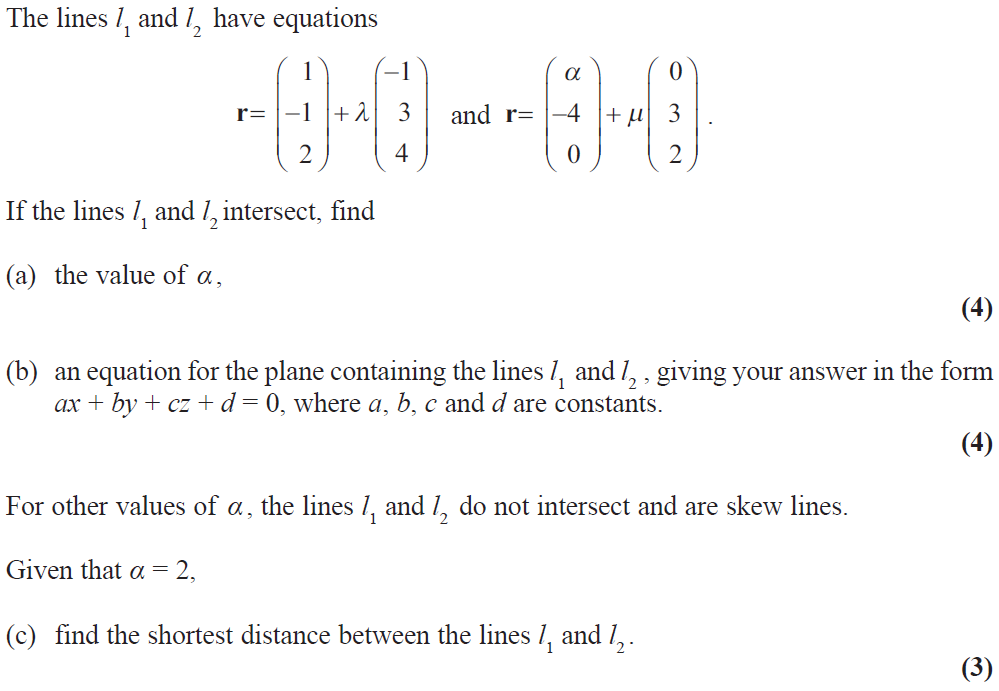 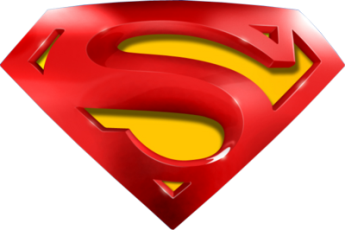 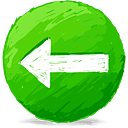 June 2009
A
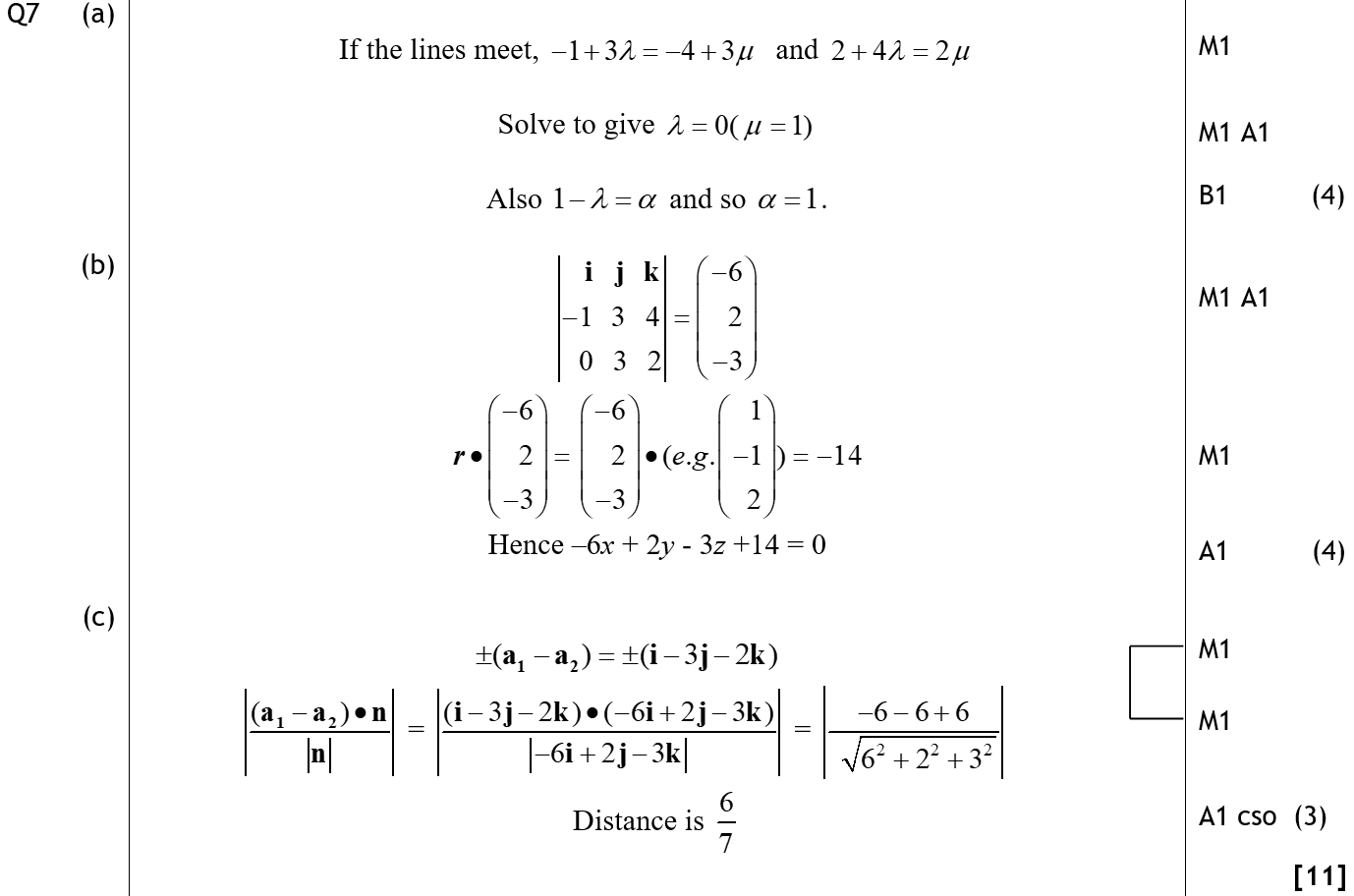 B
C
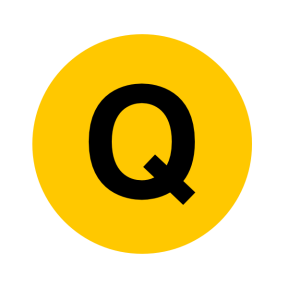 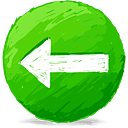 June 2009
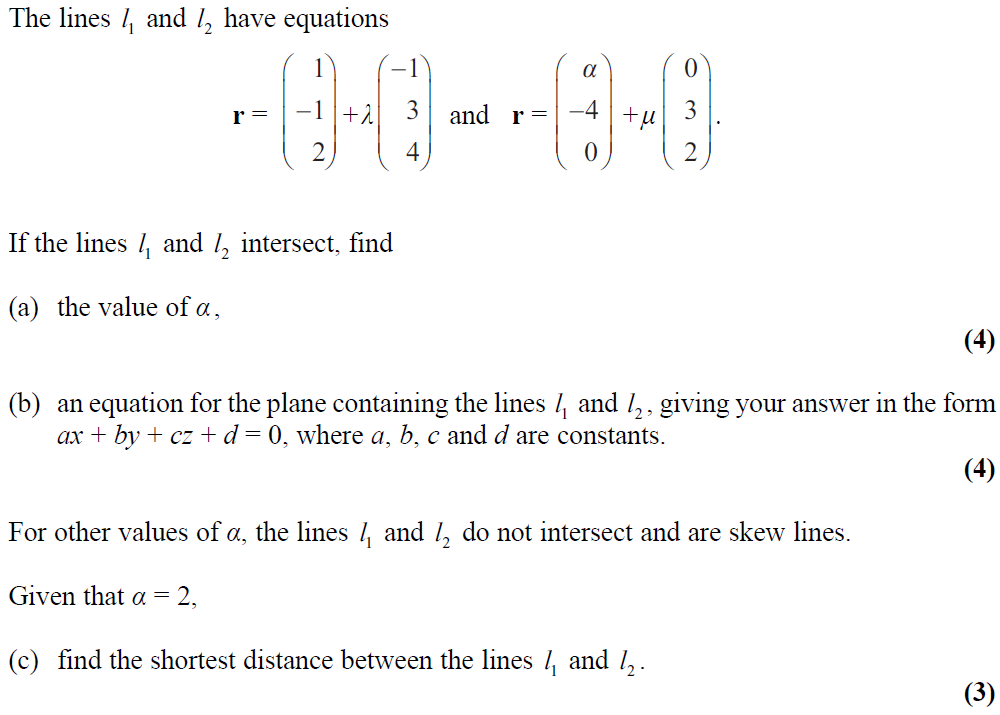 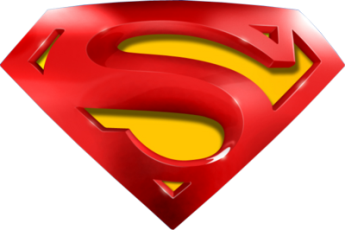 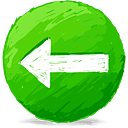 June 2009
A
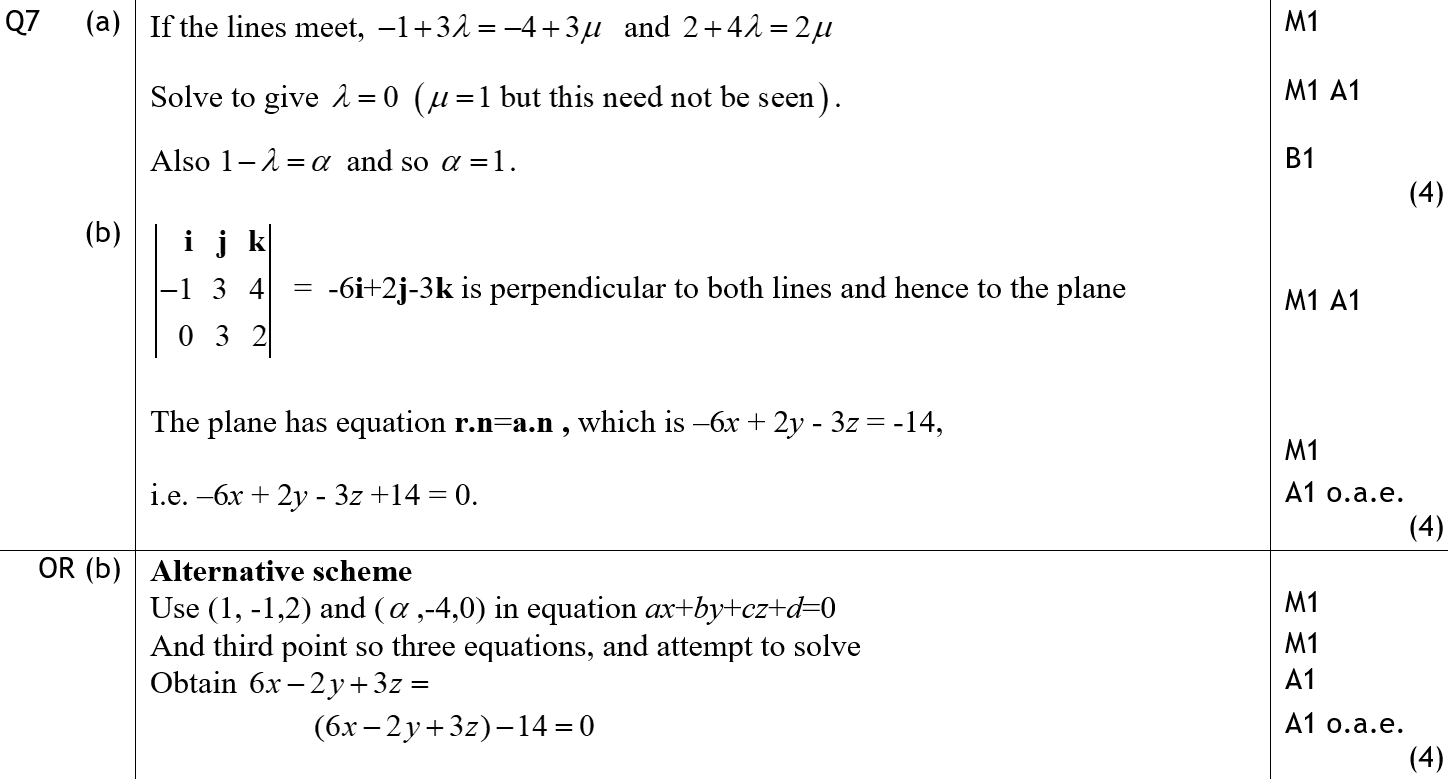 B
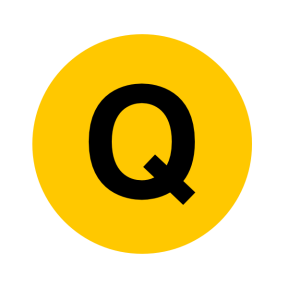 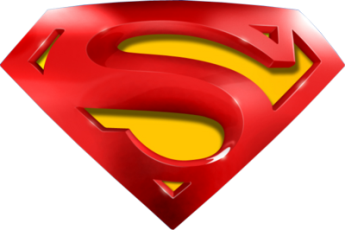 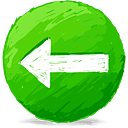 June 2009
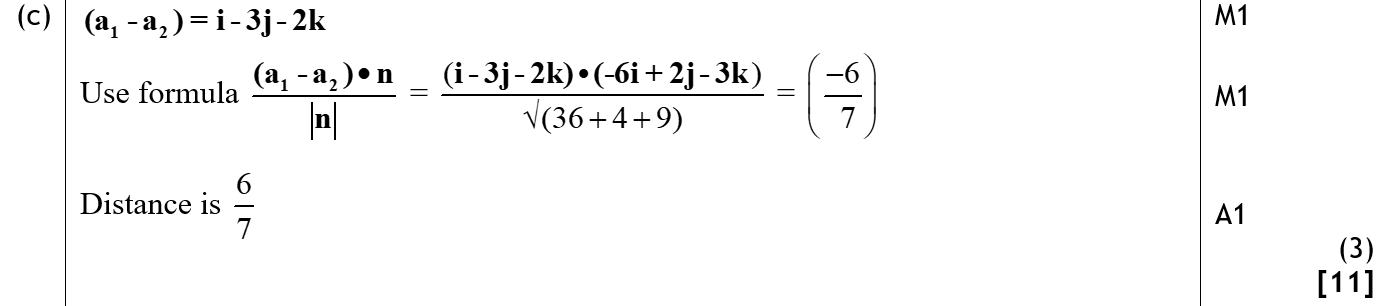 C
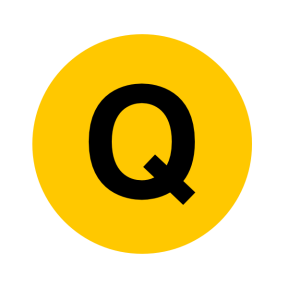 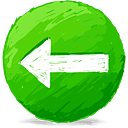 June 2010
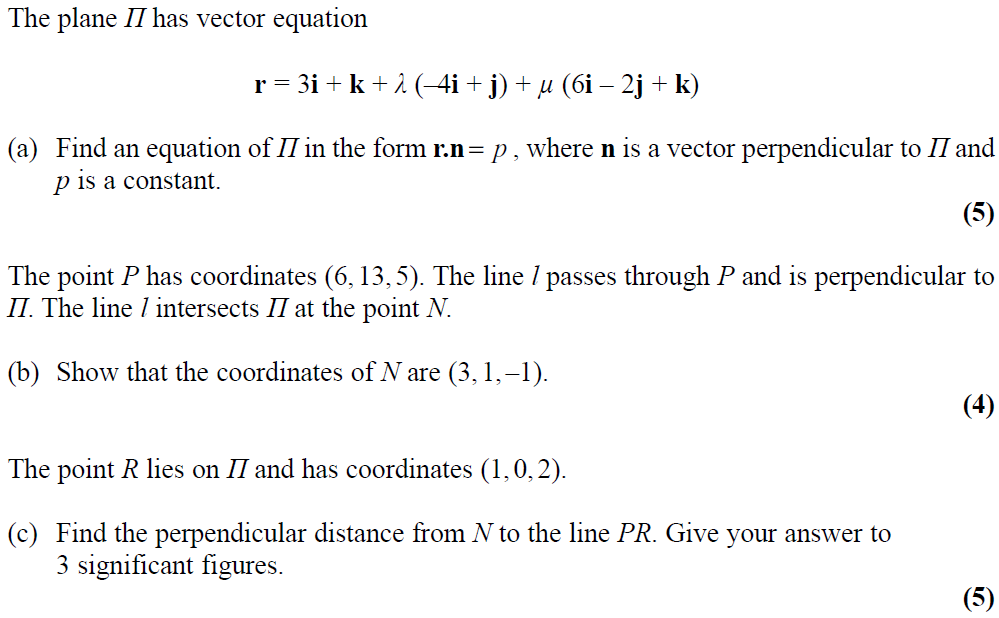 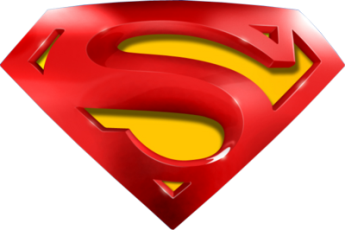 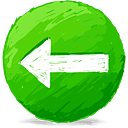 June 2010
A
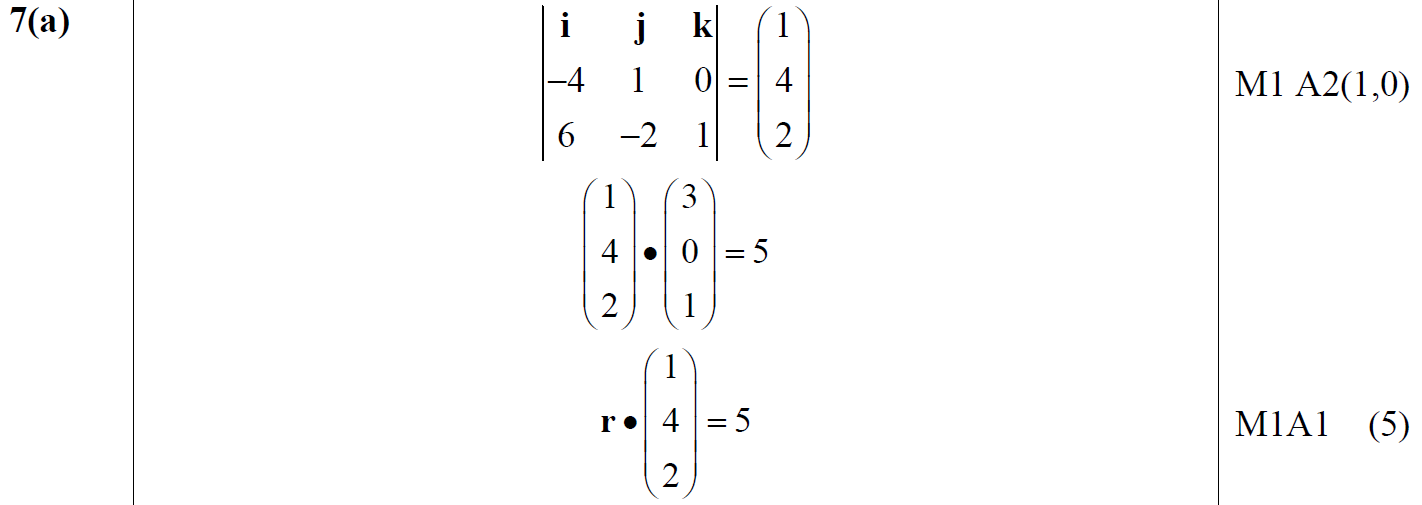 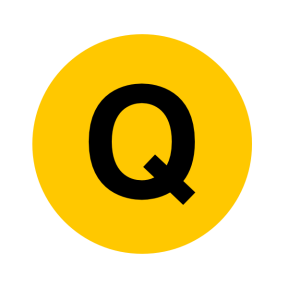 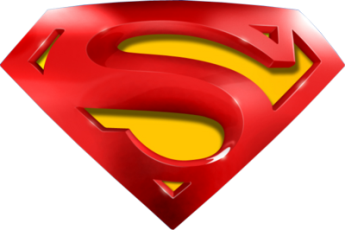 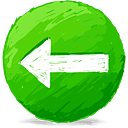 June 2010
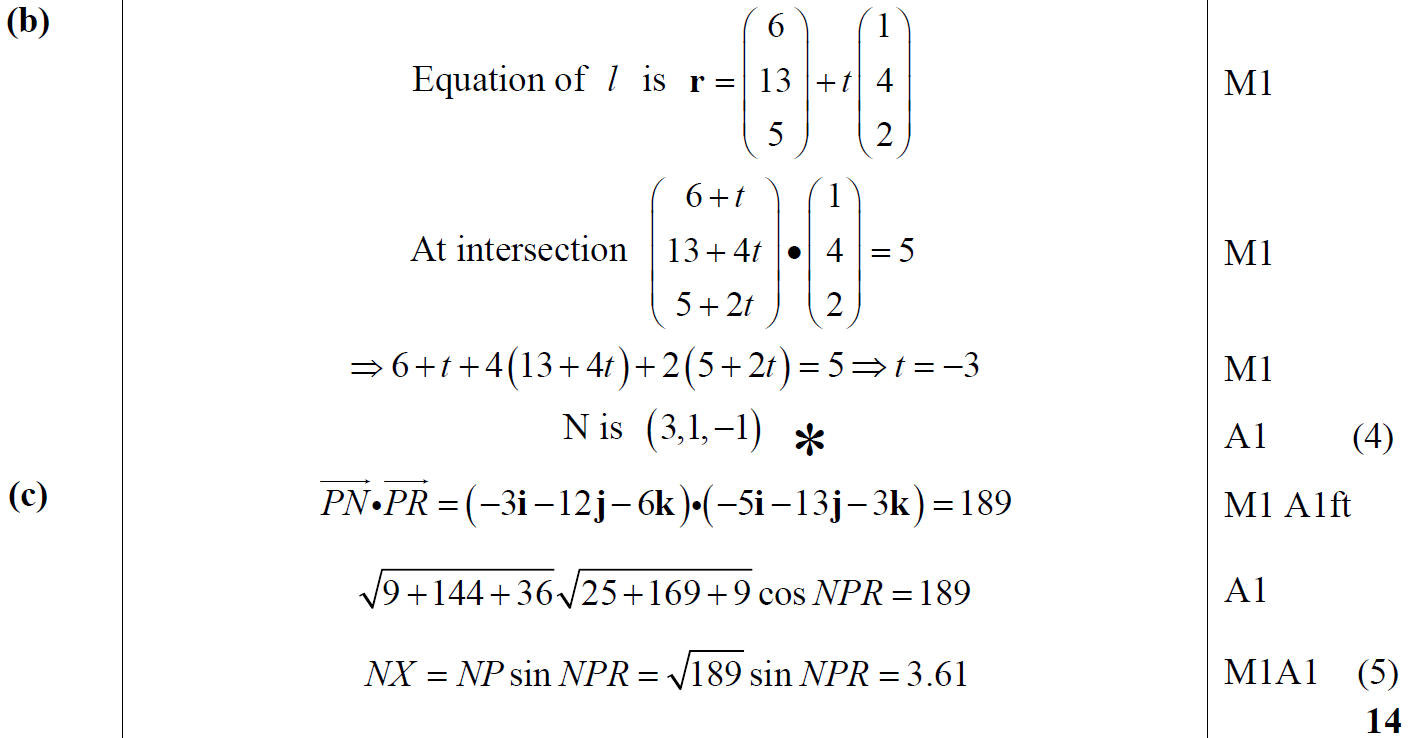 B
C
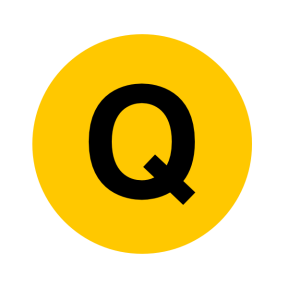 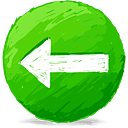 June 2011
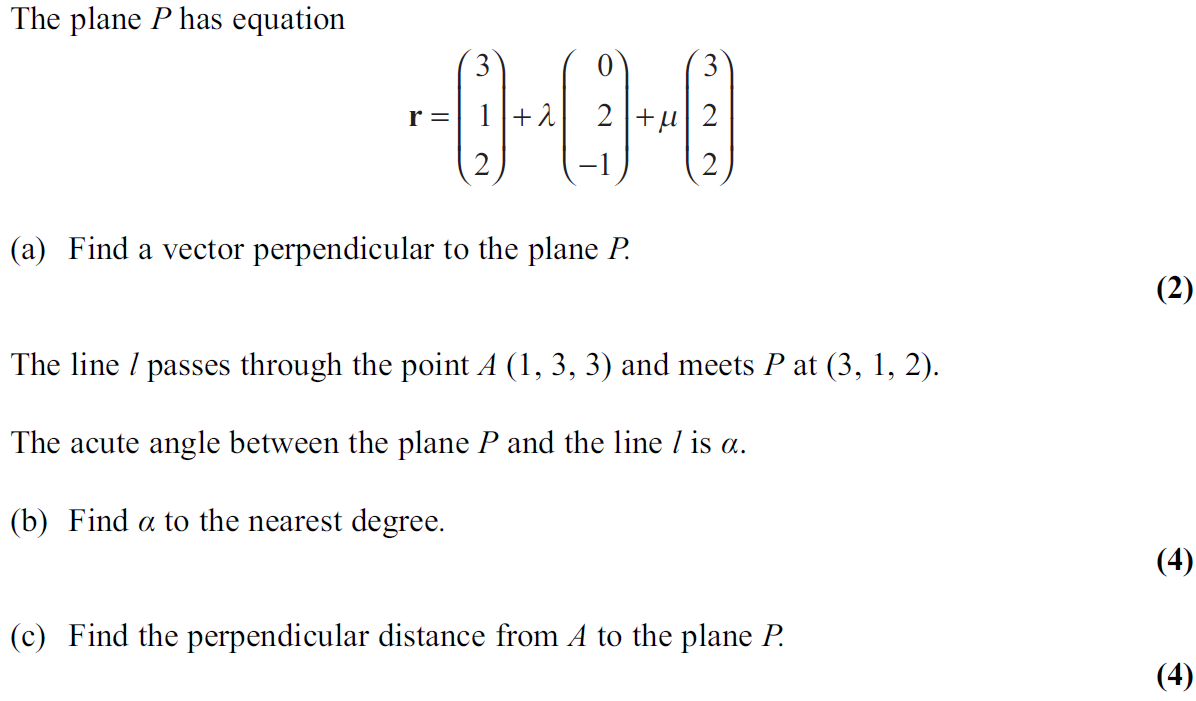 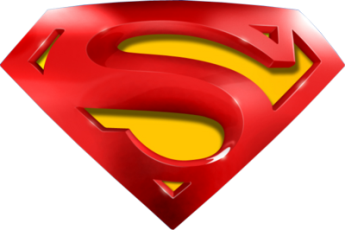 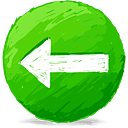 June 2011
A
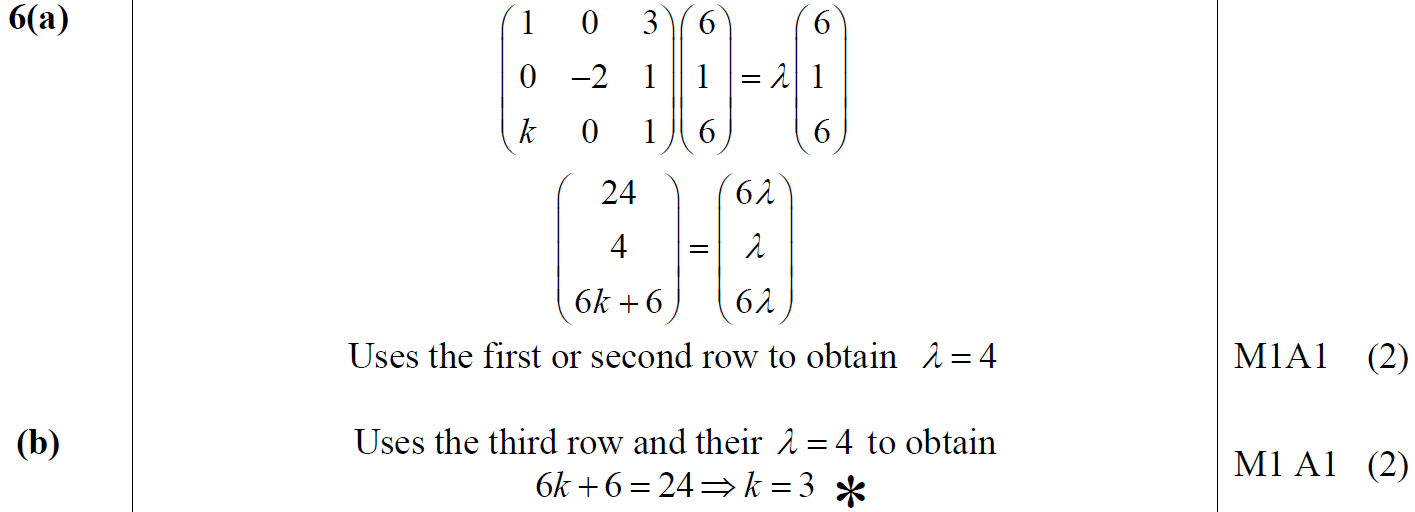 B
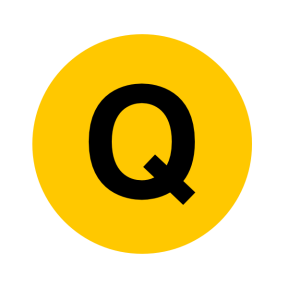 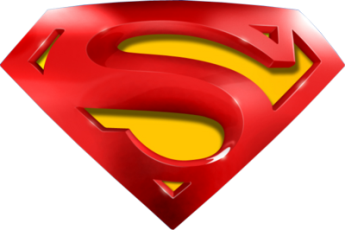 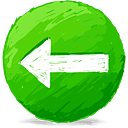 June 2011
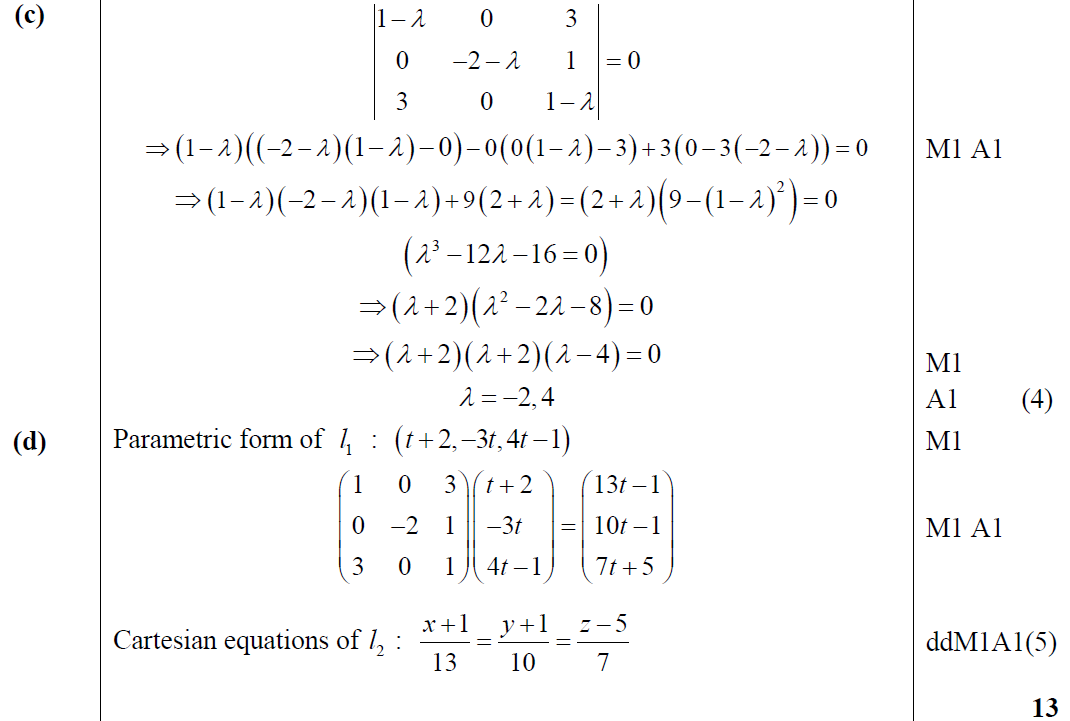 C
D
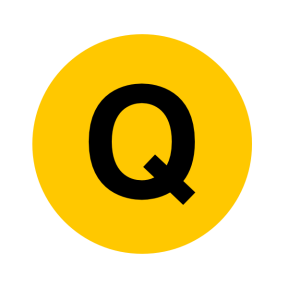 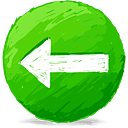 June 2013
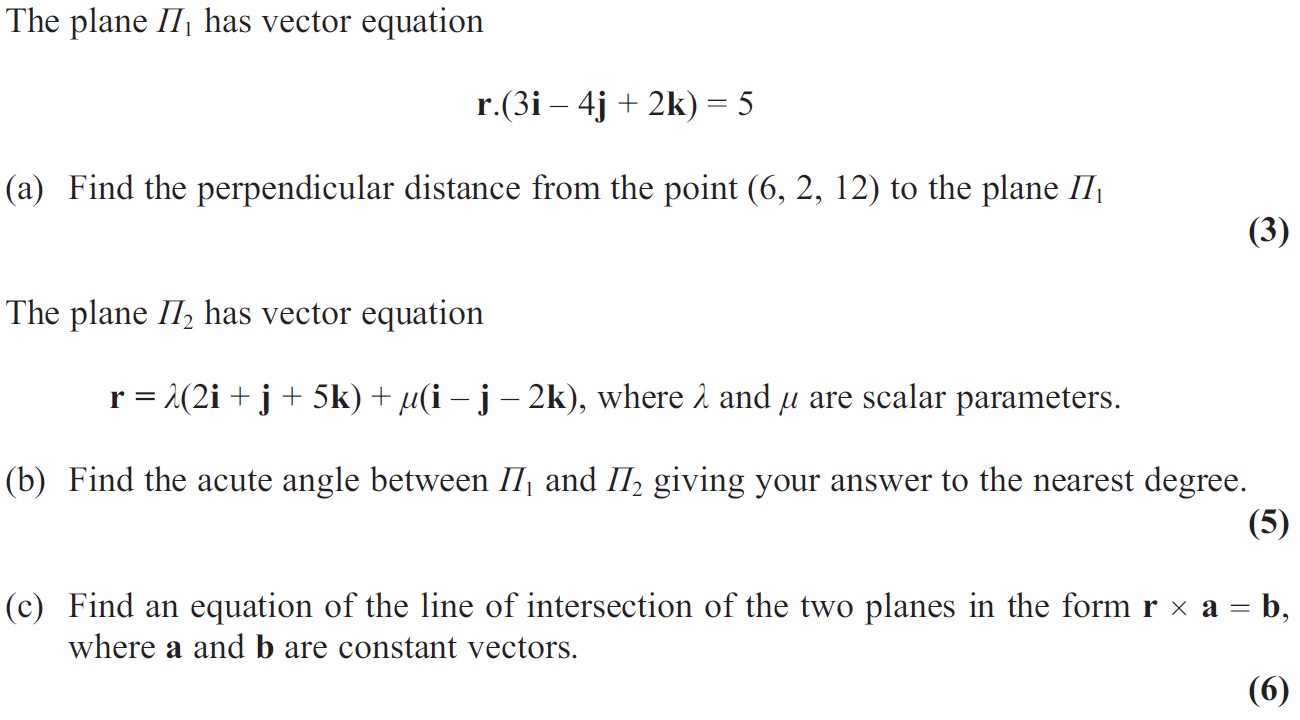 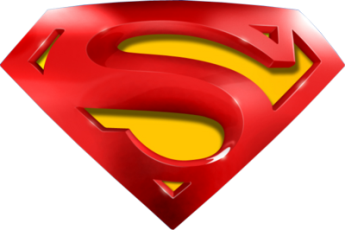 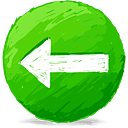 June 2013
A
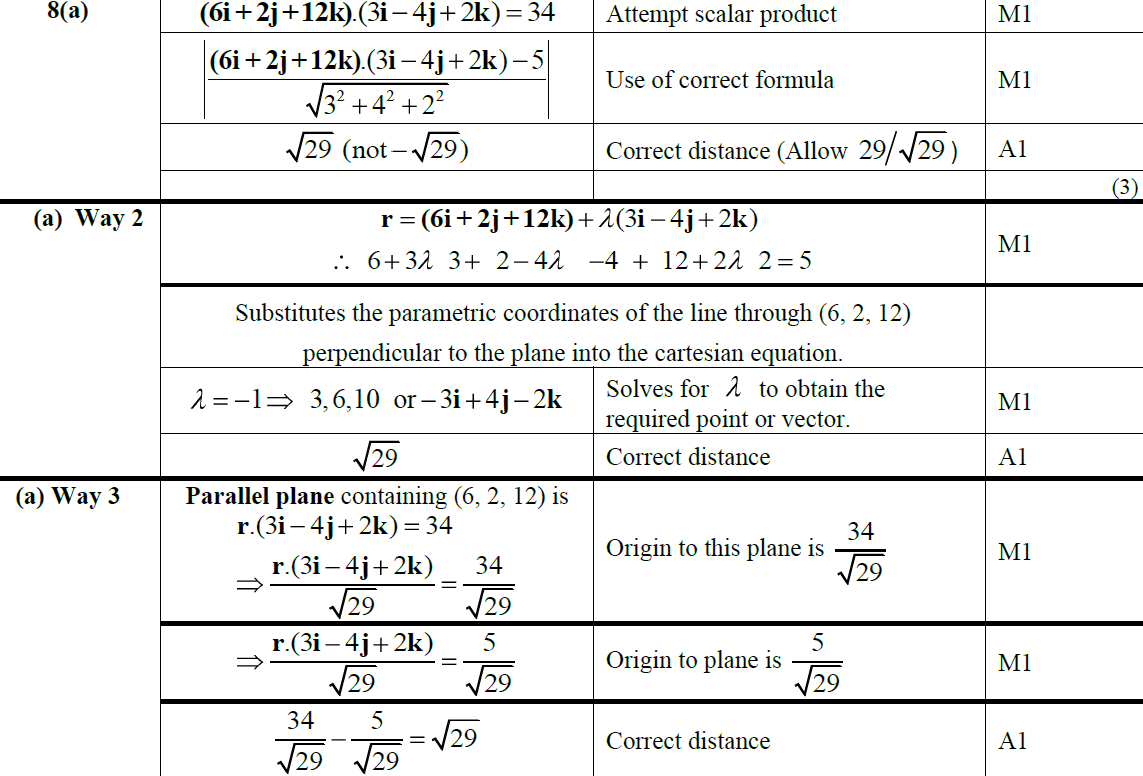 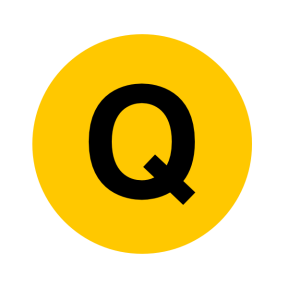 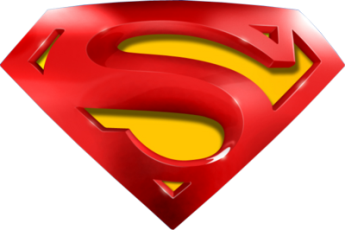 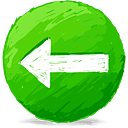 June 2013
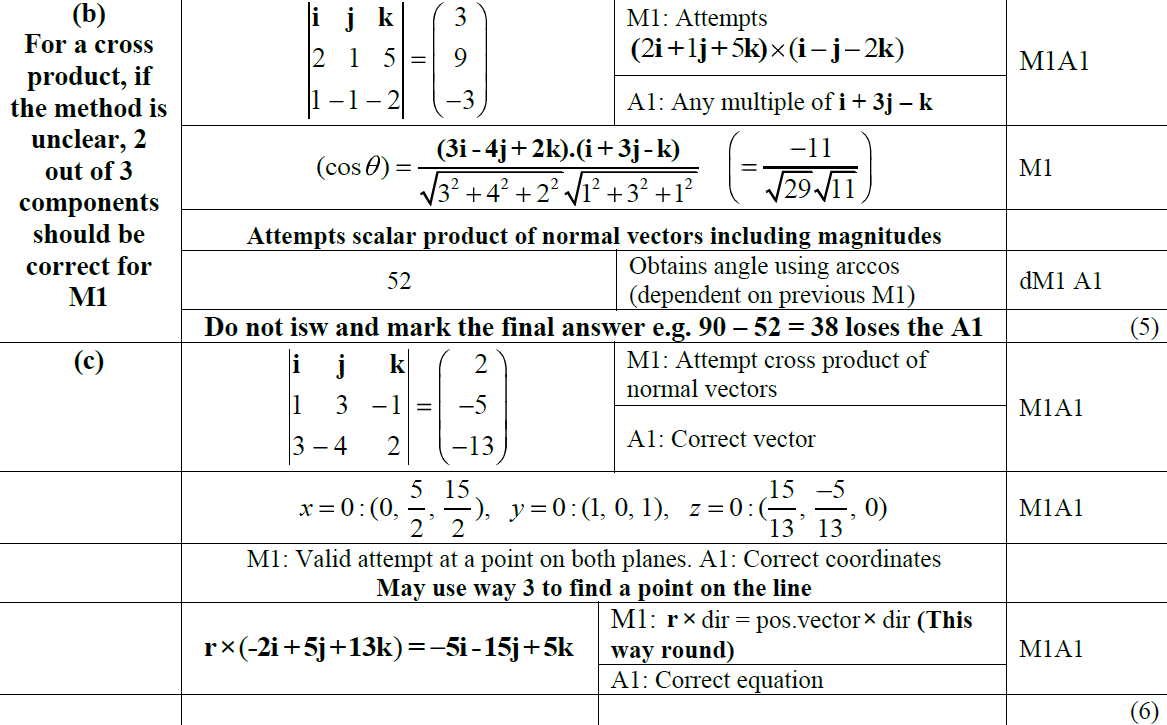 B
C
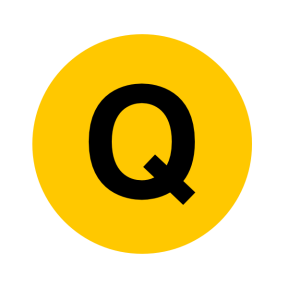 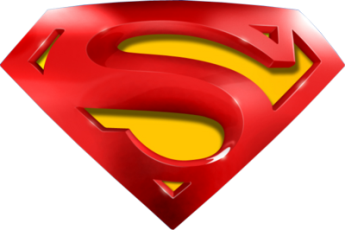 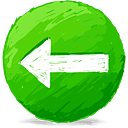 June 2013
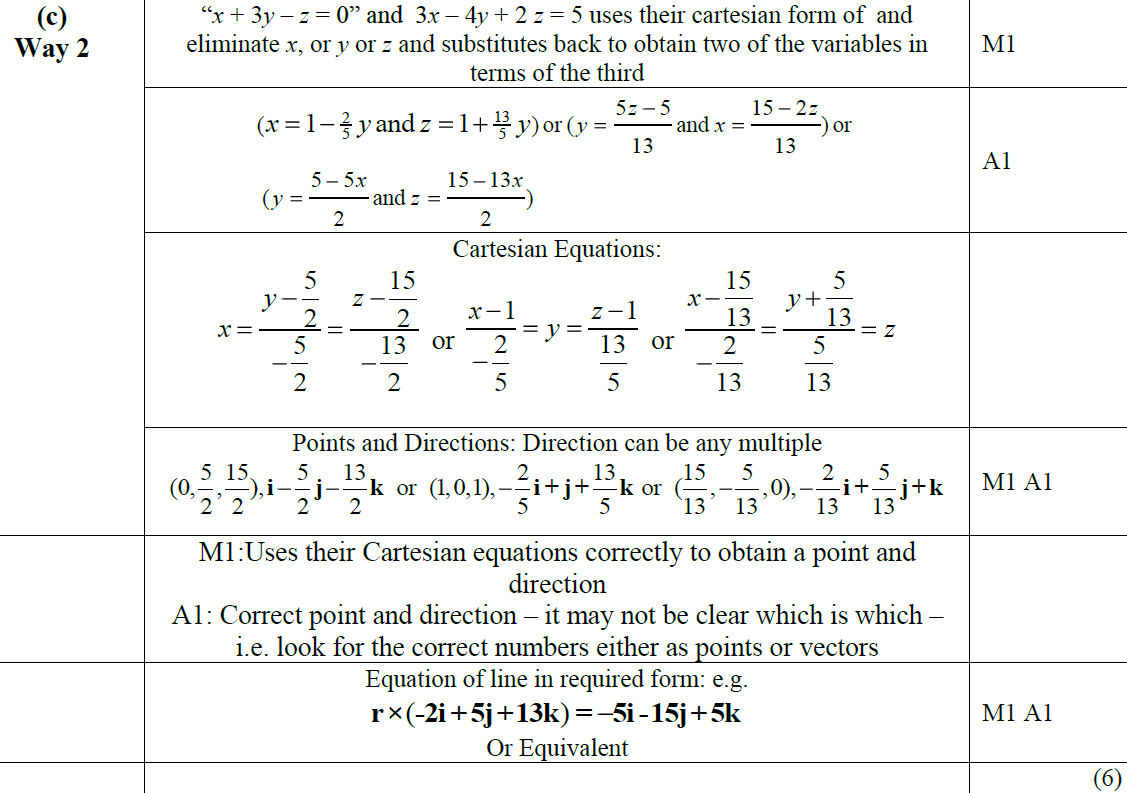 C Alternative 1
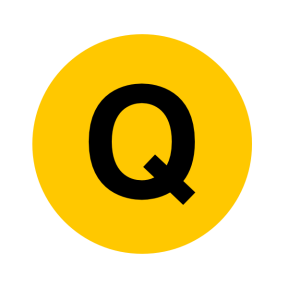 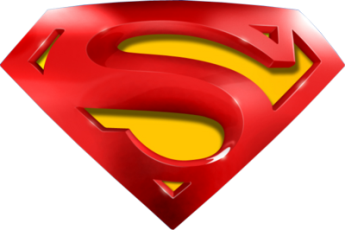 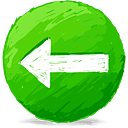 June 2013
C Alternative 2
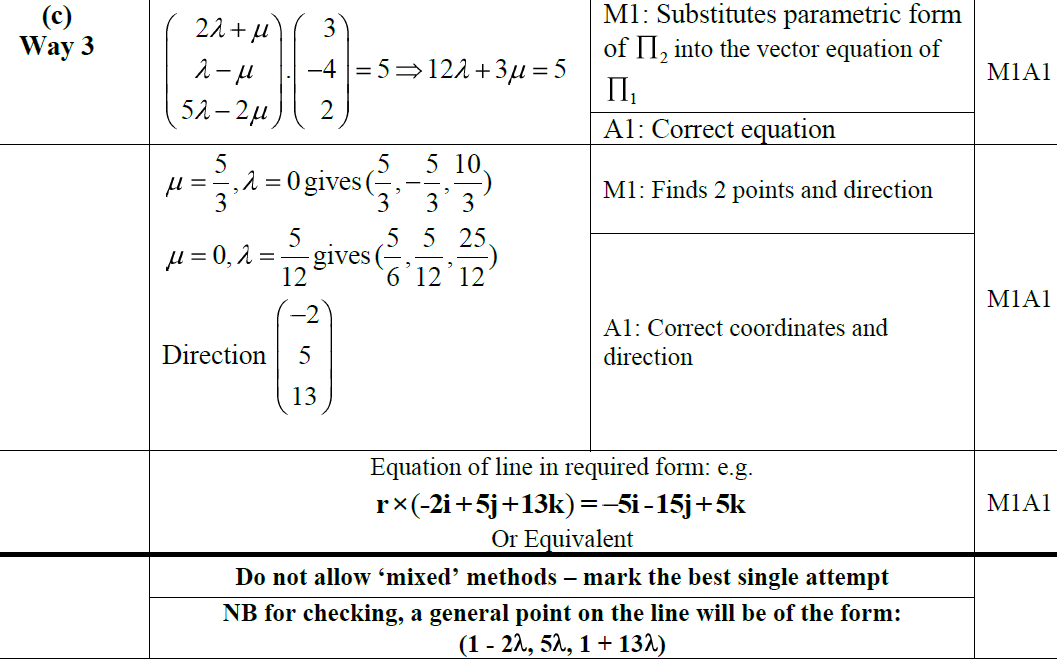 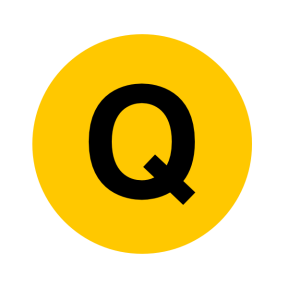 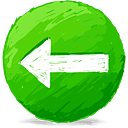 June 2013 Reserve
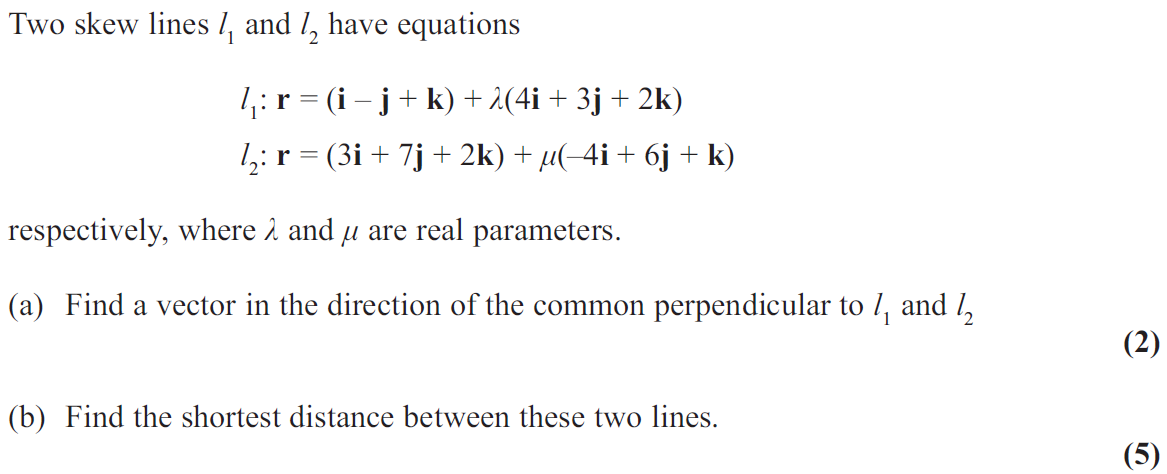 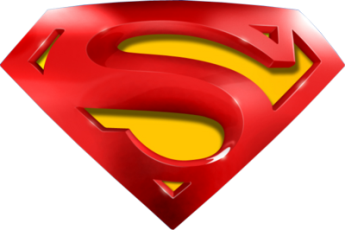 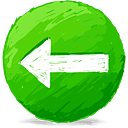 June 2013 Reserve
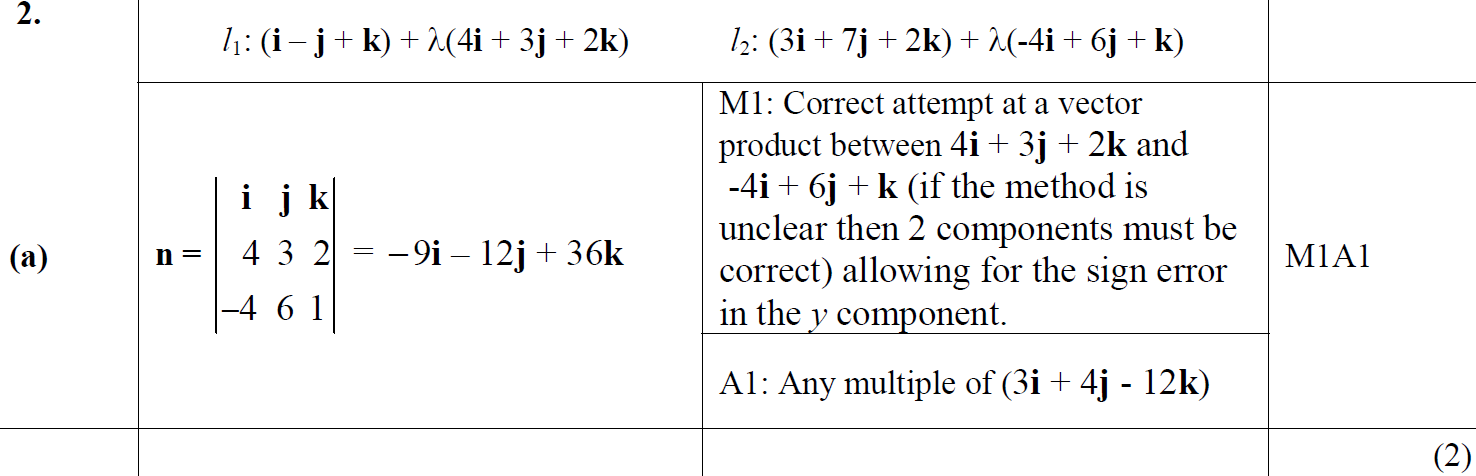 A
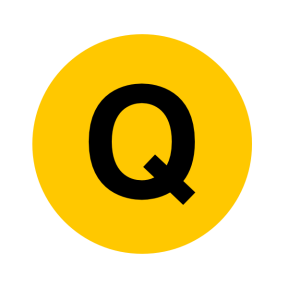 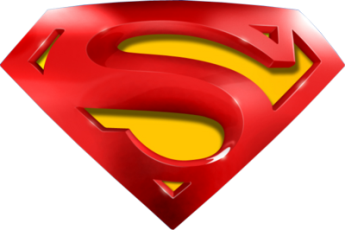 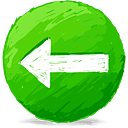 June 2013 Reserve
B
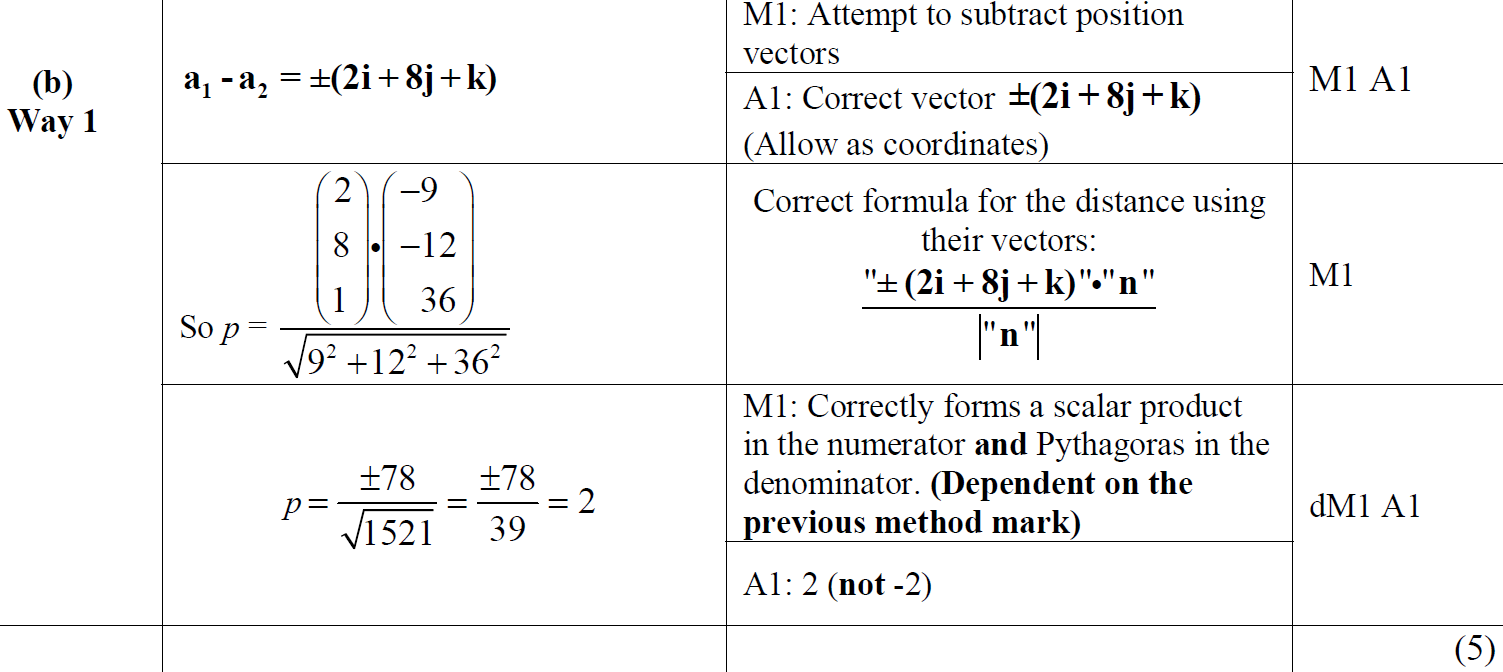 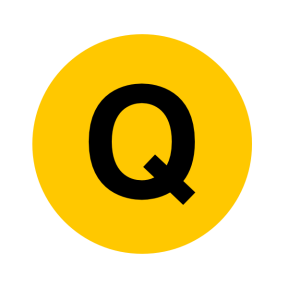 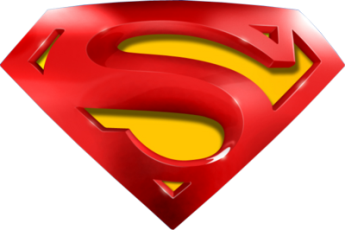 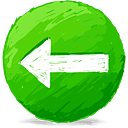 June 2013 Reserve
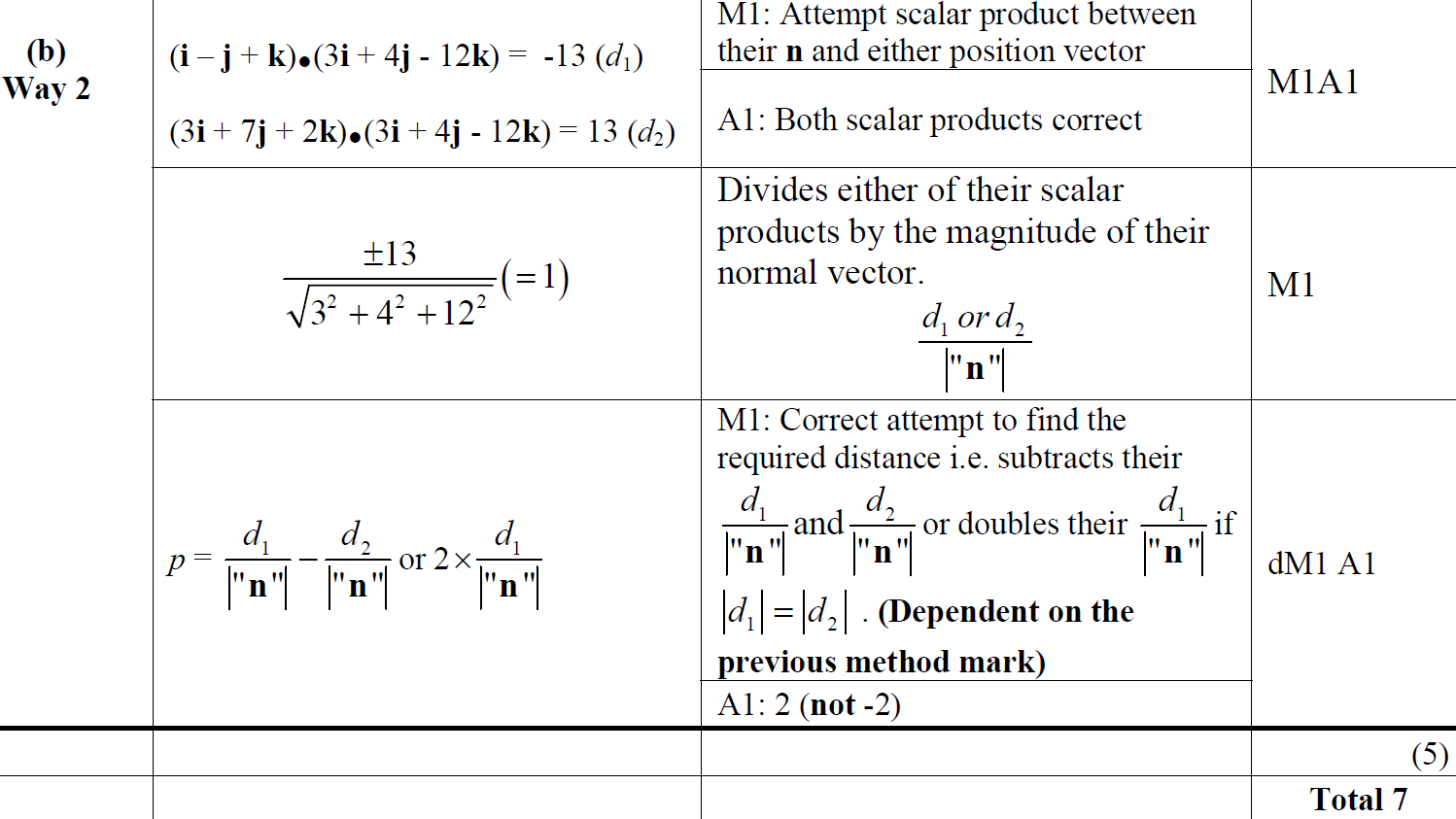 B Alternative
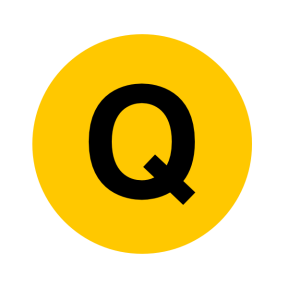 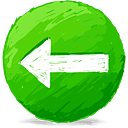 June 2014
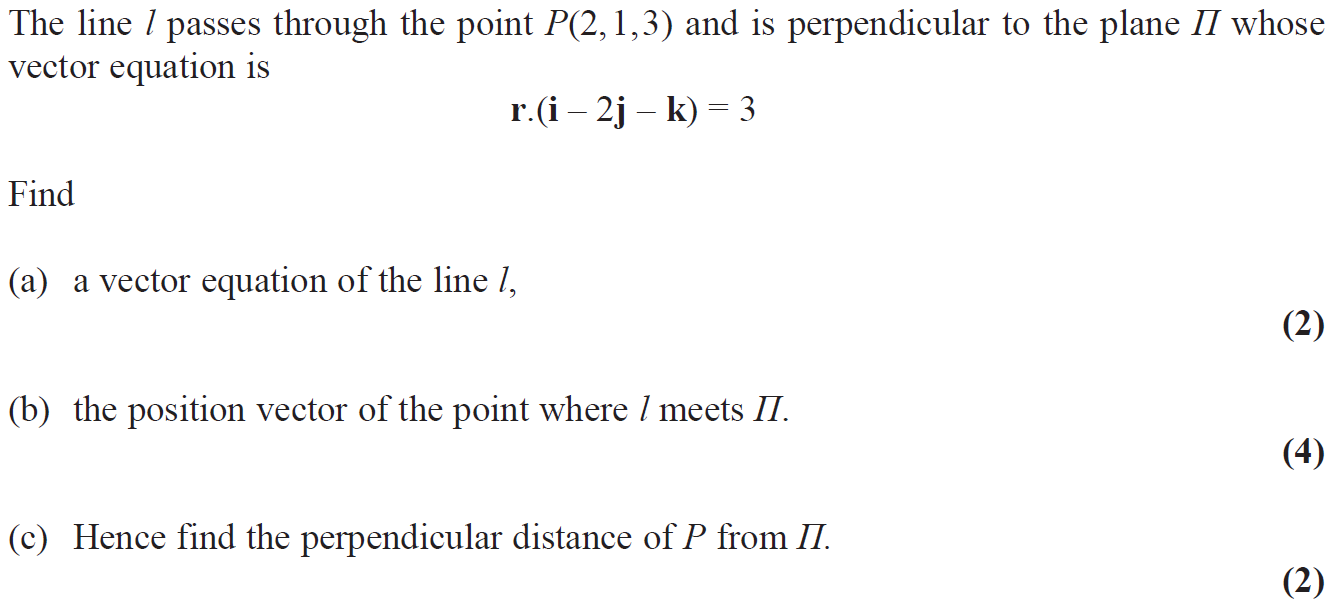 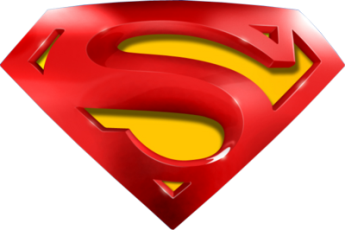 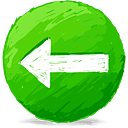 June 2014
A
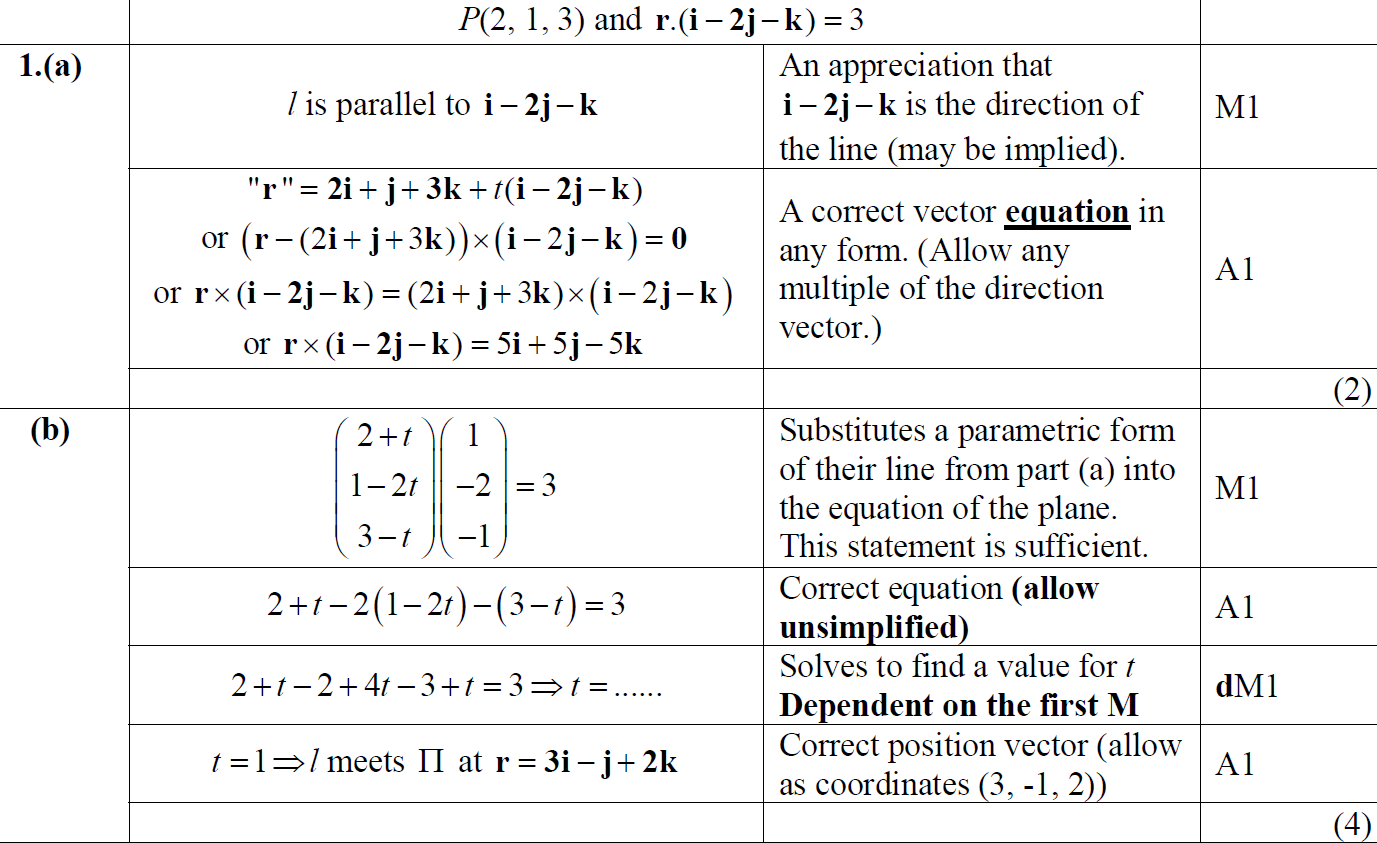 B
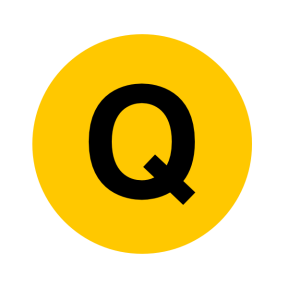 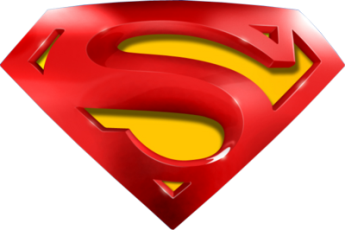 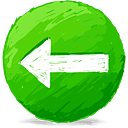 June 2014
C
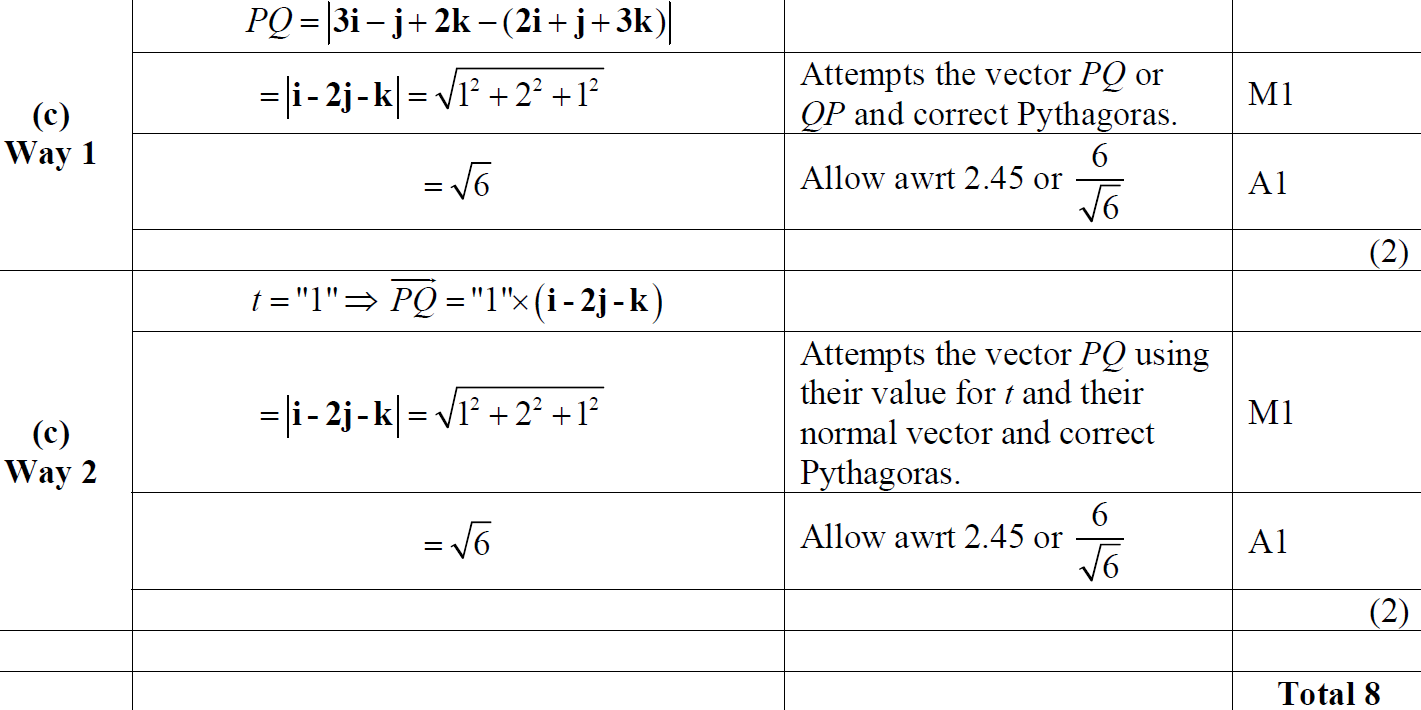 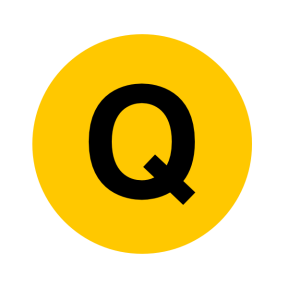 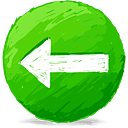 June 2014 Reserve
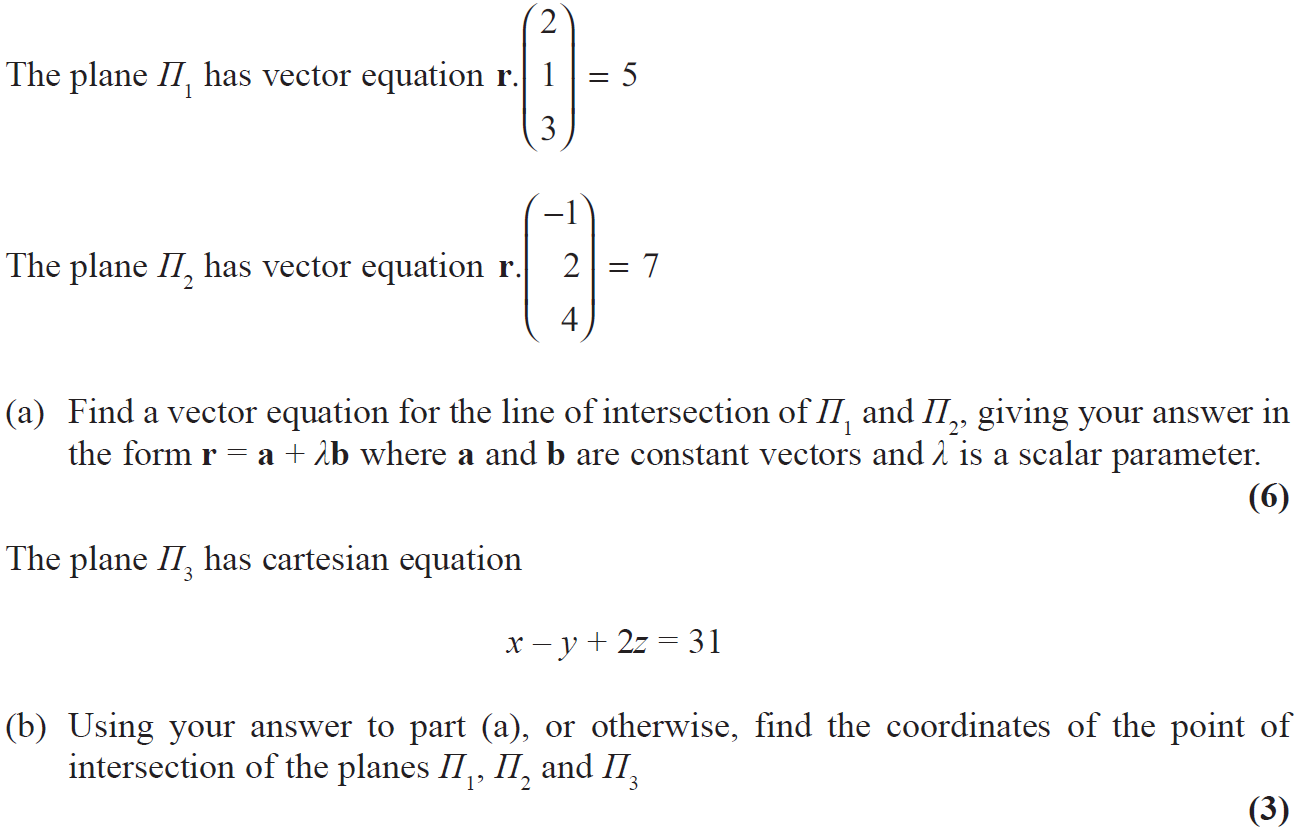 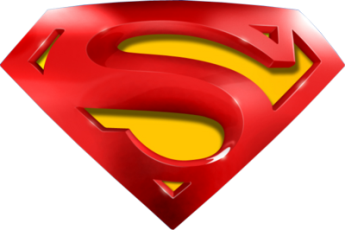 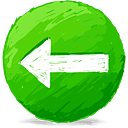 June 2014 Reserve
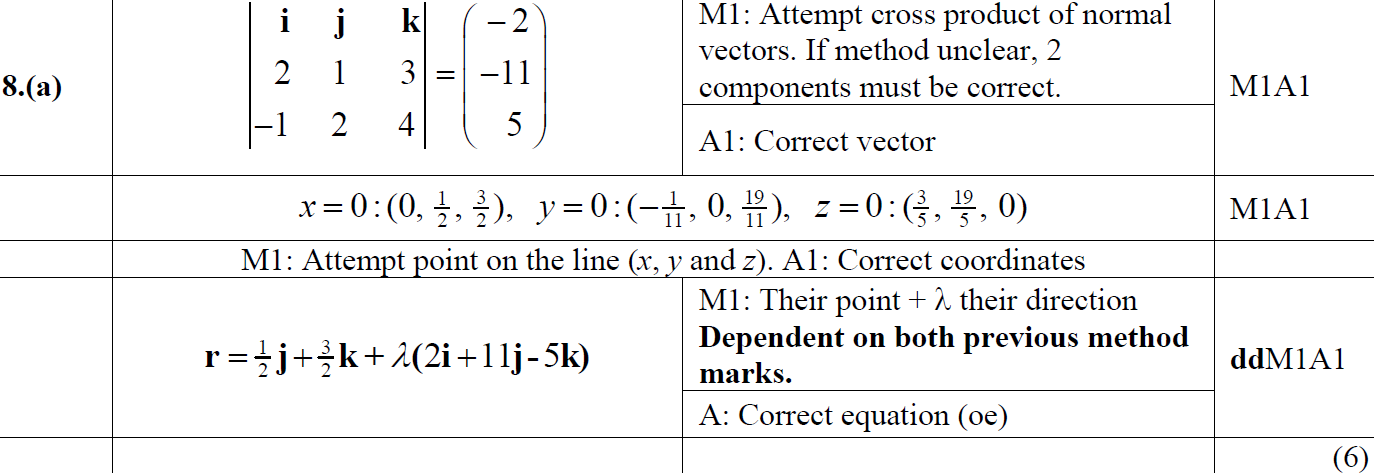 A
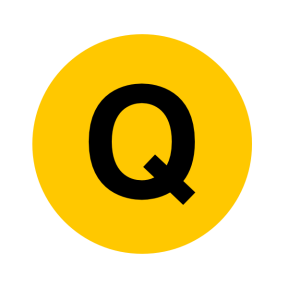 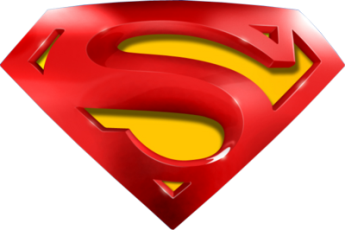 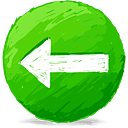 June 2014 Reserve
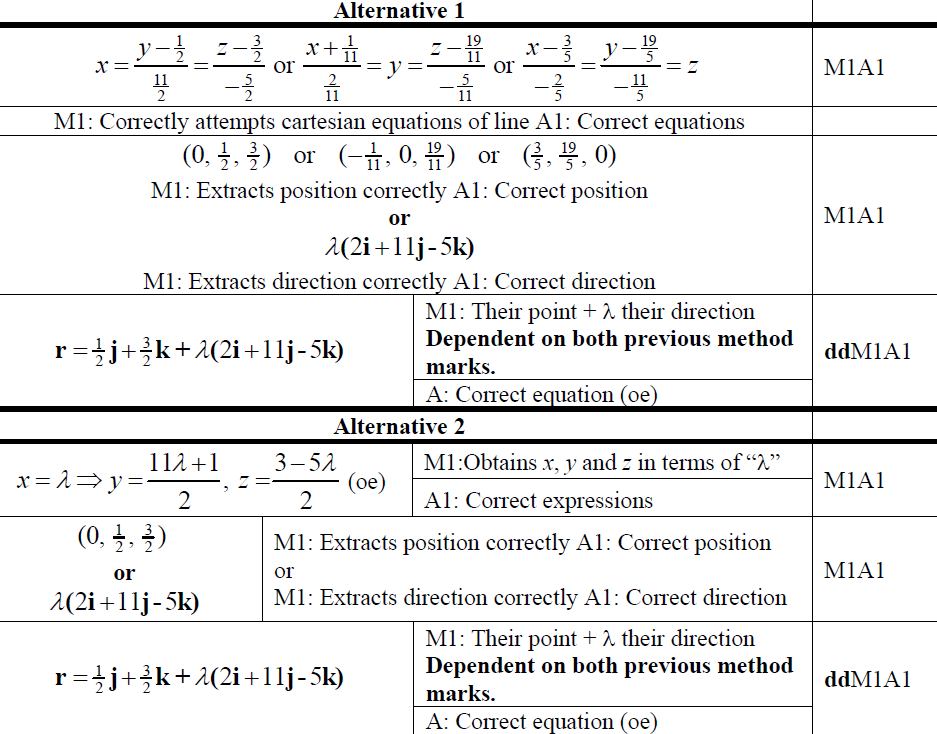 A Alternatives
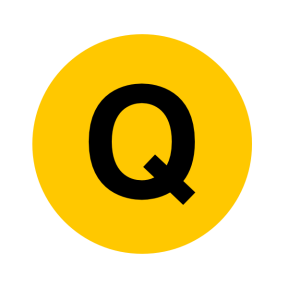 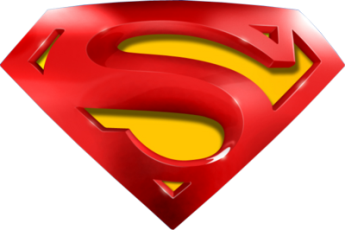 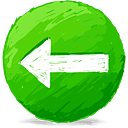 June 2014 Reserve
B
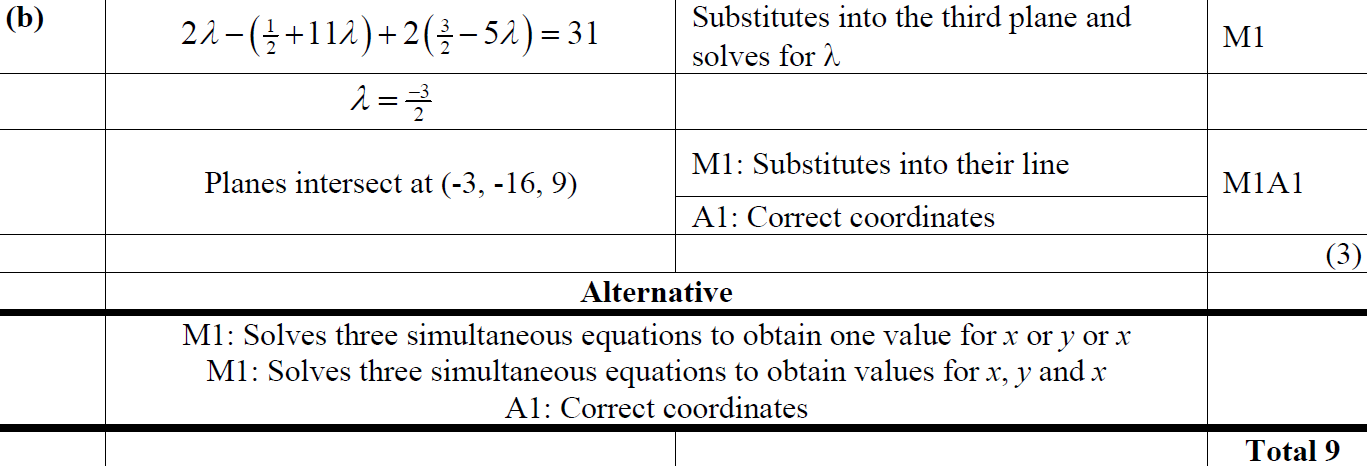 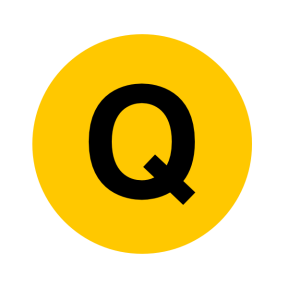 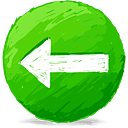 June 2015
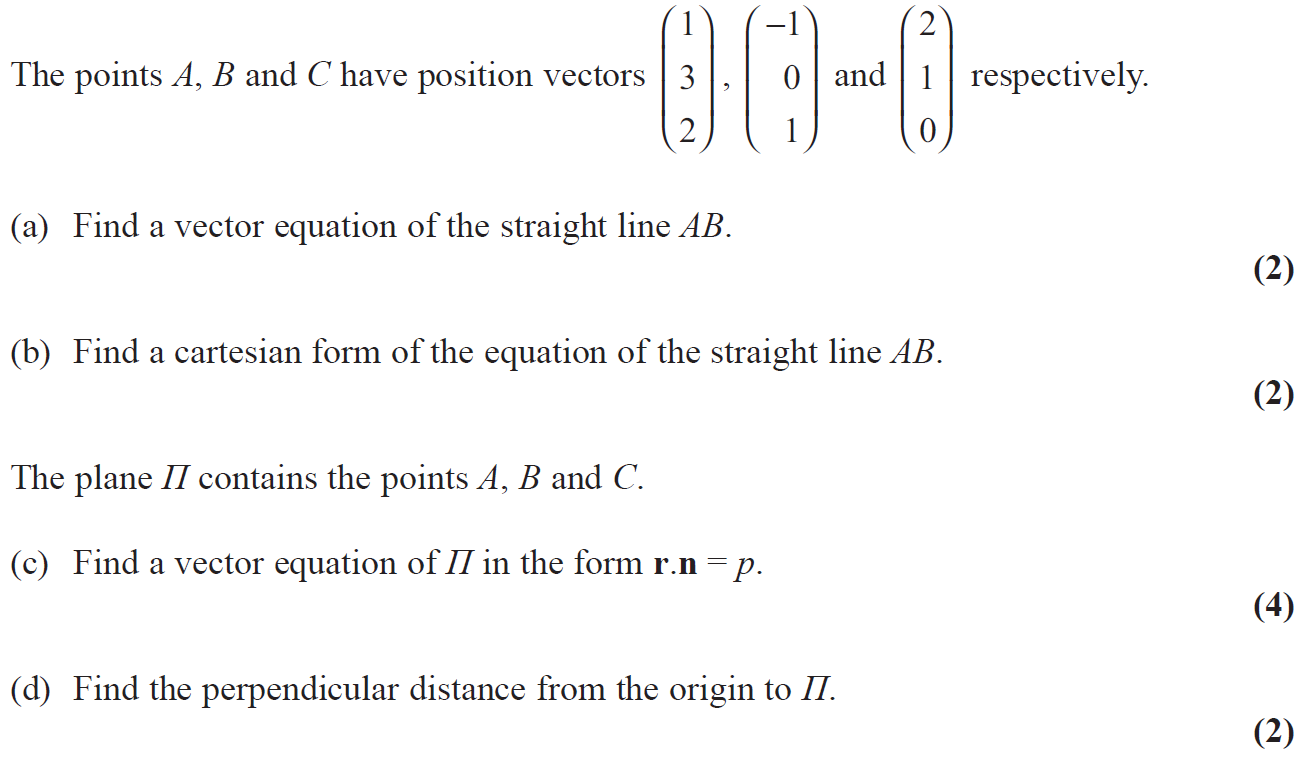 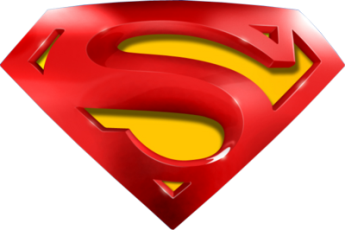 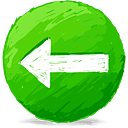 June 2015
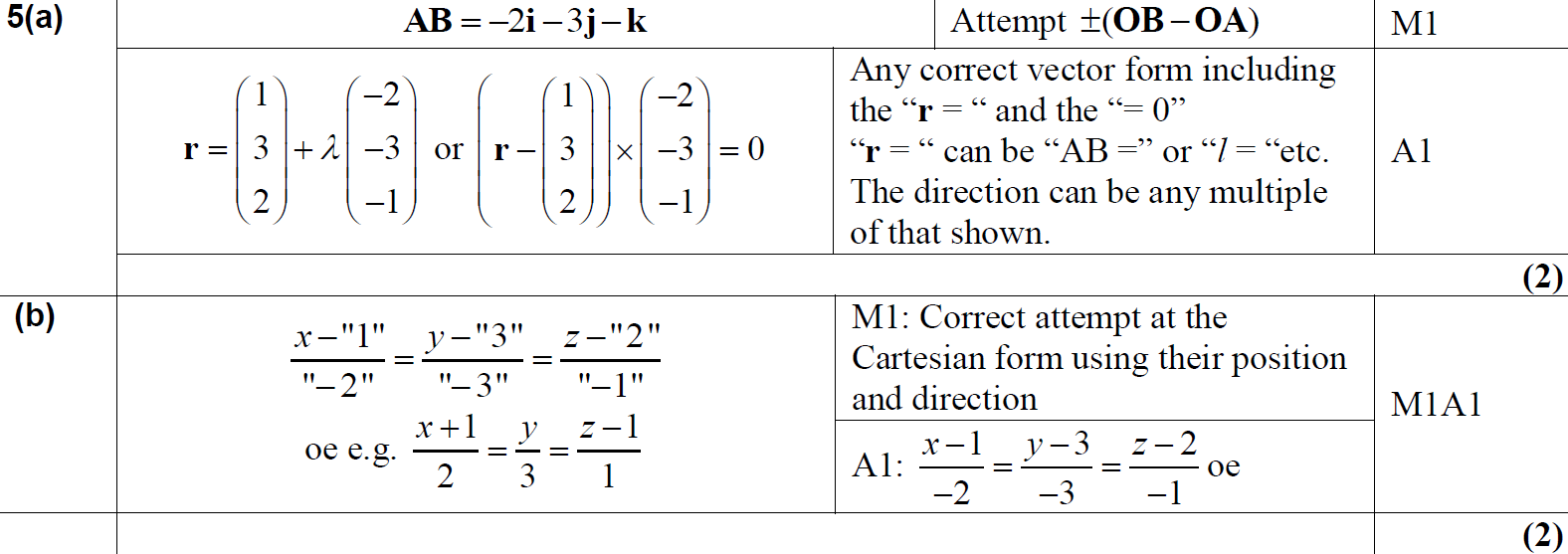 A
B
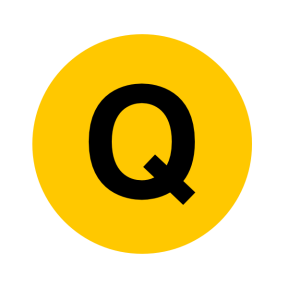 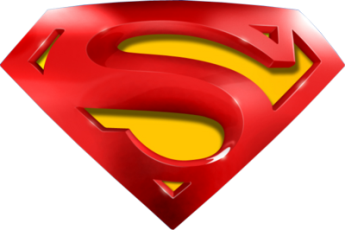 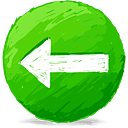 June 2015
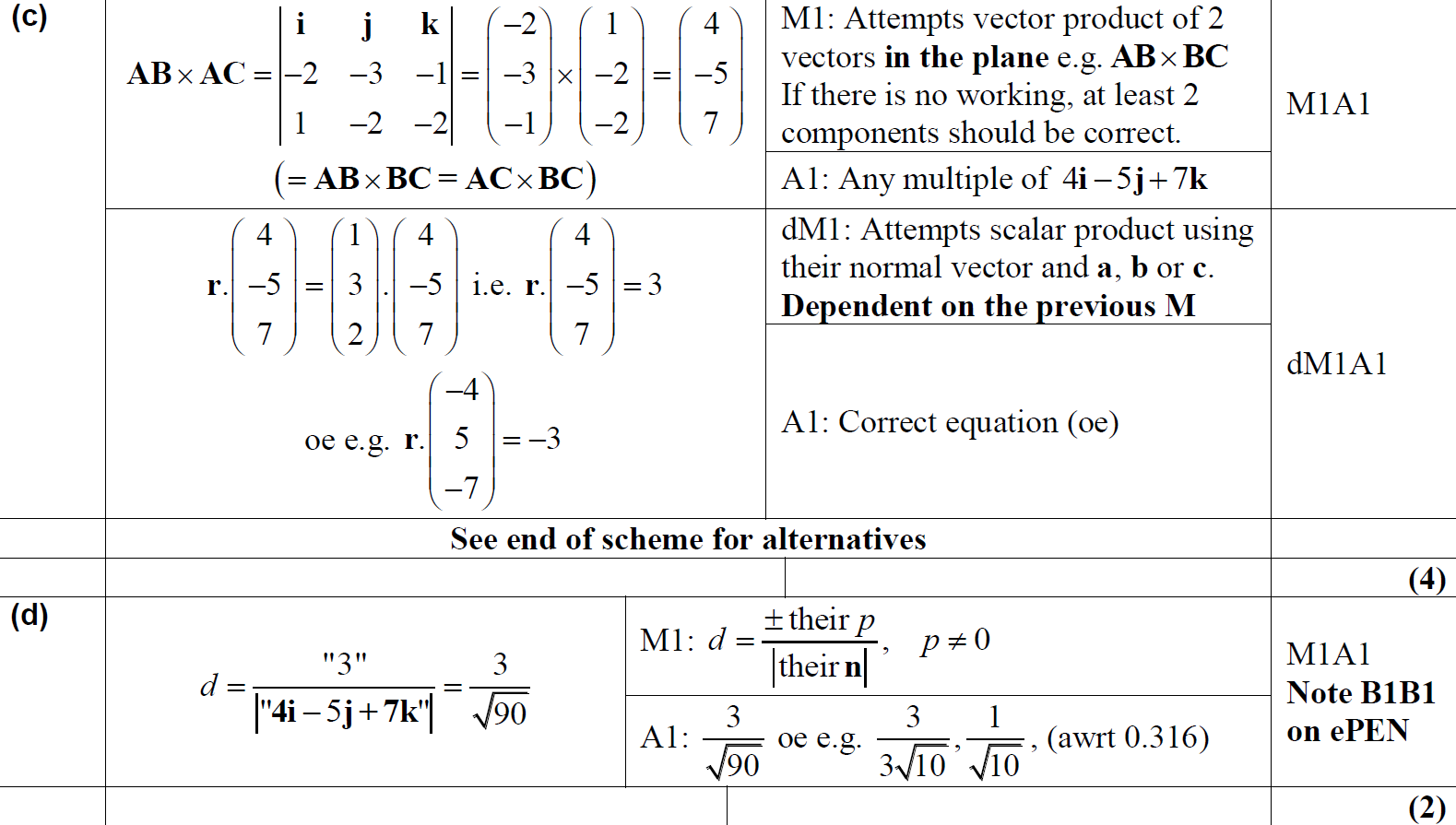 C
D
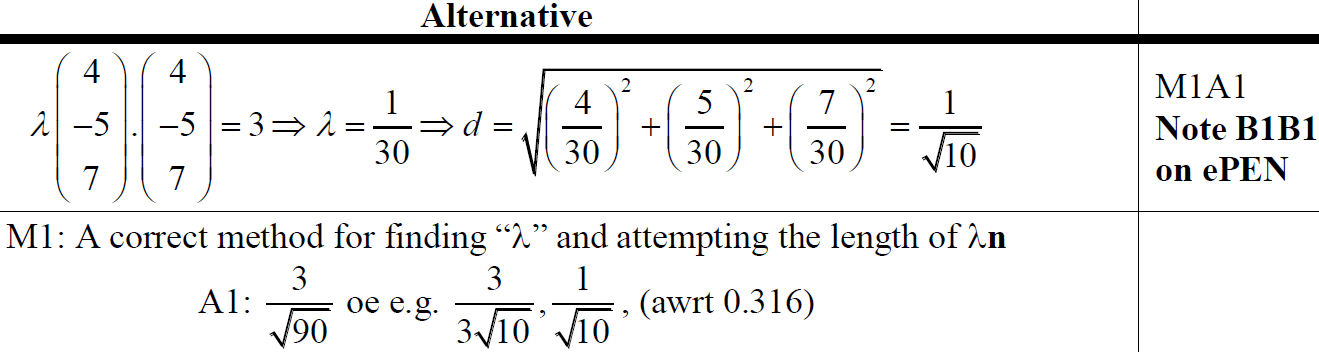 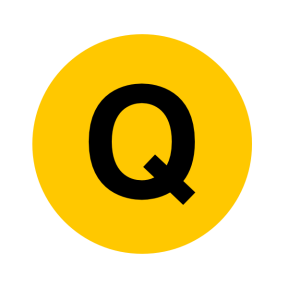 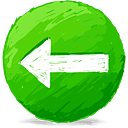 June 2016
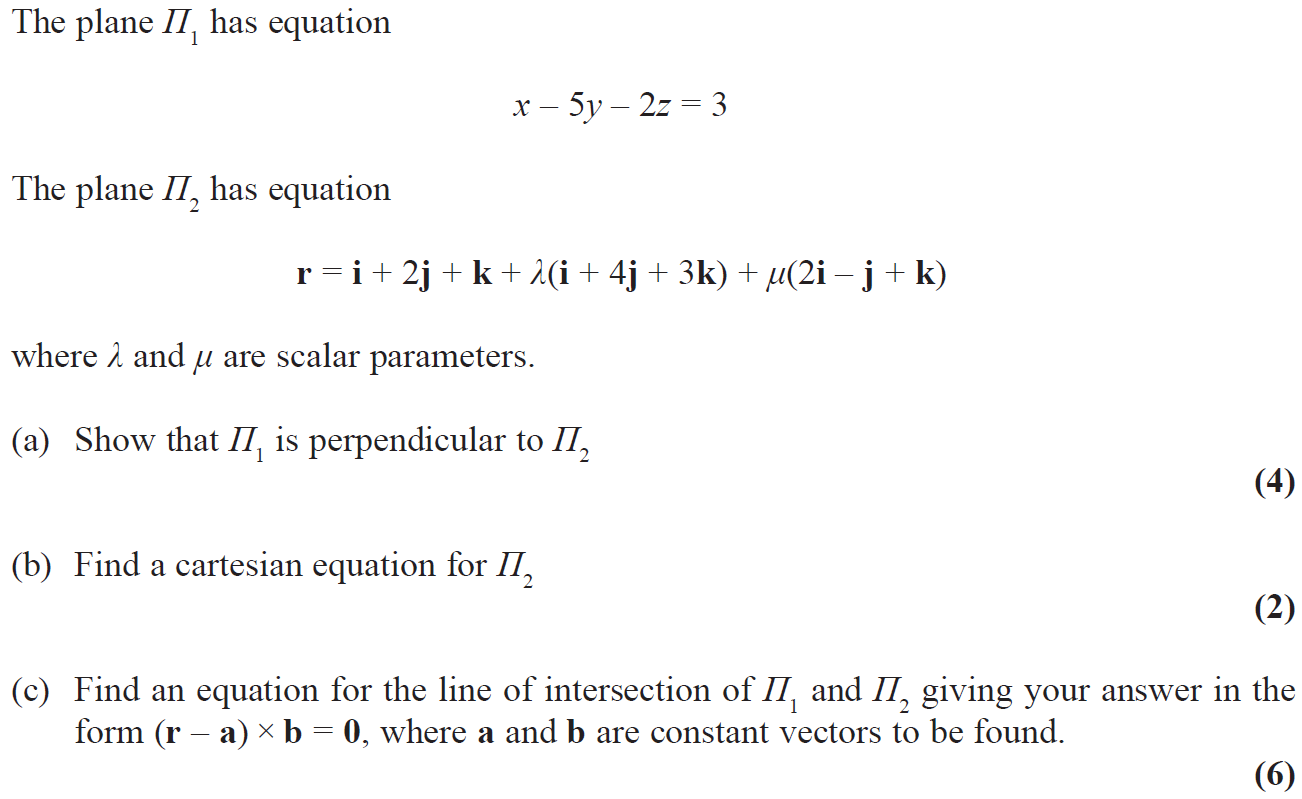 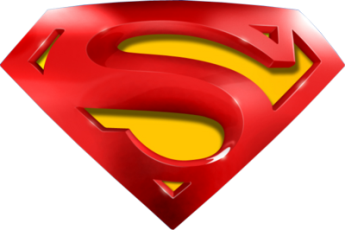 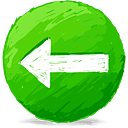 June 2016
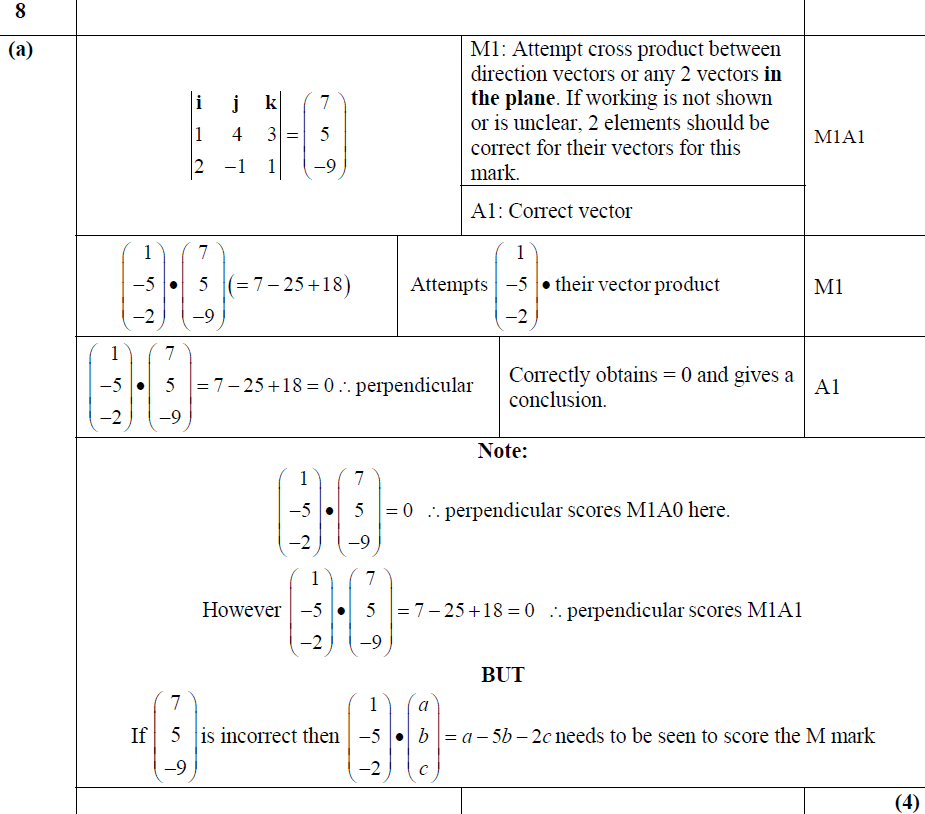 A
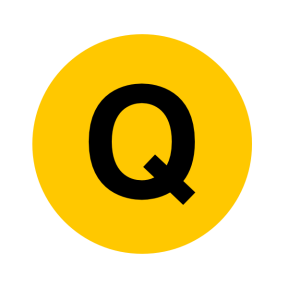 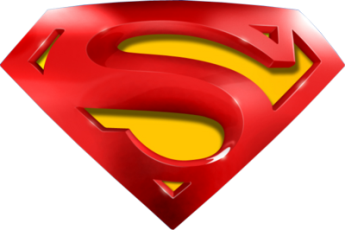 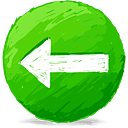 June 2016
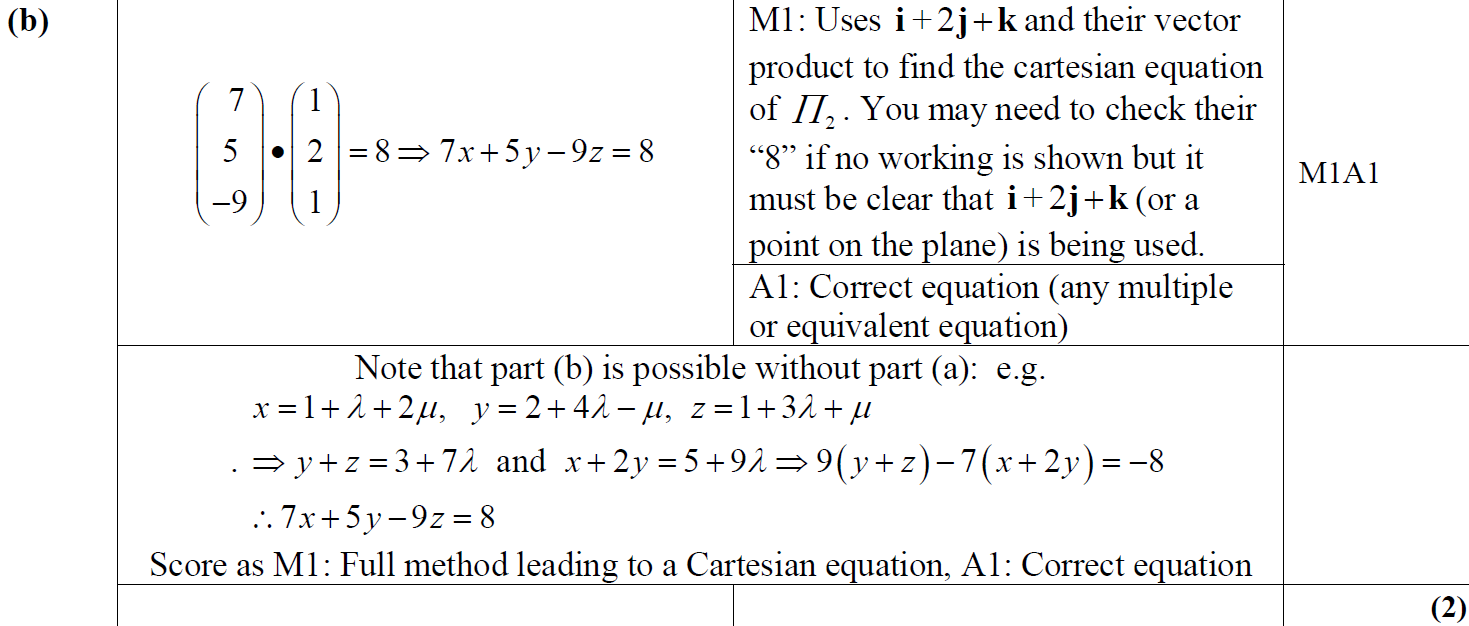 B
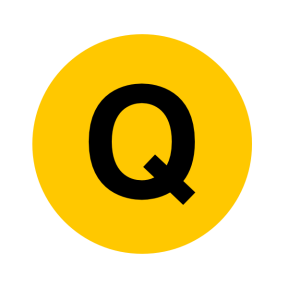 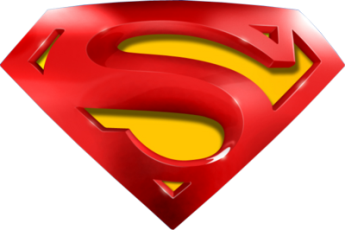 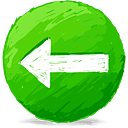 June 2016
C
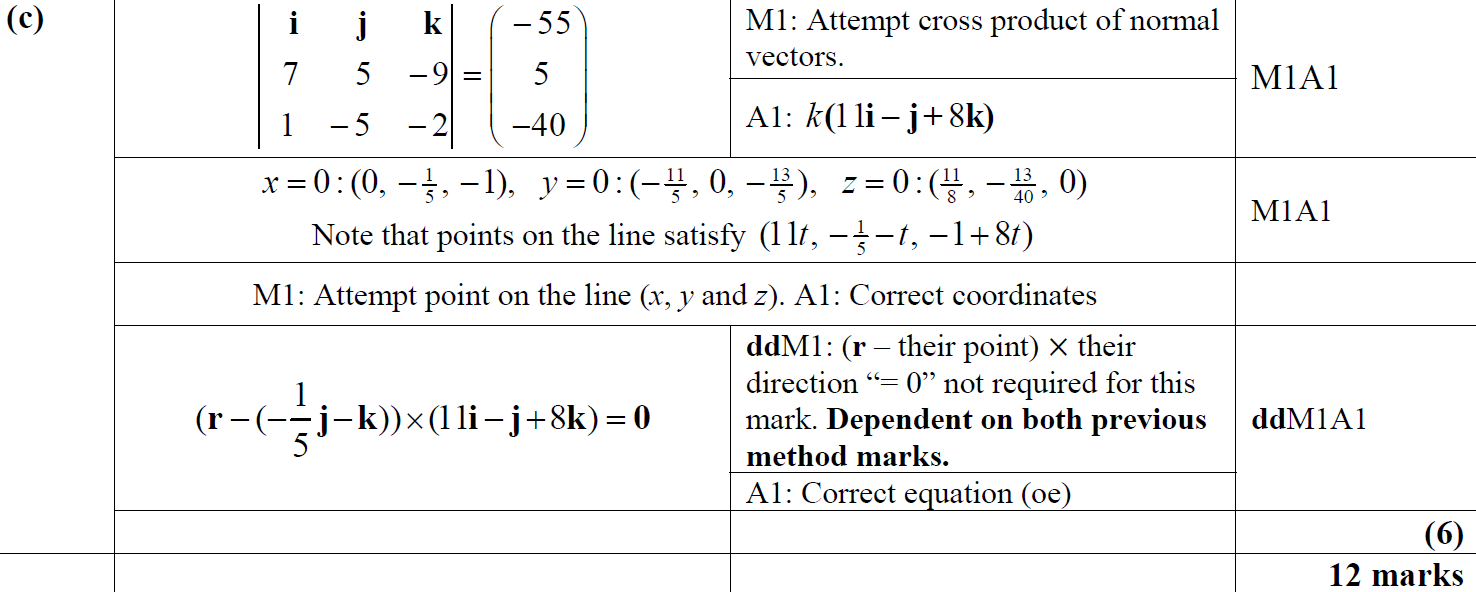 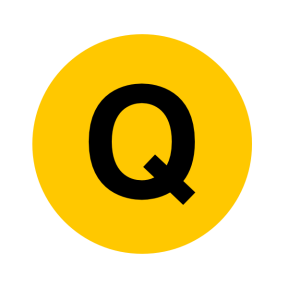 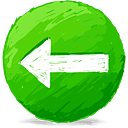 June 2017
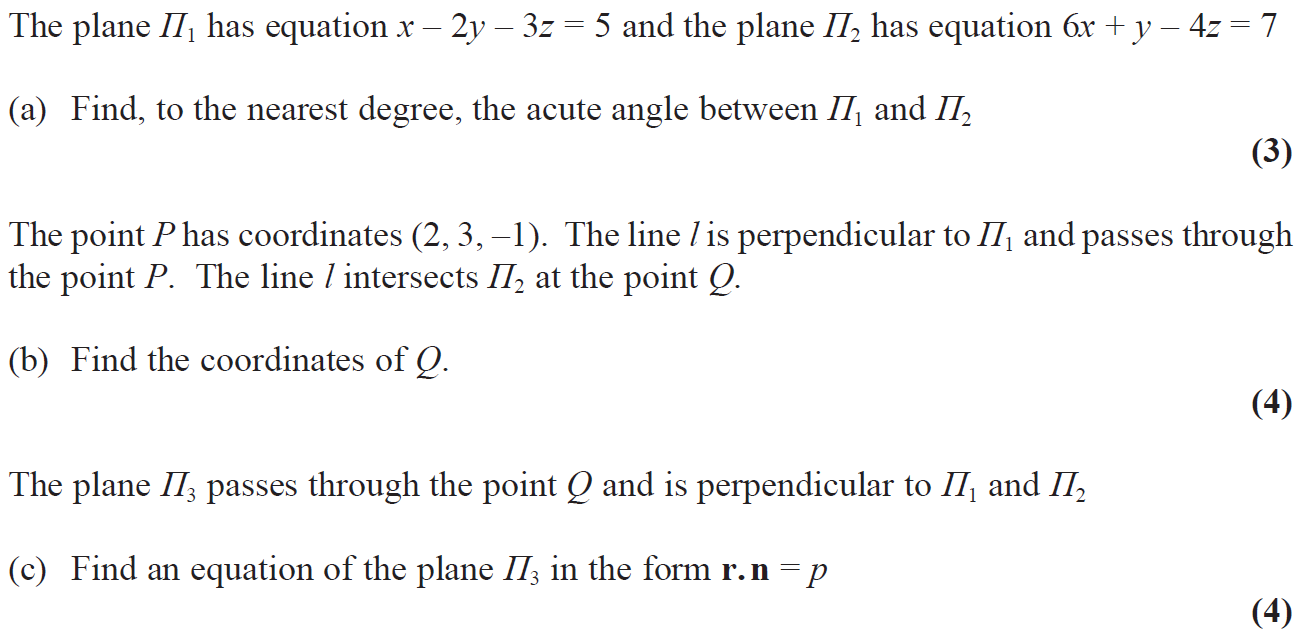 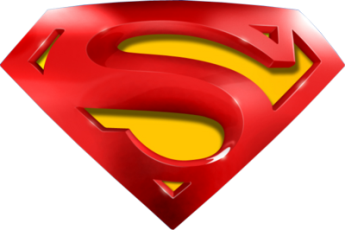 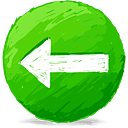 June 2017
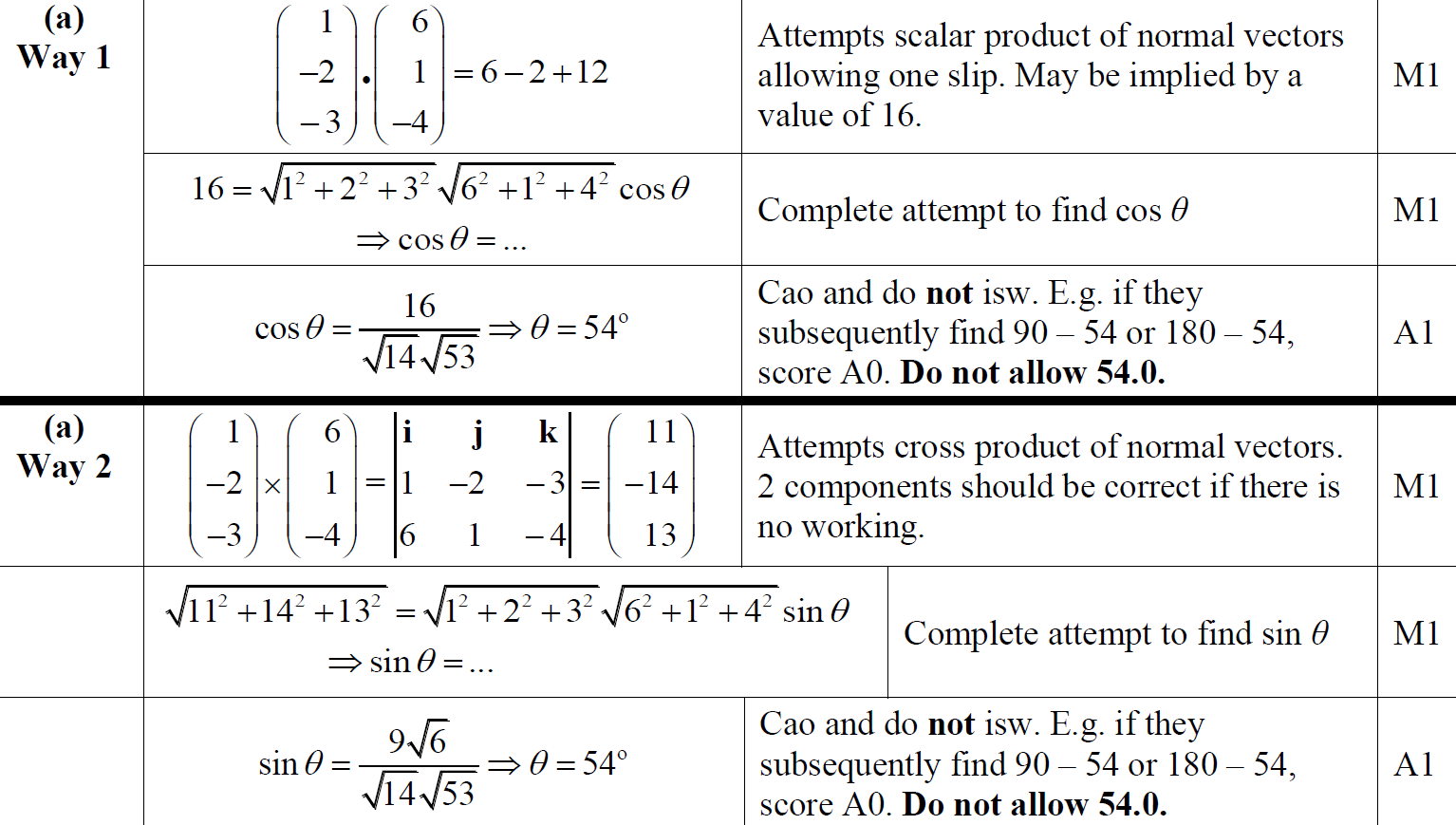 A
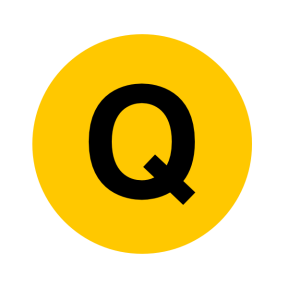 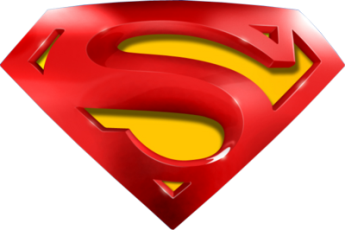 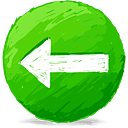 June 2017
B
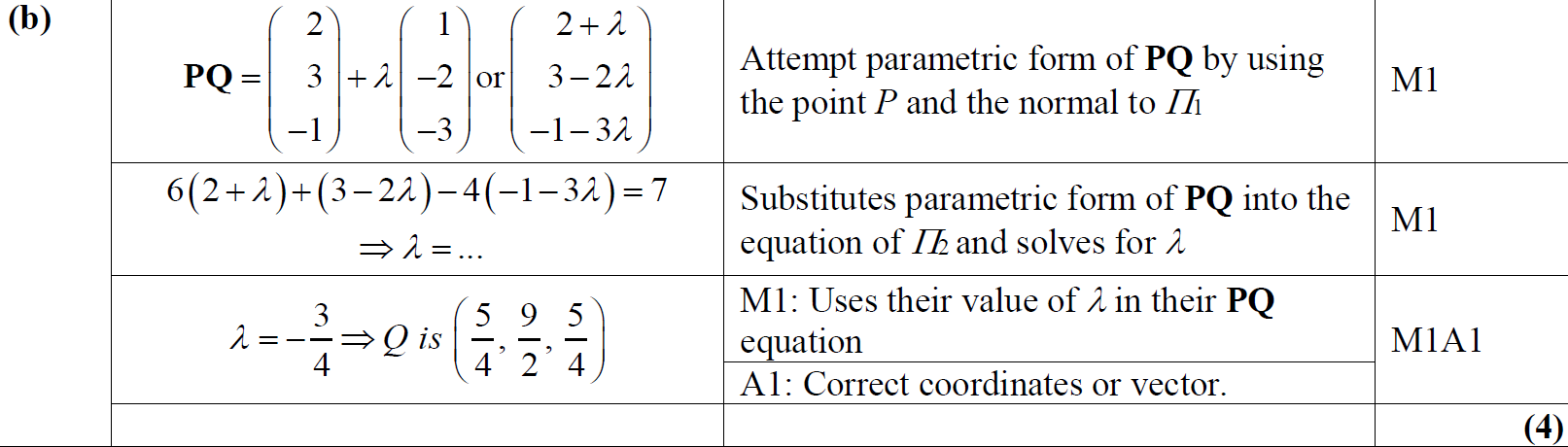 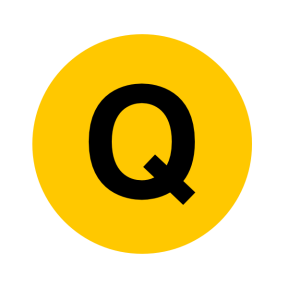 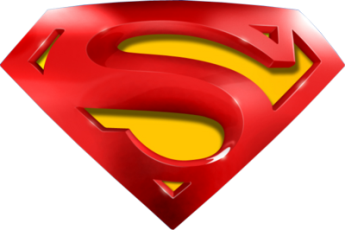 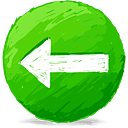 June 2017
C
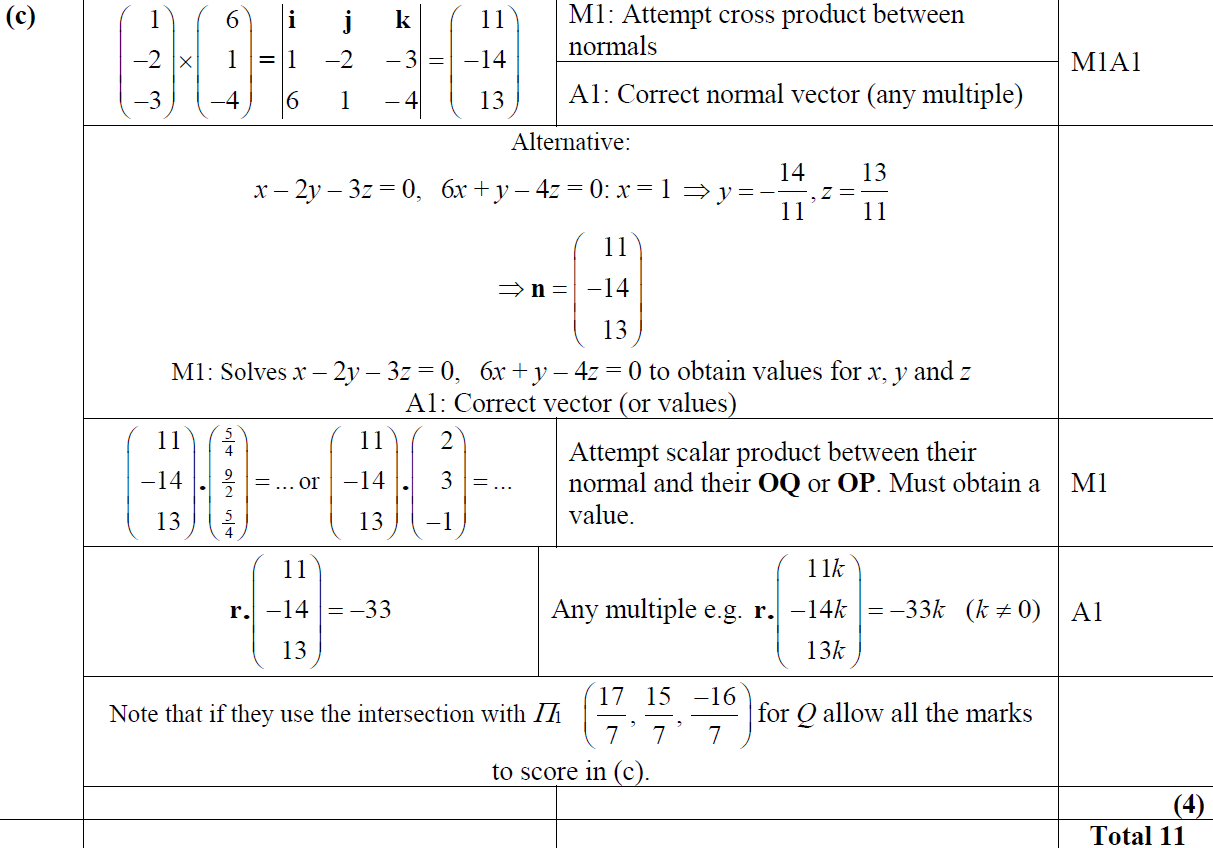 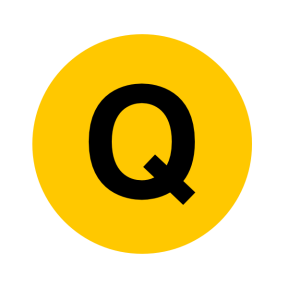 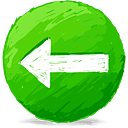 June 2018
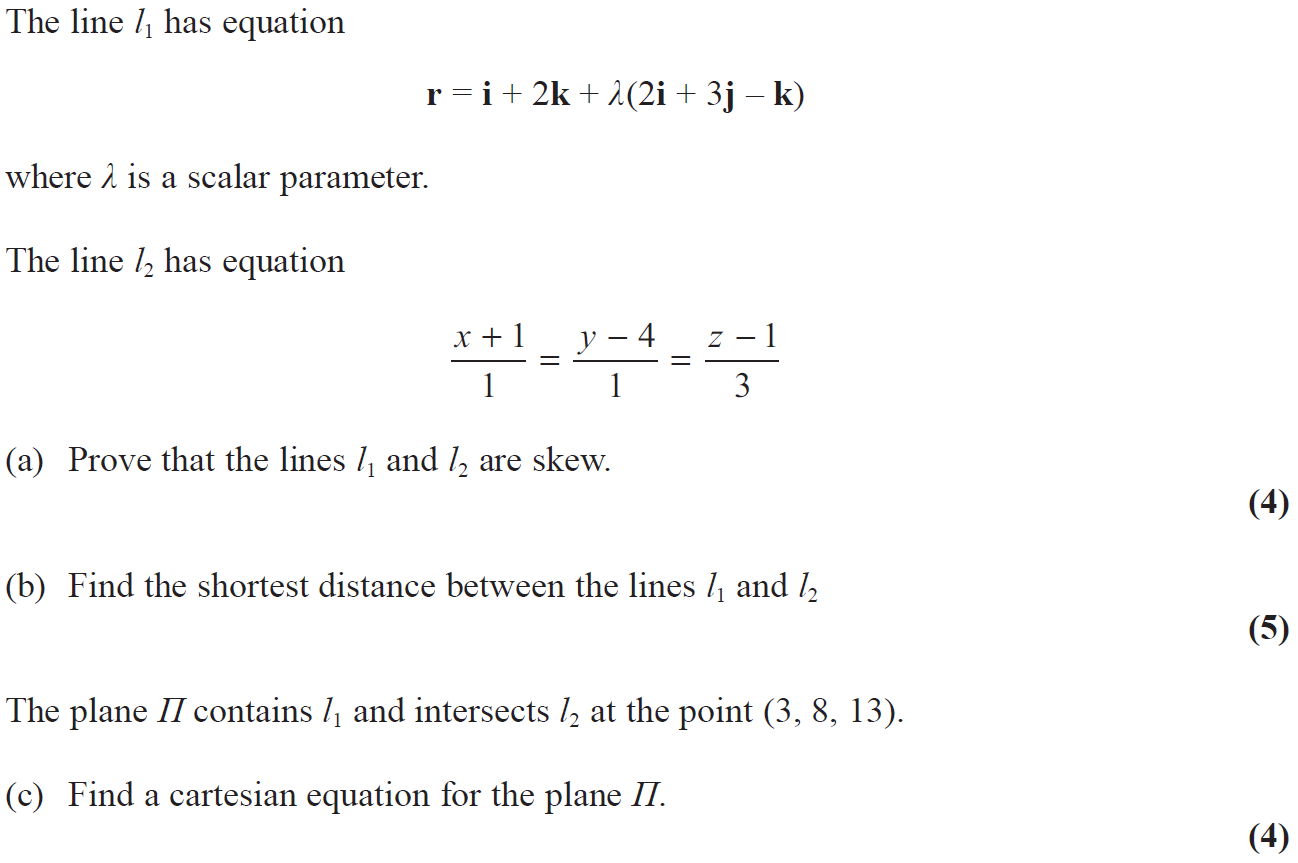 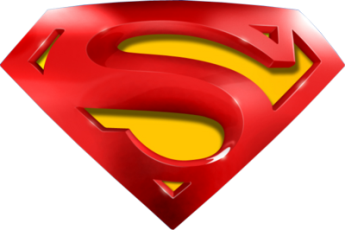 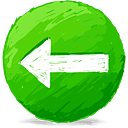 June 2018
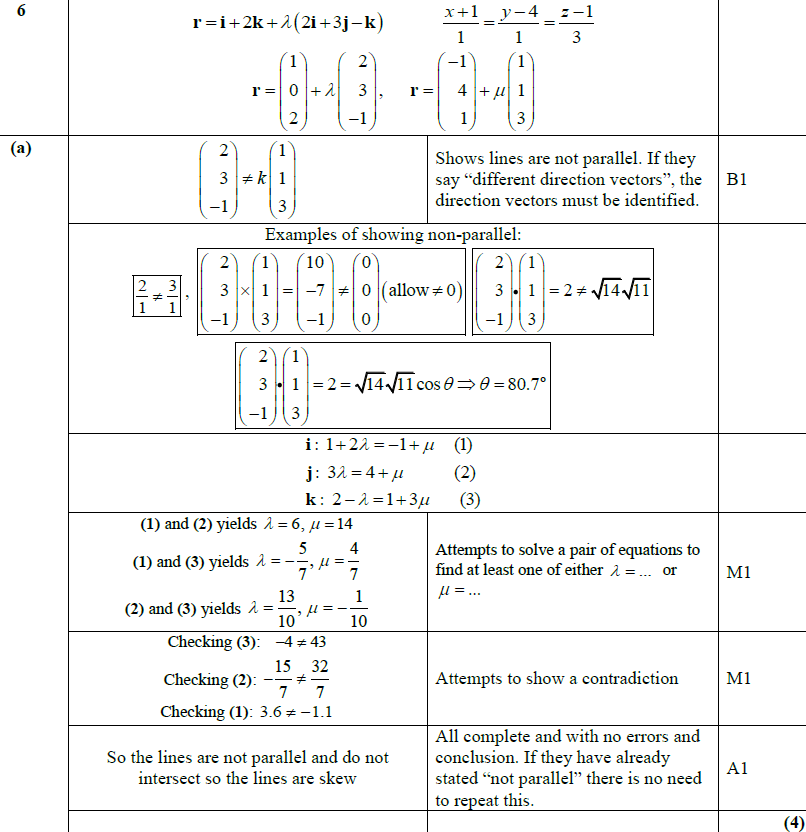 A
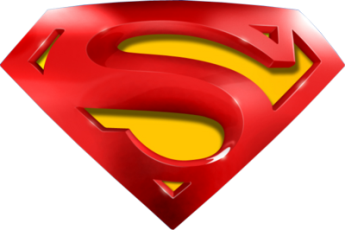 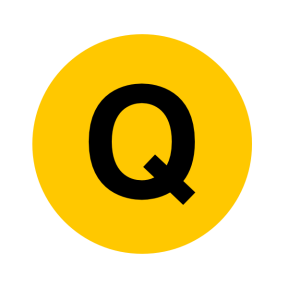 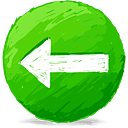 June 2018
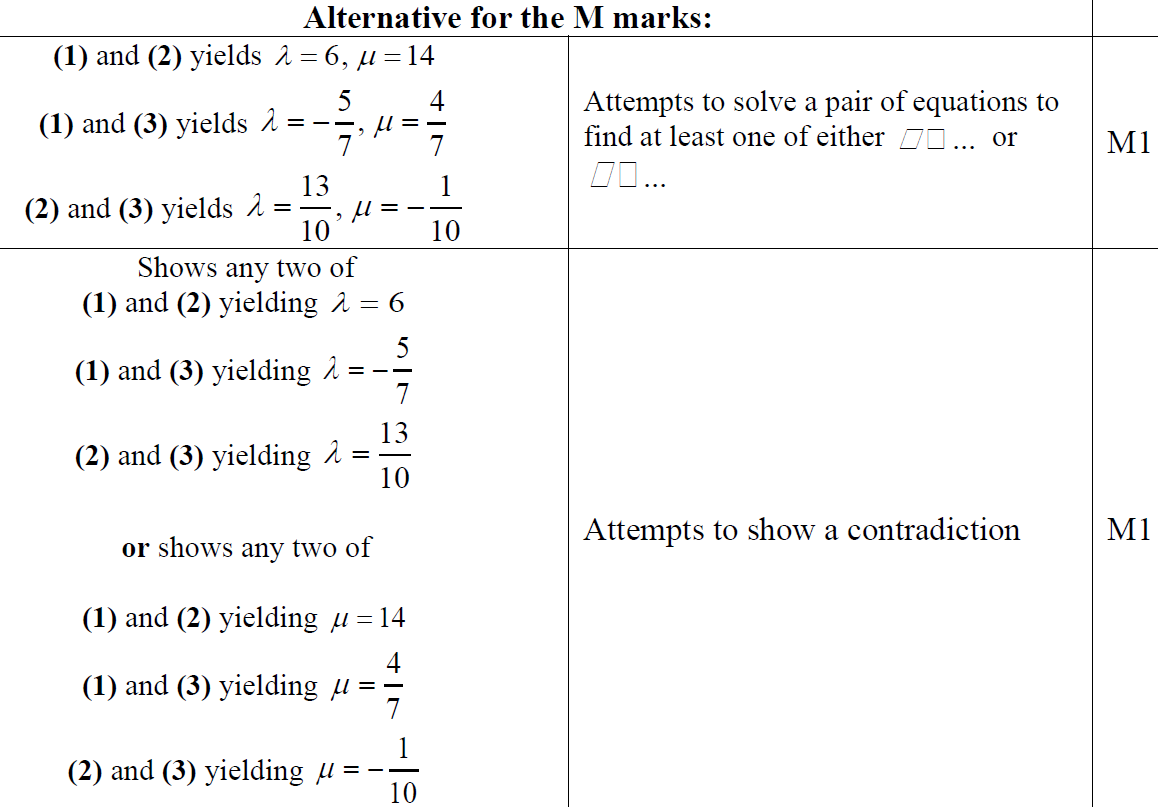 A Alternatives
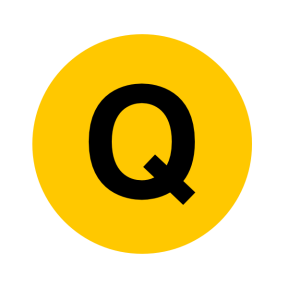 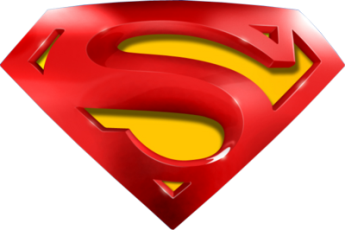 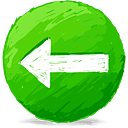 June 2018
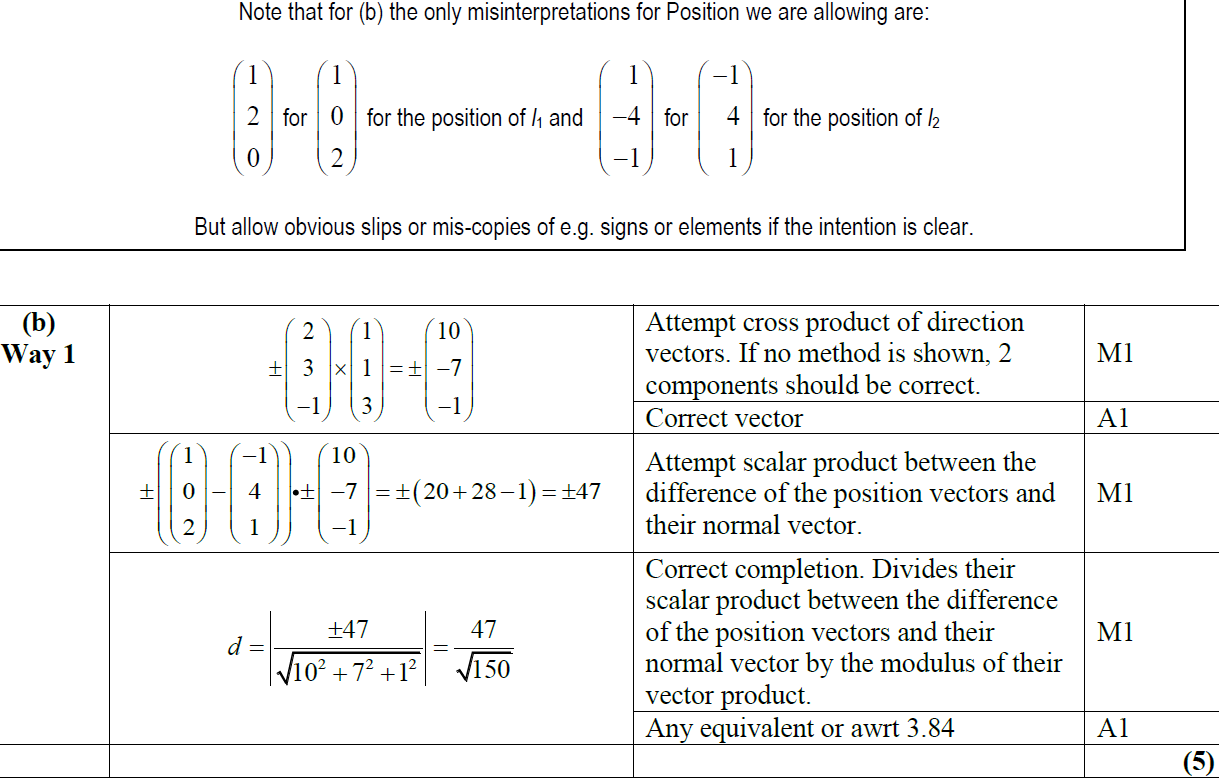 B
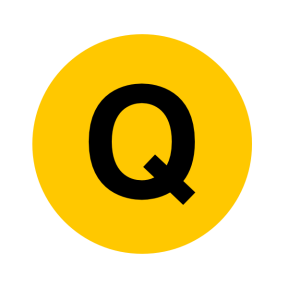 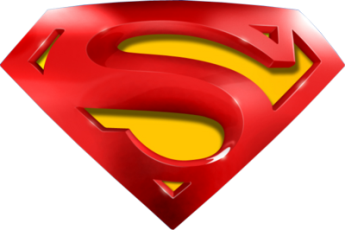 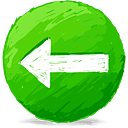 June 2018
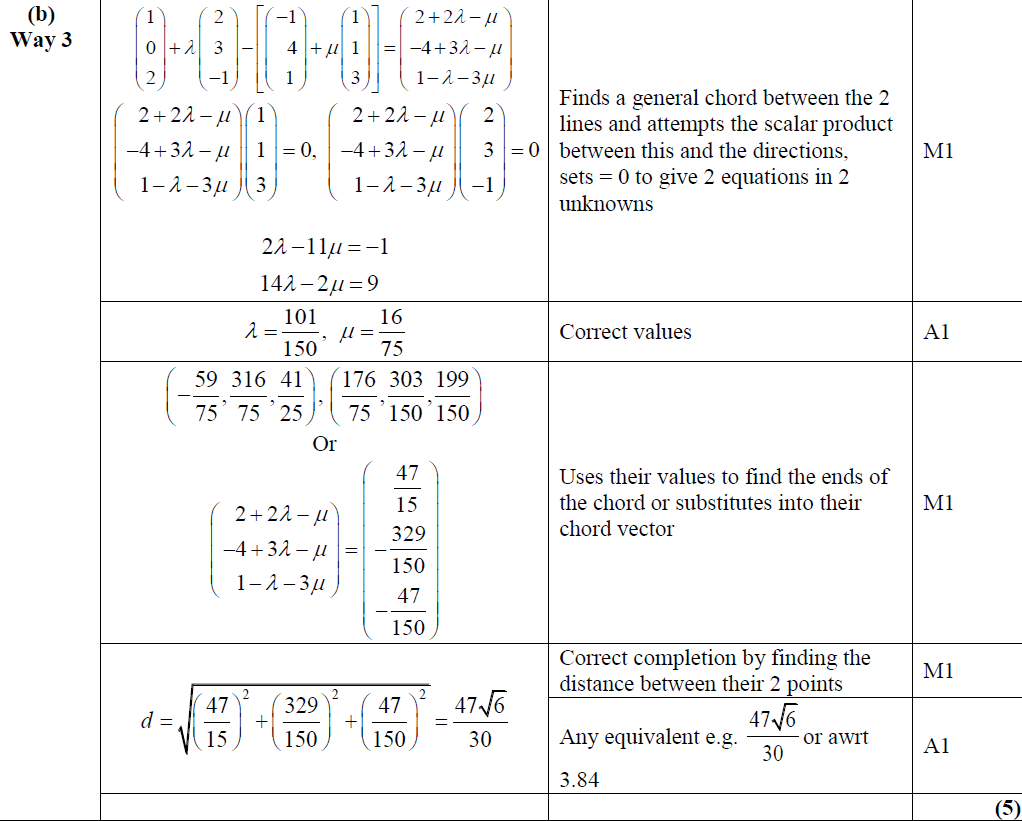 B without cross prodict
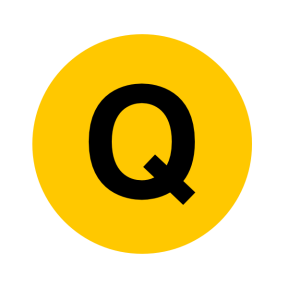 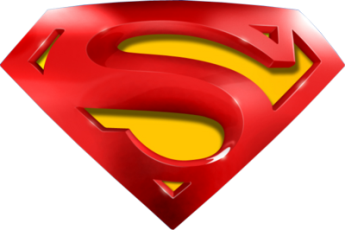 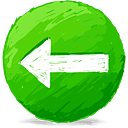 June 2018
B Alternatives
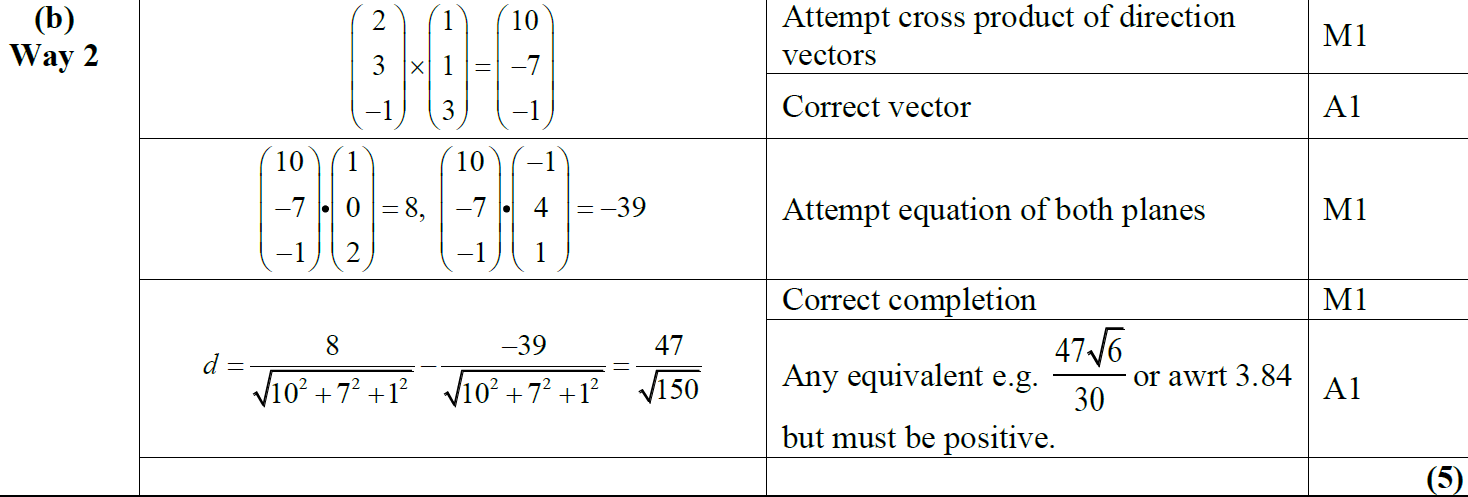 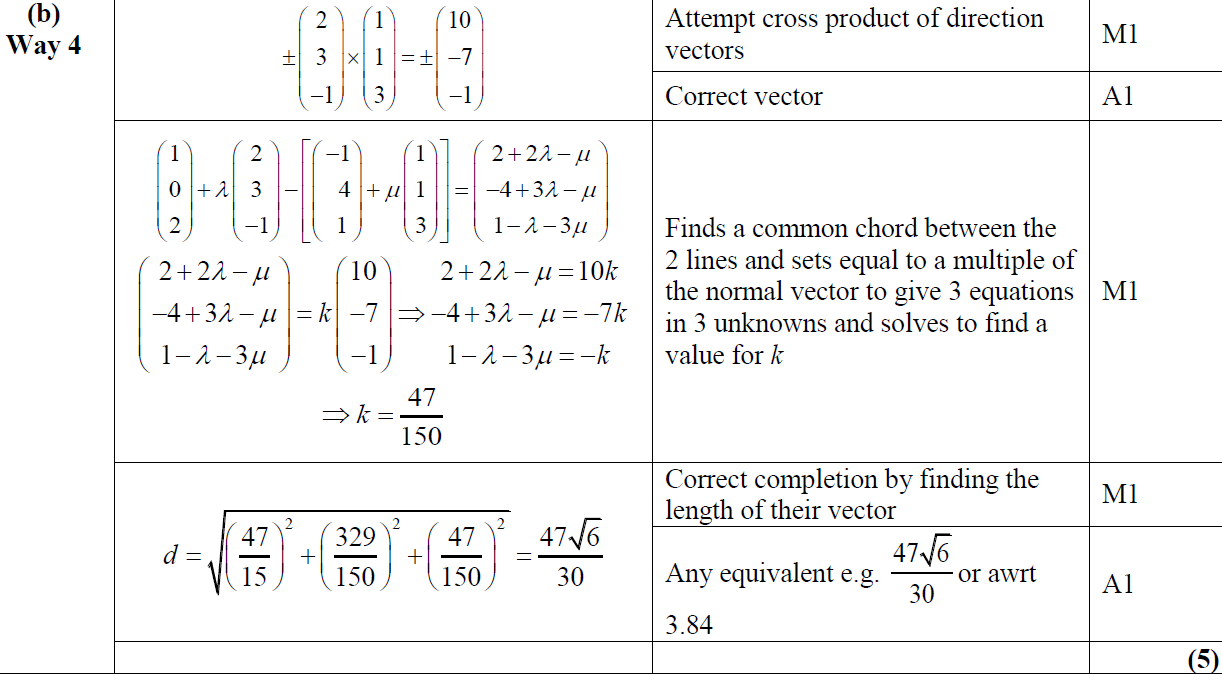 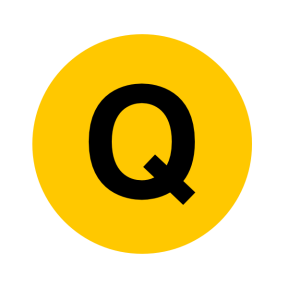 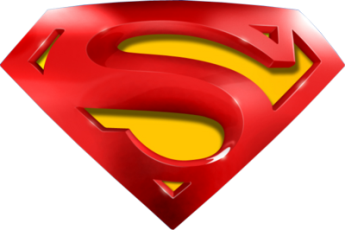 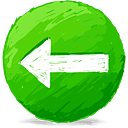 June 2018
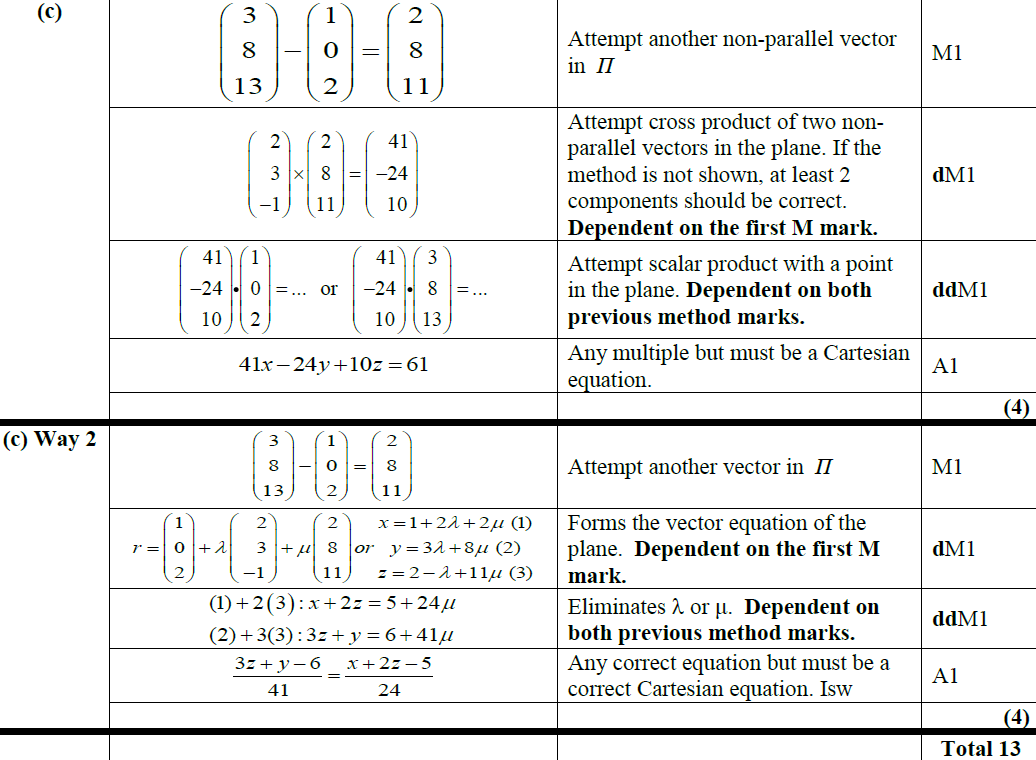 C
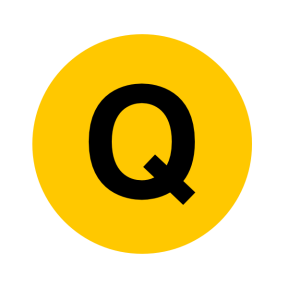 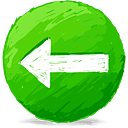 June 2019
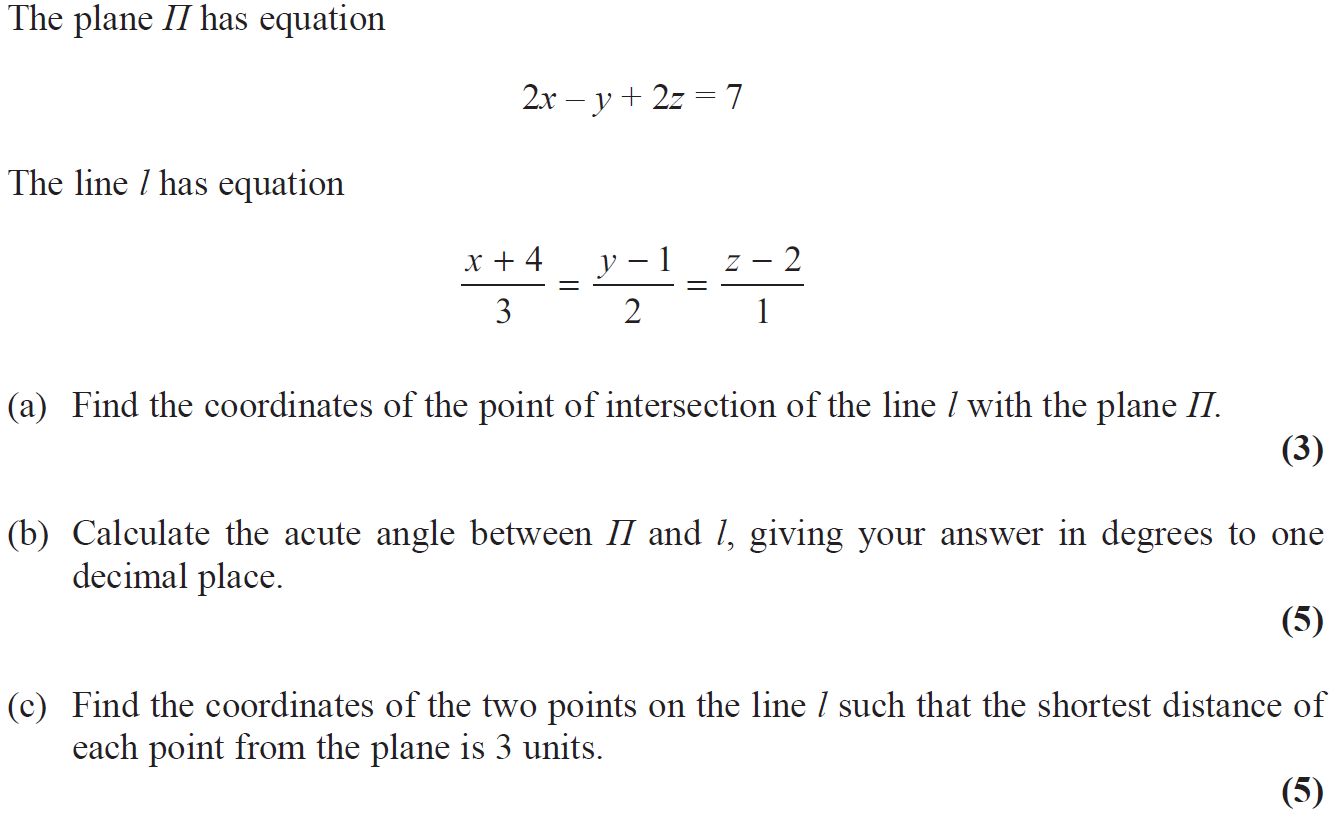 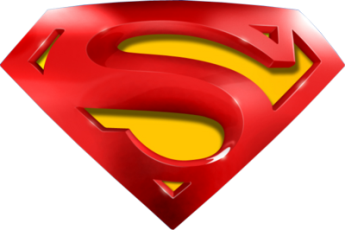 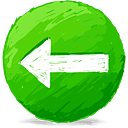 June 2019
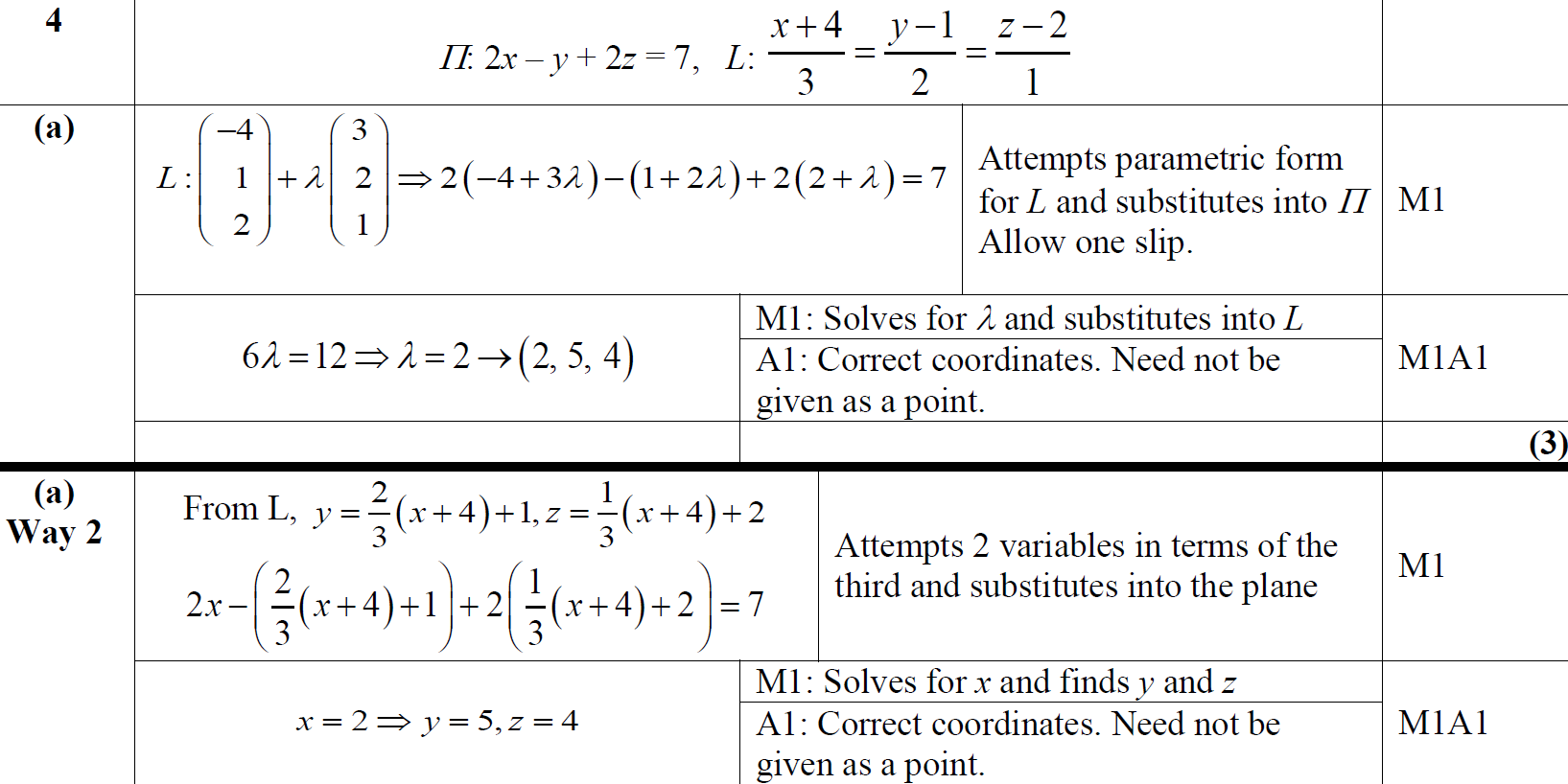 A
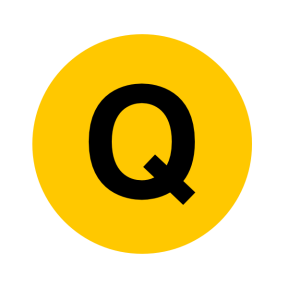 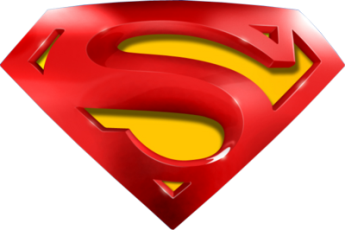 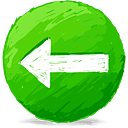 June 2019
B
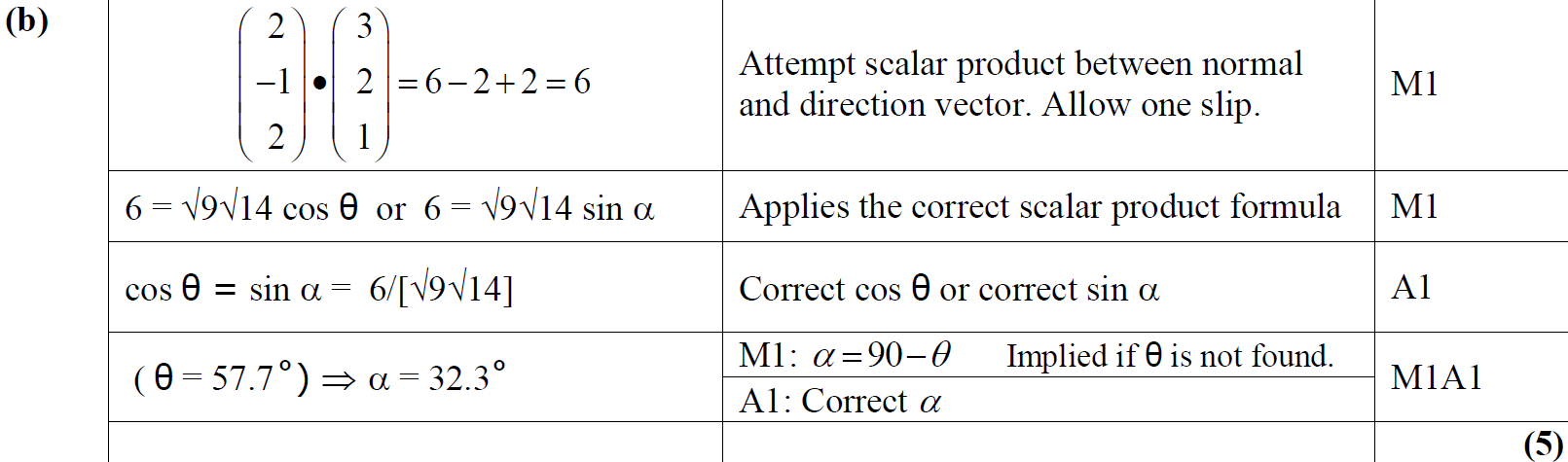 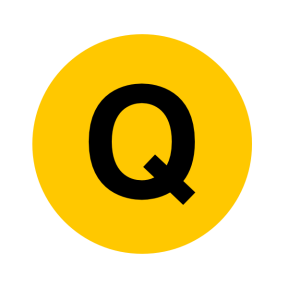 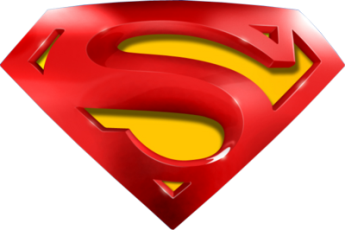 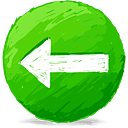 June 2019
B
C
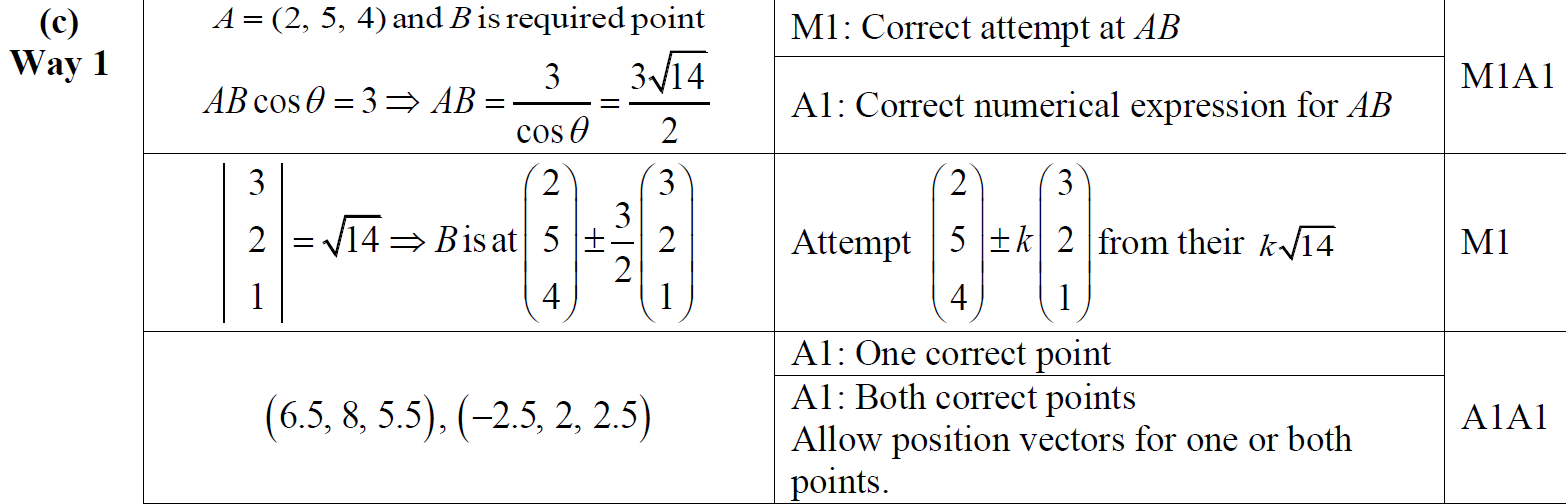 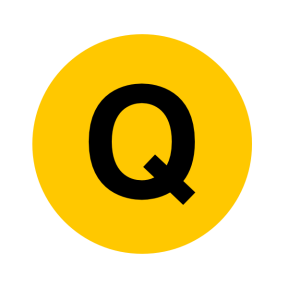 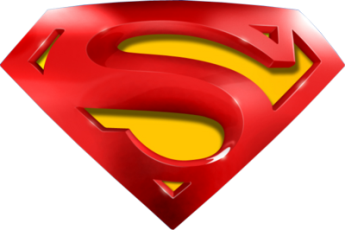 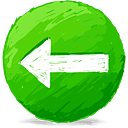 June 2019
C Alternative
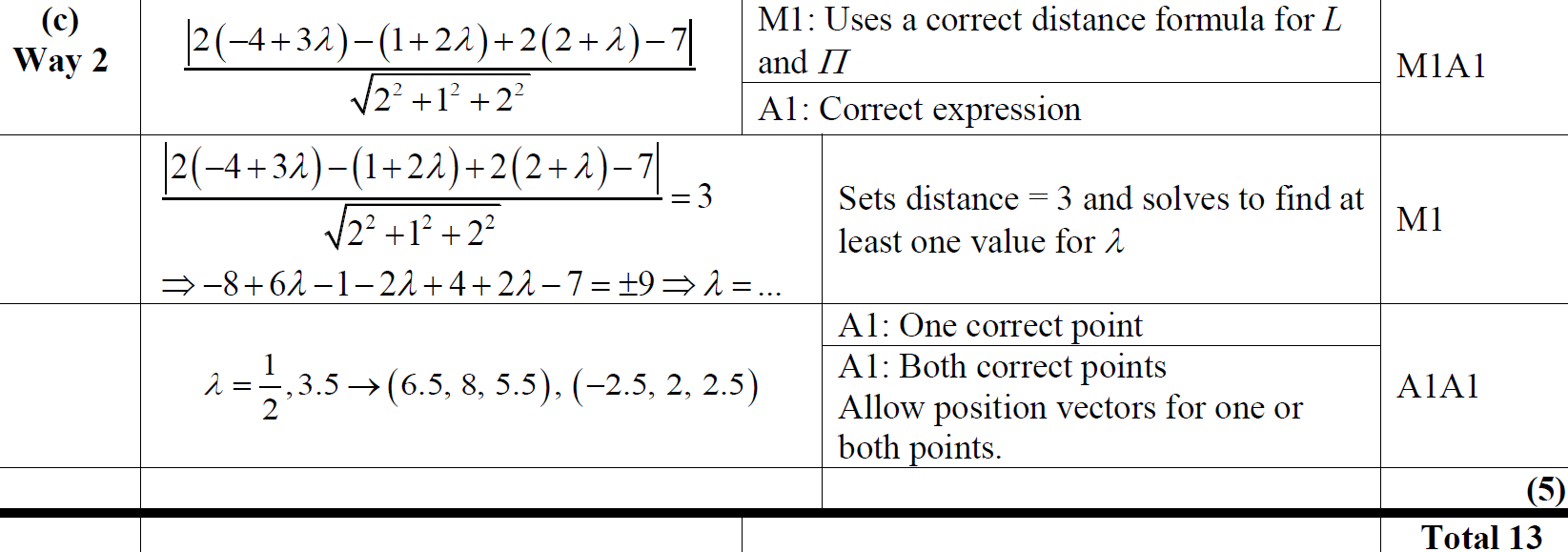 B
A notes
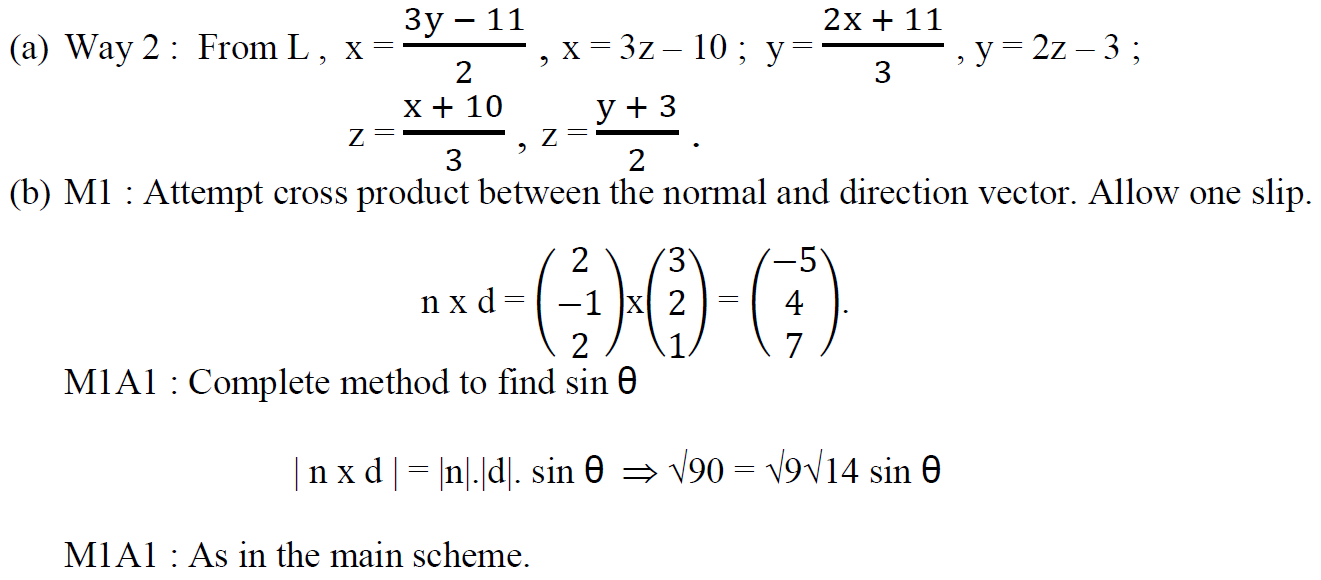 B notes
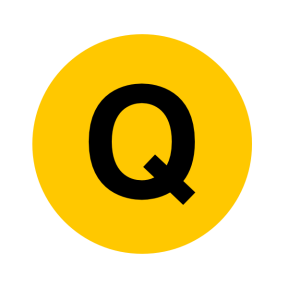 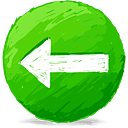